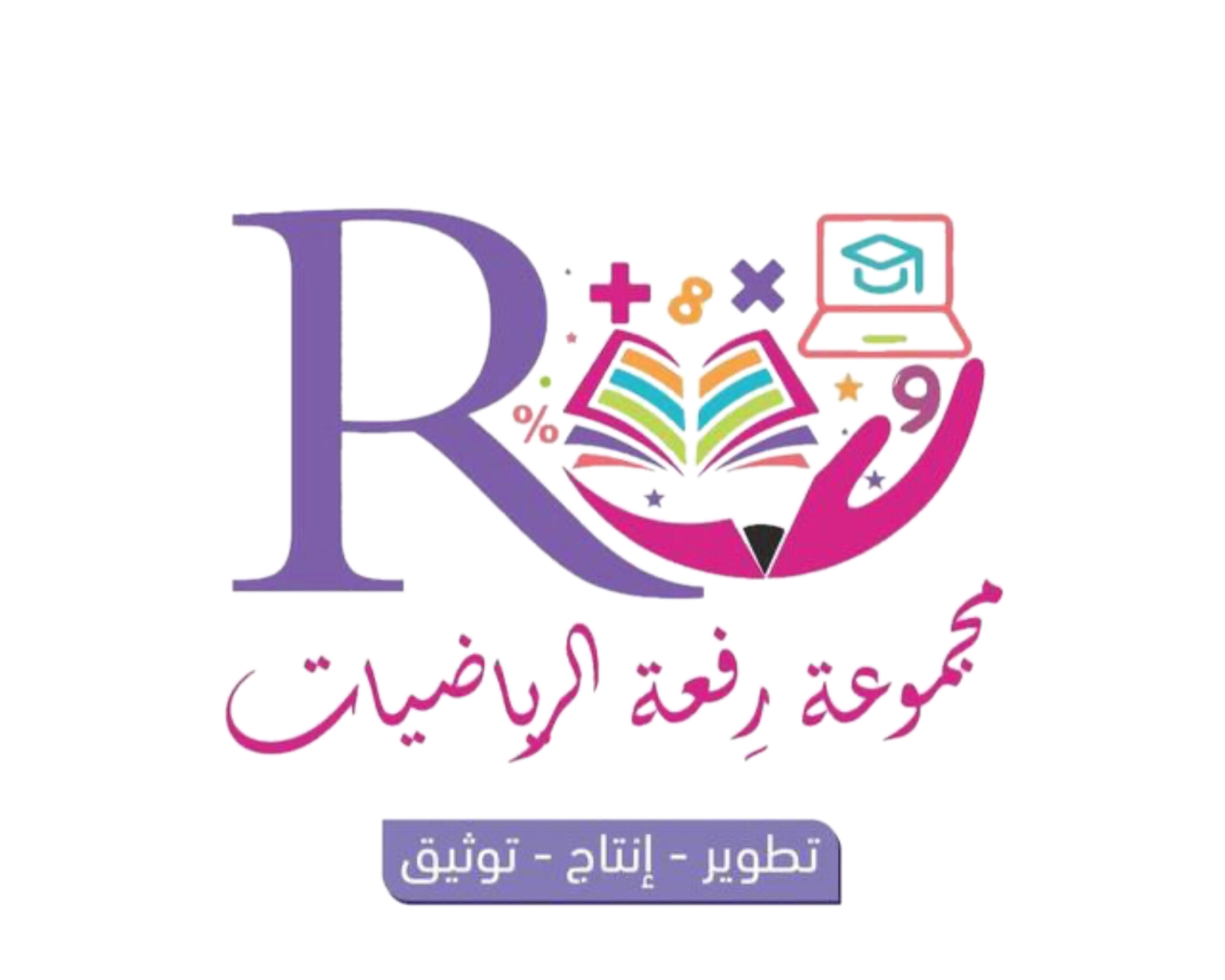 ٢-١
العلاقات
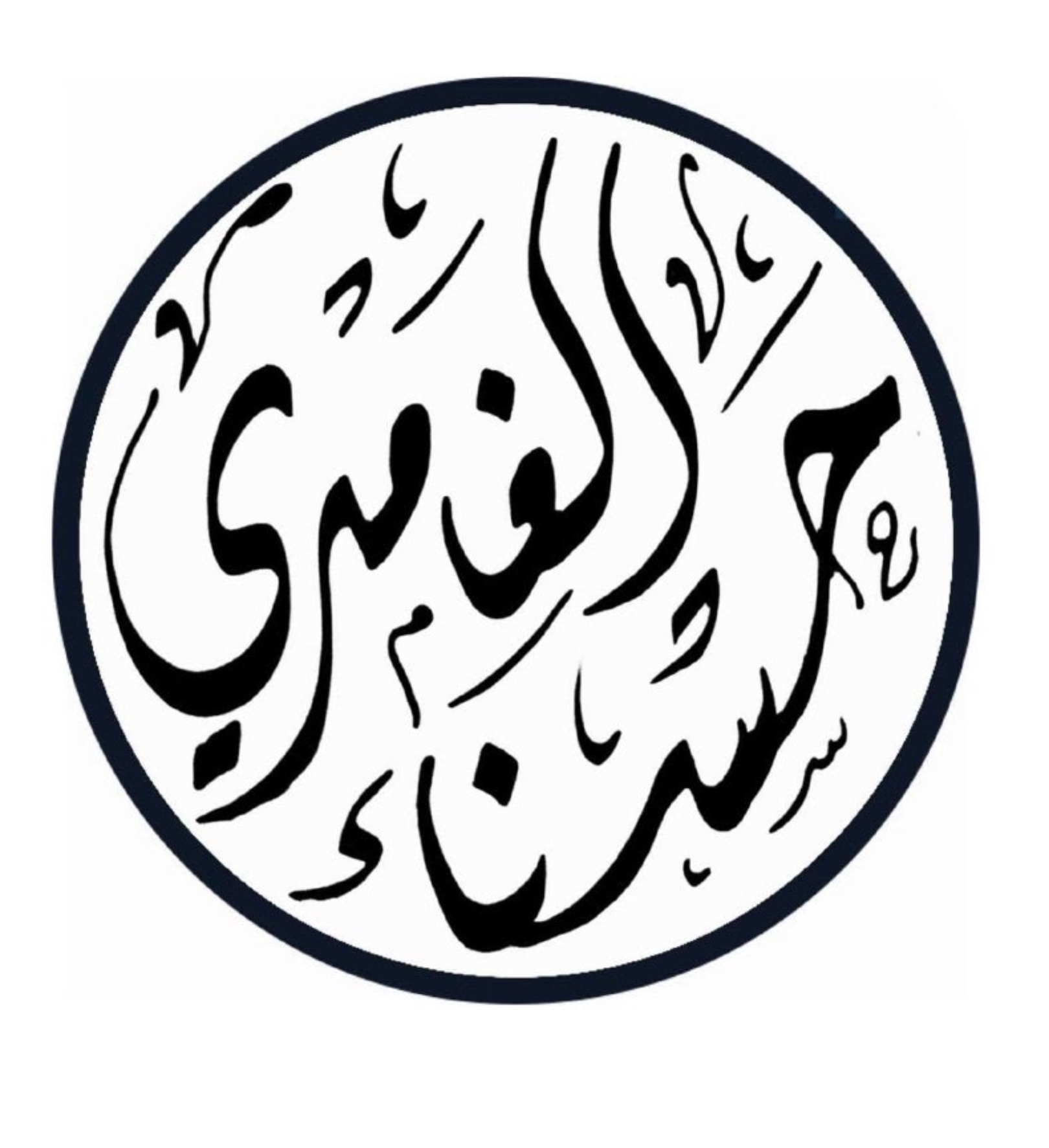 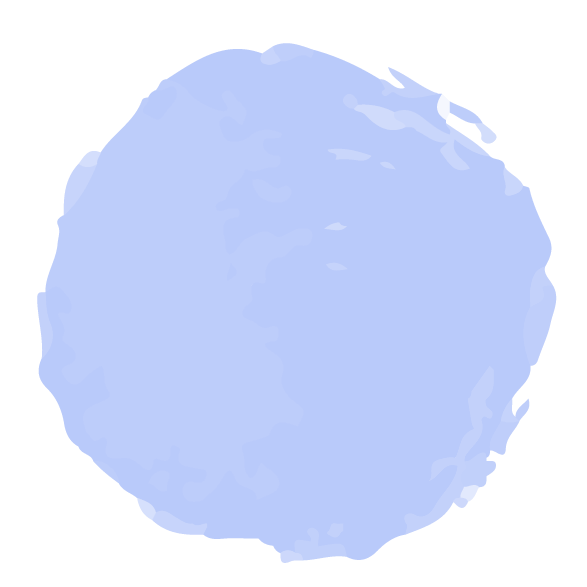 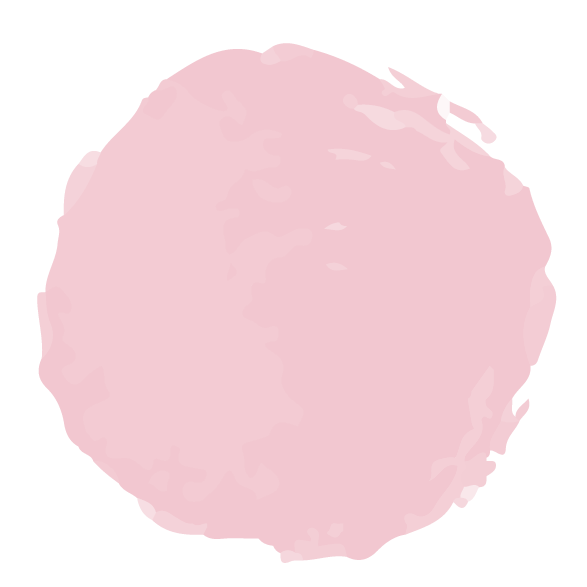 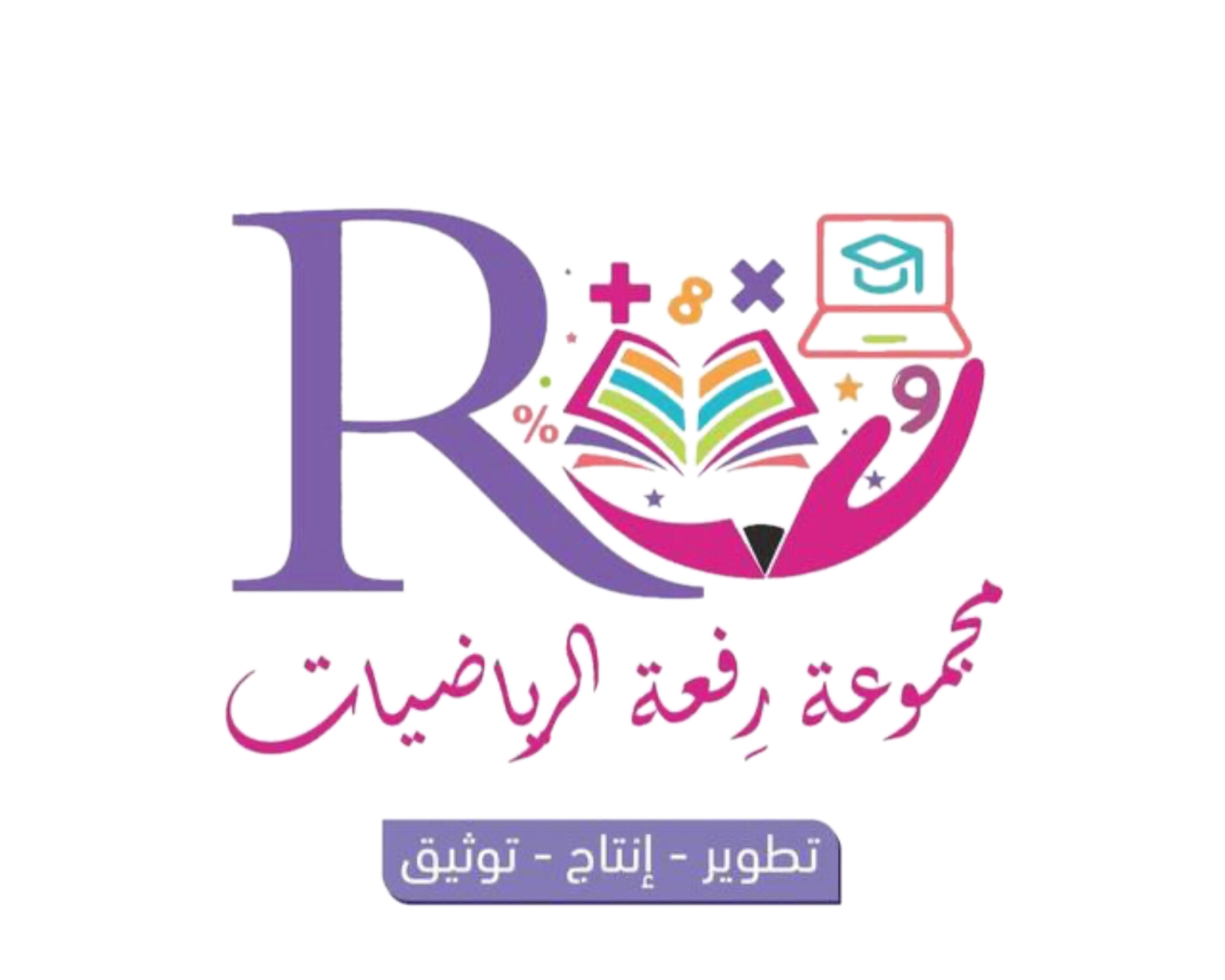 صباح الخير ياوطني 
صباح المجد والعلياء
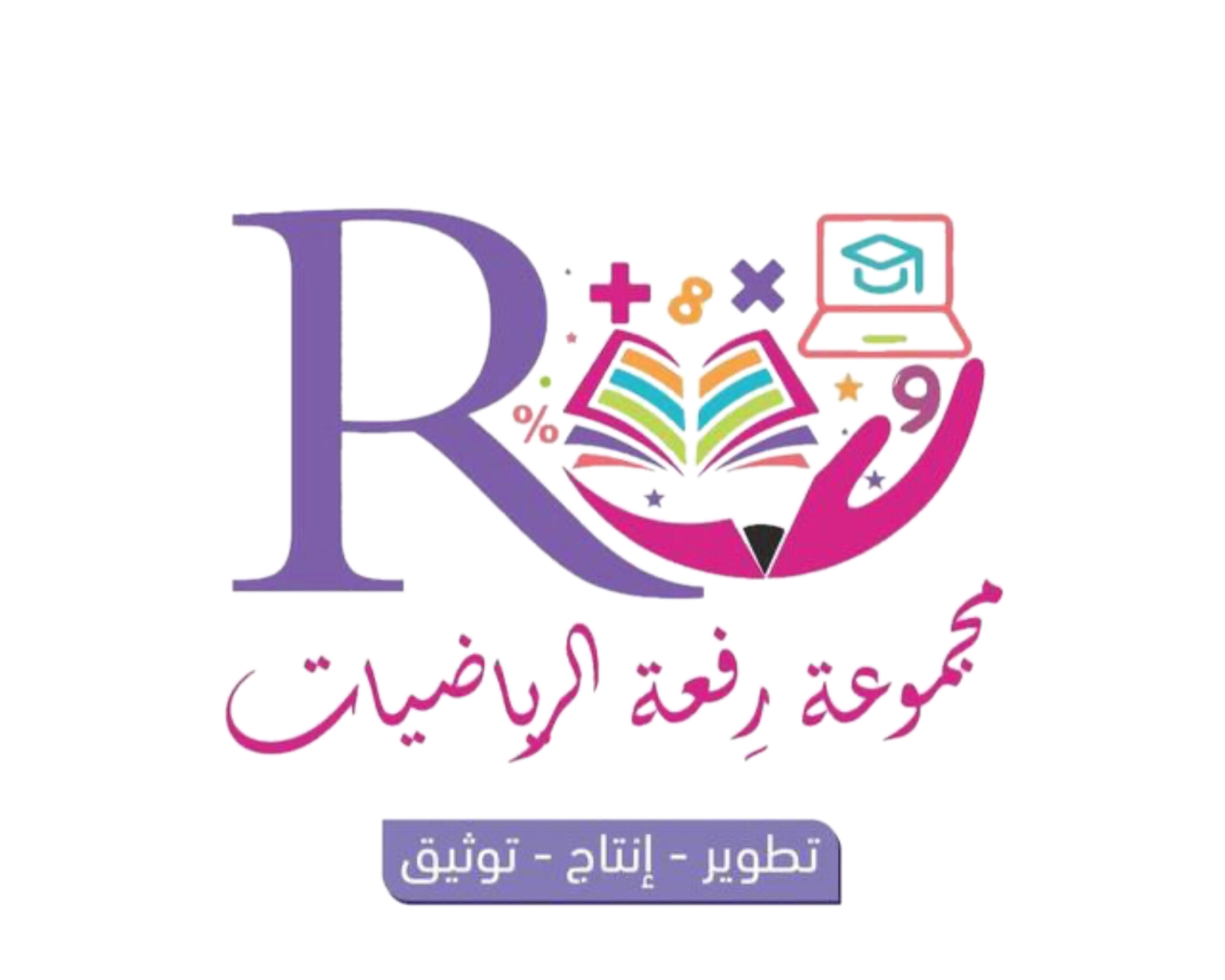 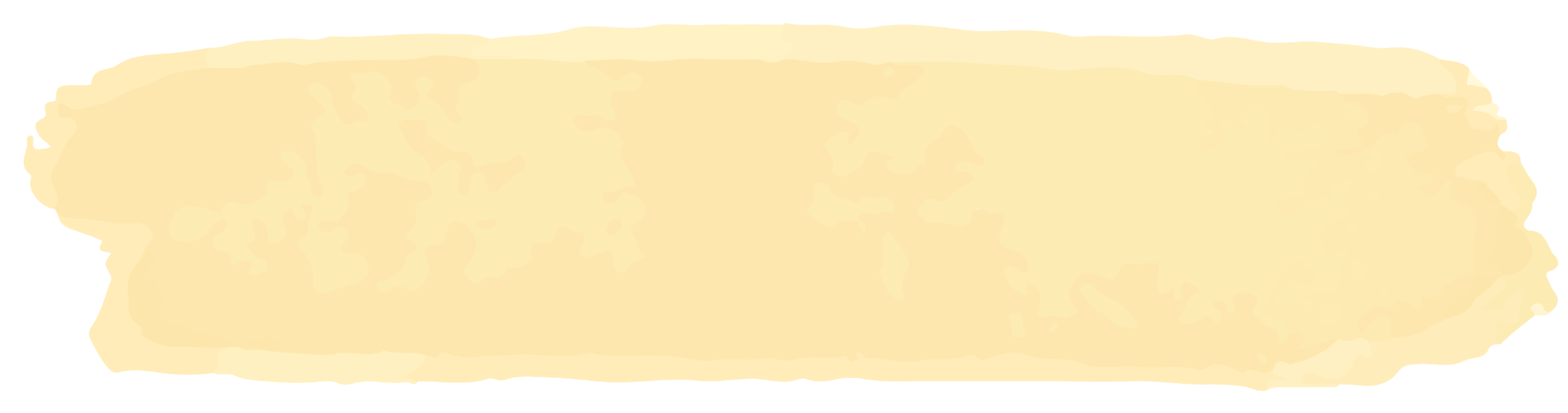 الحضور والغياب
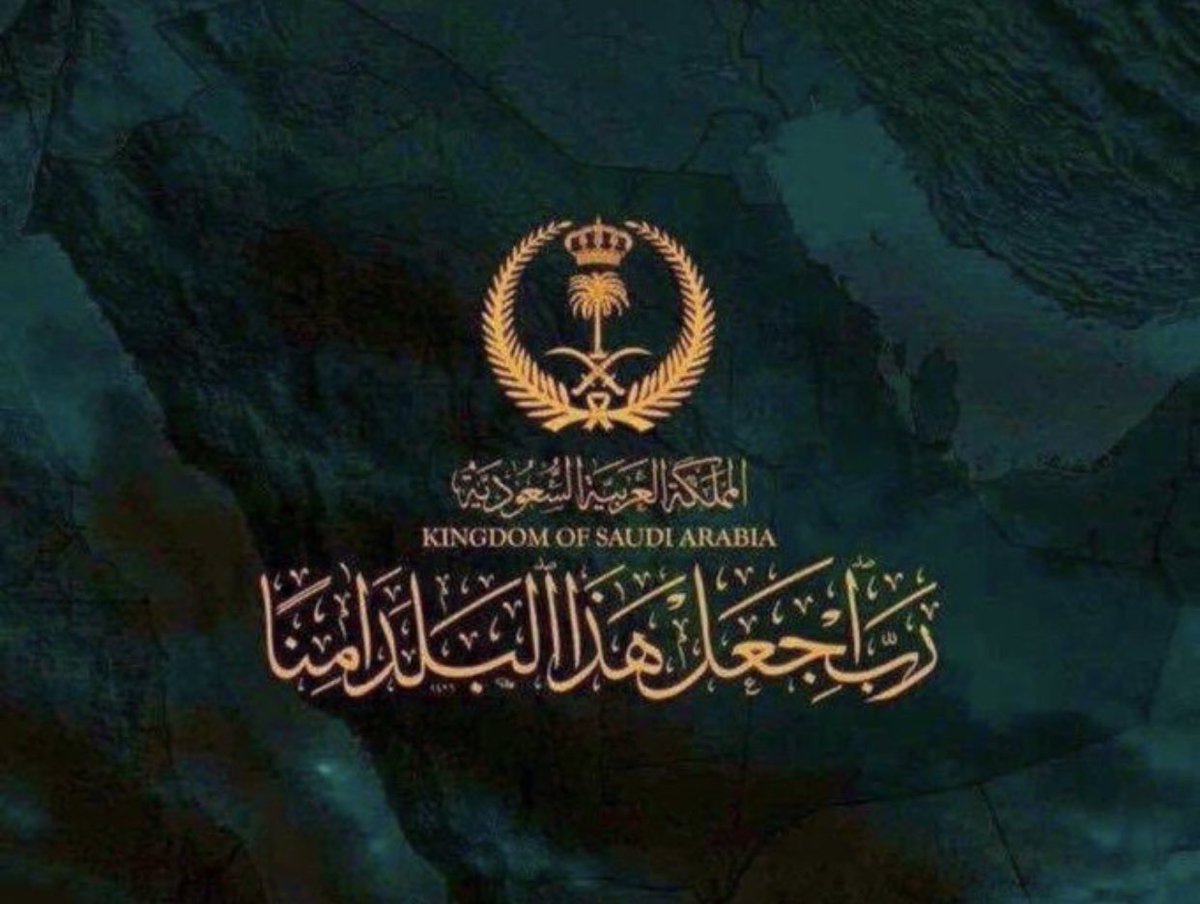 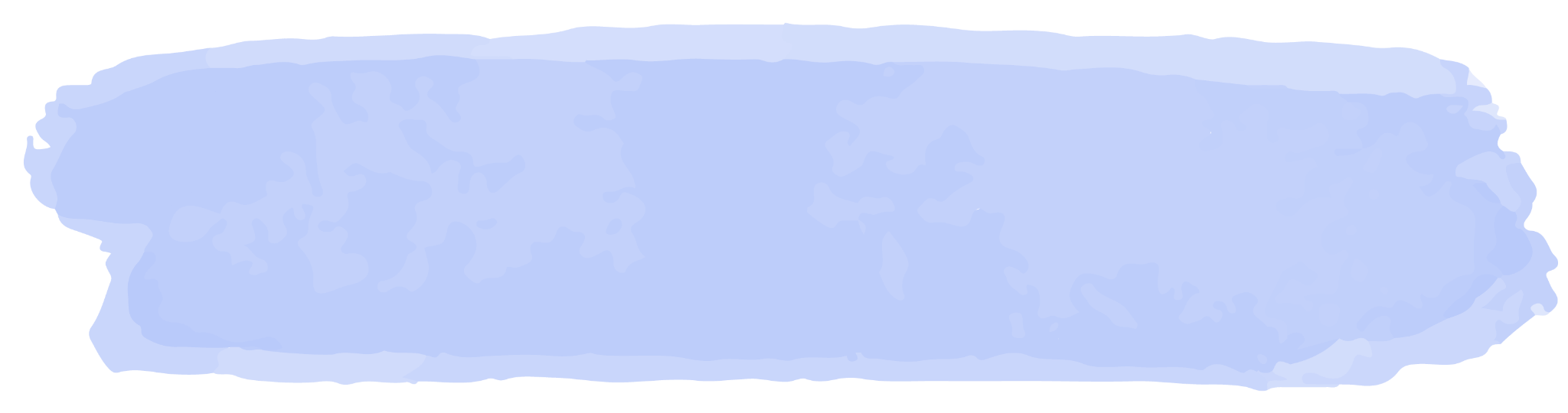 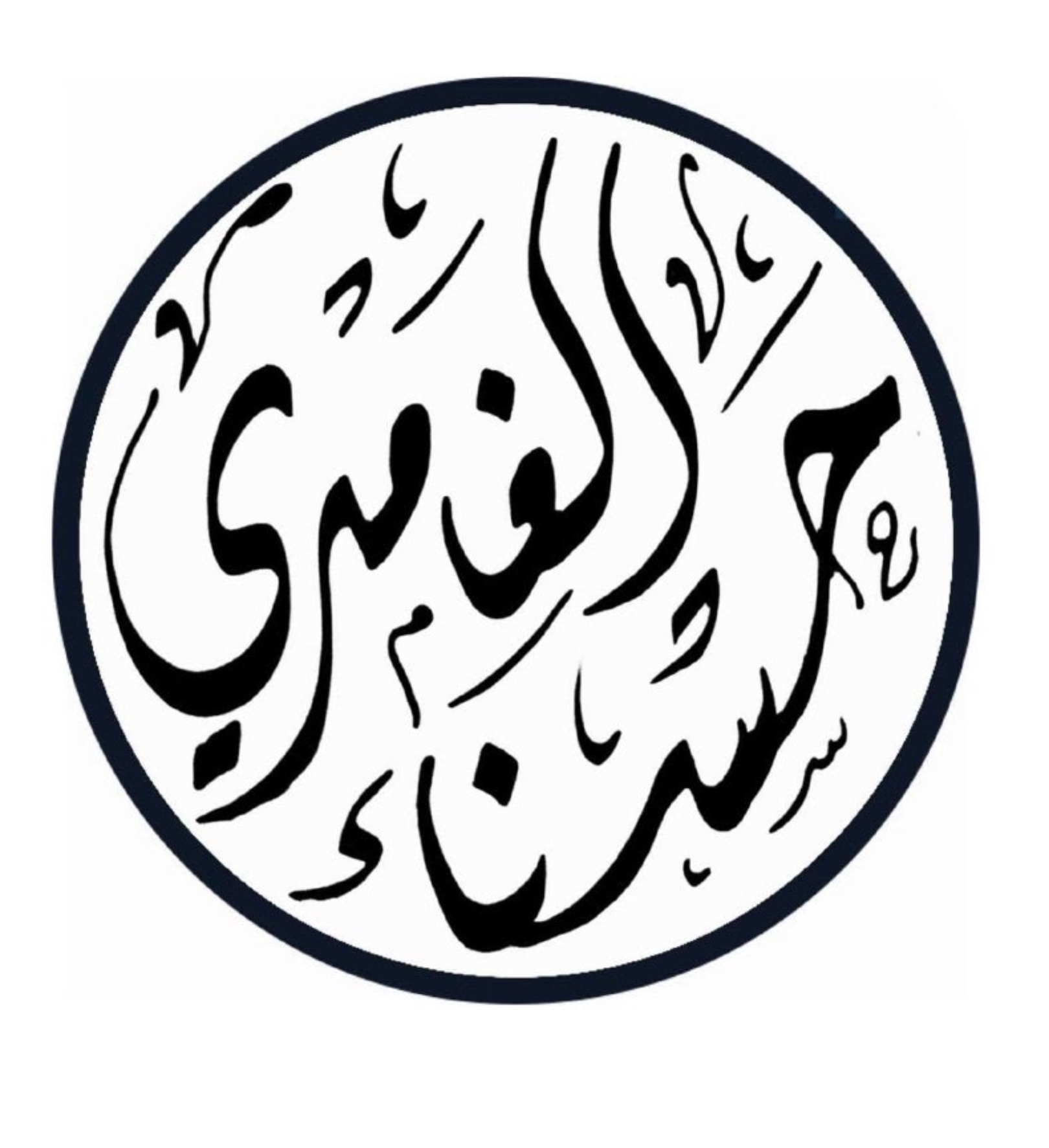 حل الواجب
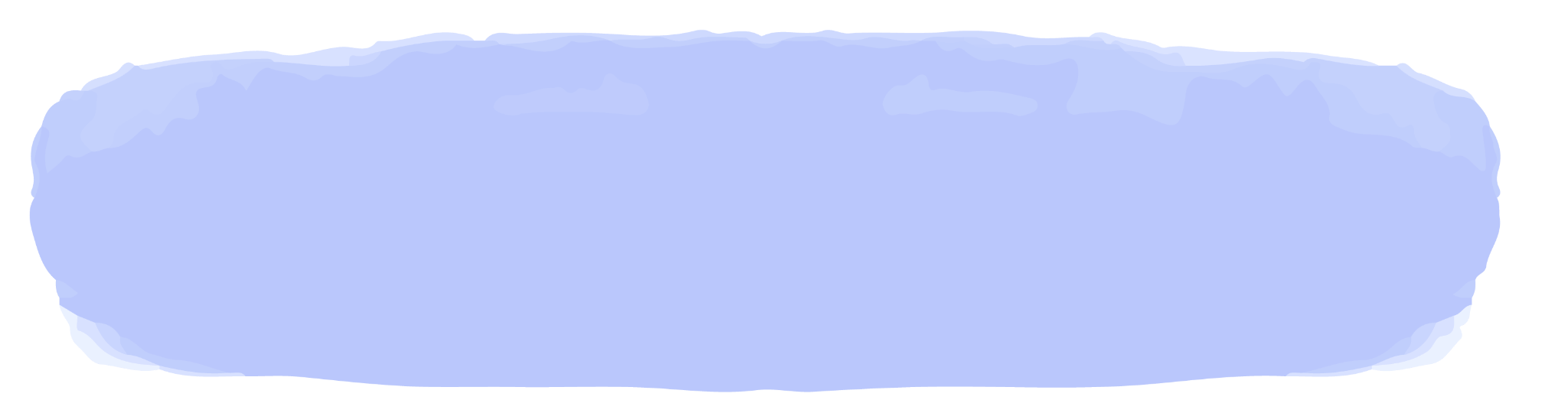 .
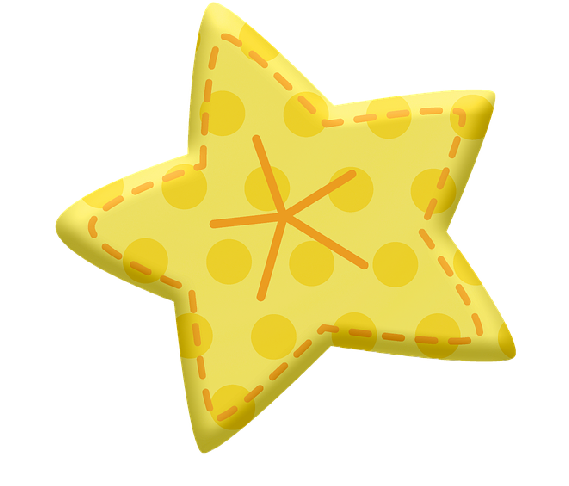 شجرة الذاكرة
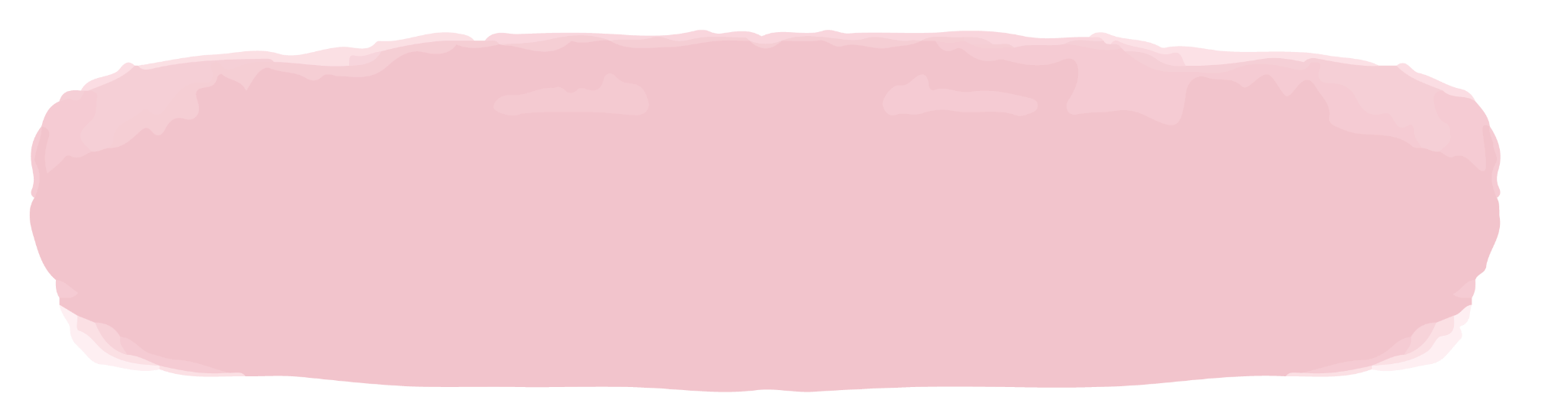 حل المعادلات ذات الخطوة الواحدة
حل المعادلات متعددة الخطوات
حل المعادلات التي تحتوي متغيرا في طرفيها
حل المعادلات التي تتضمن القيمة المطلقة
المعادلات
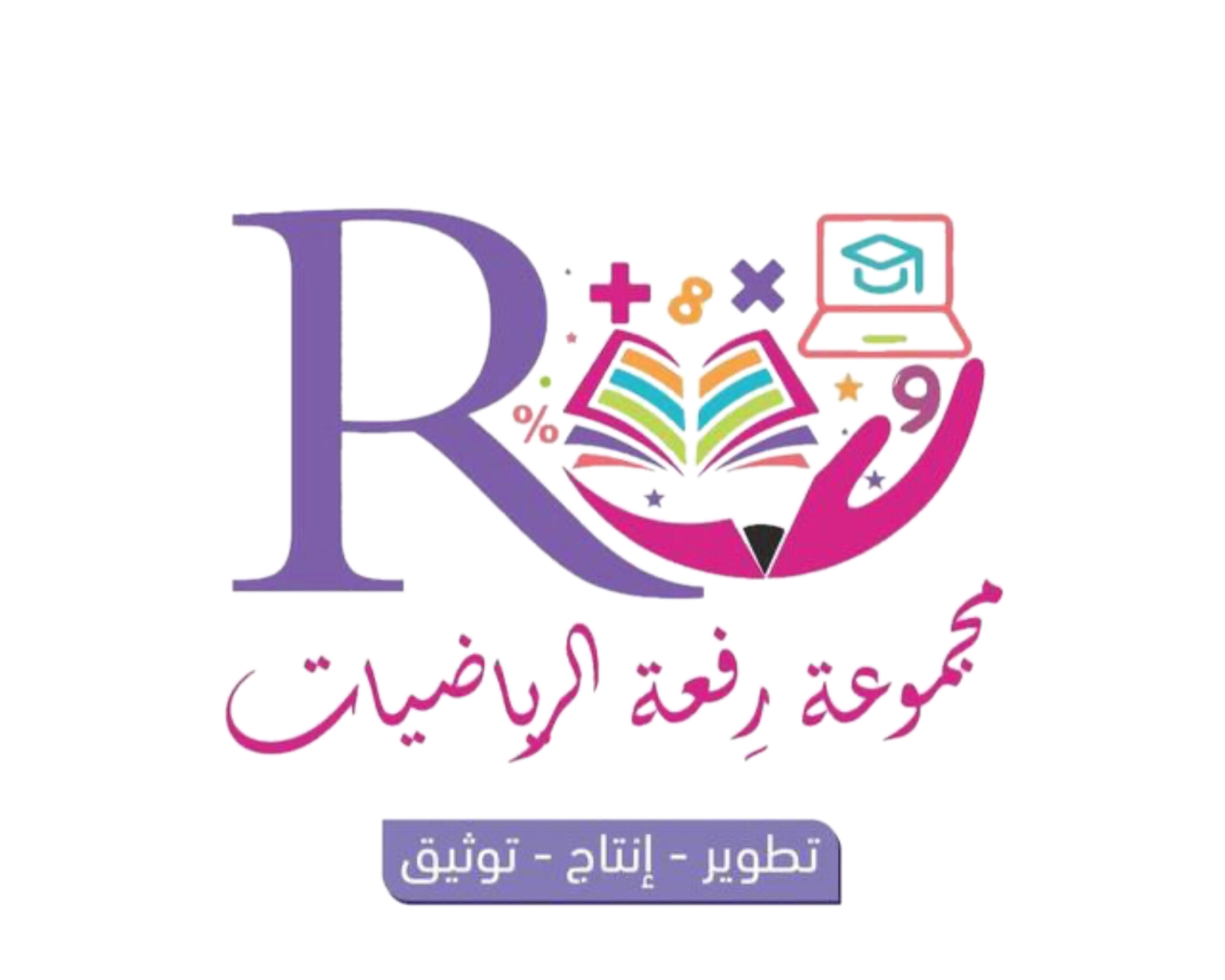 .
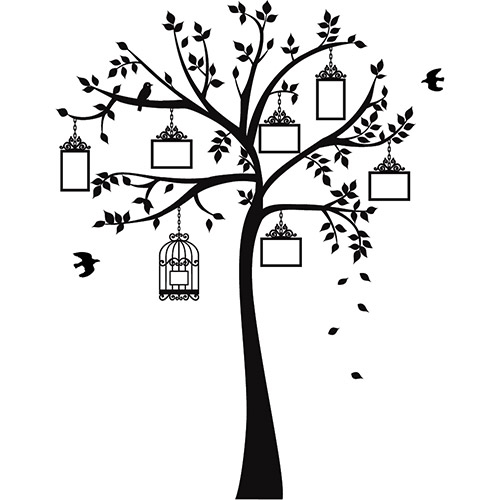 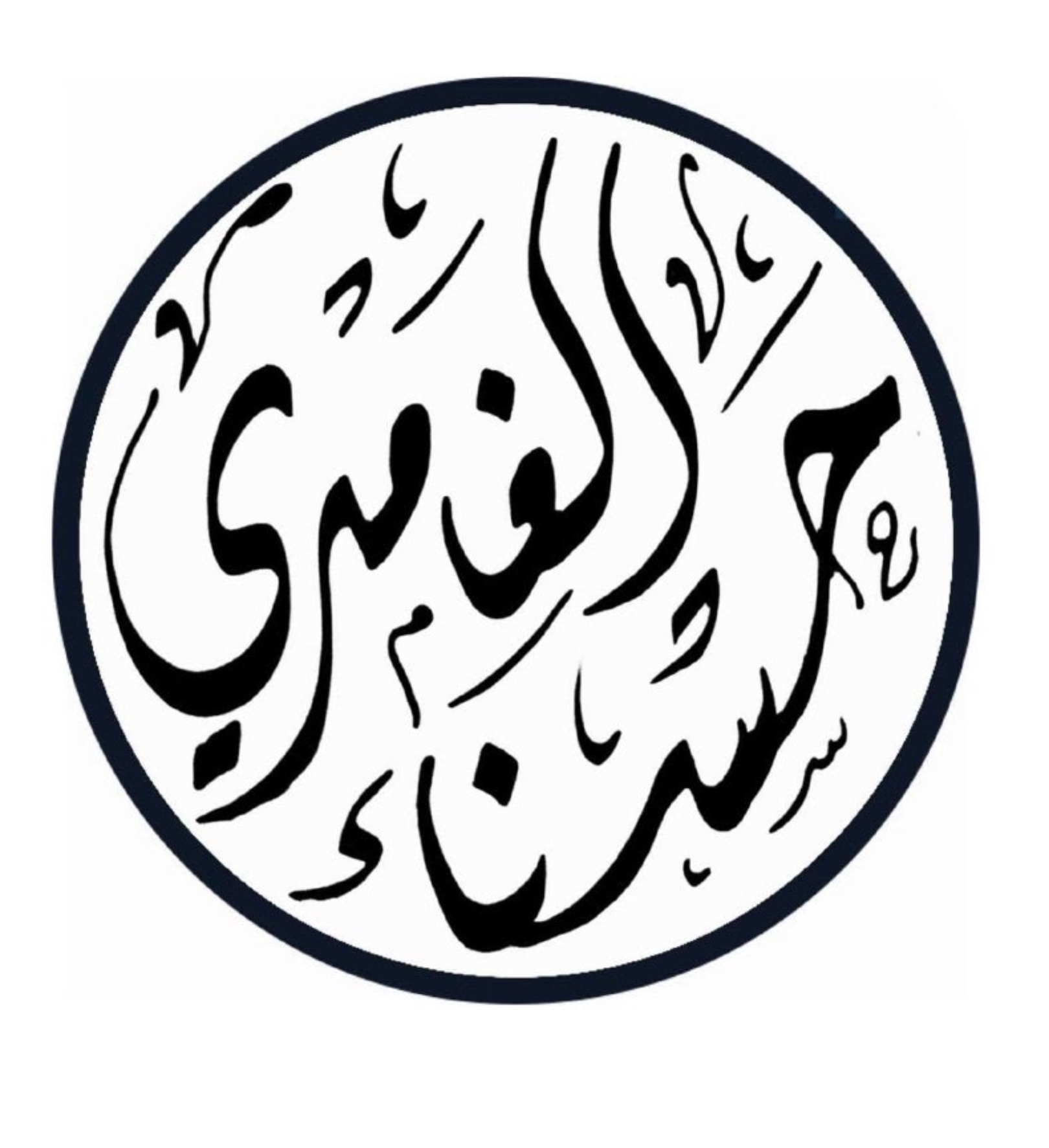 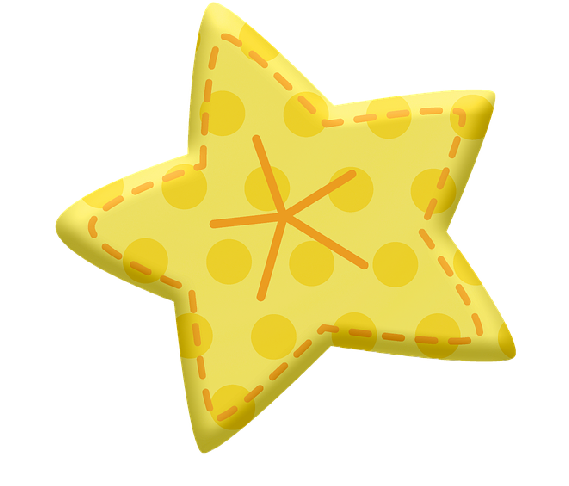 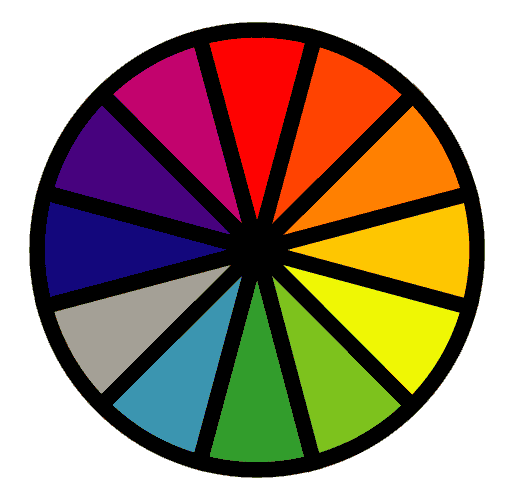 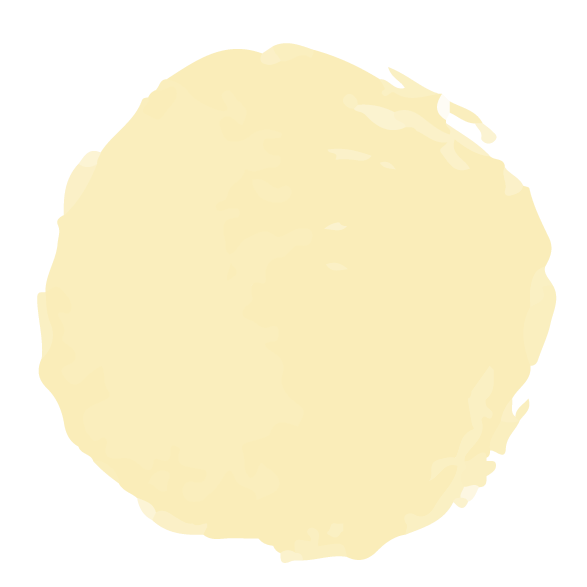 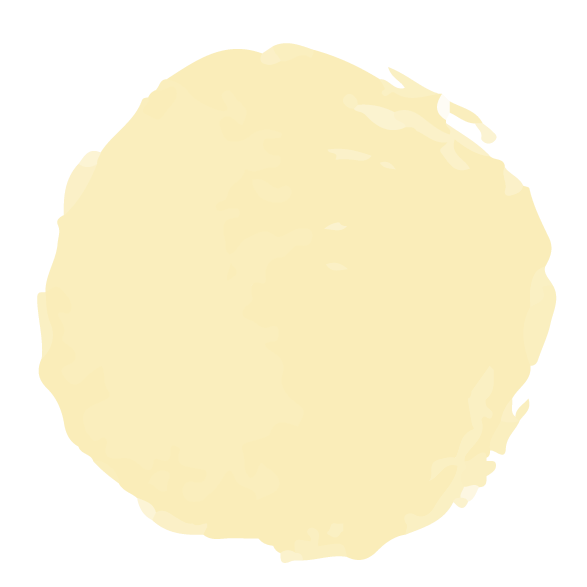 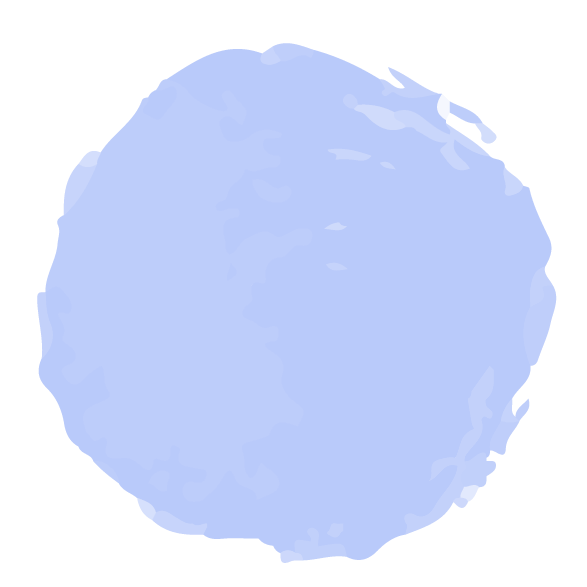 الاختيار العشوائي
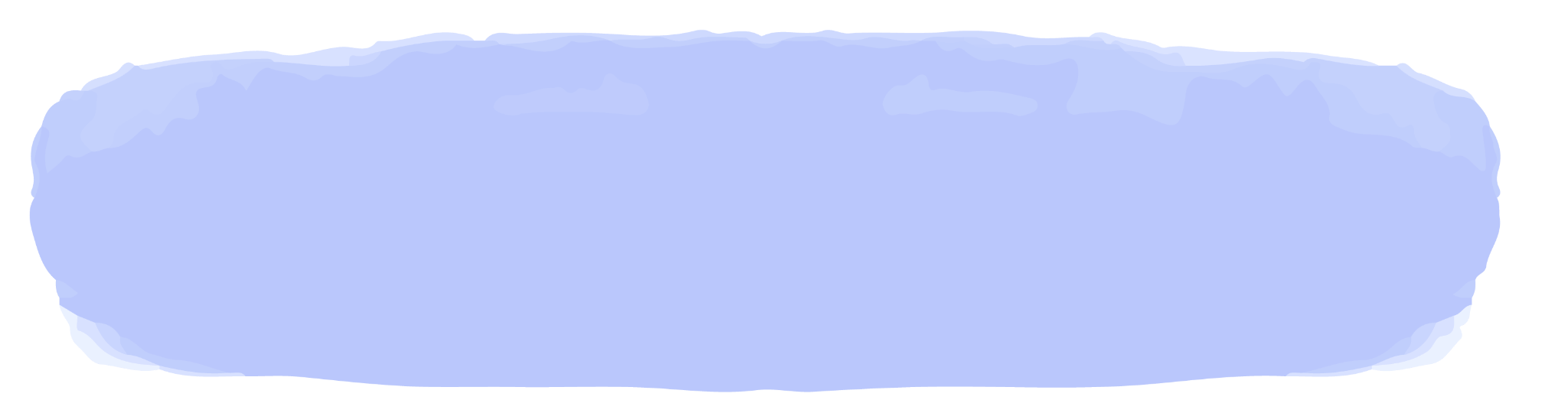 ضع علامة صح او خطا
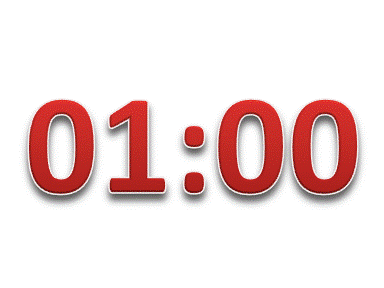 العبارة الجبرية التي تحتوي = هي جملة مفتوحة
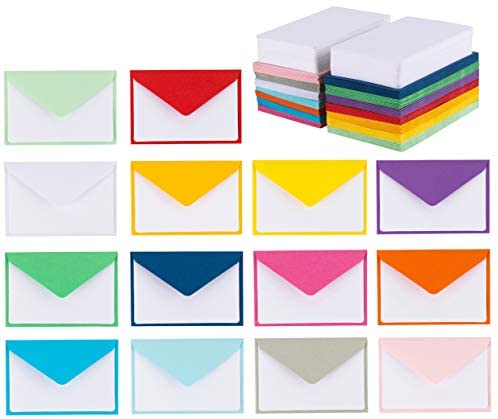 ١
حل المعادلة ٢س=س+٤ هو س=٤
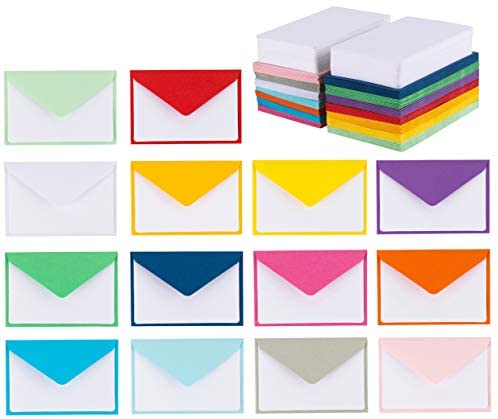 ٢
حلها {٢،-٤}
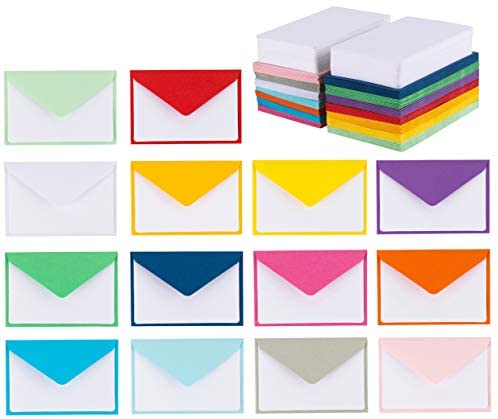 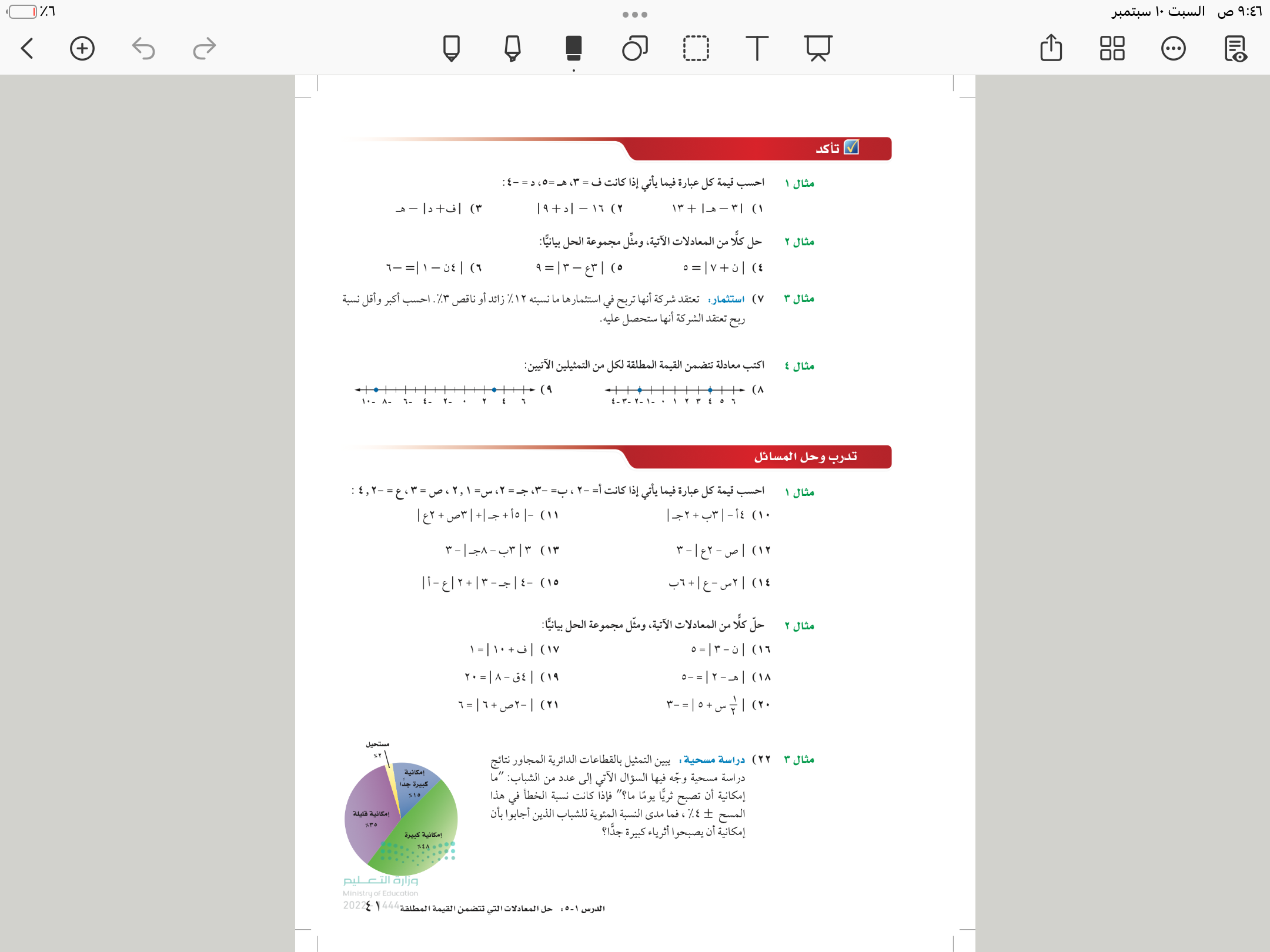 ٣
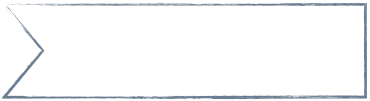 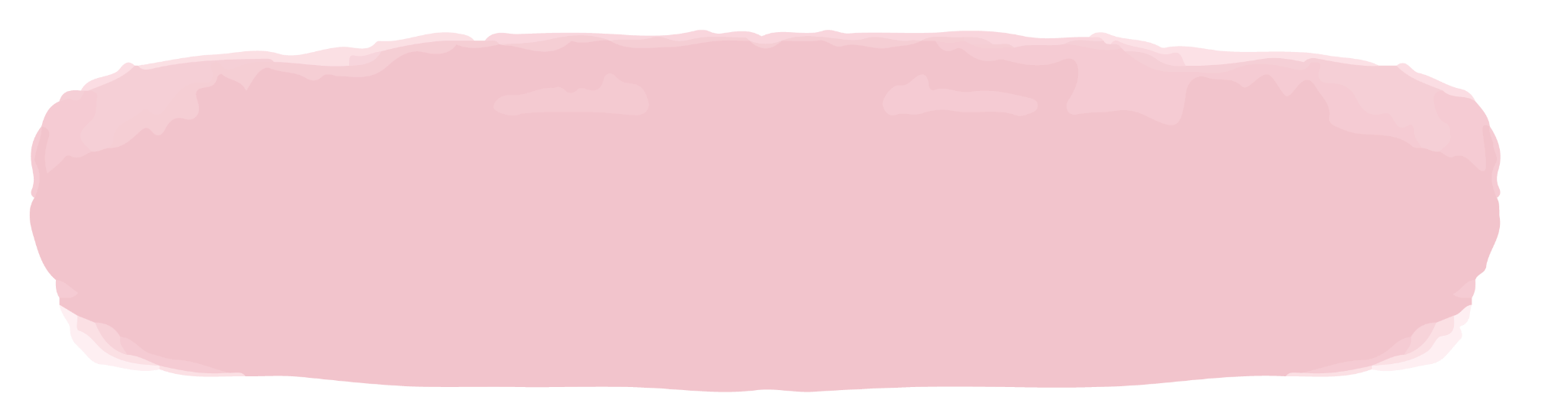 اليوم
علمتني الرياضيات  
انه في شي اسمه مالا نهاية فلا تكن محدود الفكر والطموح
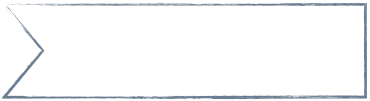 التاريخ
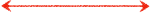 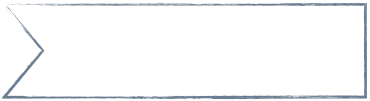 مهارات سابقة
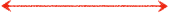 الحصة
مثل  الزوج المرتب التالي في المستوى الاحداثي
(-٢، ١)
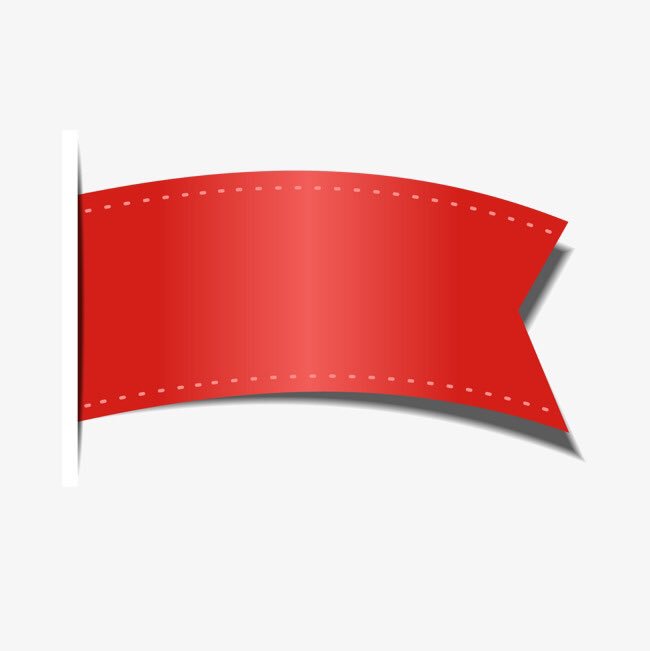 صفحة
٥٠
استراتيجية التصفح
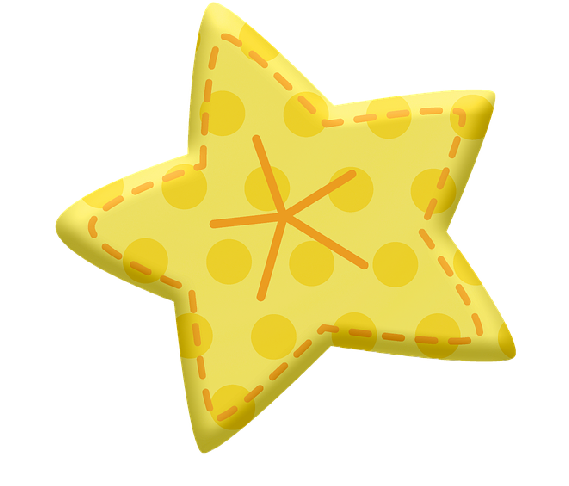 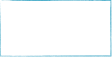 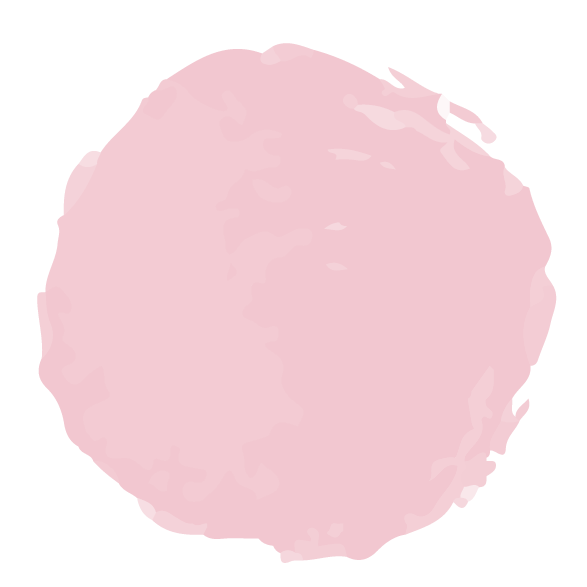 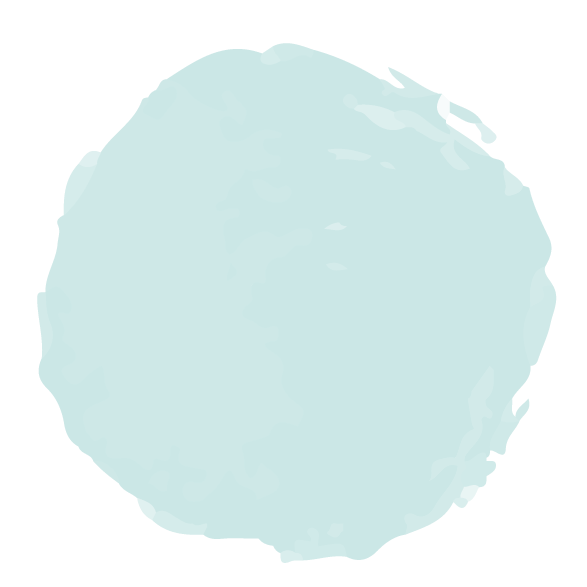 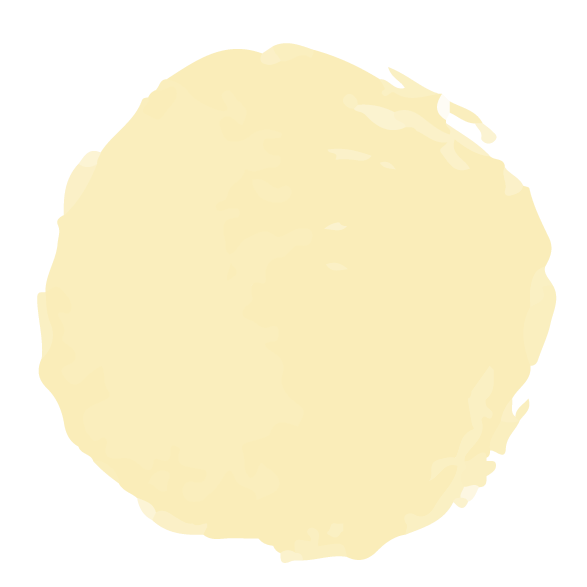 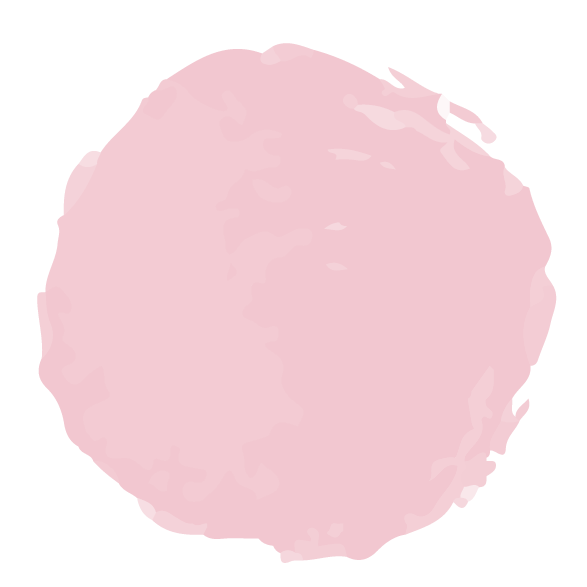 🎯تمثيل العلاقات 
🎯تفسير التمثيل البياني للعلاقات
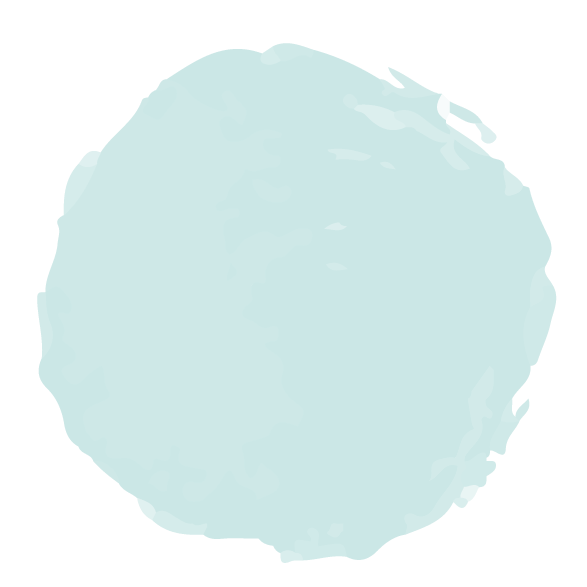 مرادف كلمة
العلاقة :
الصلة او الرابط او القرابه، …
حل المعادلات بمتغير
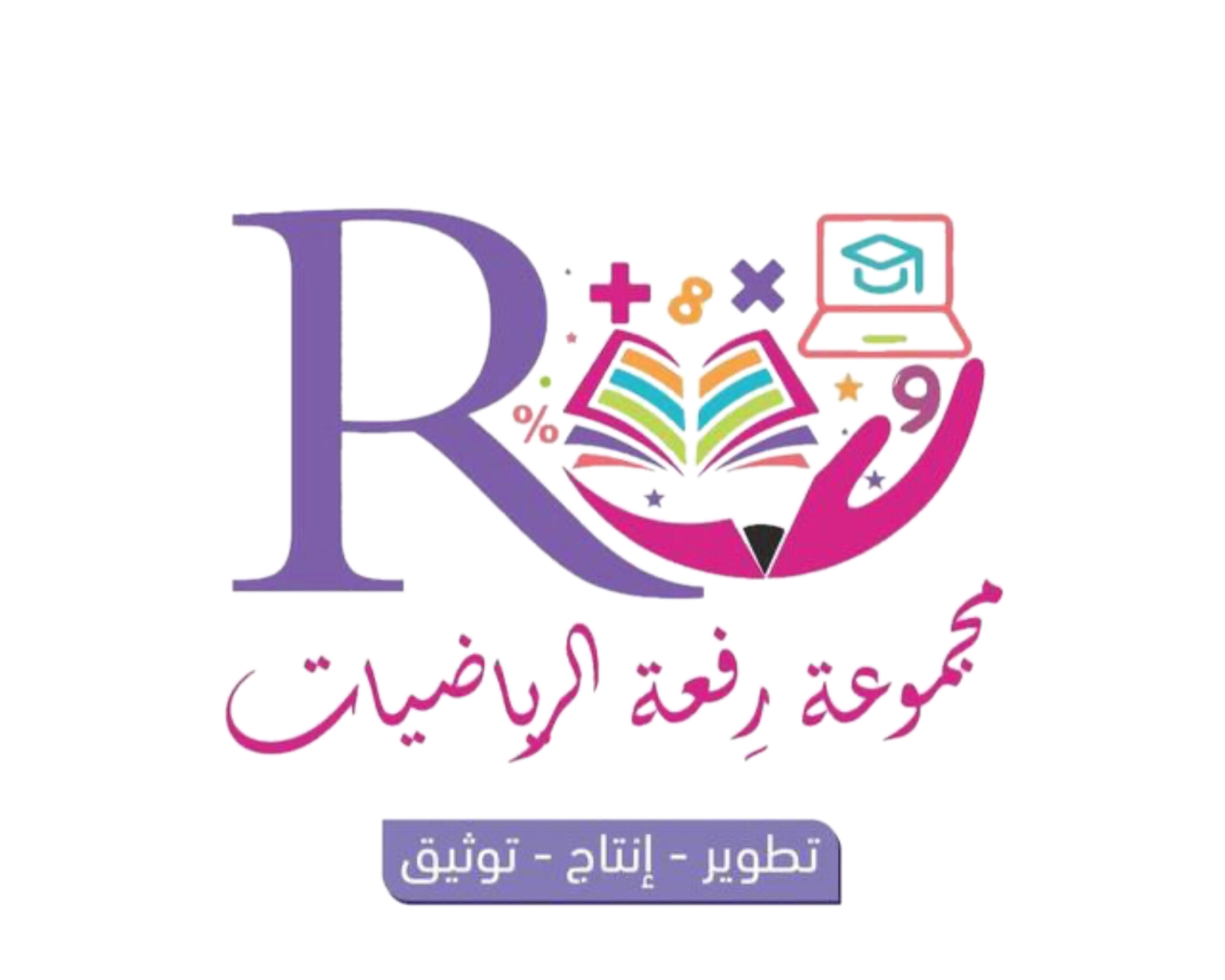 ٥٠
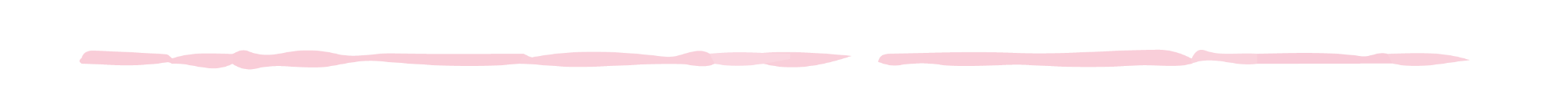 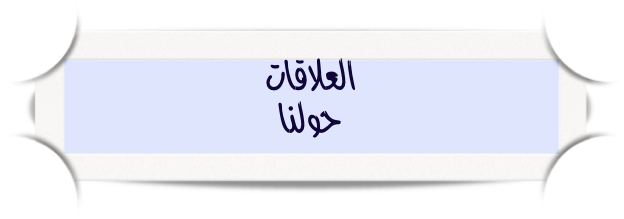 يوجد العدد من العلاقات في حياتنا  منها العلاقات الاجتماعية والعلاقات الوطنية والعلاقات الدينية
حيث ان اسماها هي  العلاقة بالله عز وجل 
ثم علاقتنا بالوطن
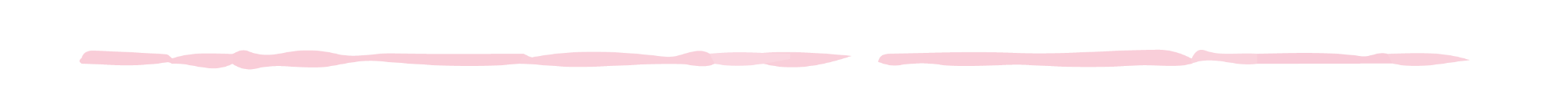 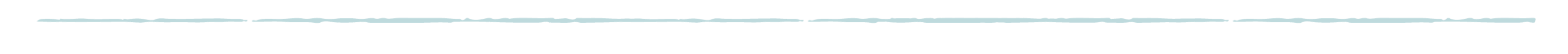 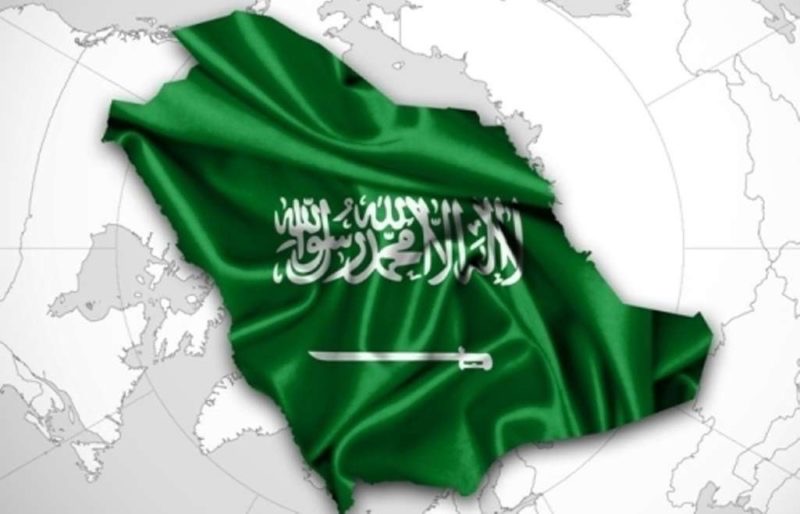 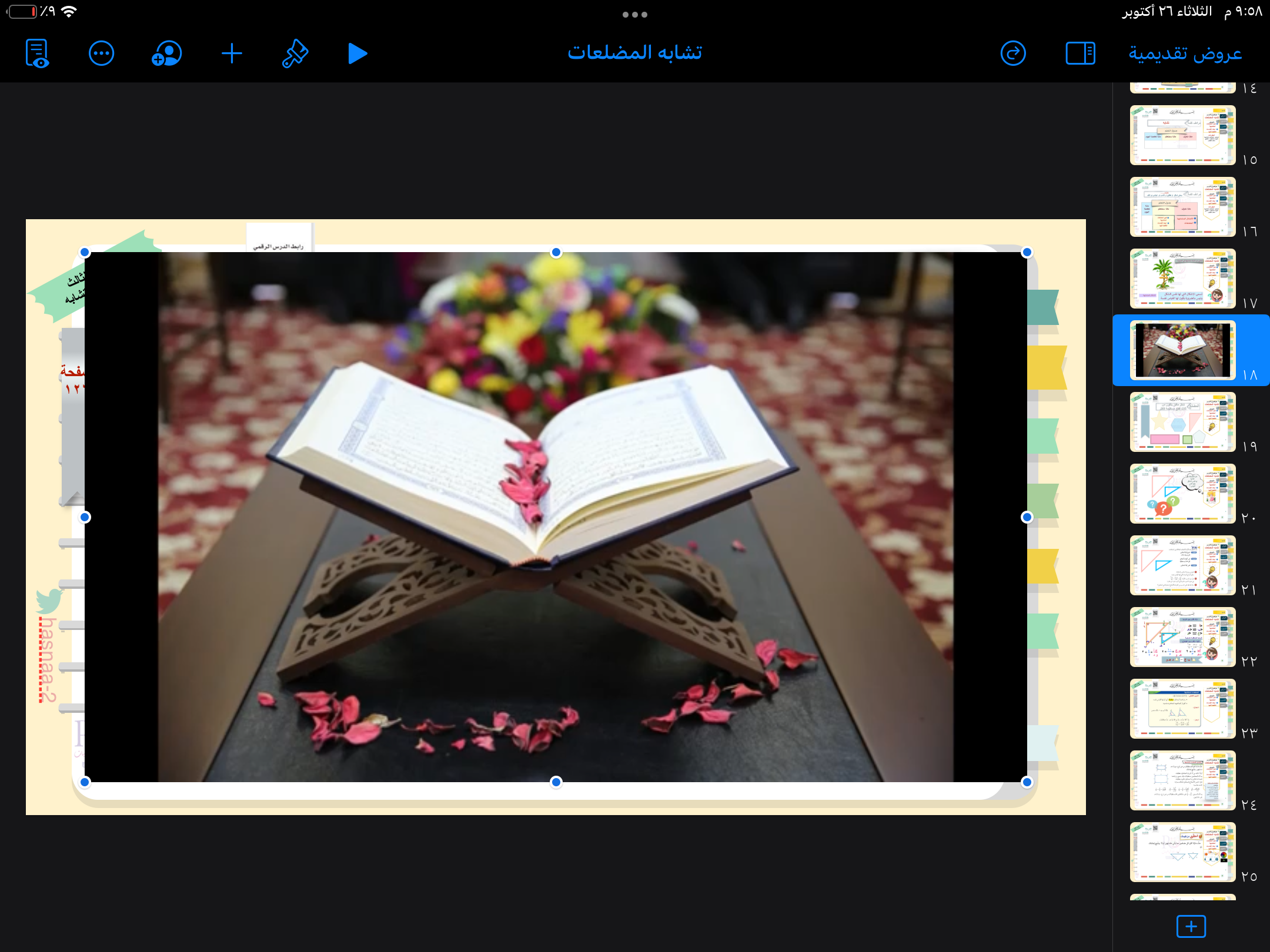 وكما تعلمنا في مادة الاجتماعيات الوطنية ان المملكة العربية السعودية لها العديد من العلاقات التجارية والسياسية مع الدول الاسلامية والدول المجاورة
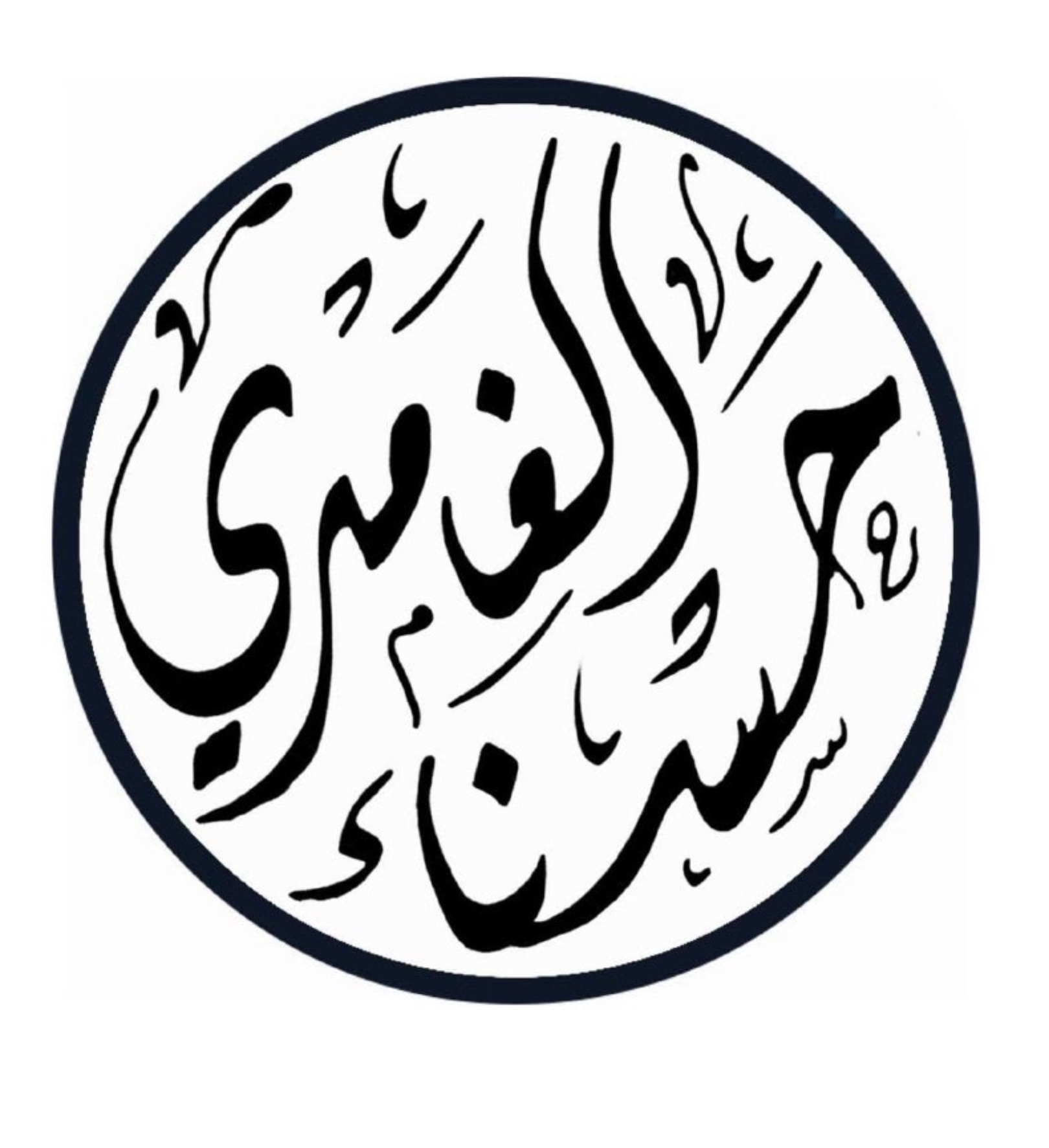 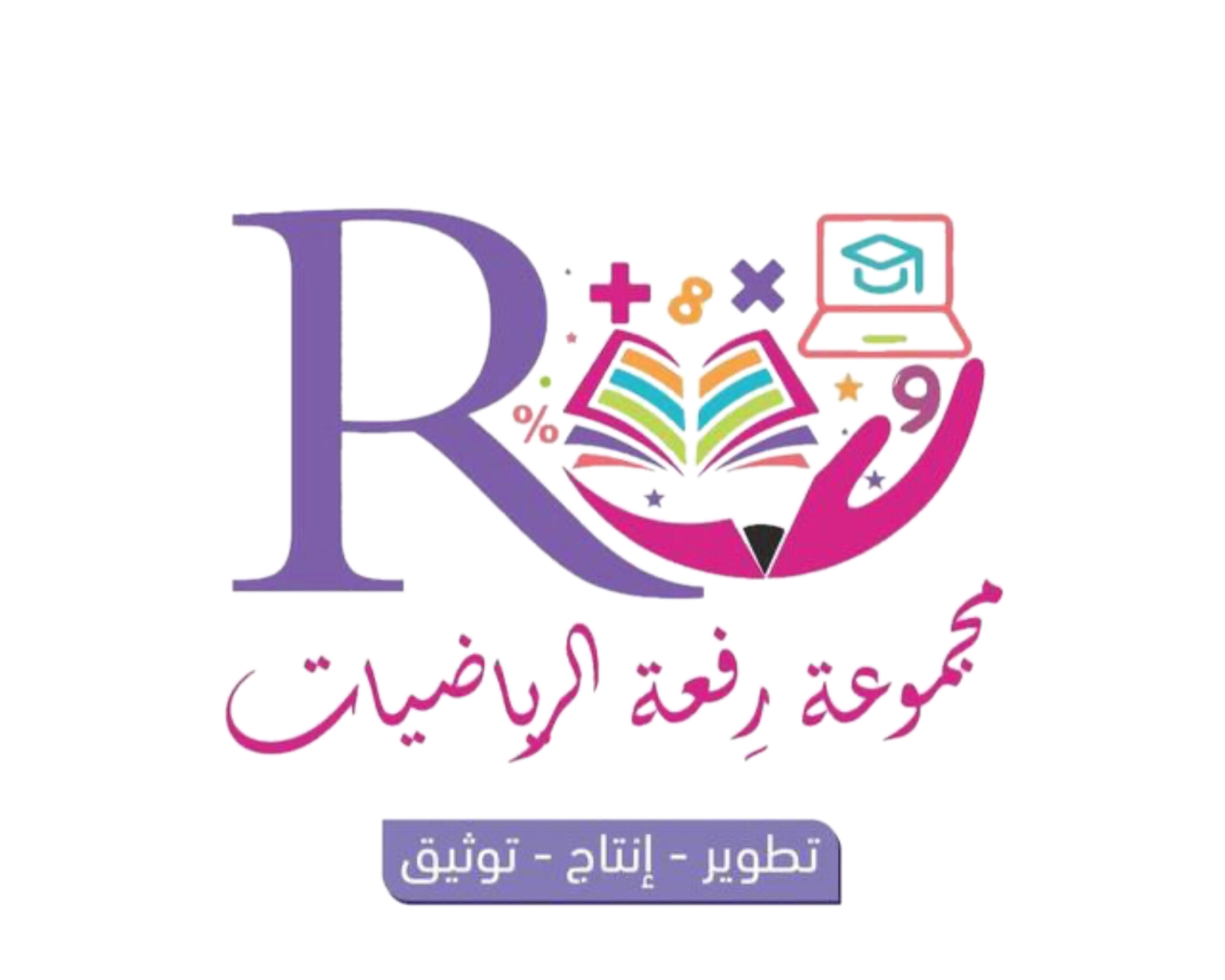 ٥٠
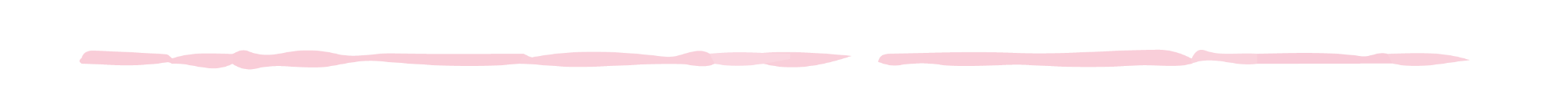 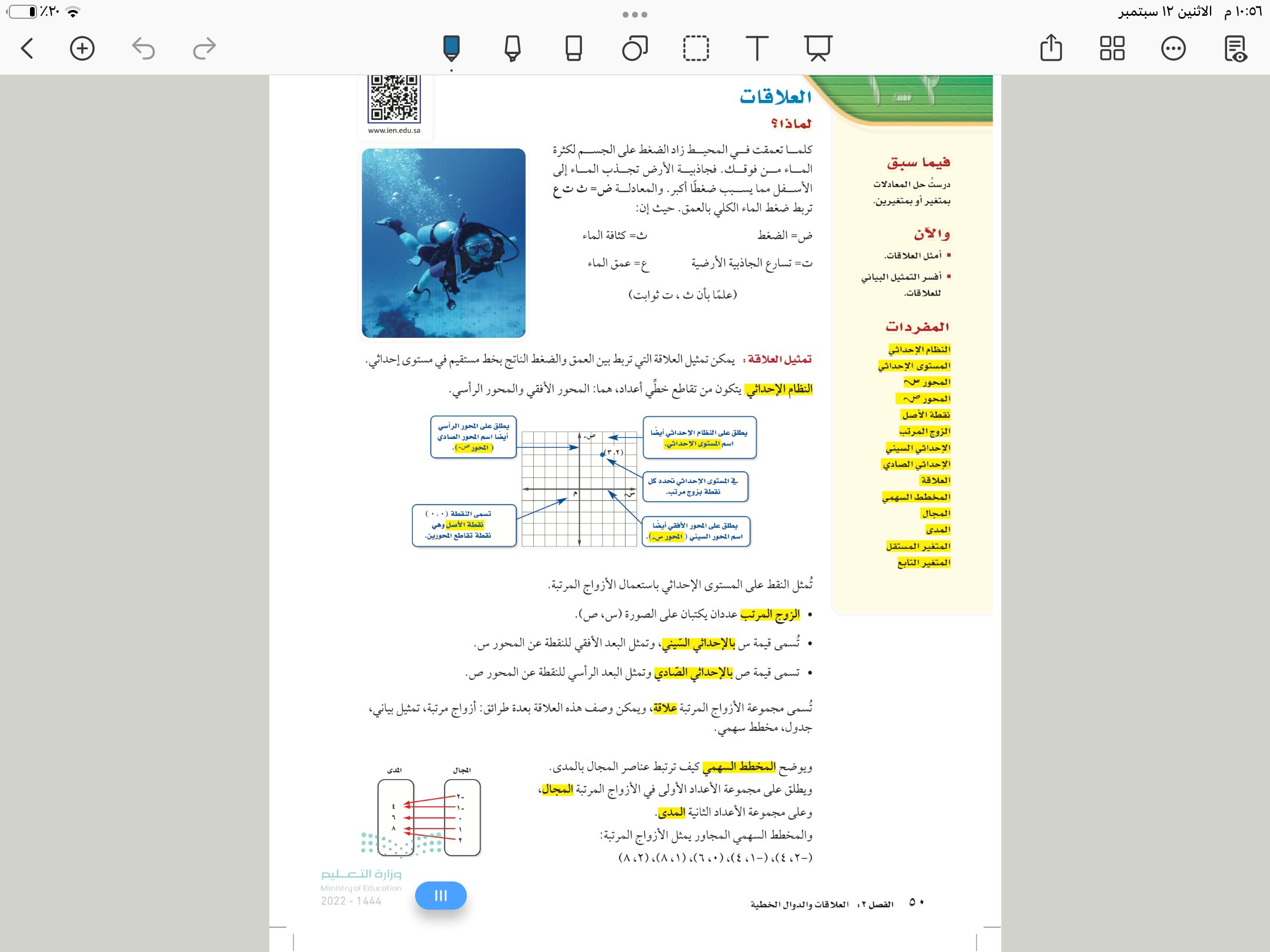 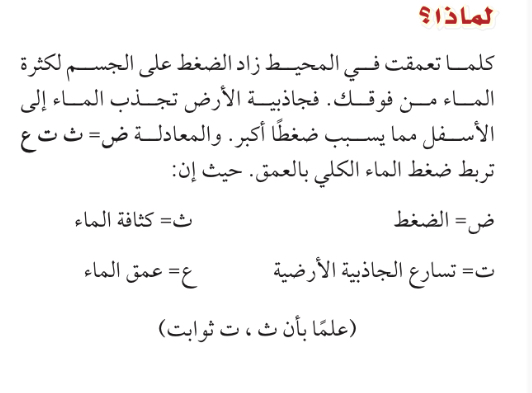 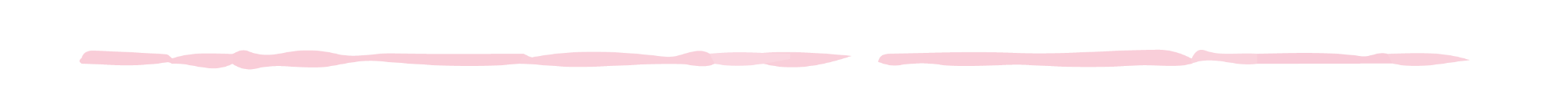 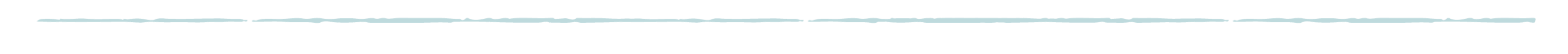 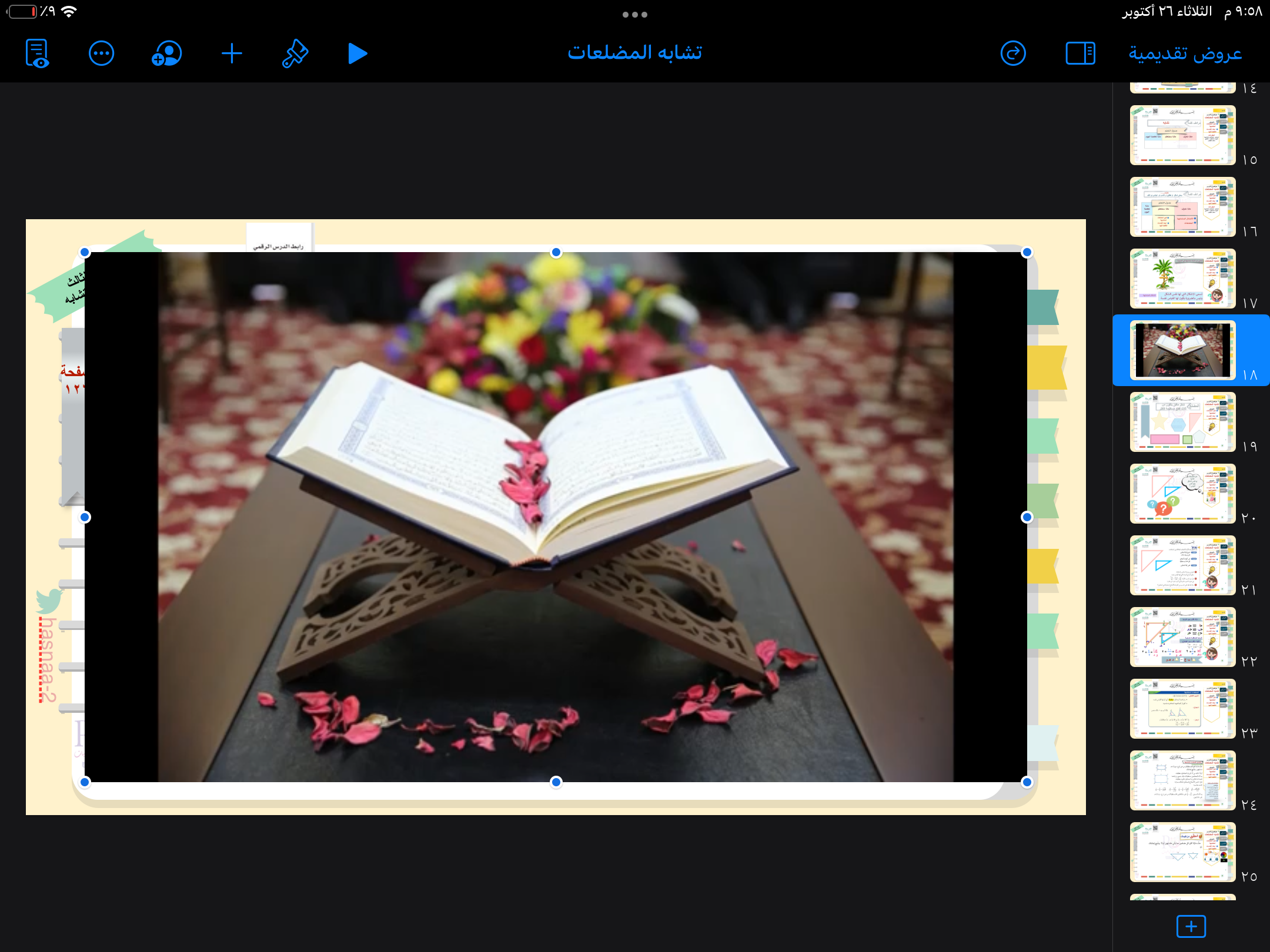 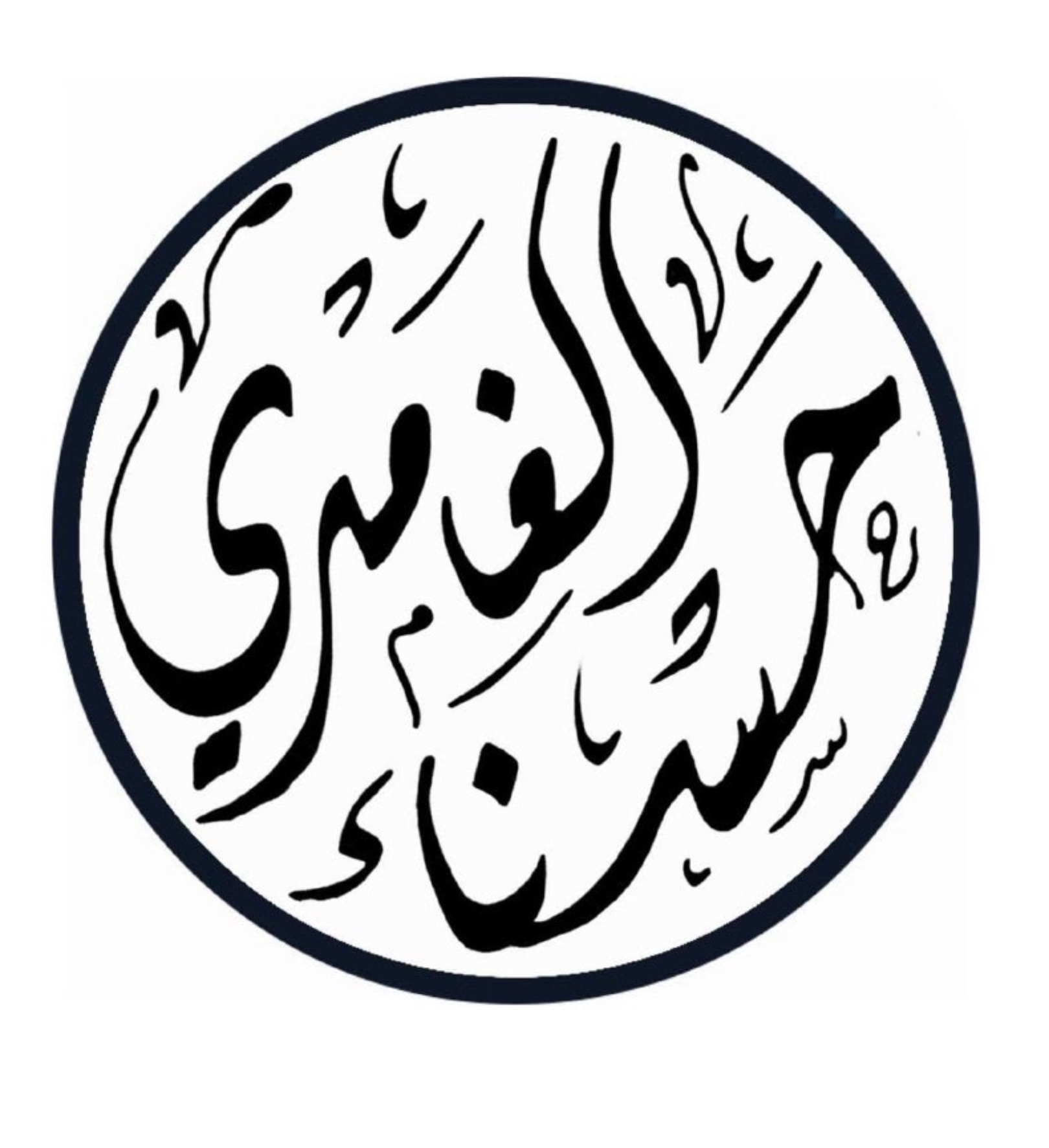 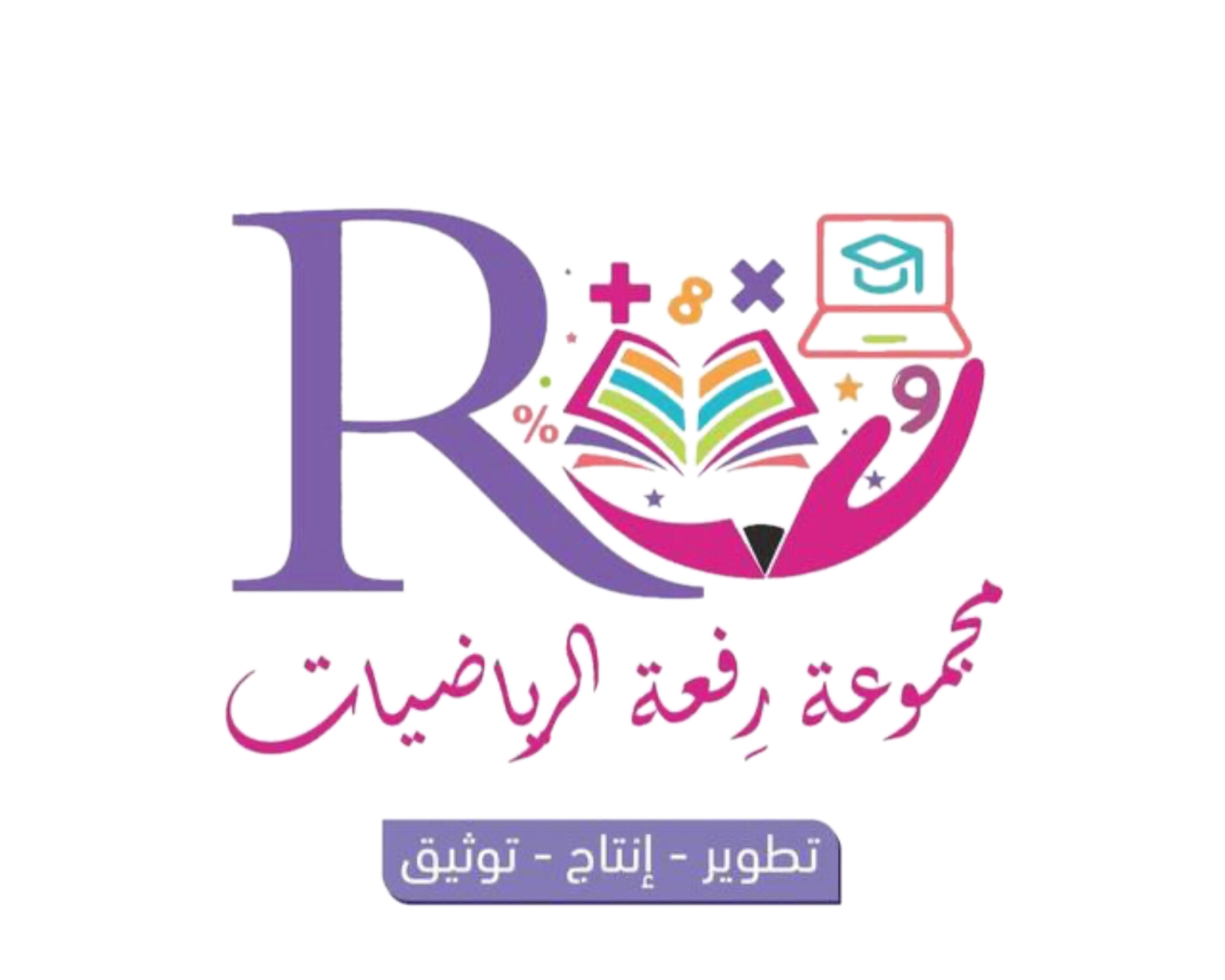 ٥٠
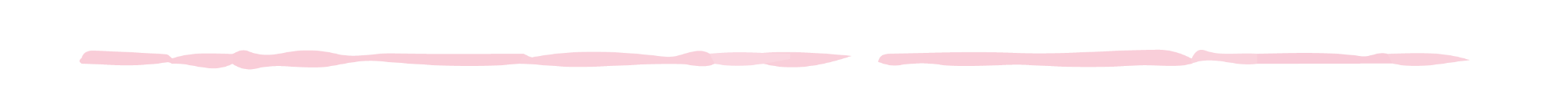 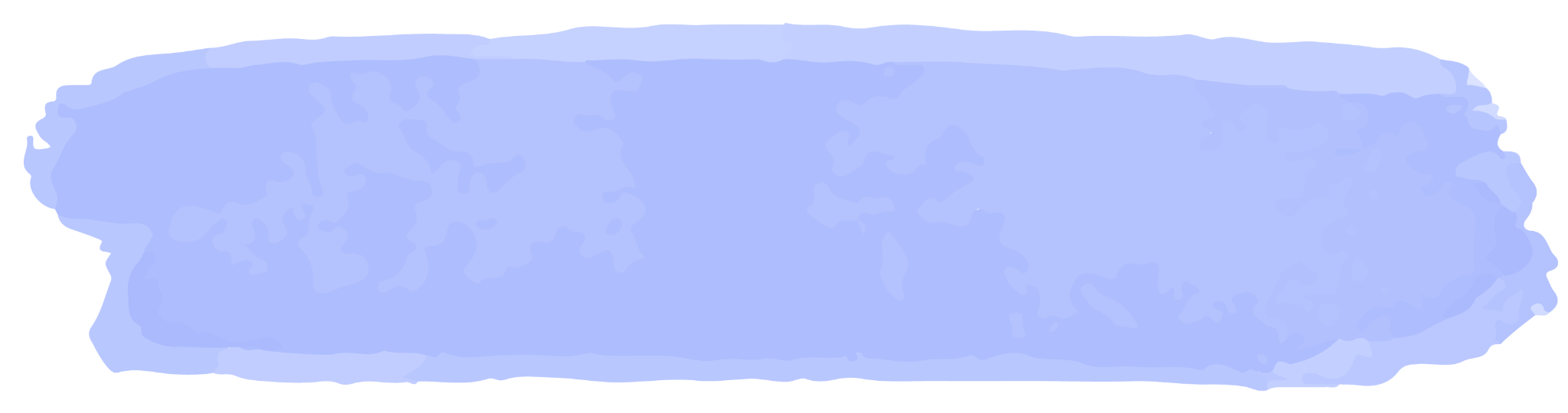 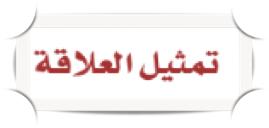 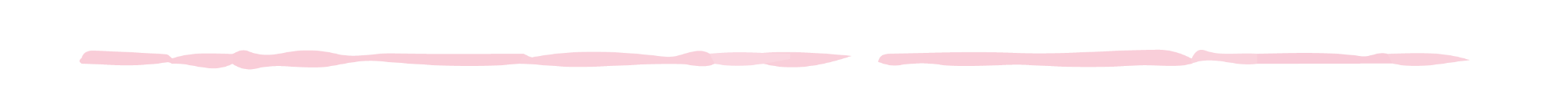 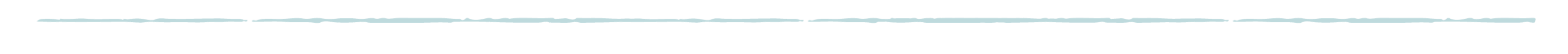 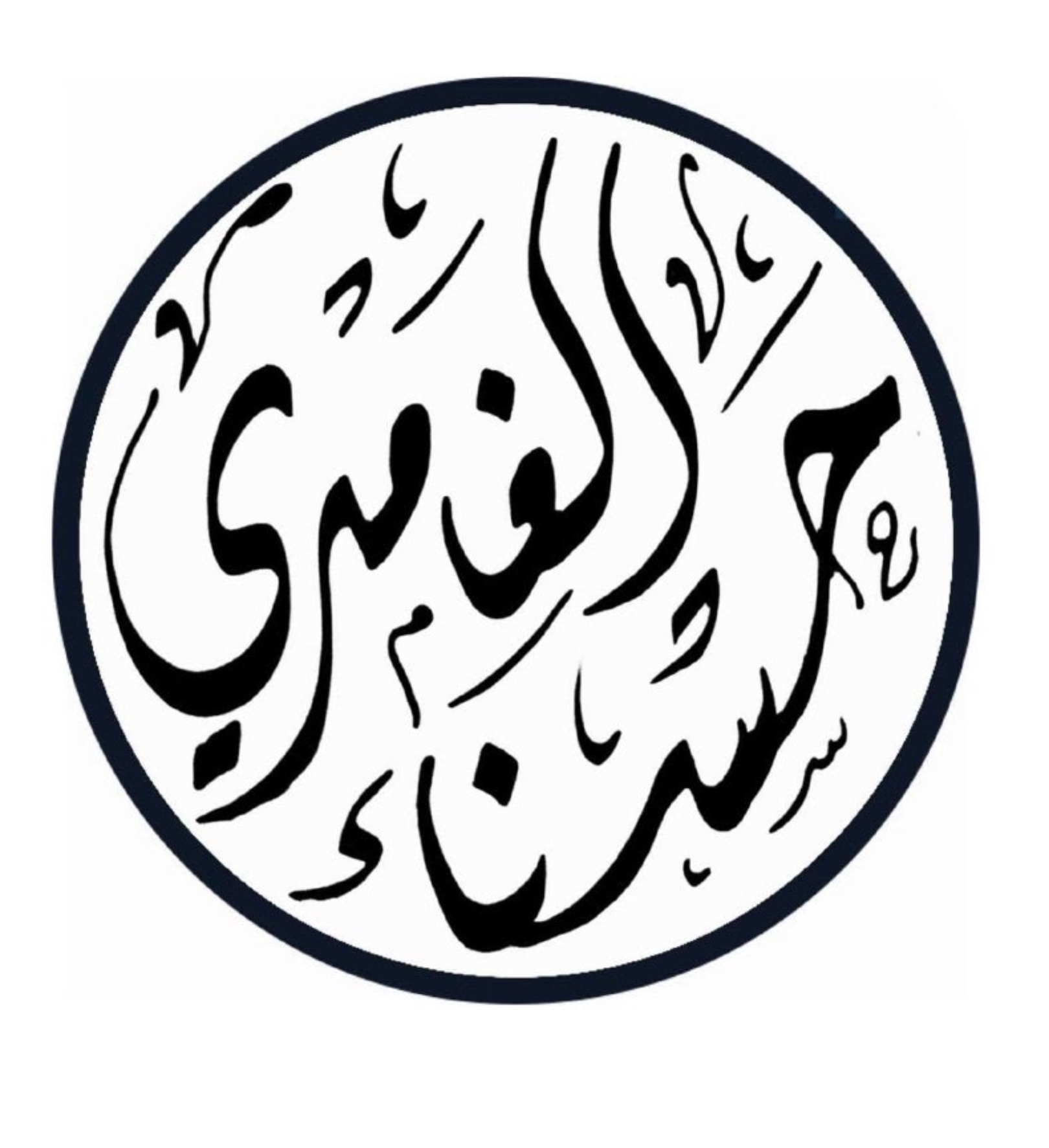 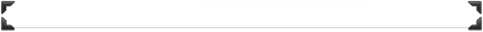 تمثل النقاط على المستوى الإحداثي  بأزواج مرتبة
تمثل النقاط على المستوى الإحداثي  بأزواج مرتبة
تسمى مجموعة الازواج المرتبة علاقة ويمكن وصف العلاقة بعدة طرق
٥٠
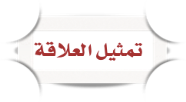 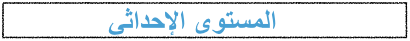 تسمى النقطة (٠،٠)
نقطة الاصل
 وهي نقطة تقاطع المحورين
يسمى بالنظام الاحداثي ويتكون من تقاطع خطي اعداد هما المحور الافقي والمحور الراسي
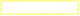 يطلق على المحور الأفقي  اسم المحور السيني
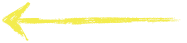 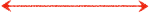 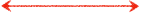 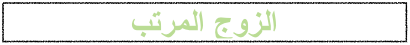 عددان يكتبان على صورة (س، ص)
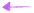 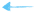 تسمى قيمة س بالاحداثي السيني
تسمى قيمة ص بالاحداثي الصادي
يطلق على المحور الراسي اسم المحور الصادي
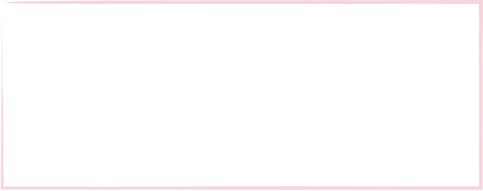 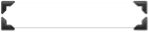 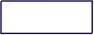 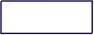 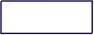 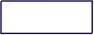 طرق تمثيل العلاقة
٥١
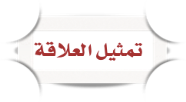 ٤
٣
١
٢
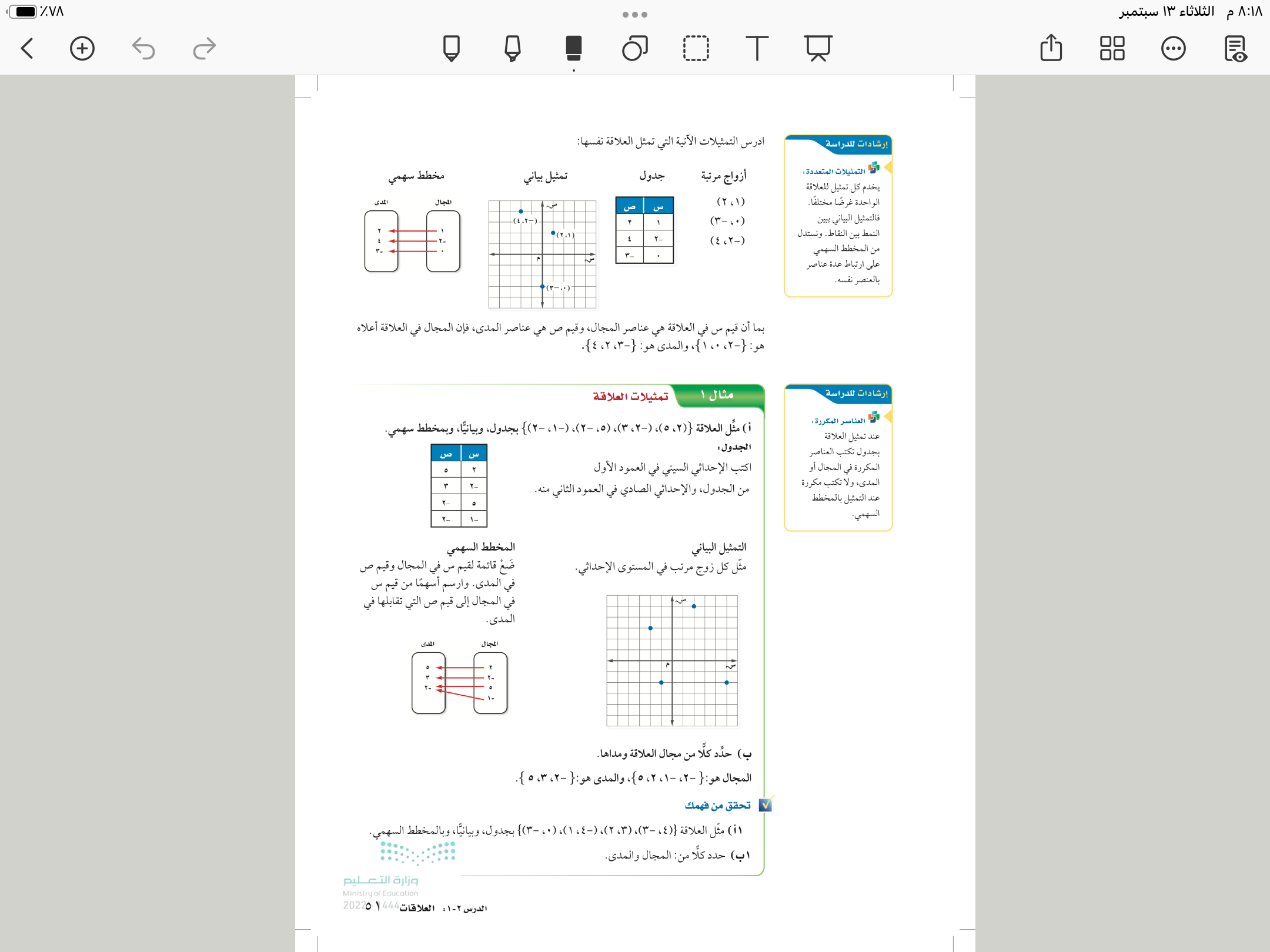 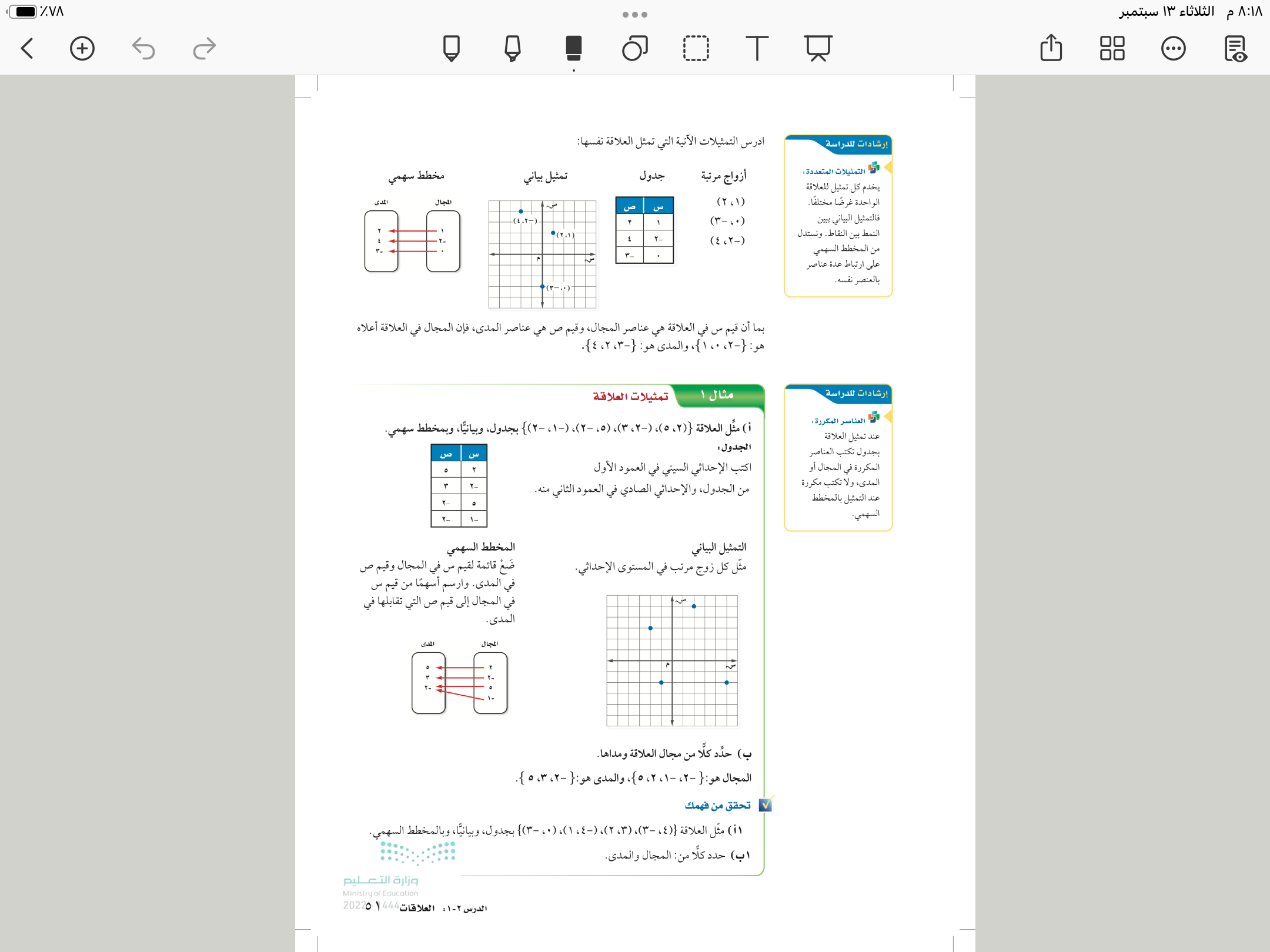 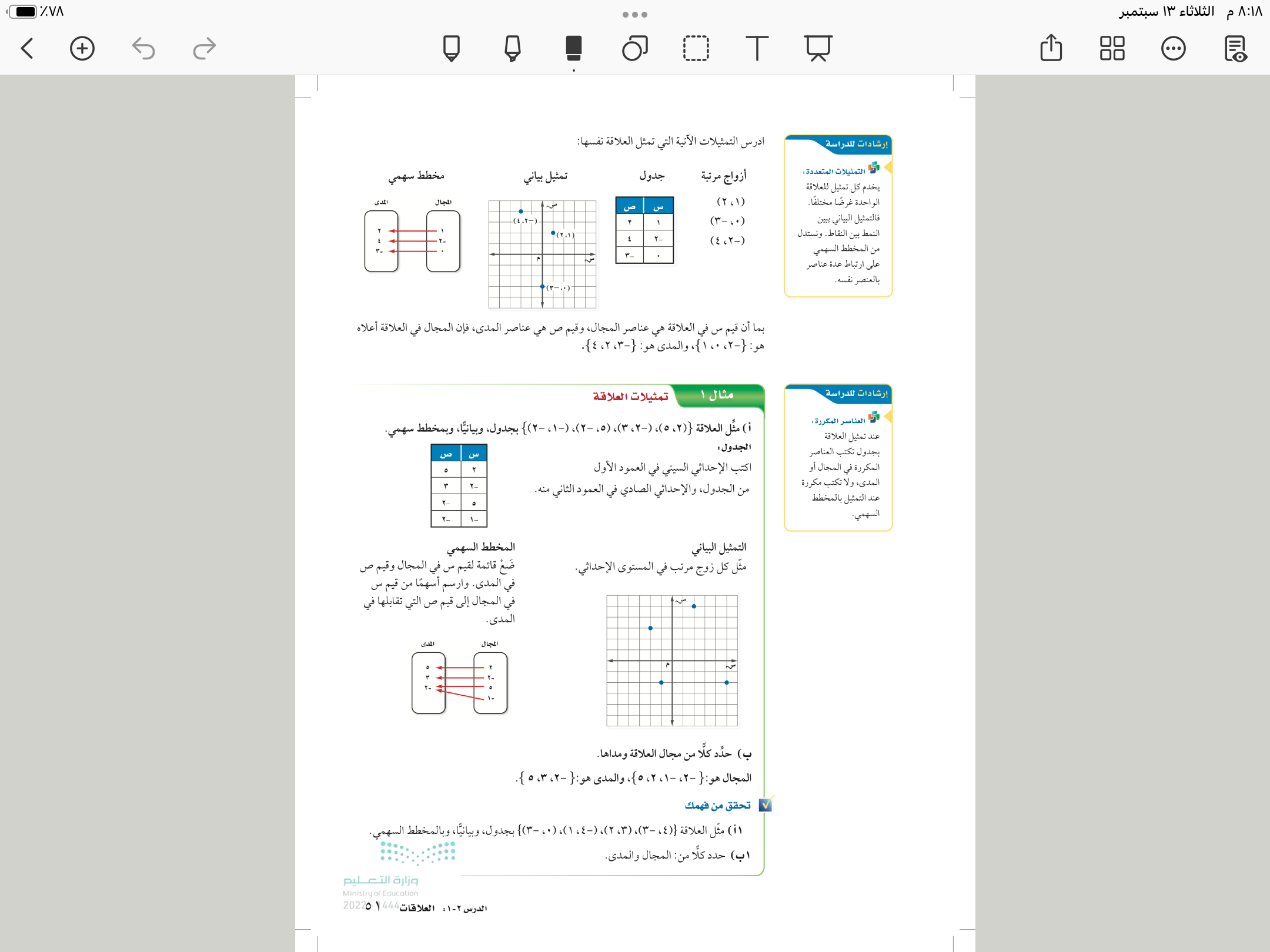 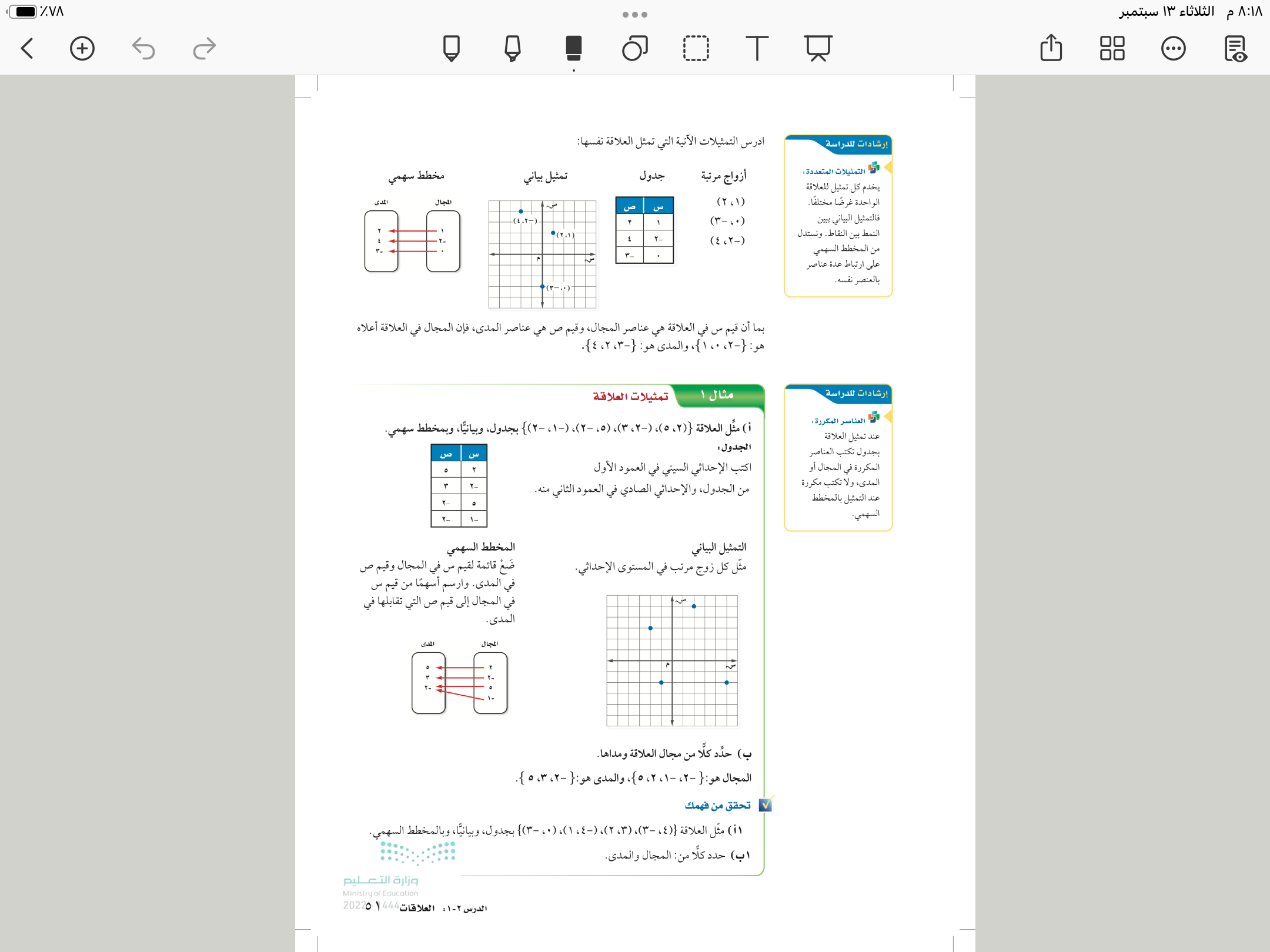 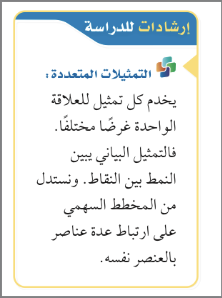 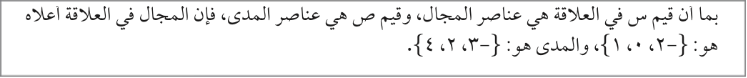 مثال
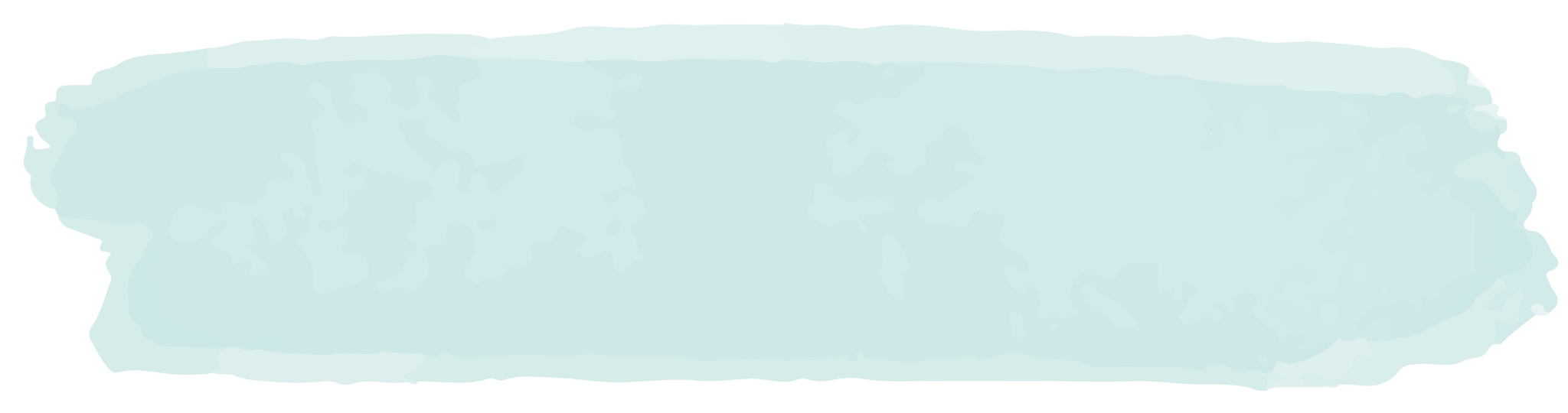 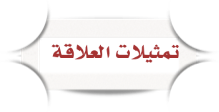 ٥١
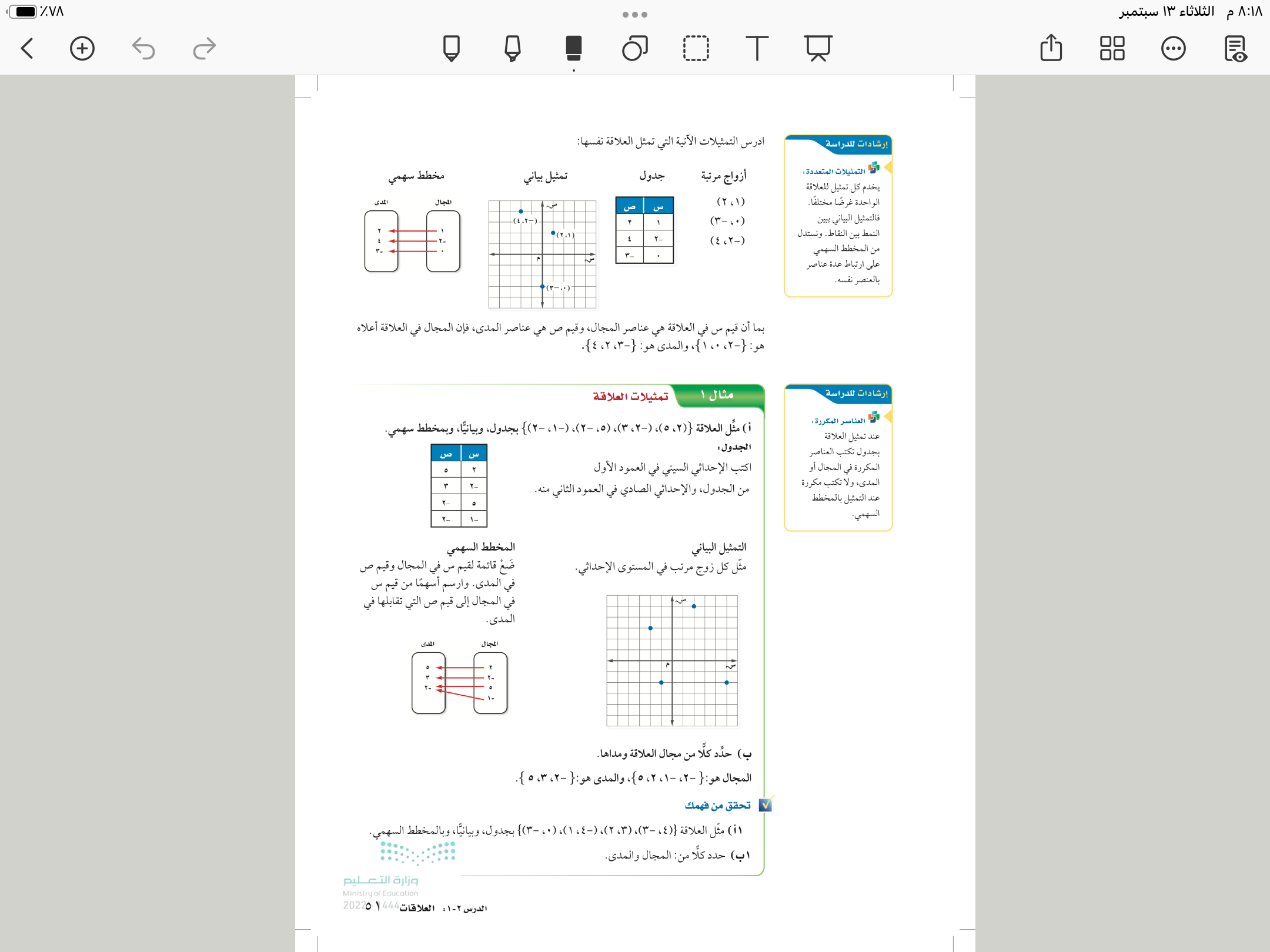 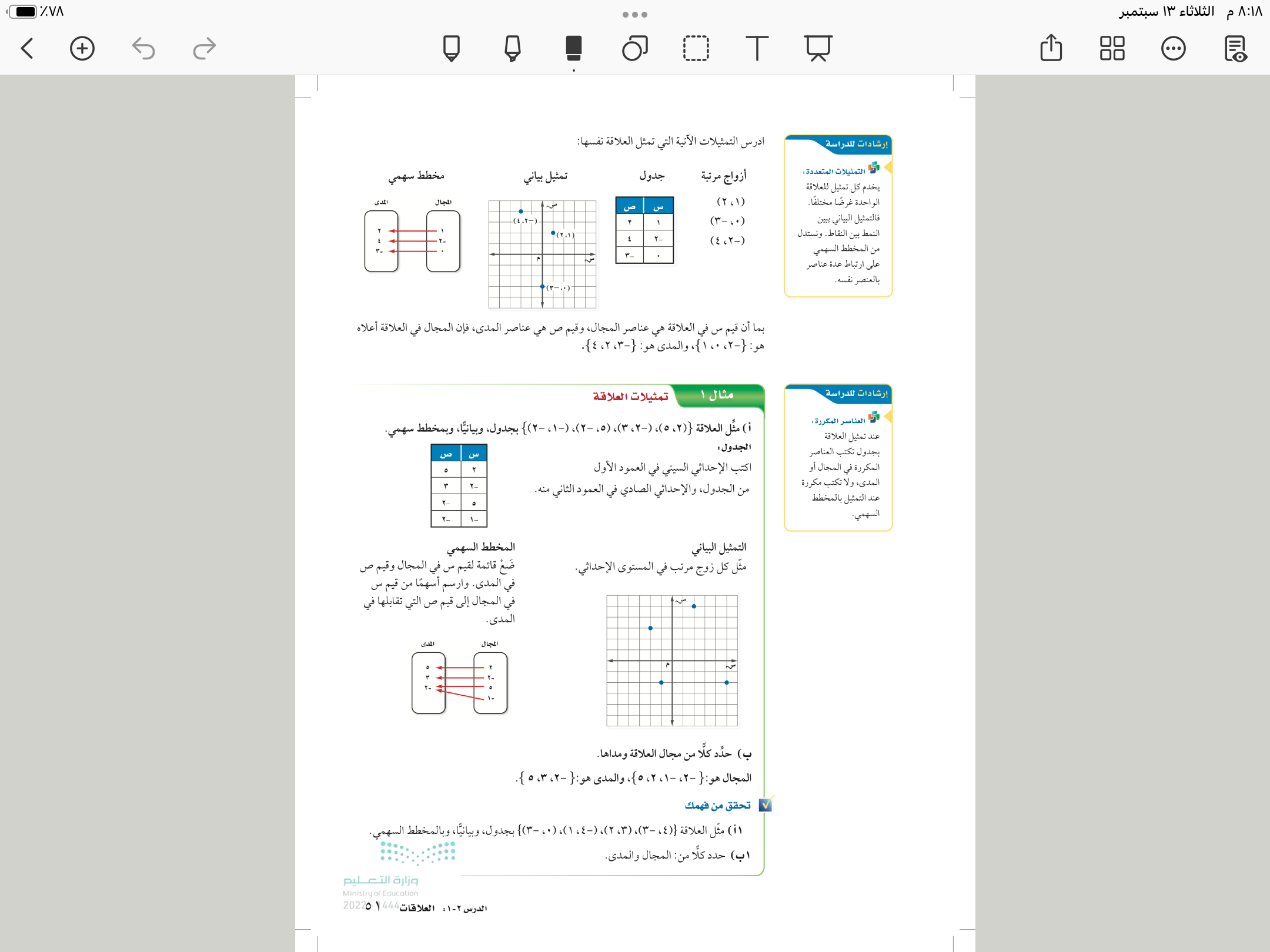 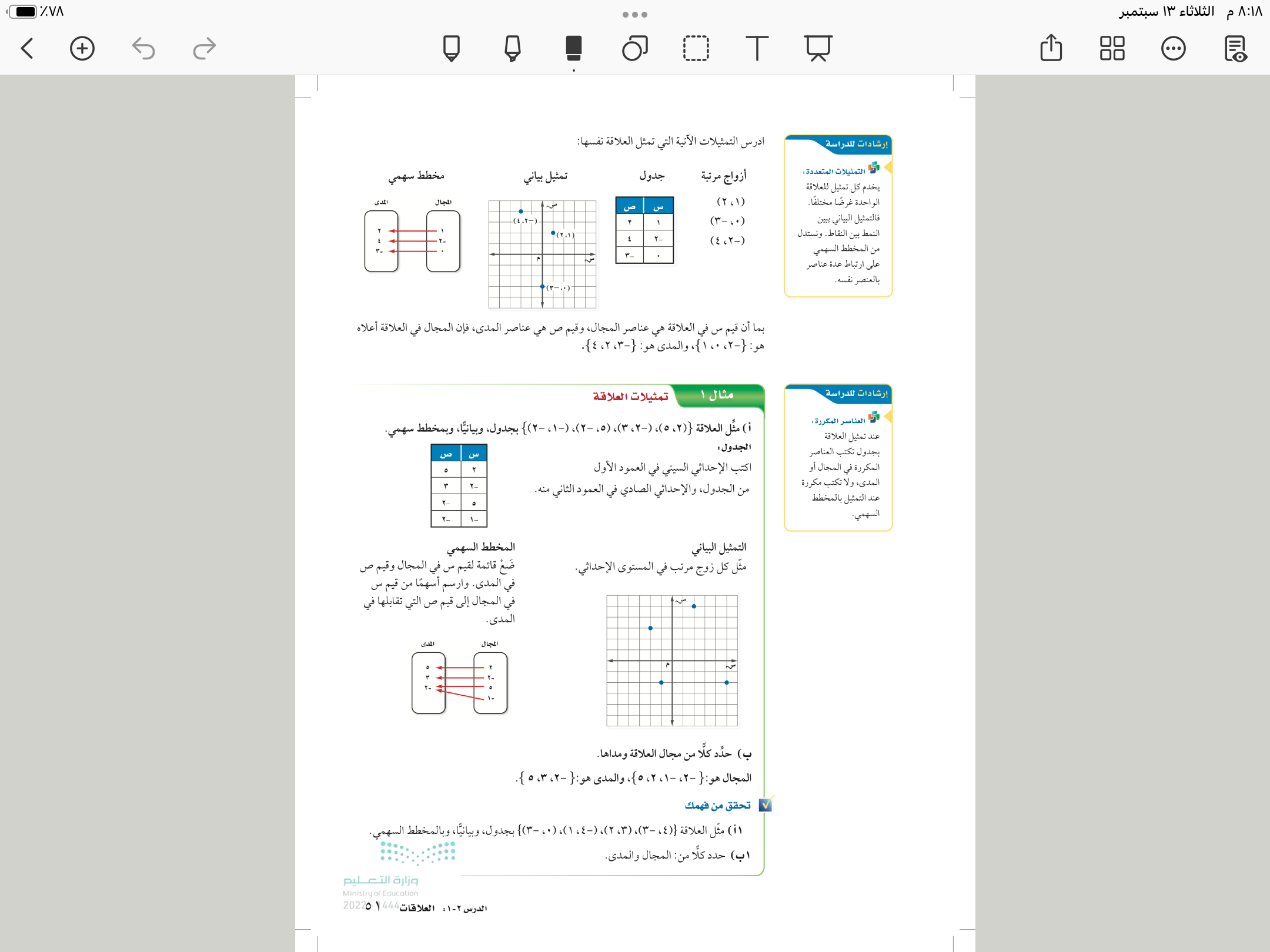 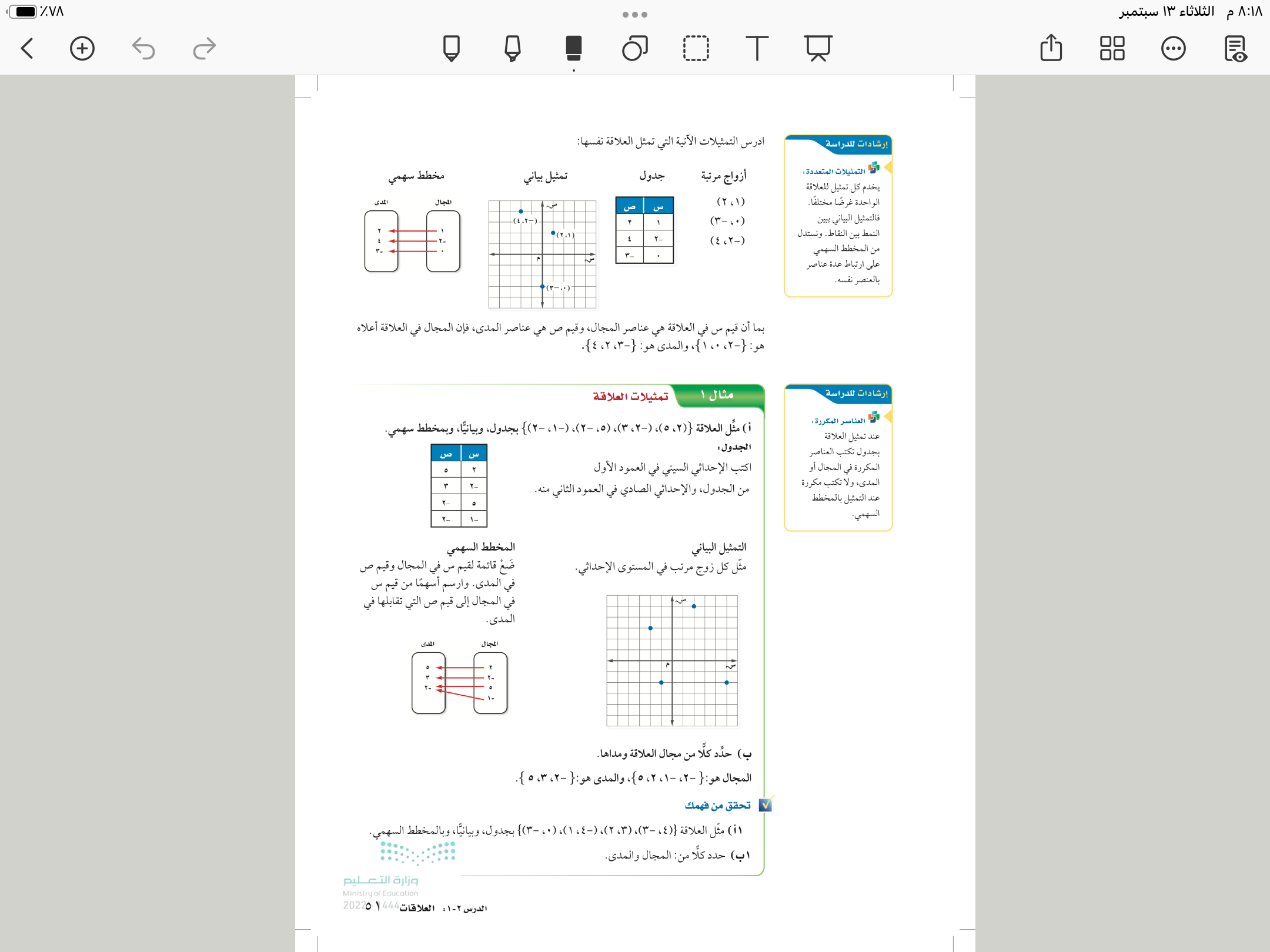 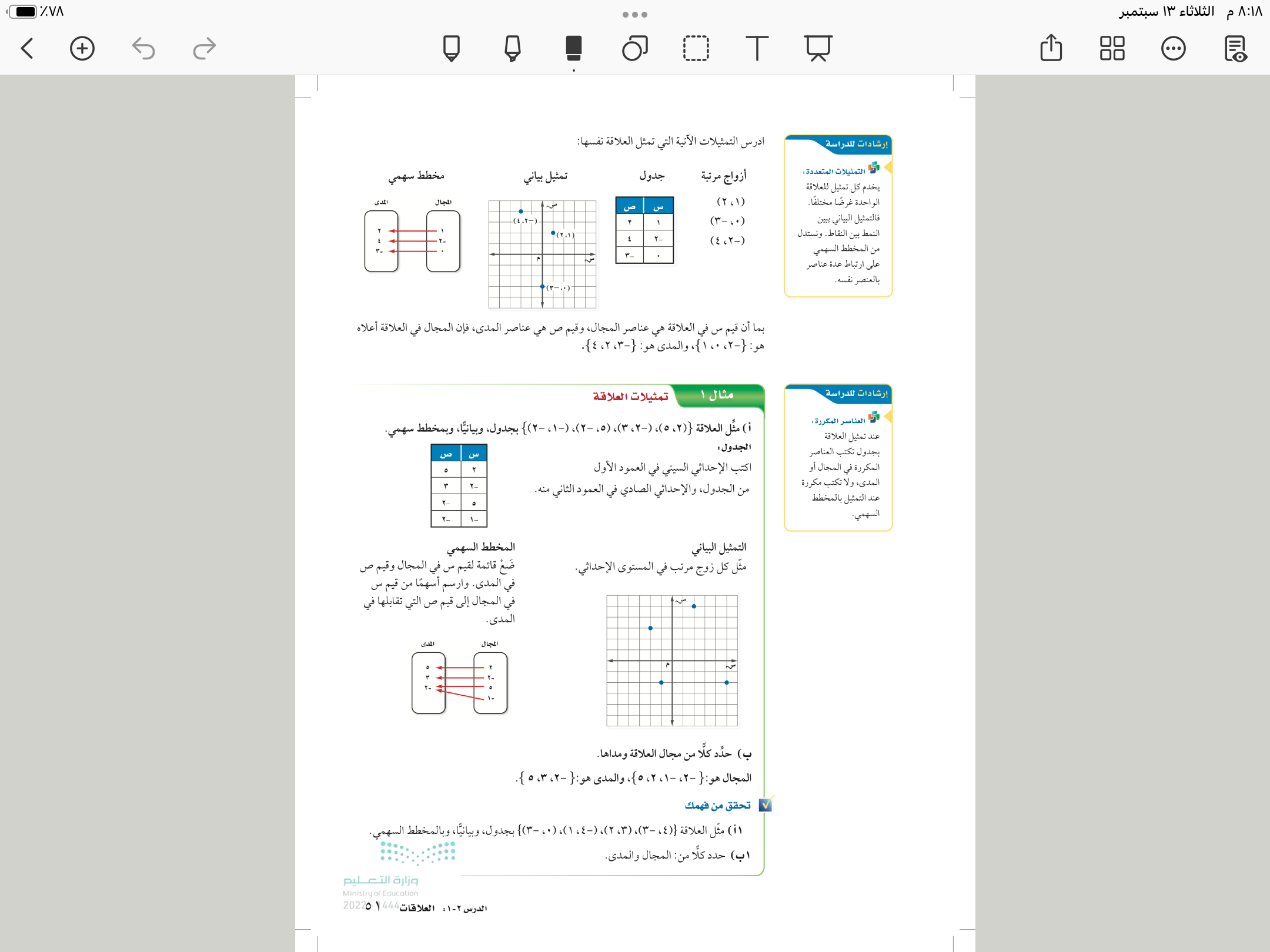 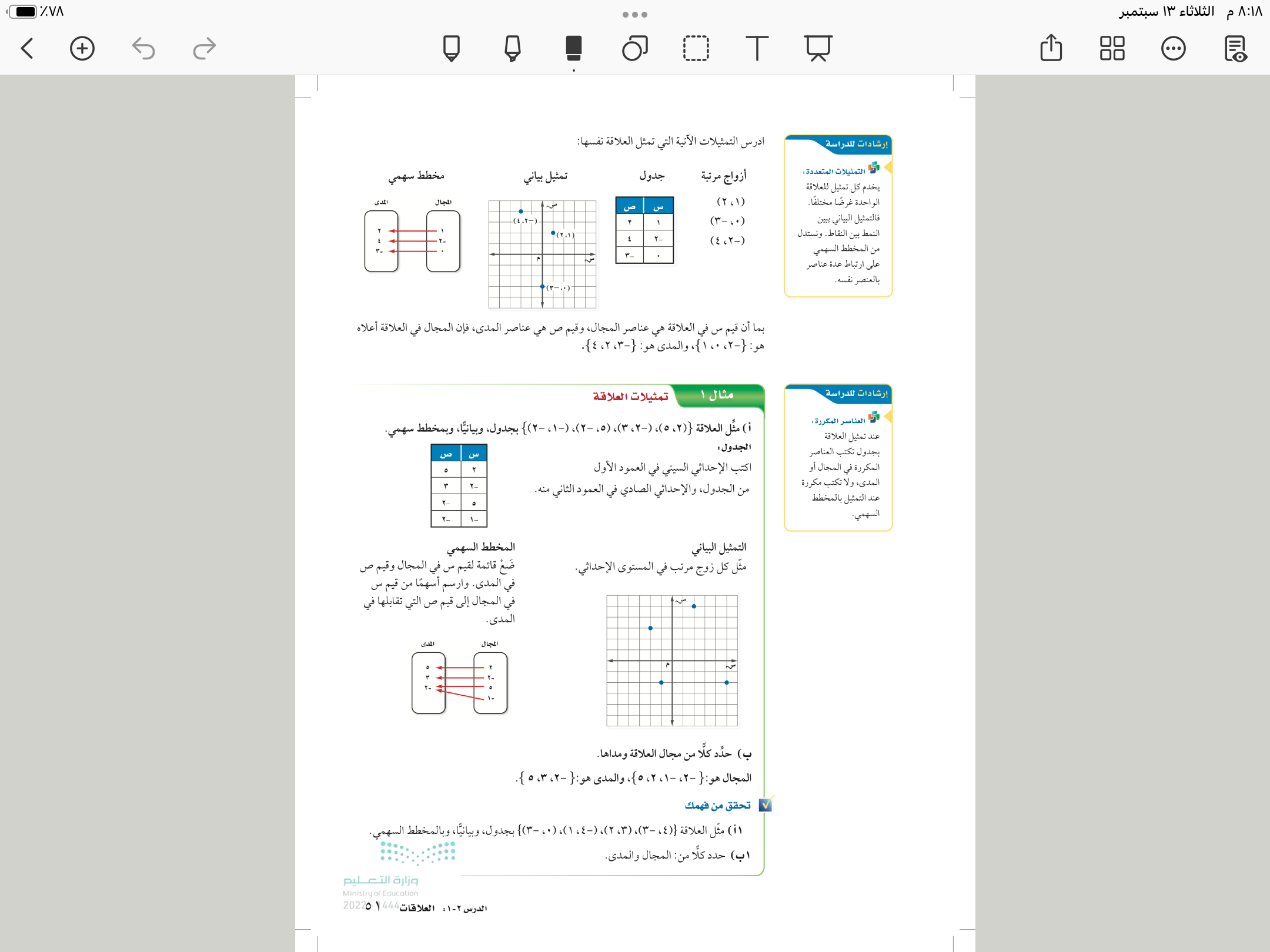 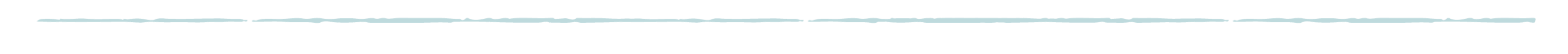 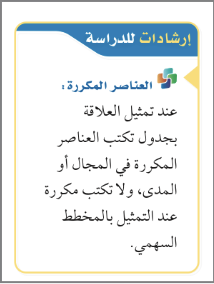 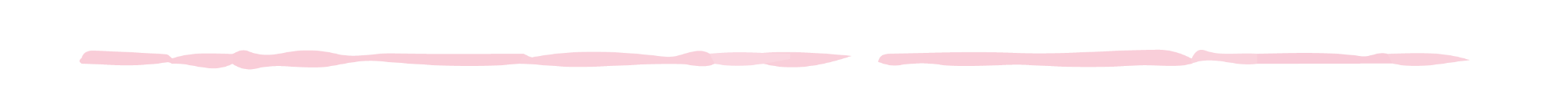 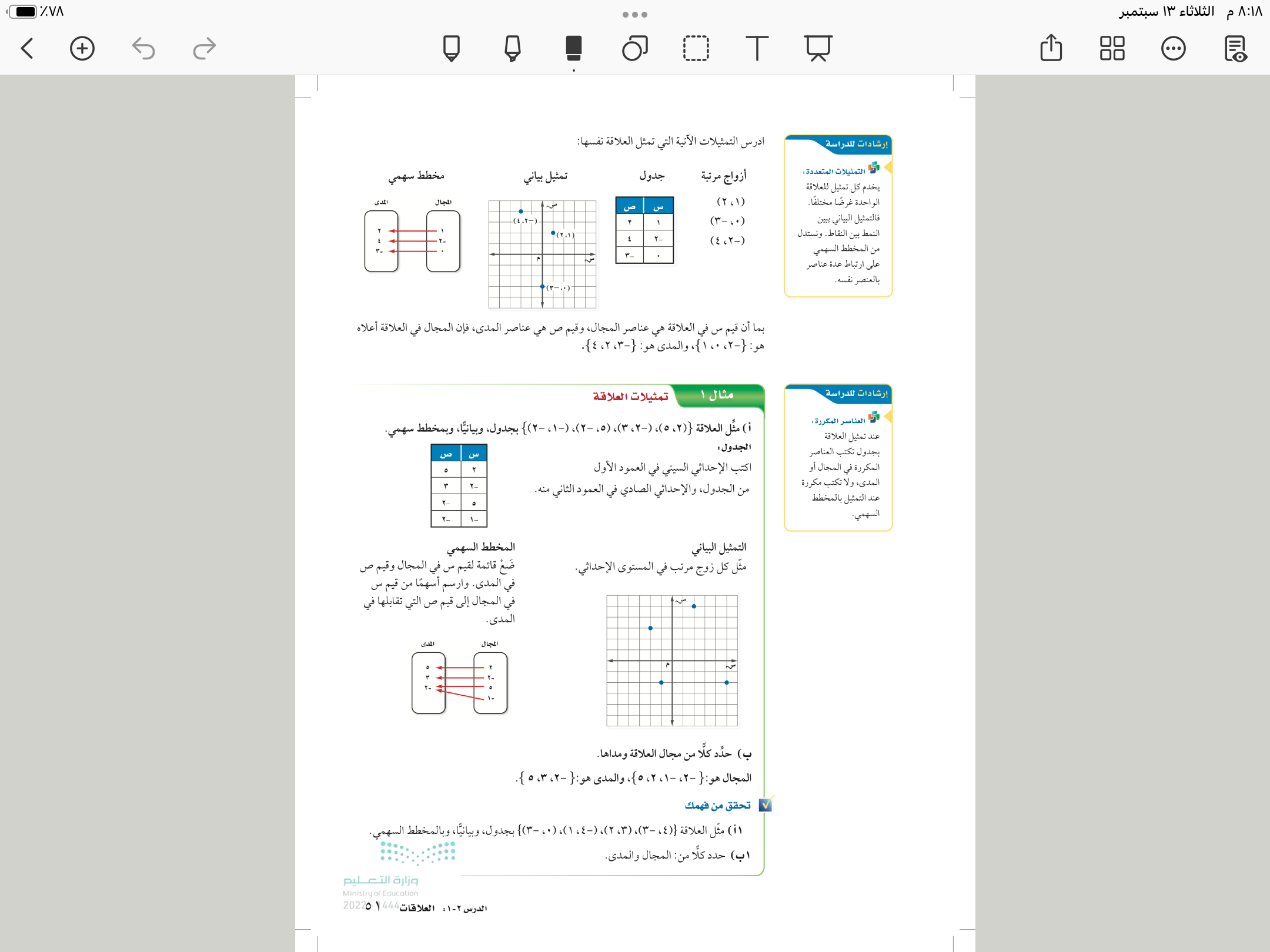 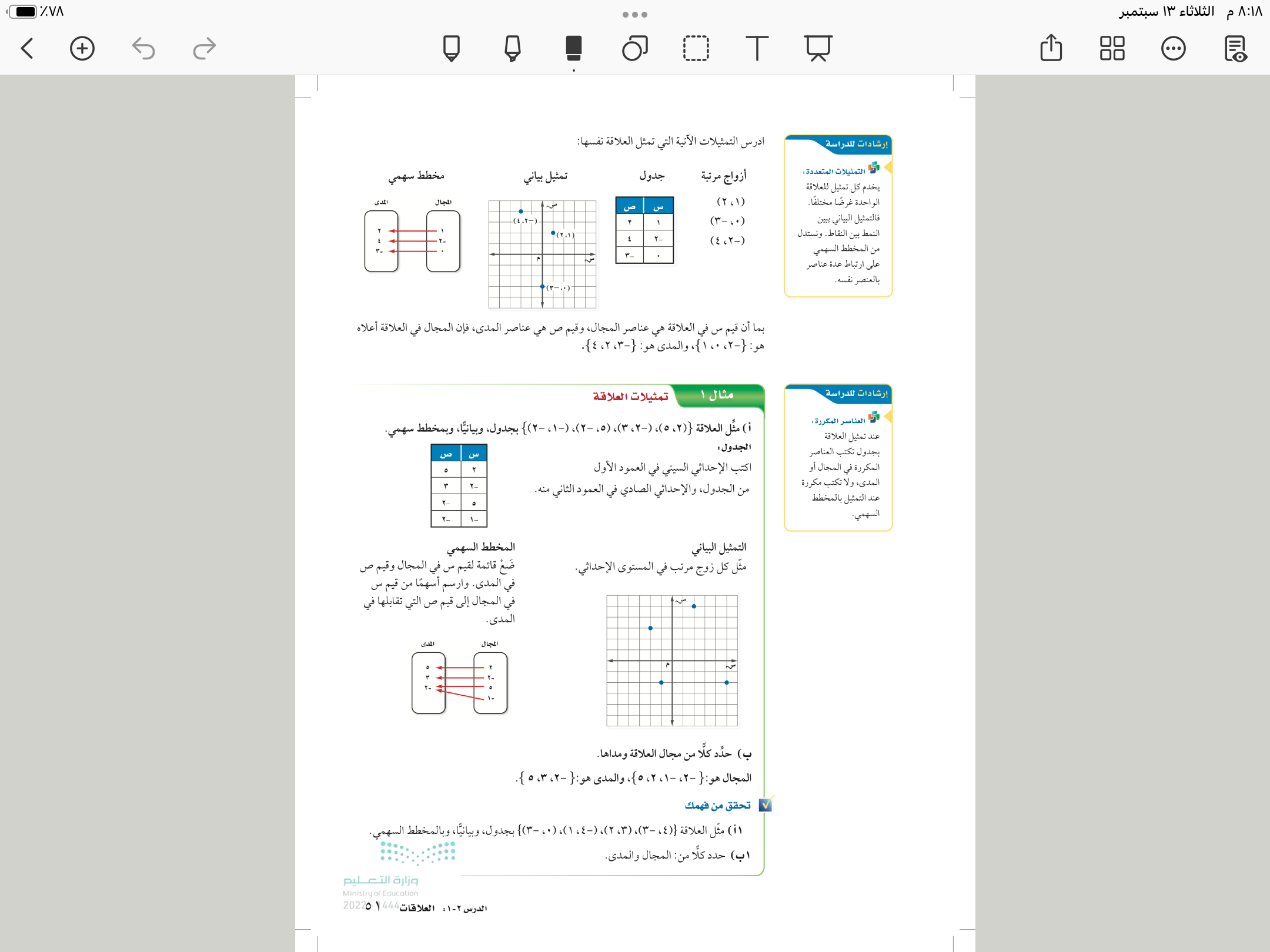 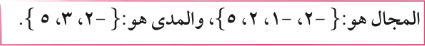 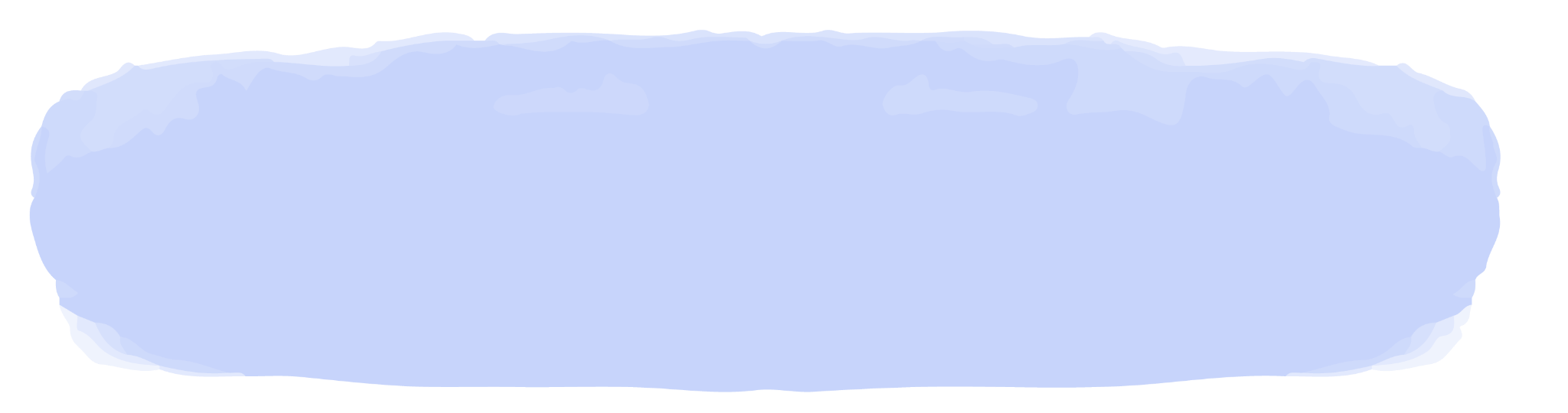 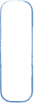 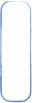 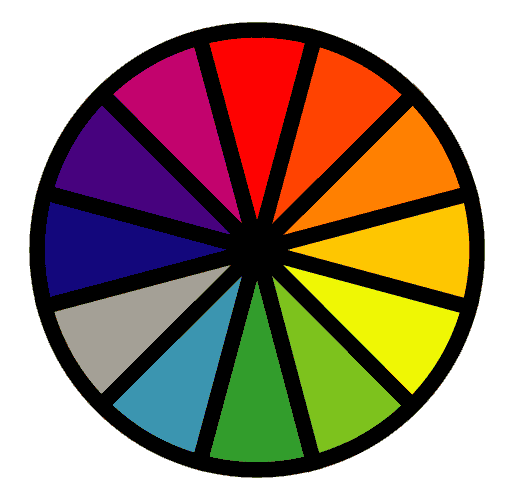 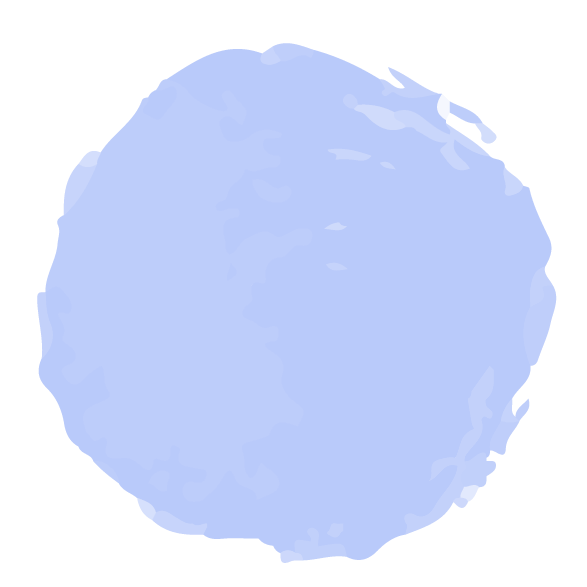 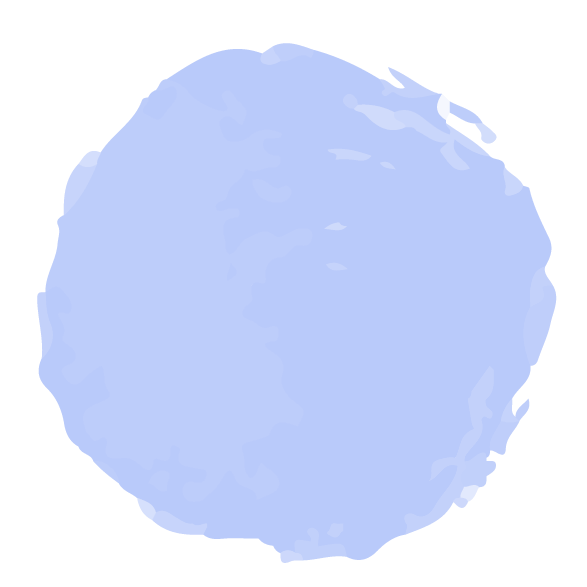 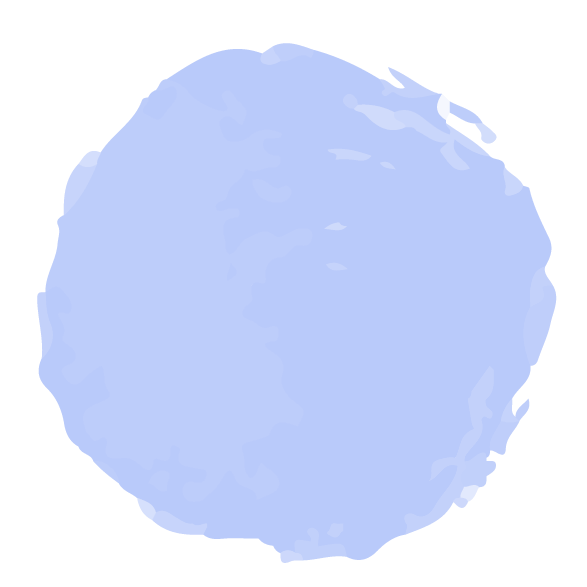 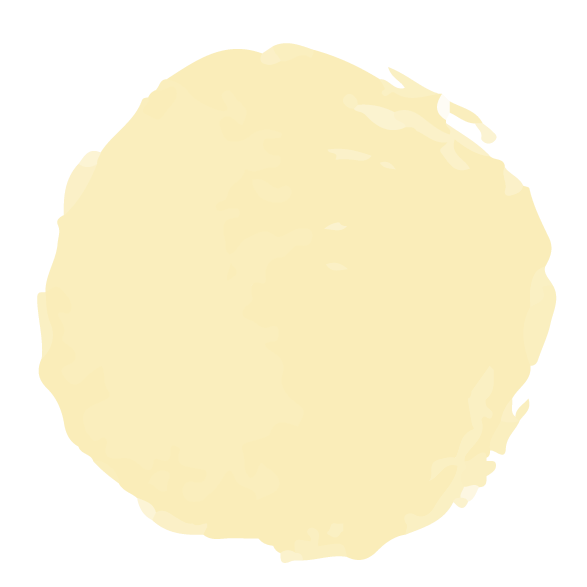 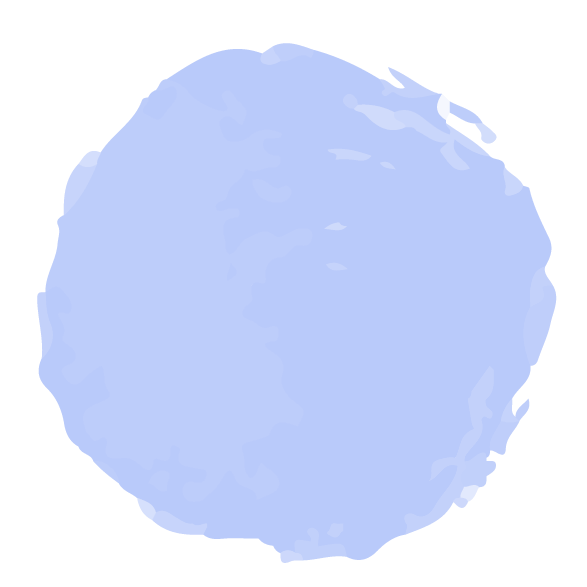 ١ أ
فكر 
زاوج 
شارك
الاختيار العشوائي
١ ب
تحقق من فهمك
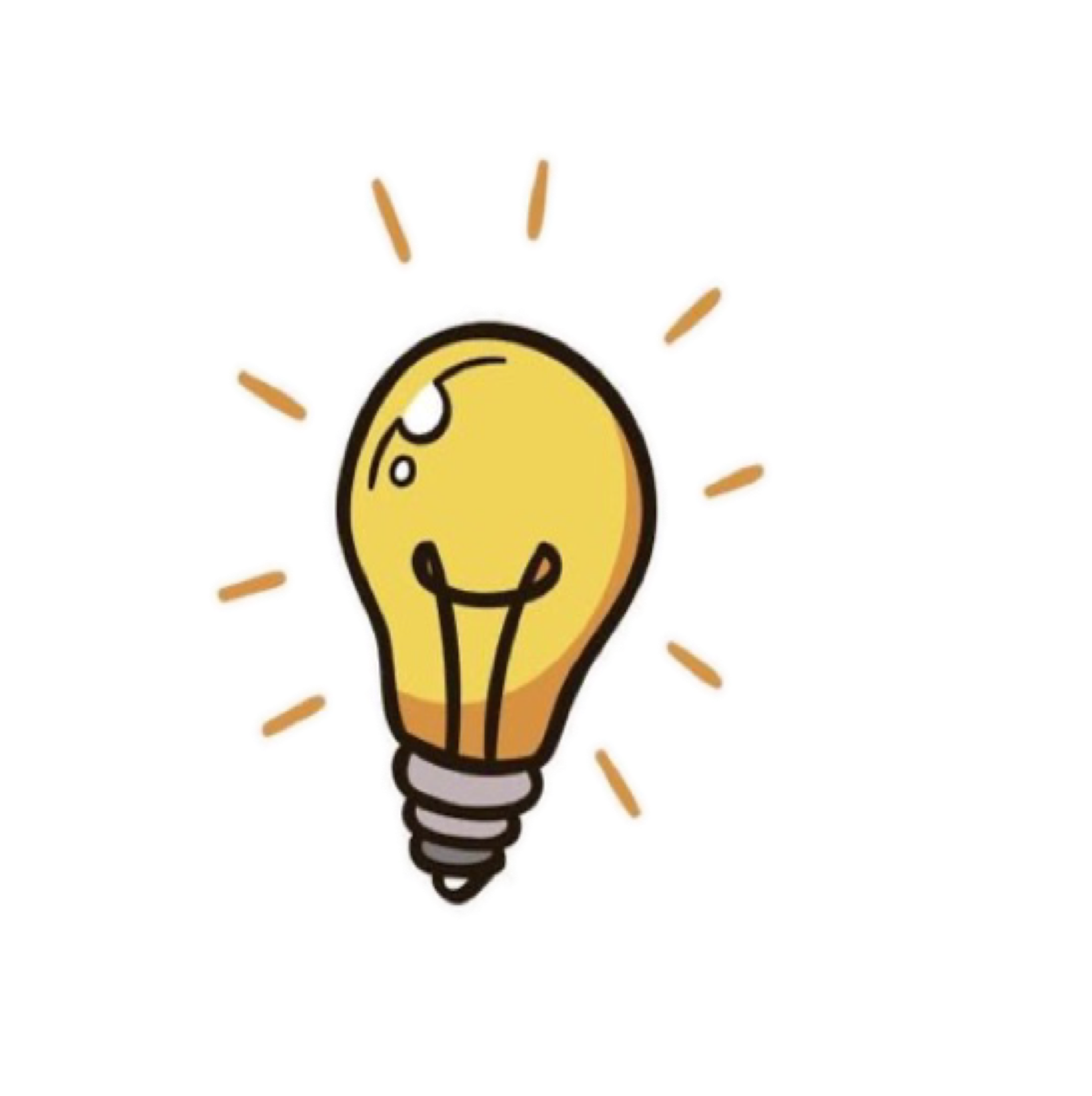 ٥١
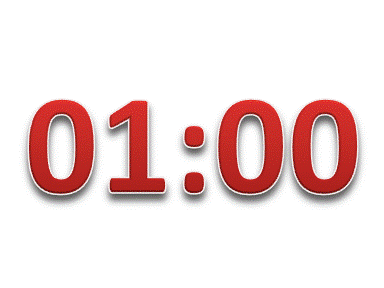 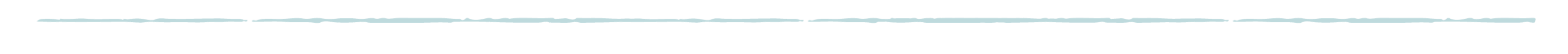 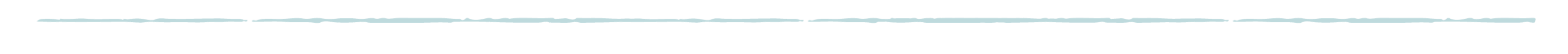 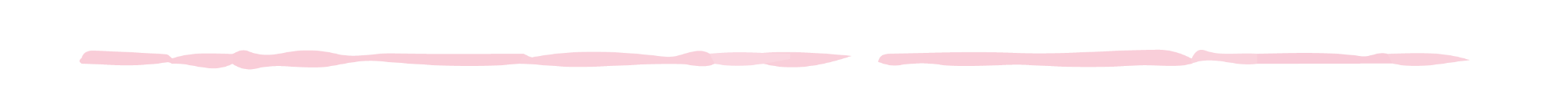 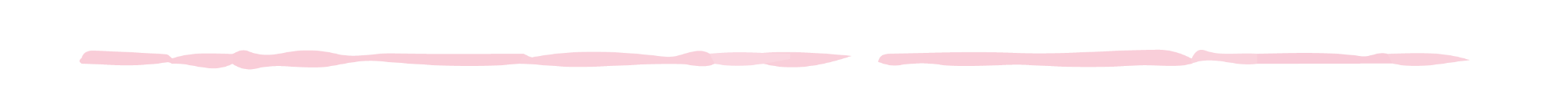 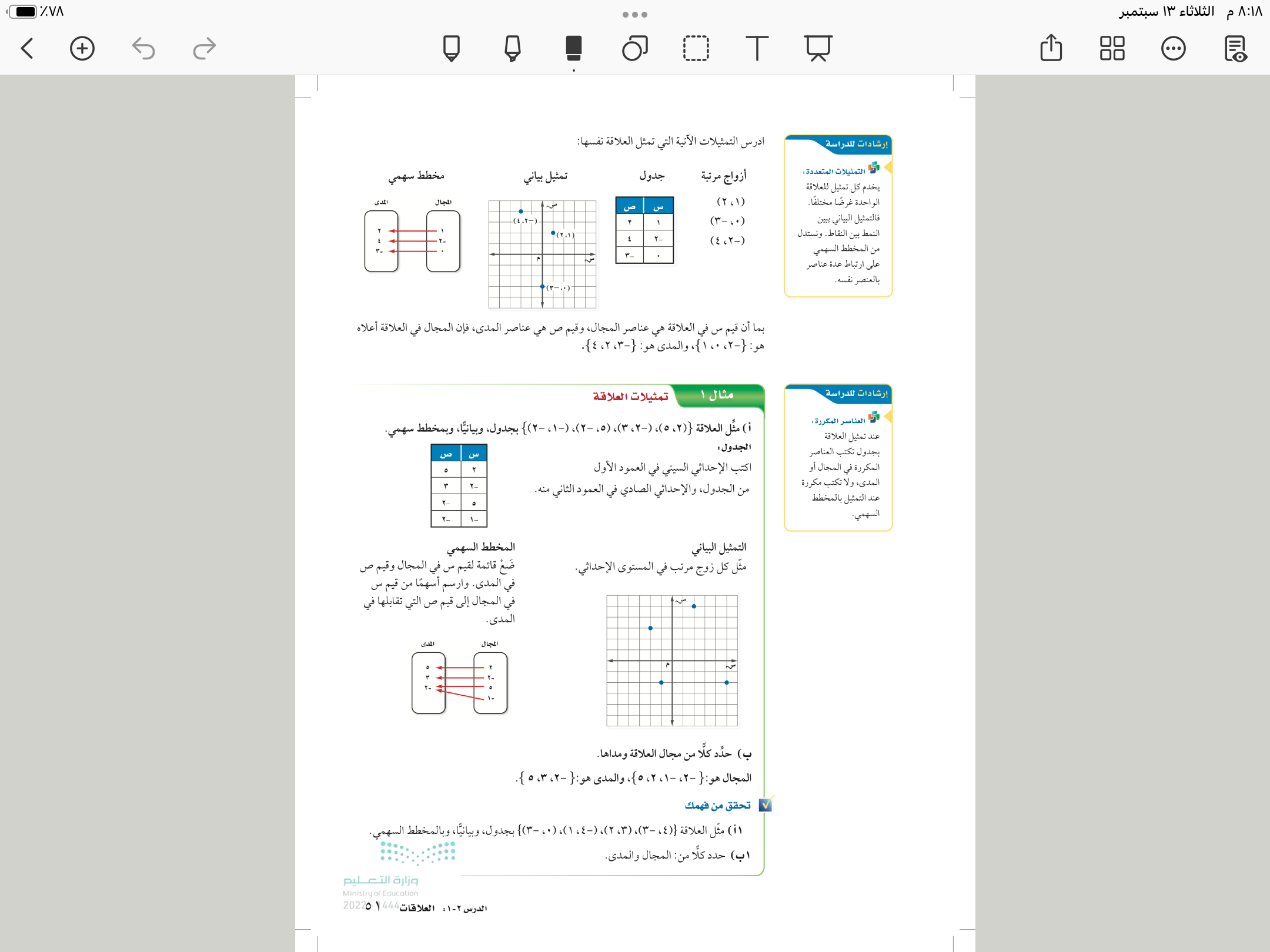 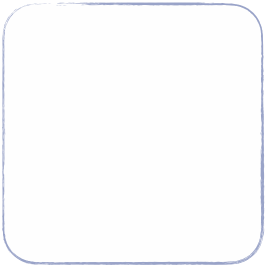 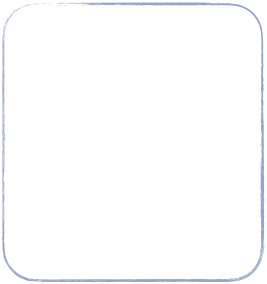 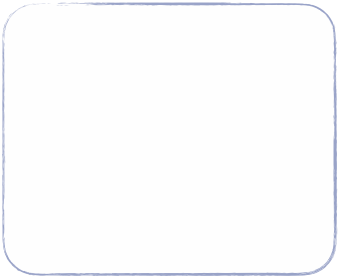 ٢
١
-٣
٤
٣
-٤
٠
-٣
٢
١
-٣
٤
🔴
🔴
٣
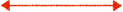 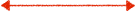 -٤
🔴
🔴
٠
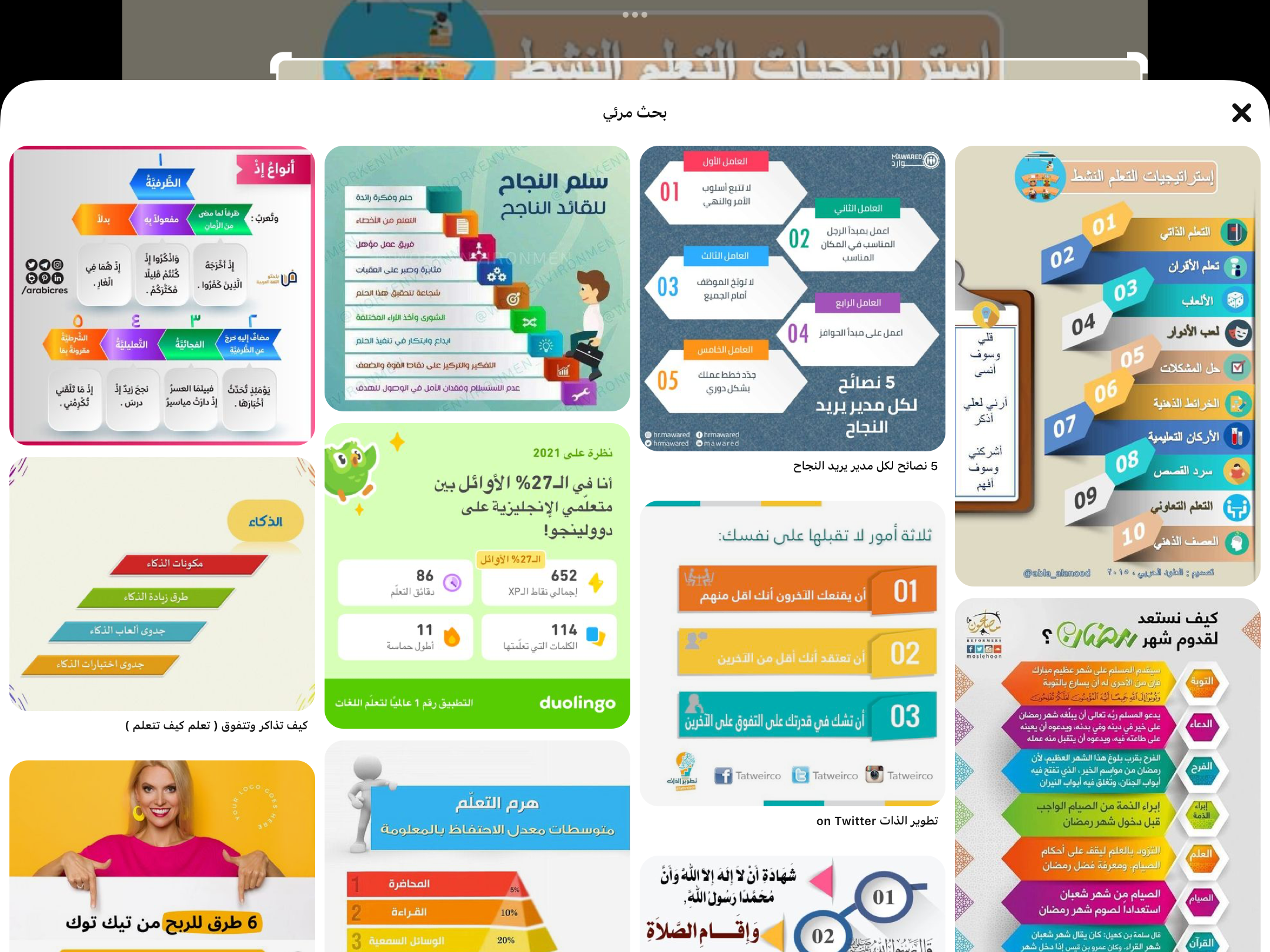 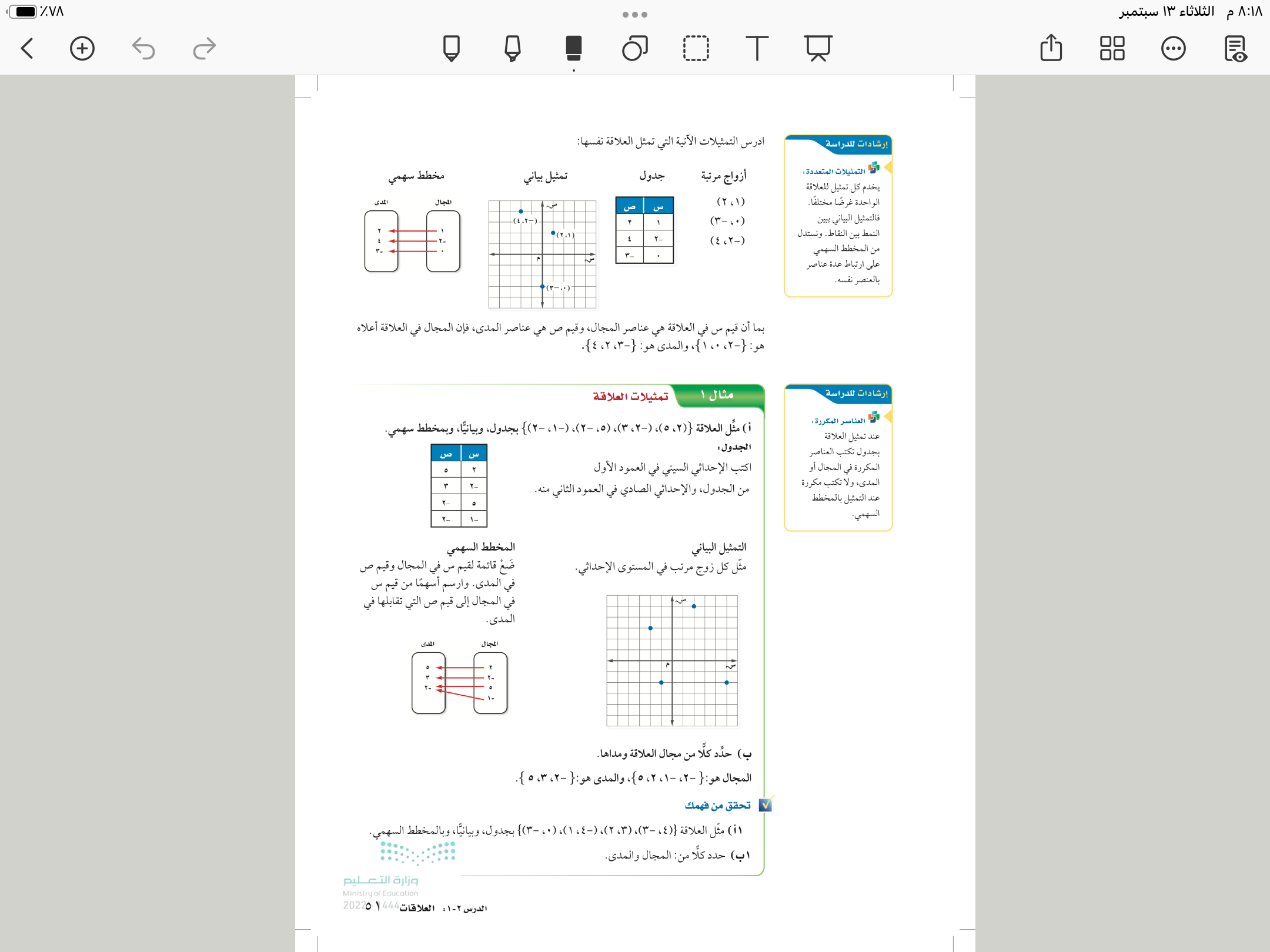 المجال ={٤، ٣، -٤، ٠}.، المدى ={ -٣، ٢، ١ }
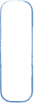 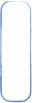 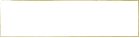 تأكد
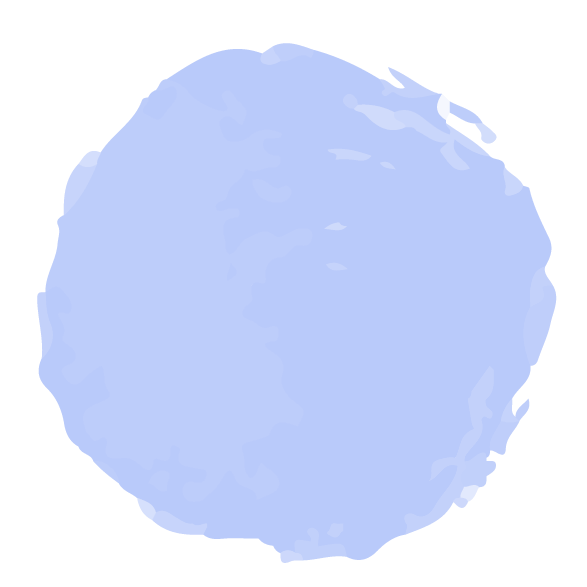 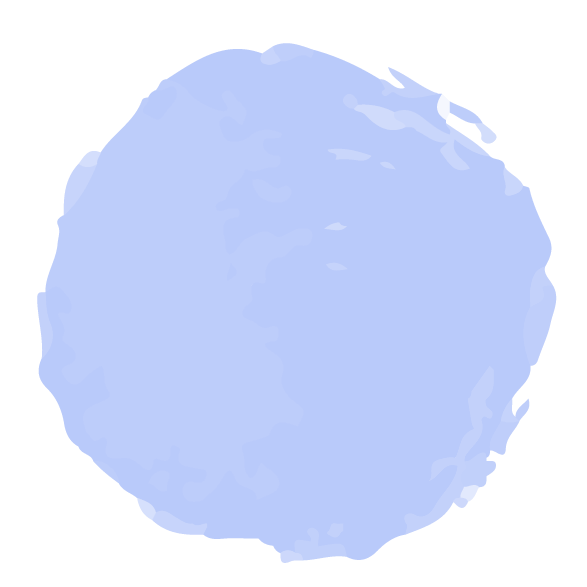 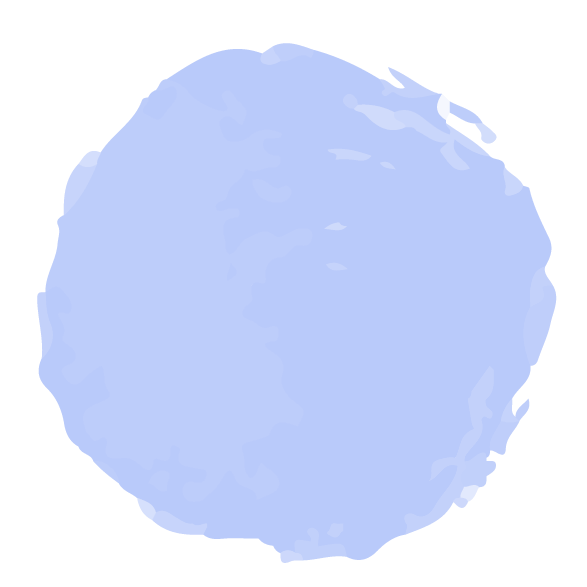 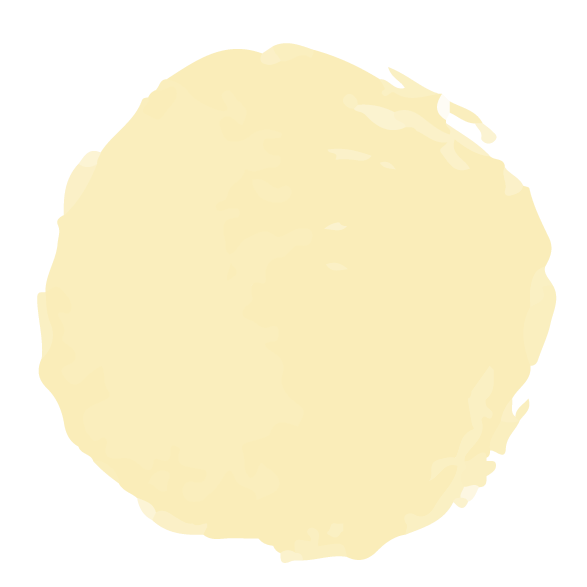 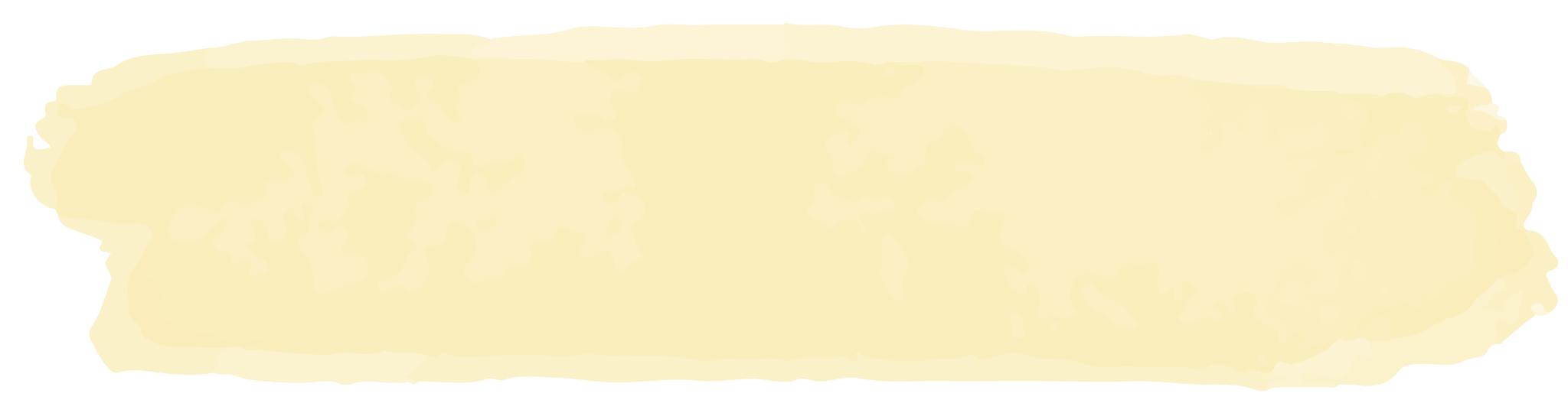 ١ أ
٥٣
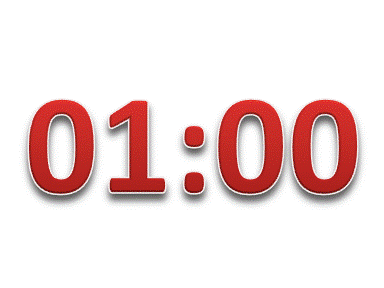 مثل العلاقة { (٤، ٣) ، (-٢، ٢) ، (٥، -٦)  } بجدول و بيانيا و بمخطط سهمي  
وحدد كلامن المجال والمدى
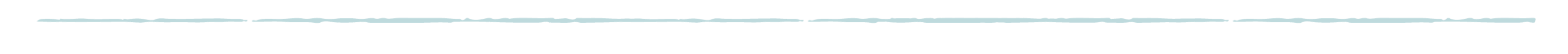 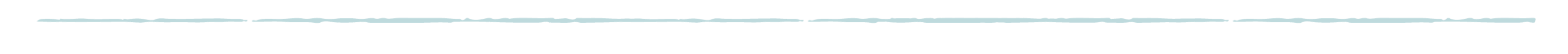 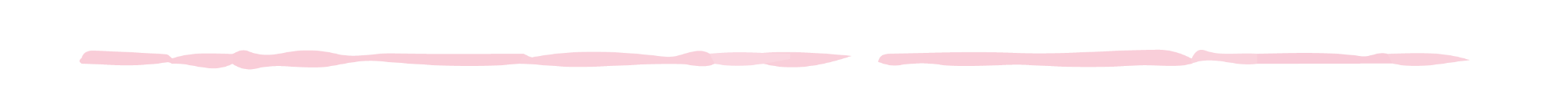 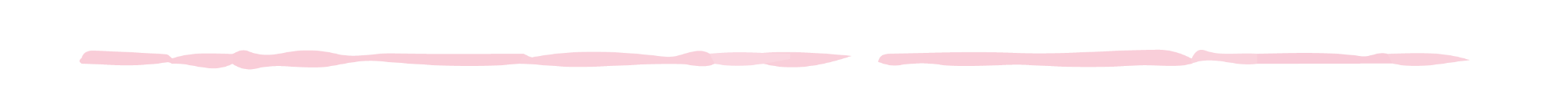 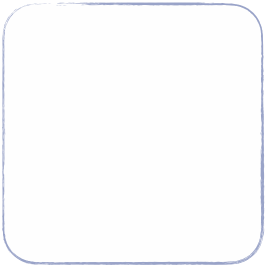 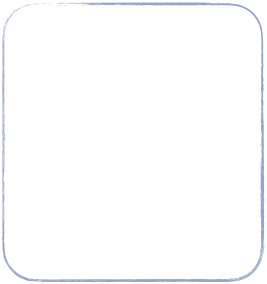 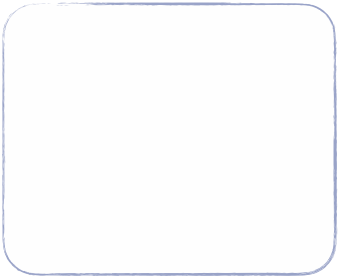 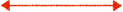 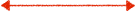 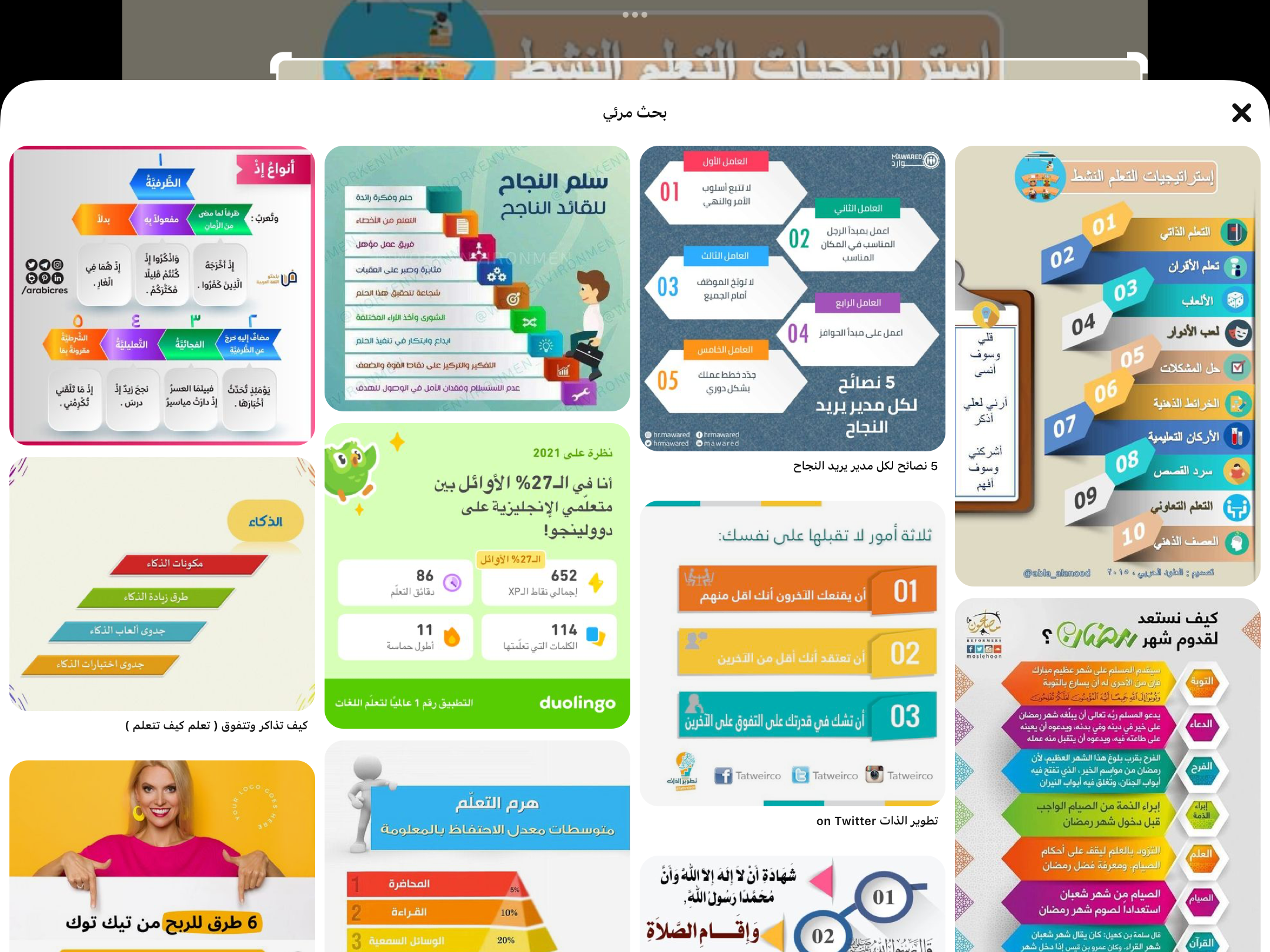 المجال = ………………………….، المدى = ………………………….
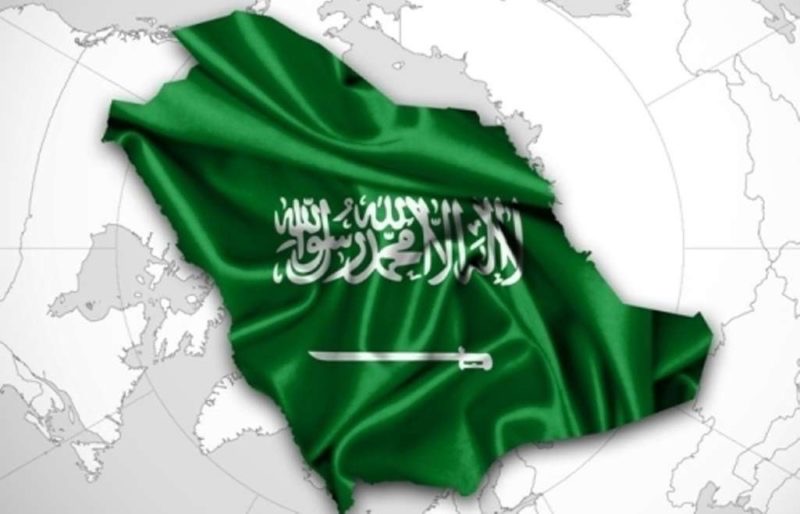 ٥٥
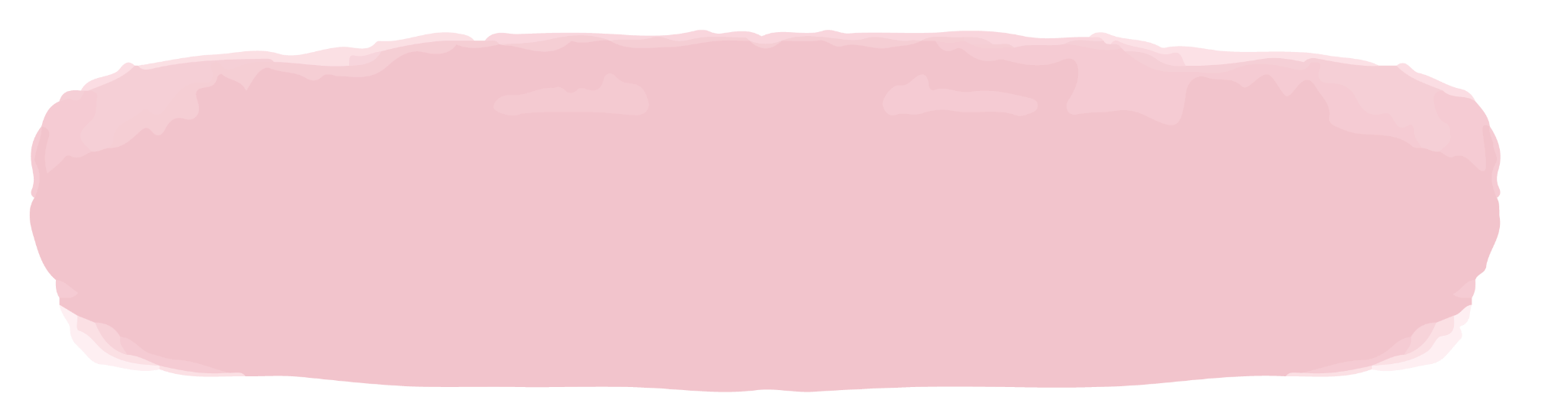 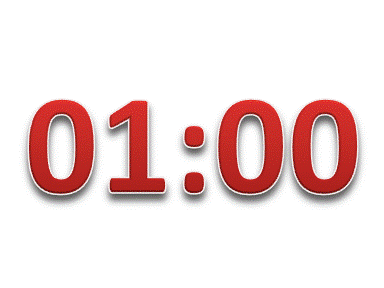 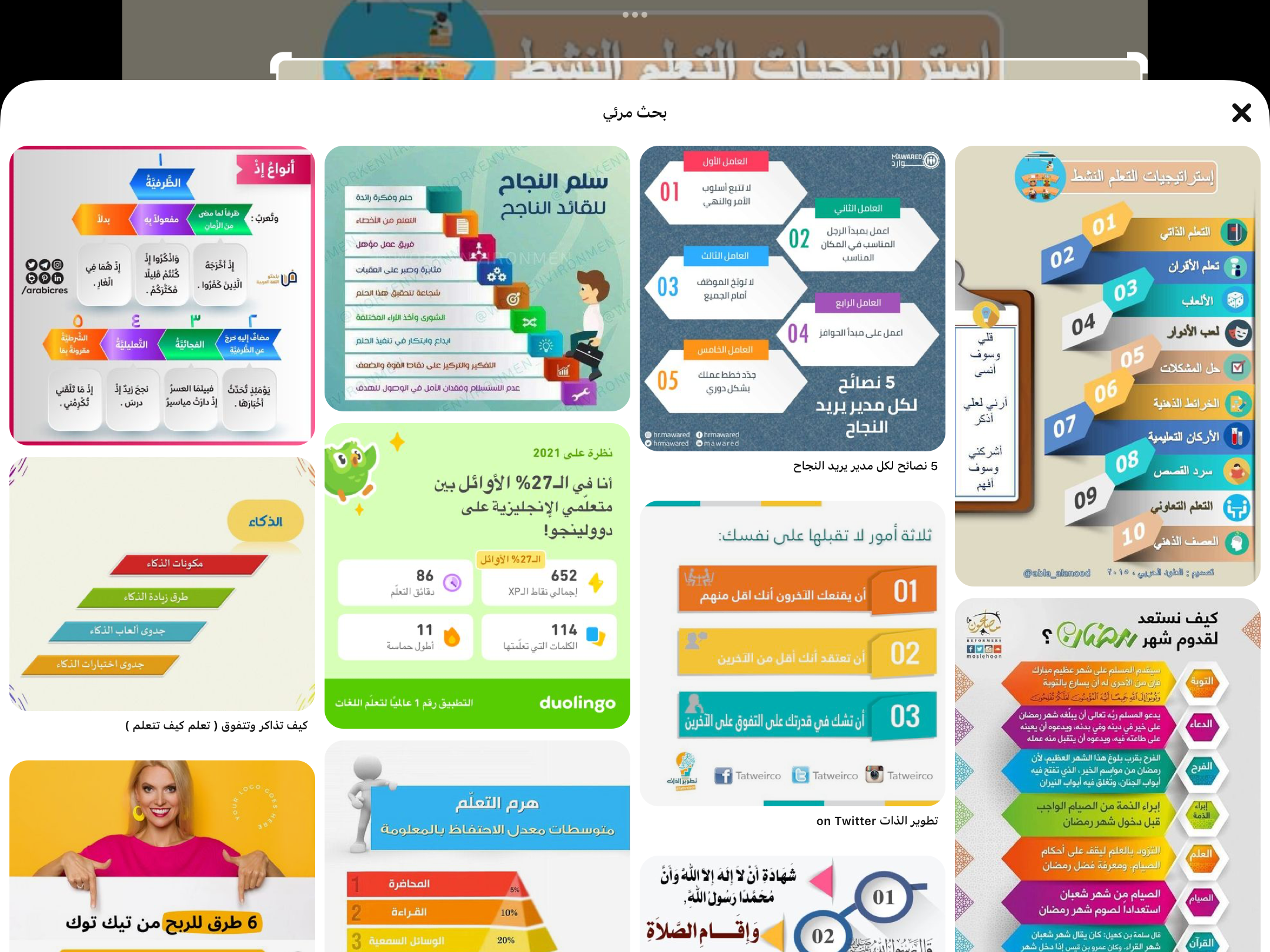 تدريب على الاختبارات الدولية
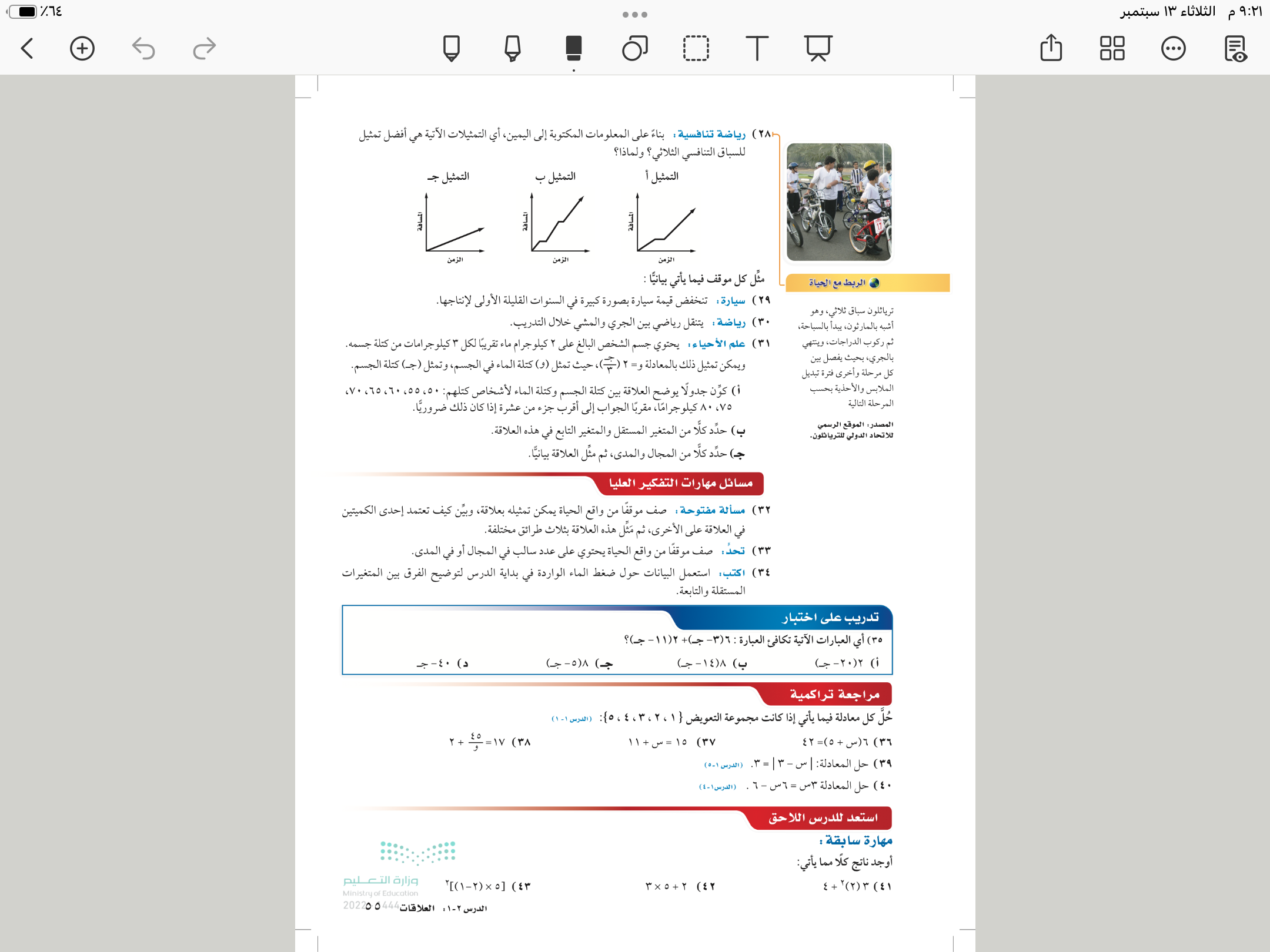 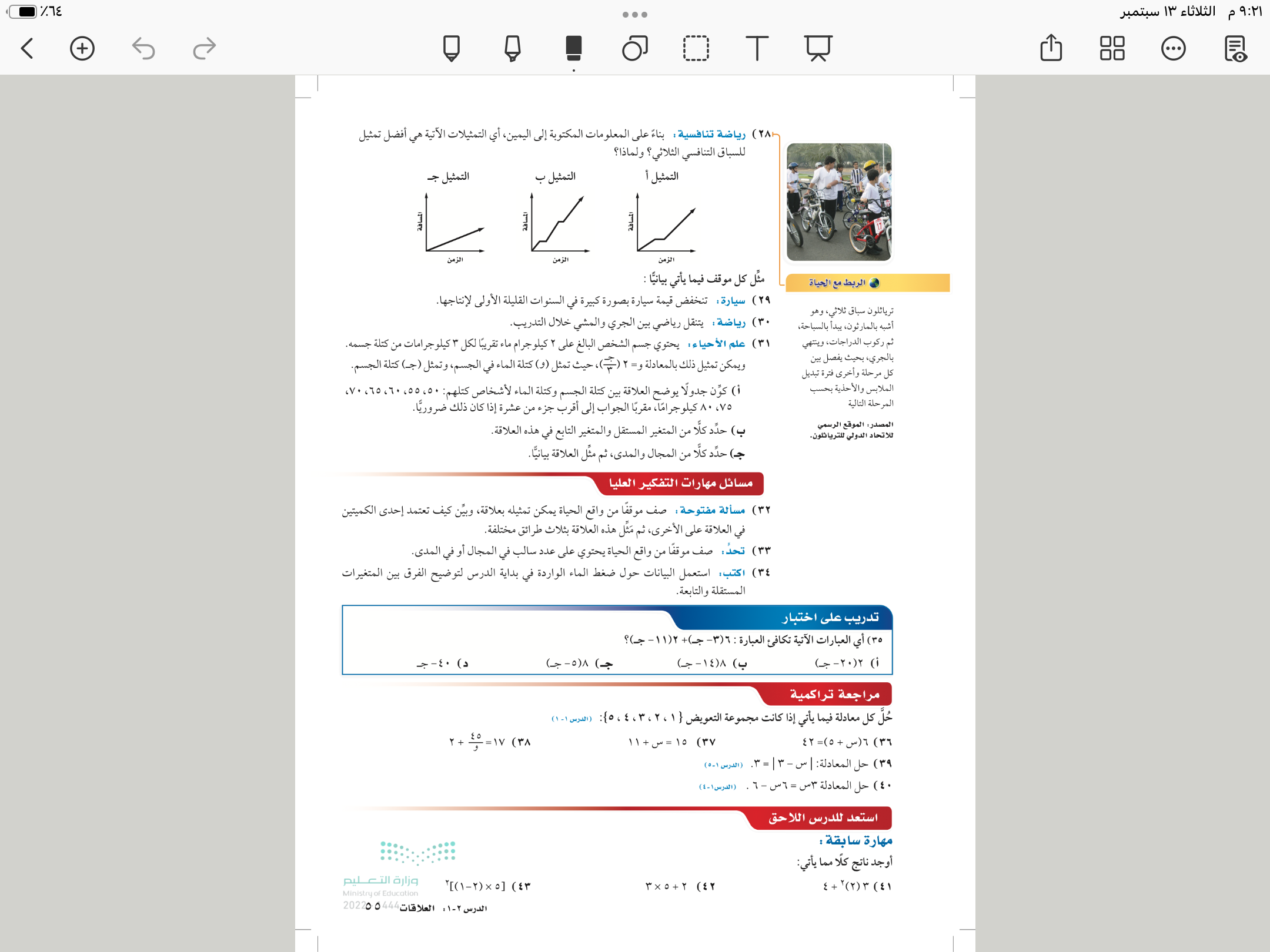 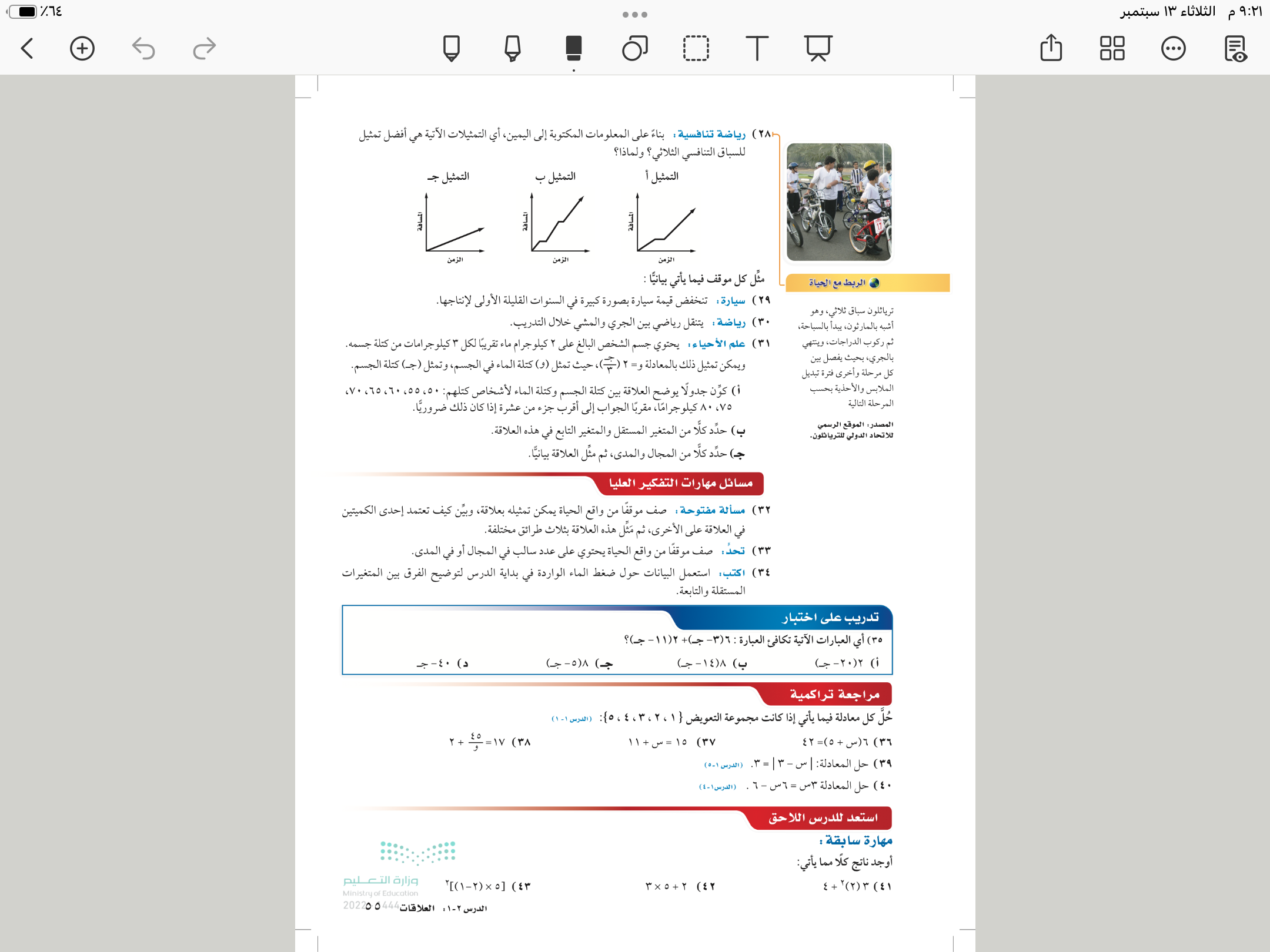 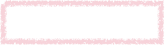 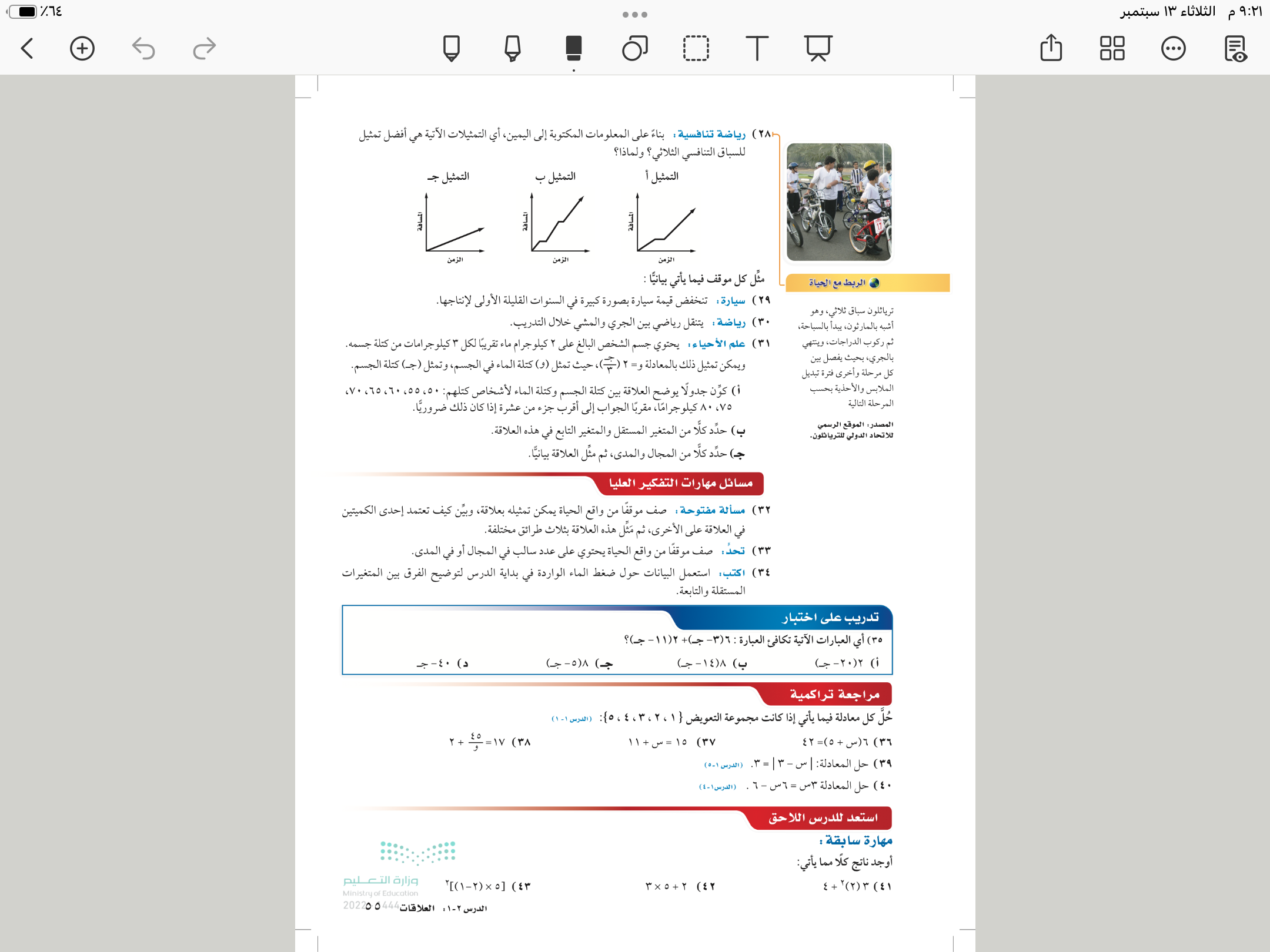 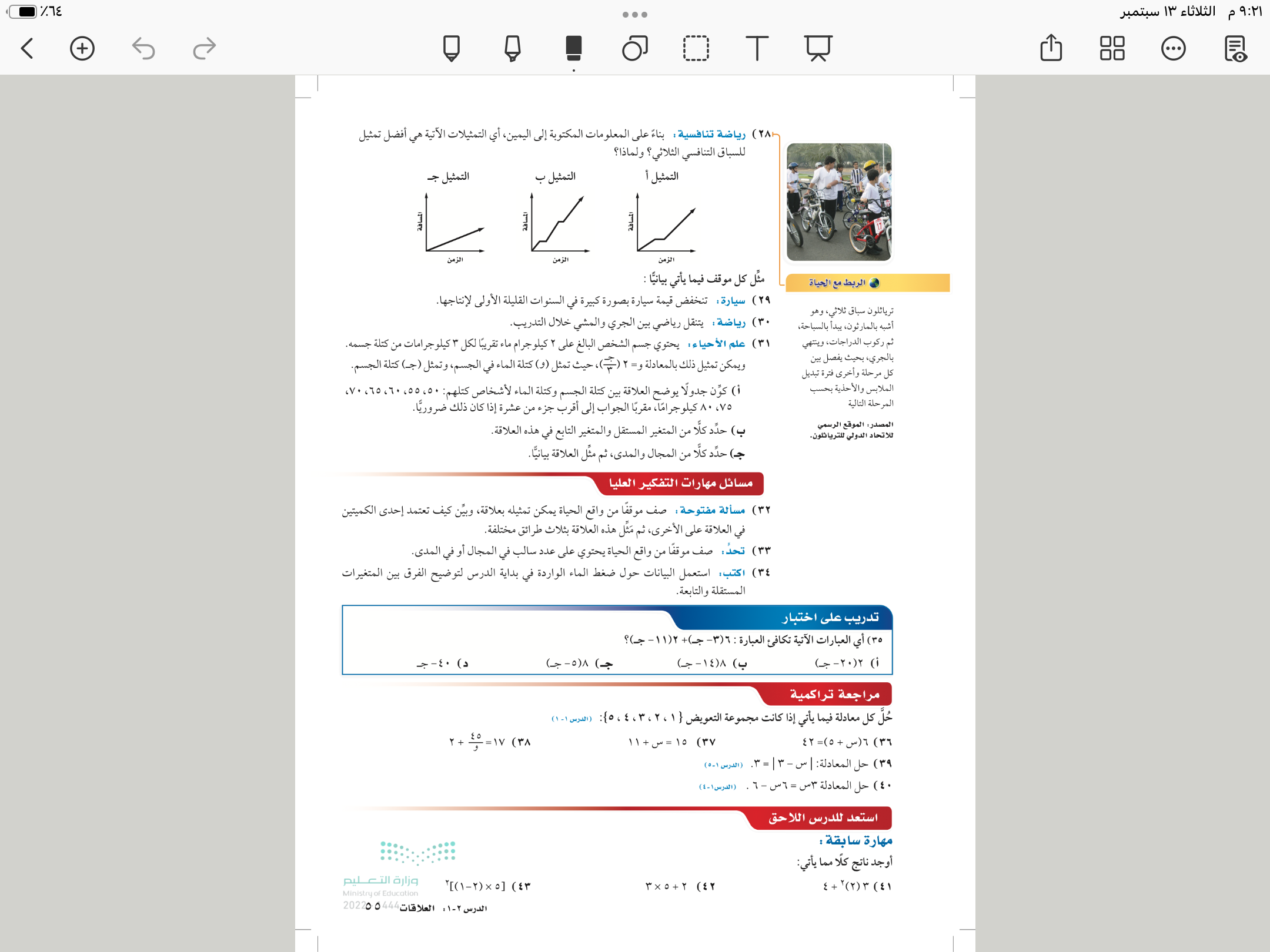 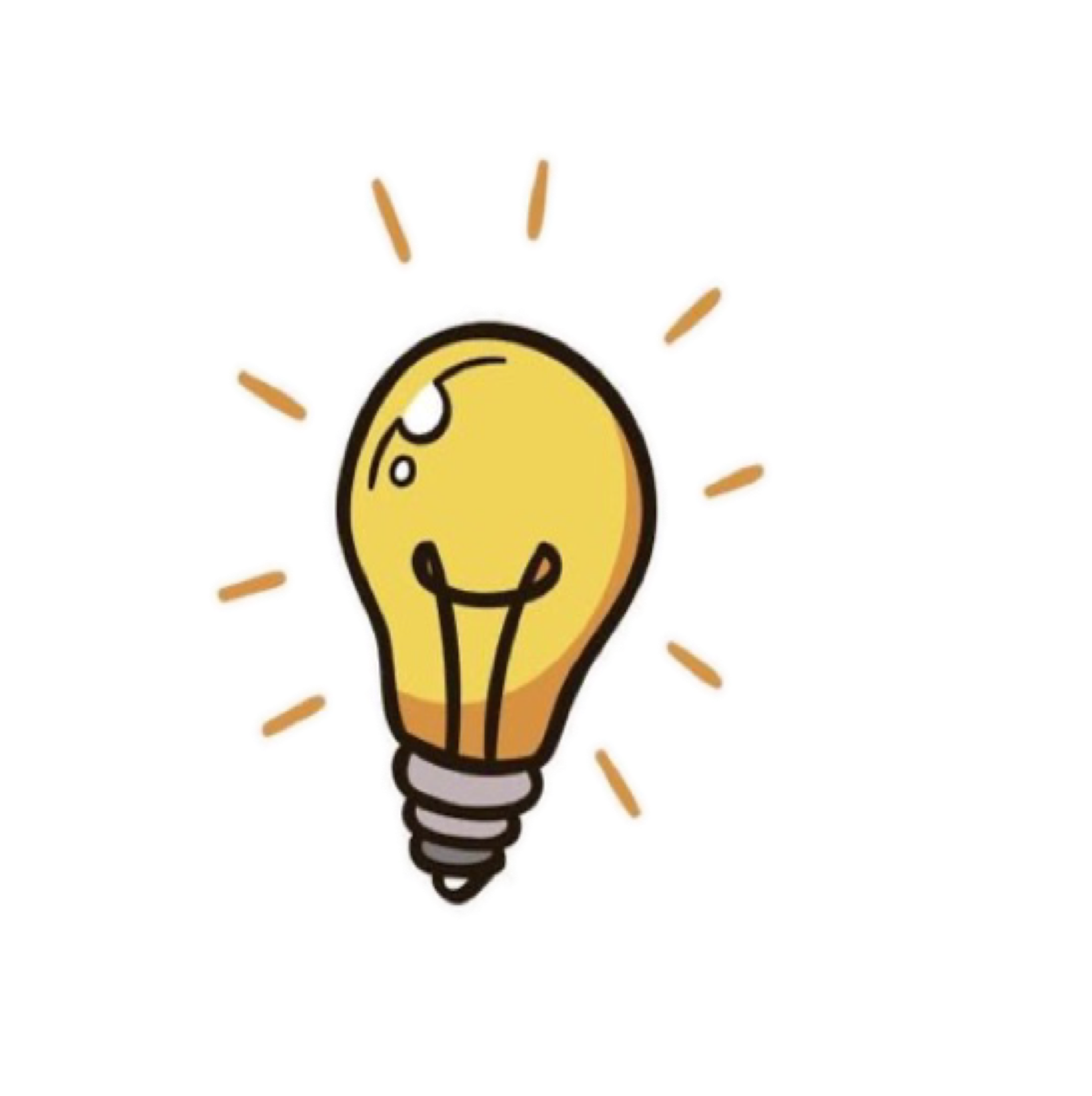 مهارة تفكير عليا
٥٥
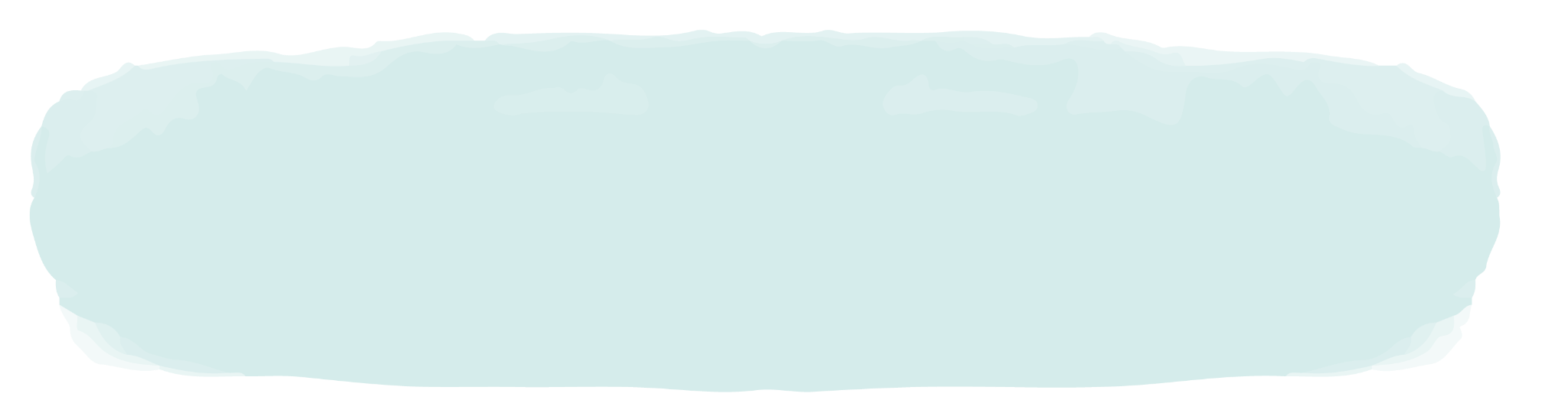 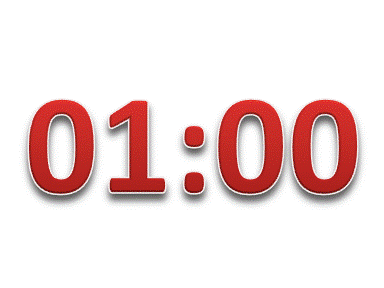 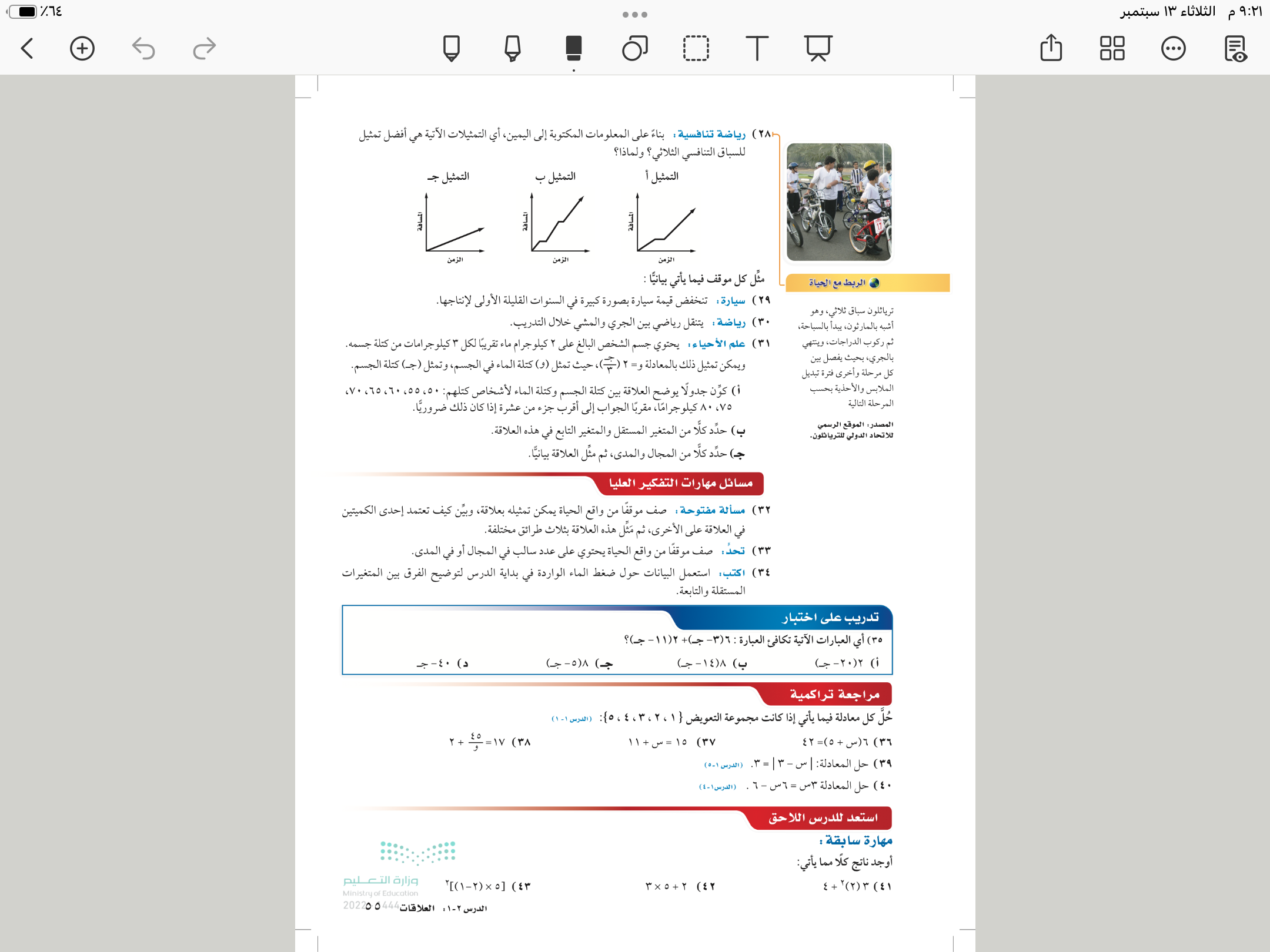 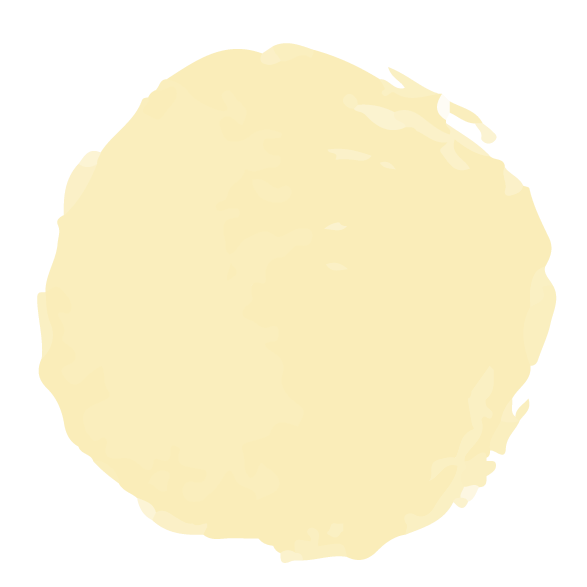 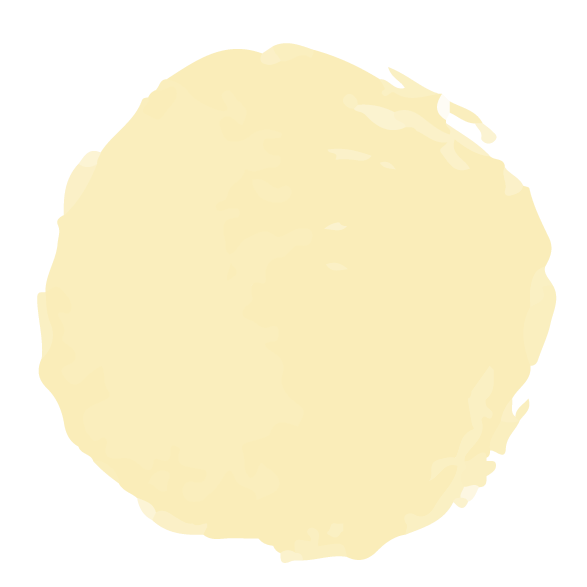 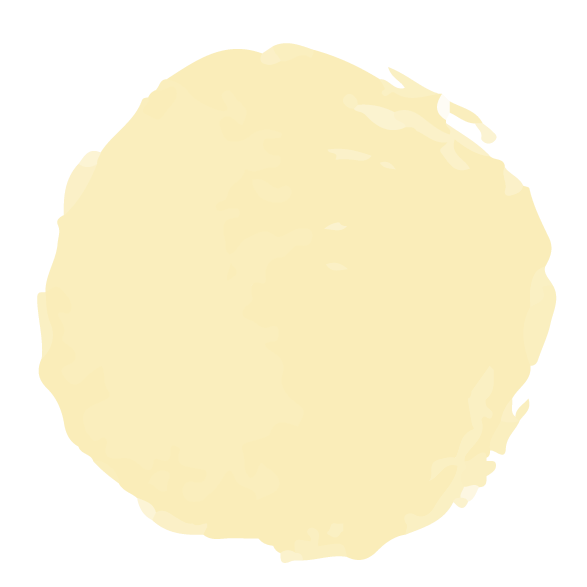 ٢٥
٢٦
٢٧
٥٤
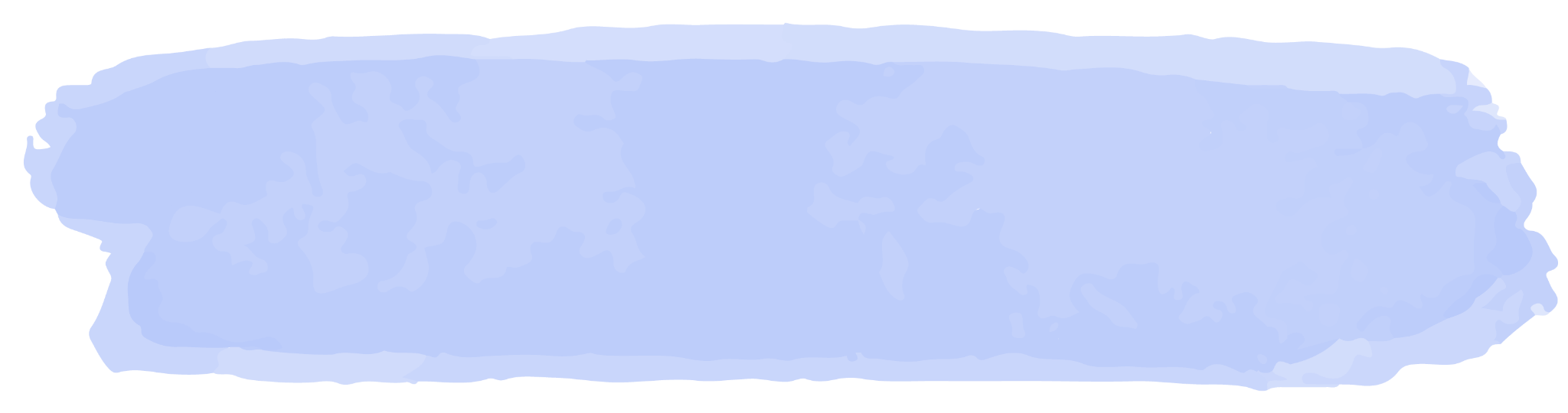 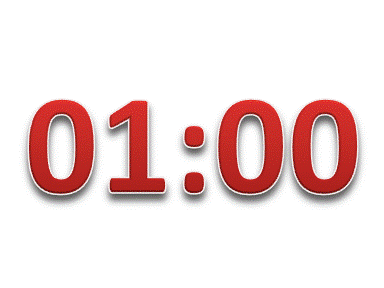 تدريب وحل المسائل
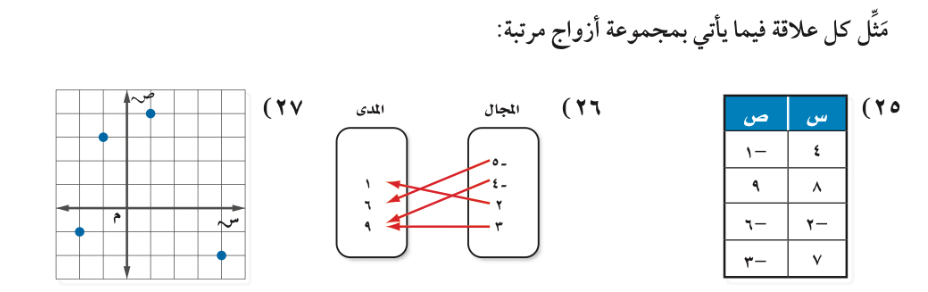 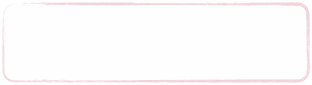 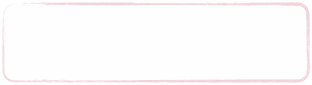 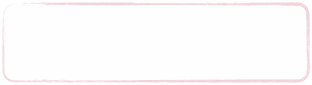 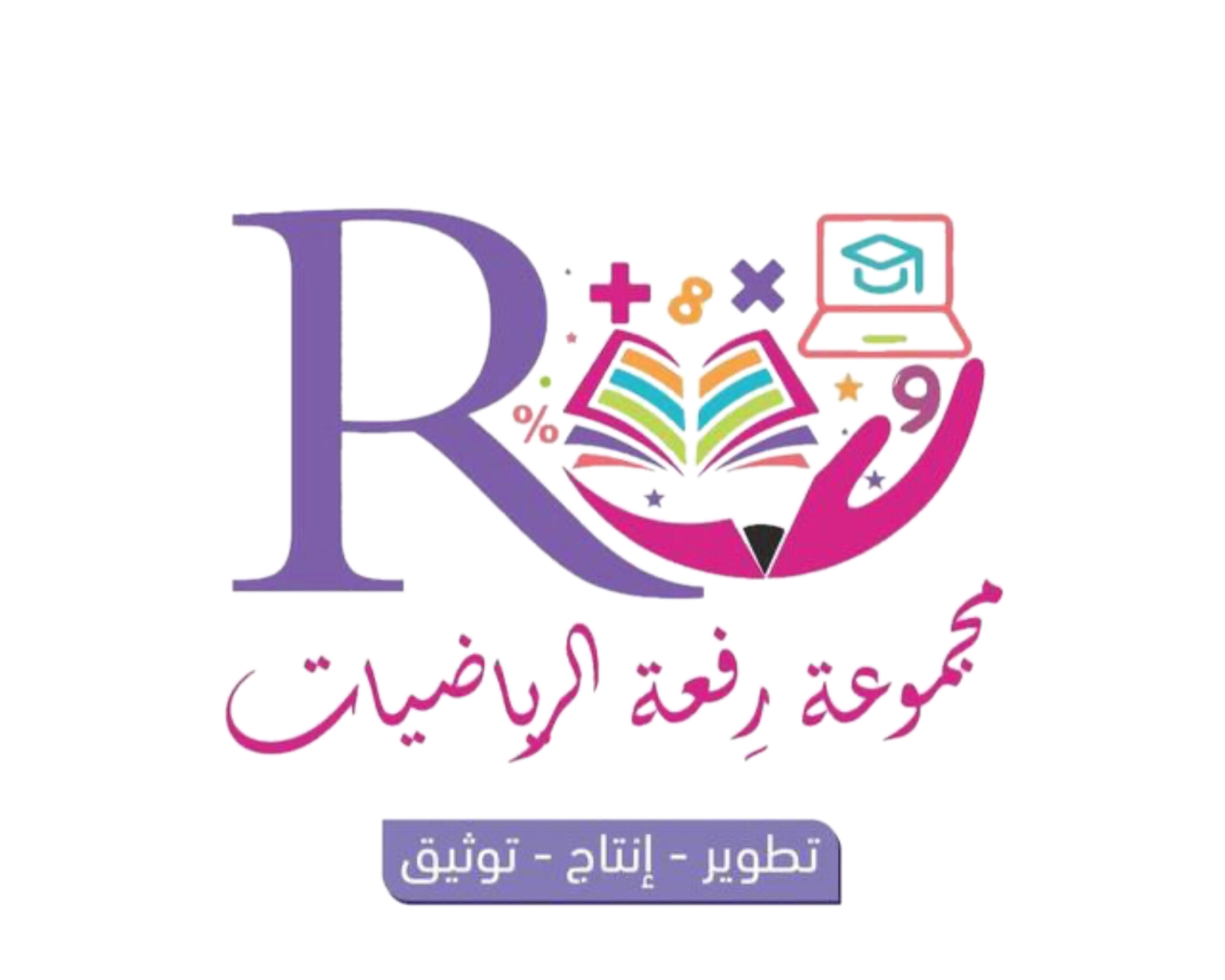 ٥٢
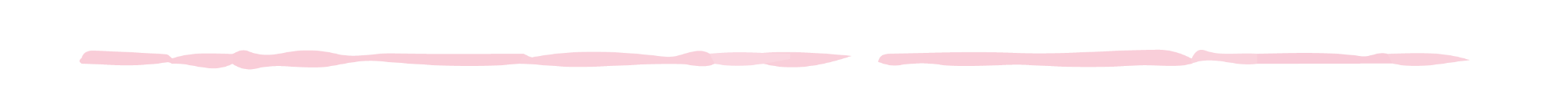 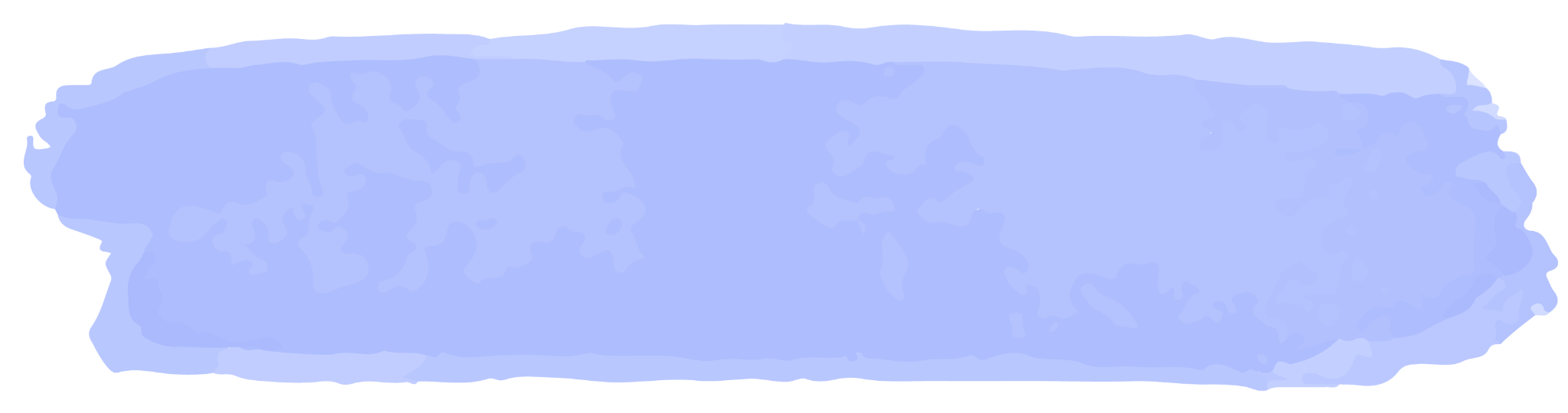 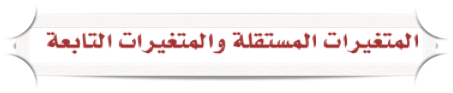 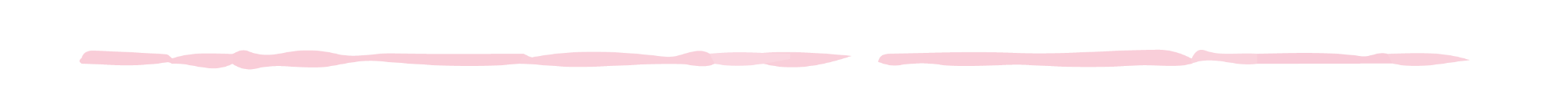 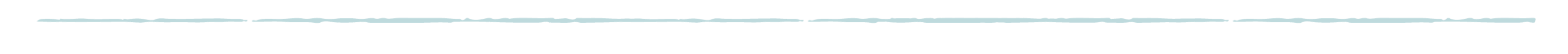 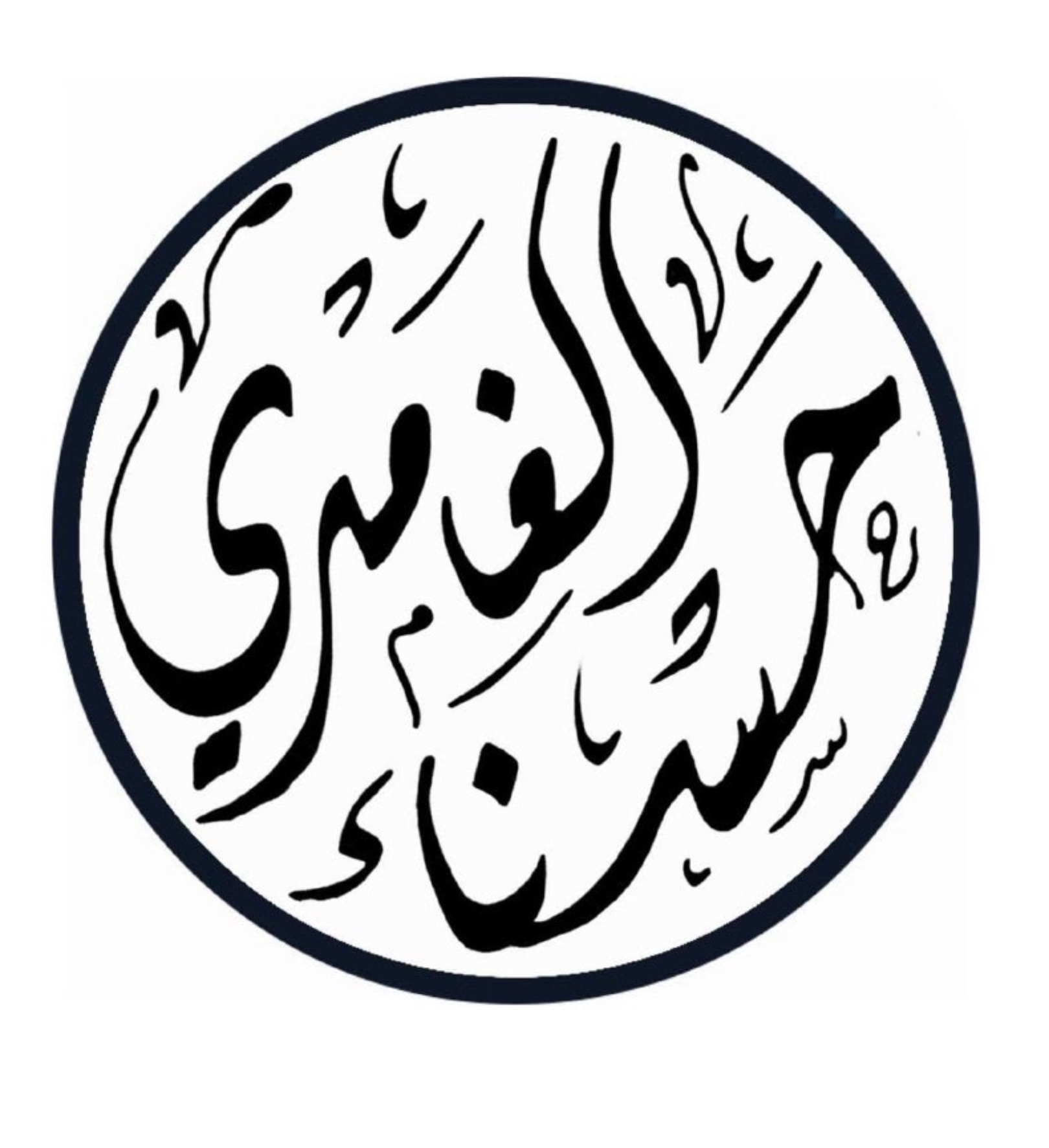 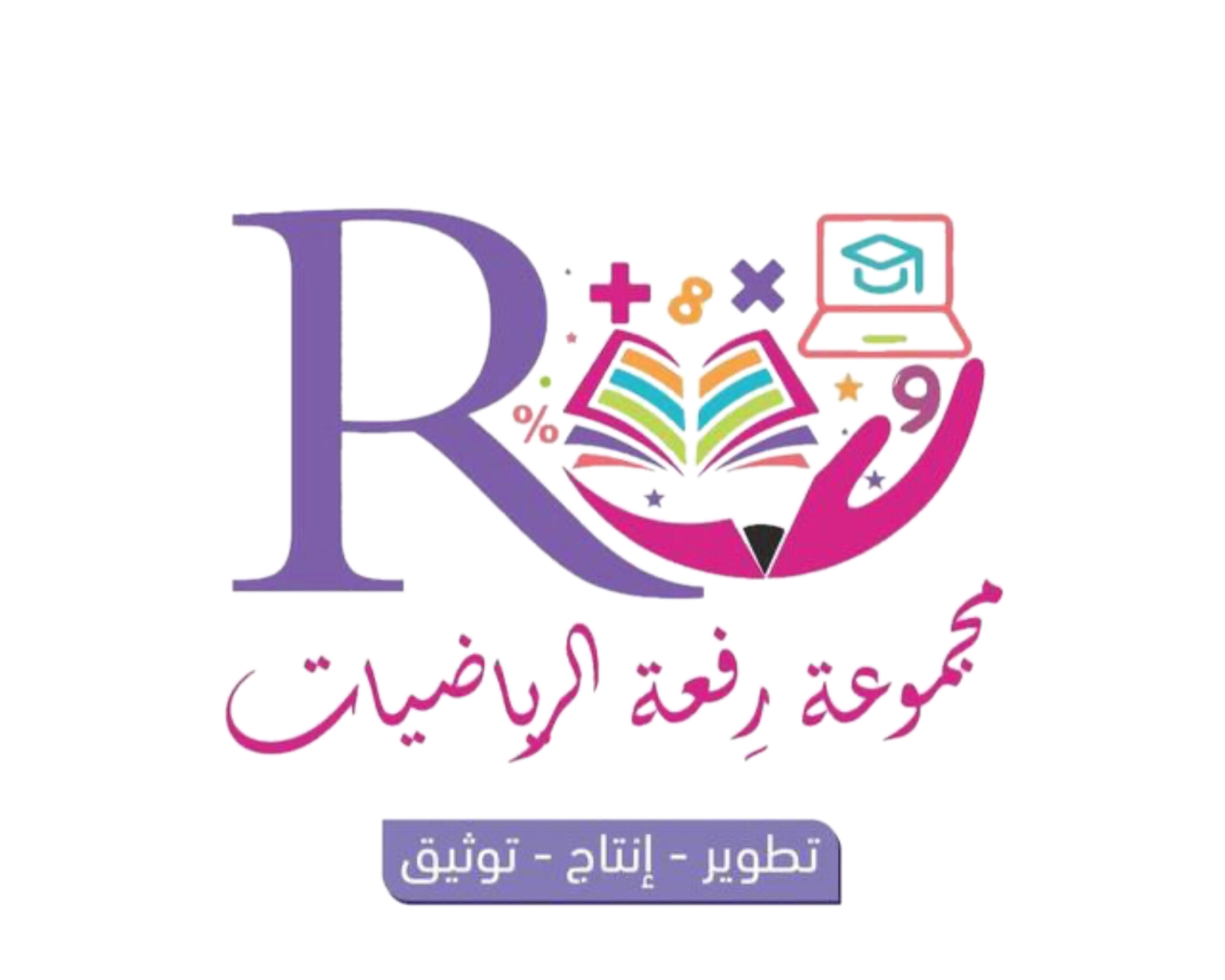 ٥٢
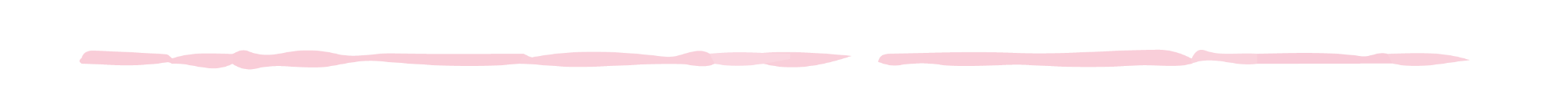 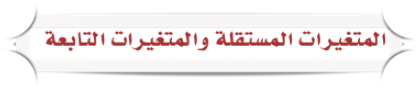 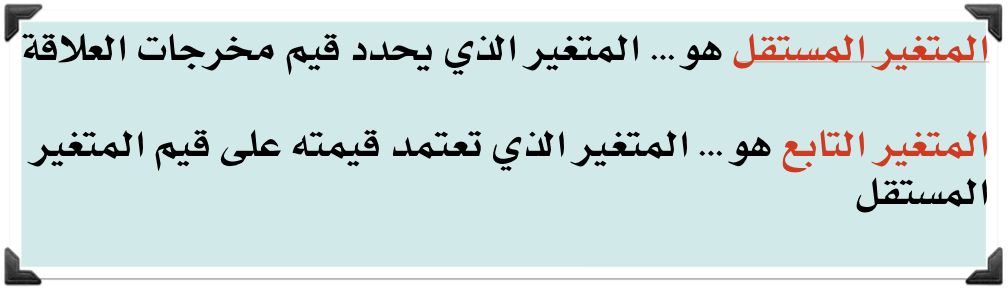 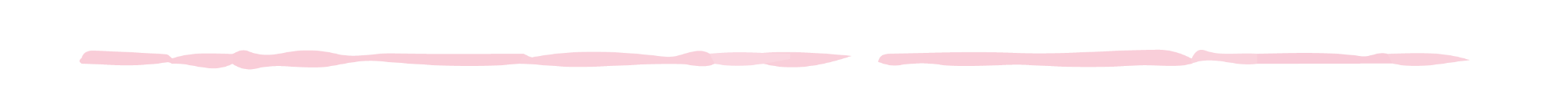 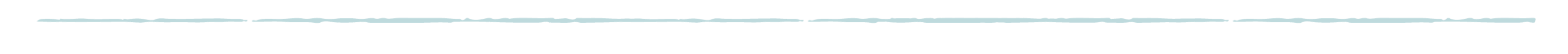 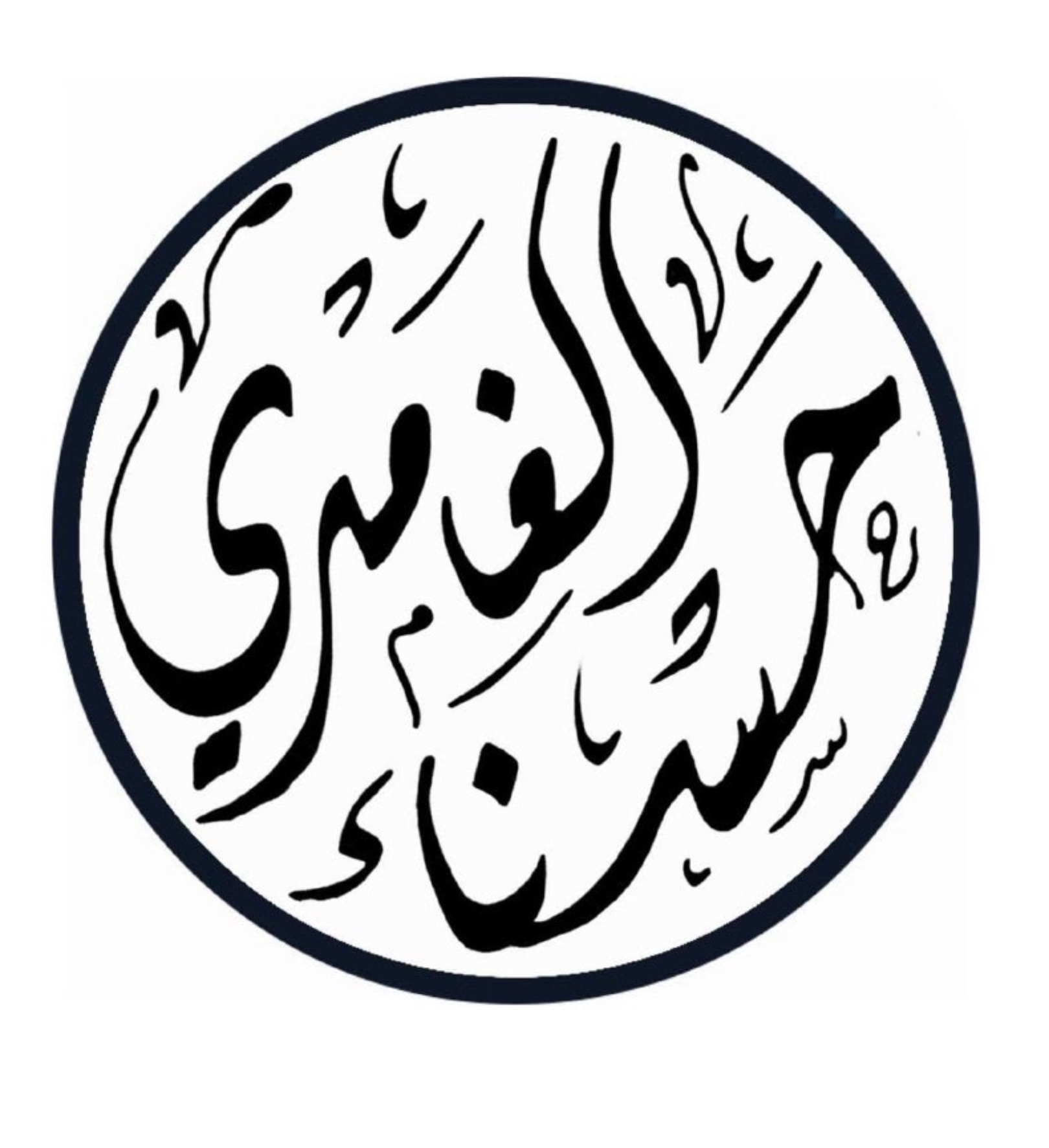 مثال
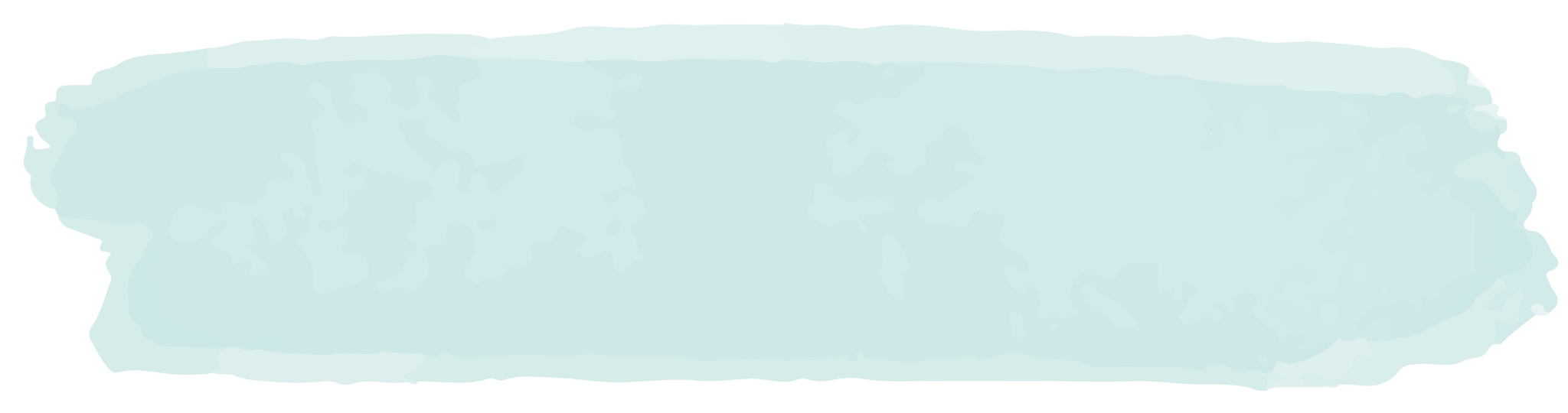 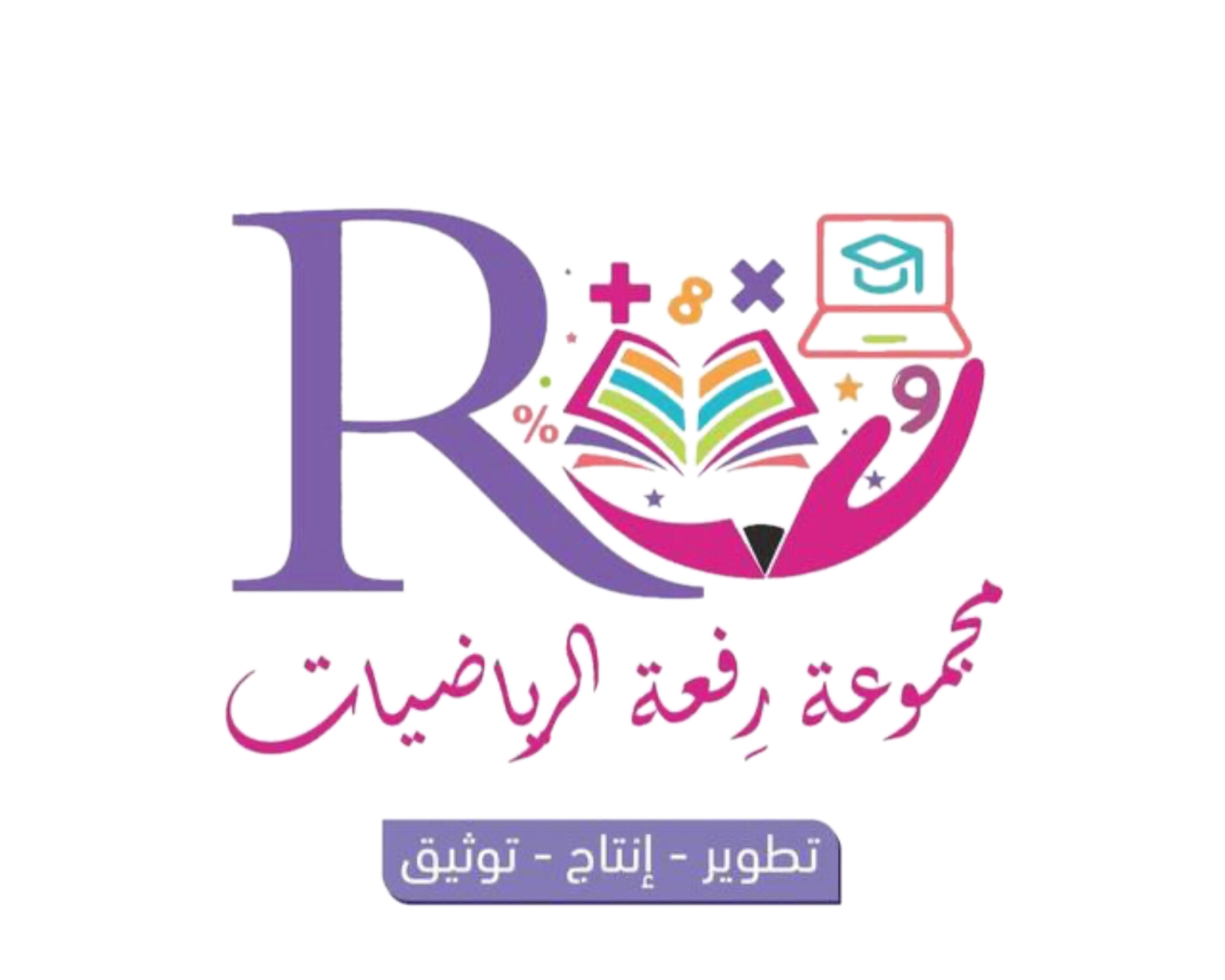 ٥٢
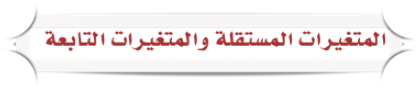 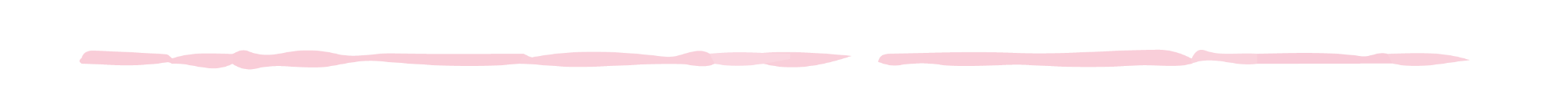 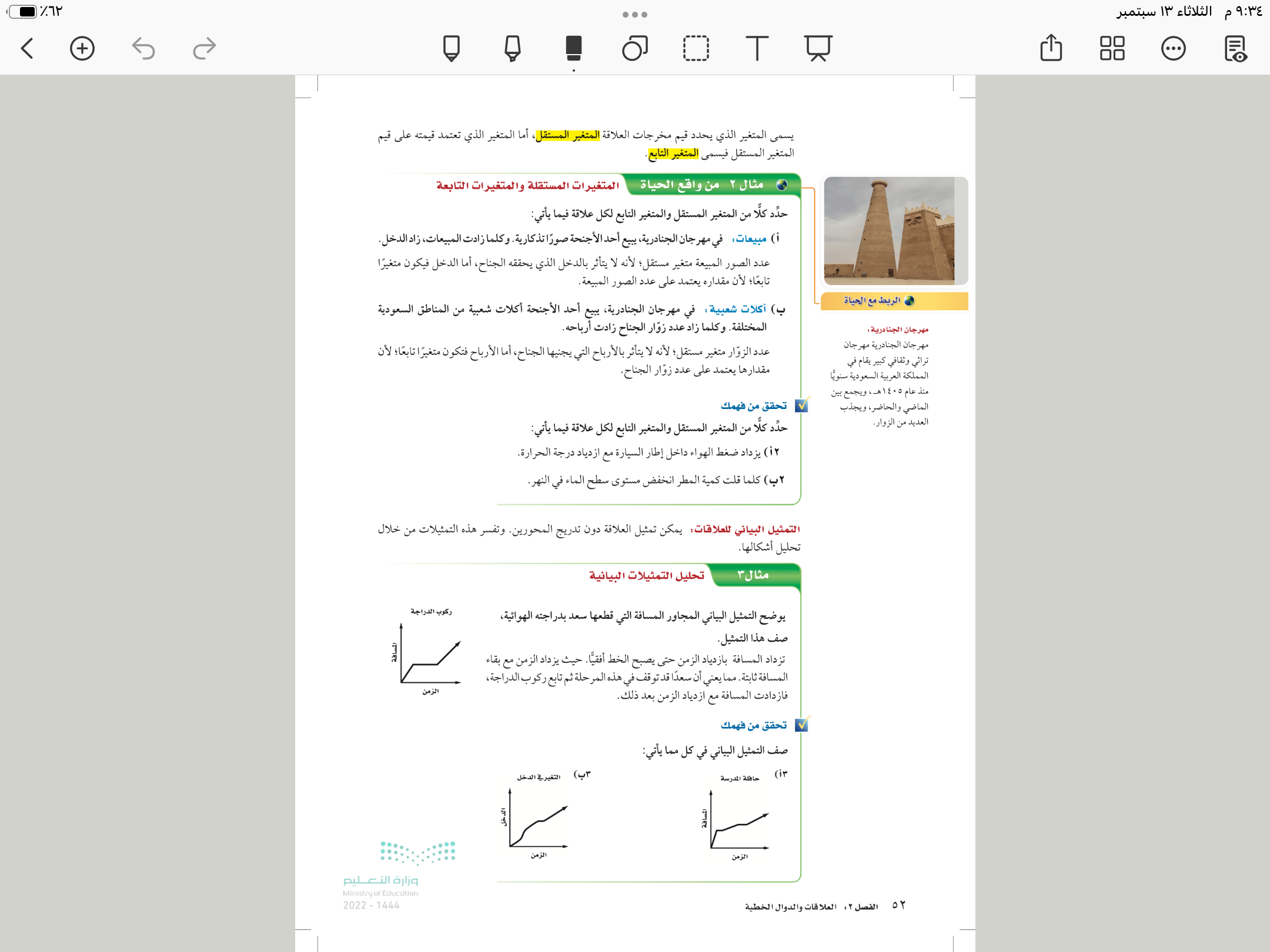 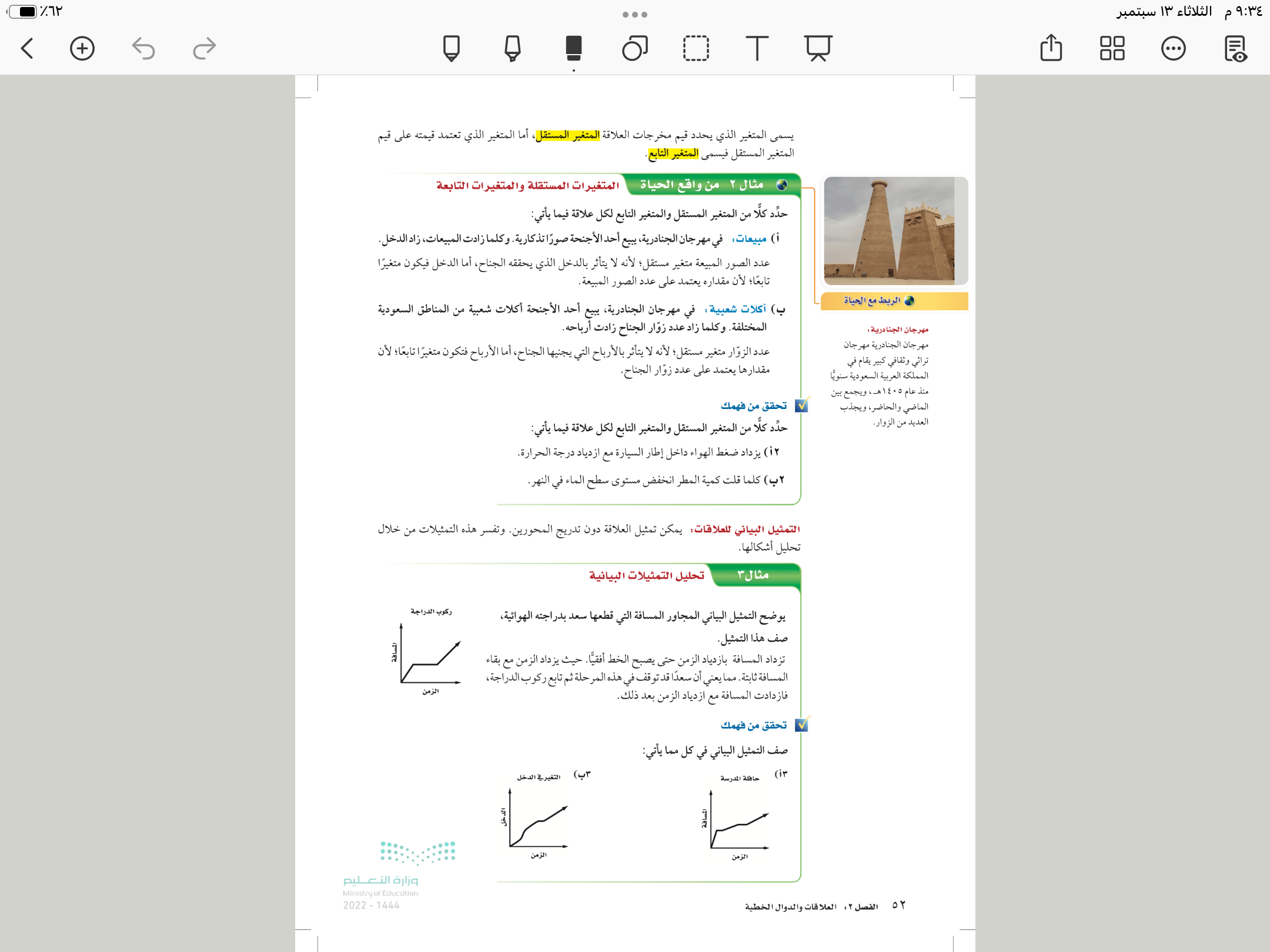 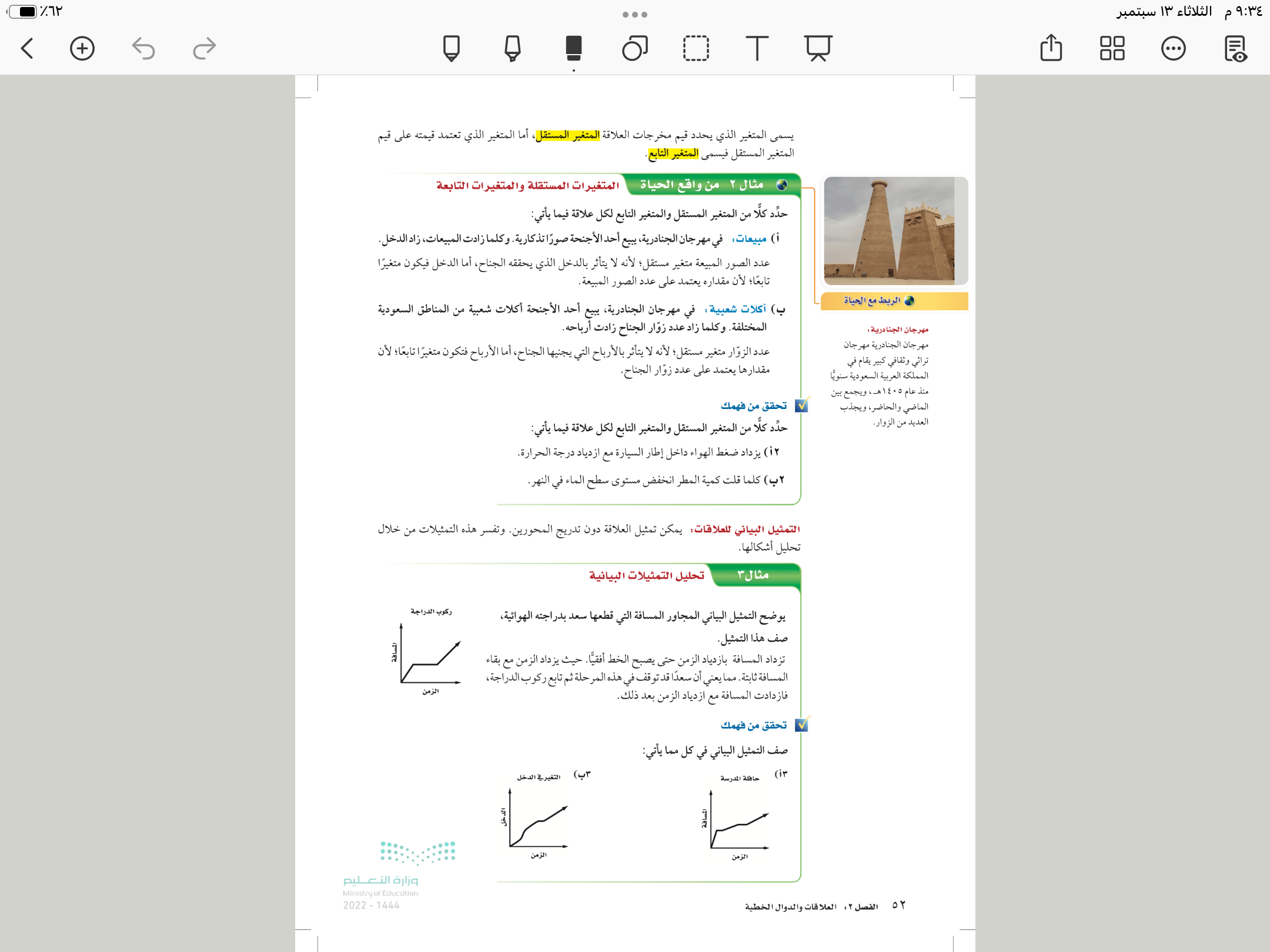 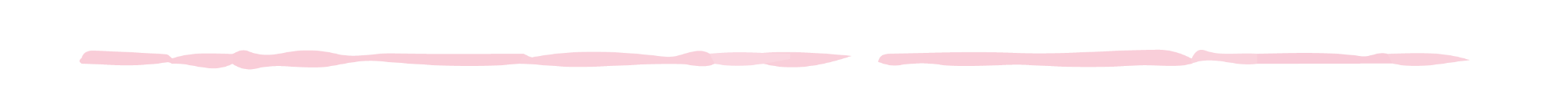 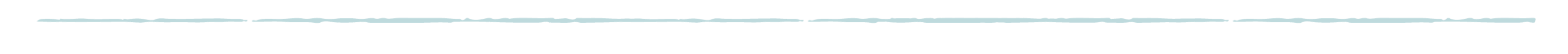 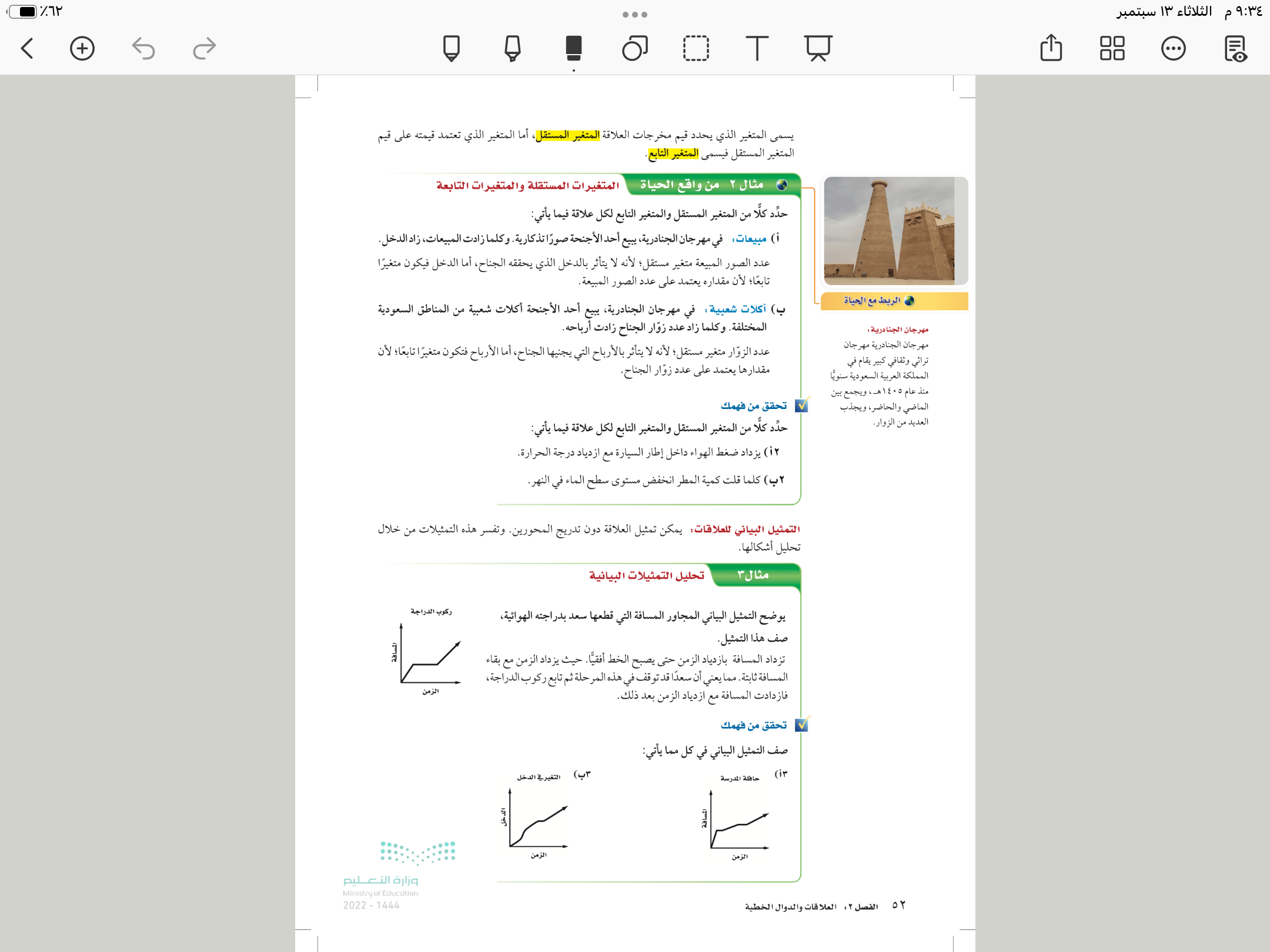 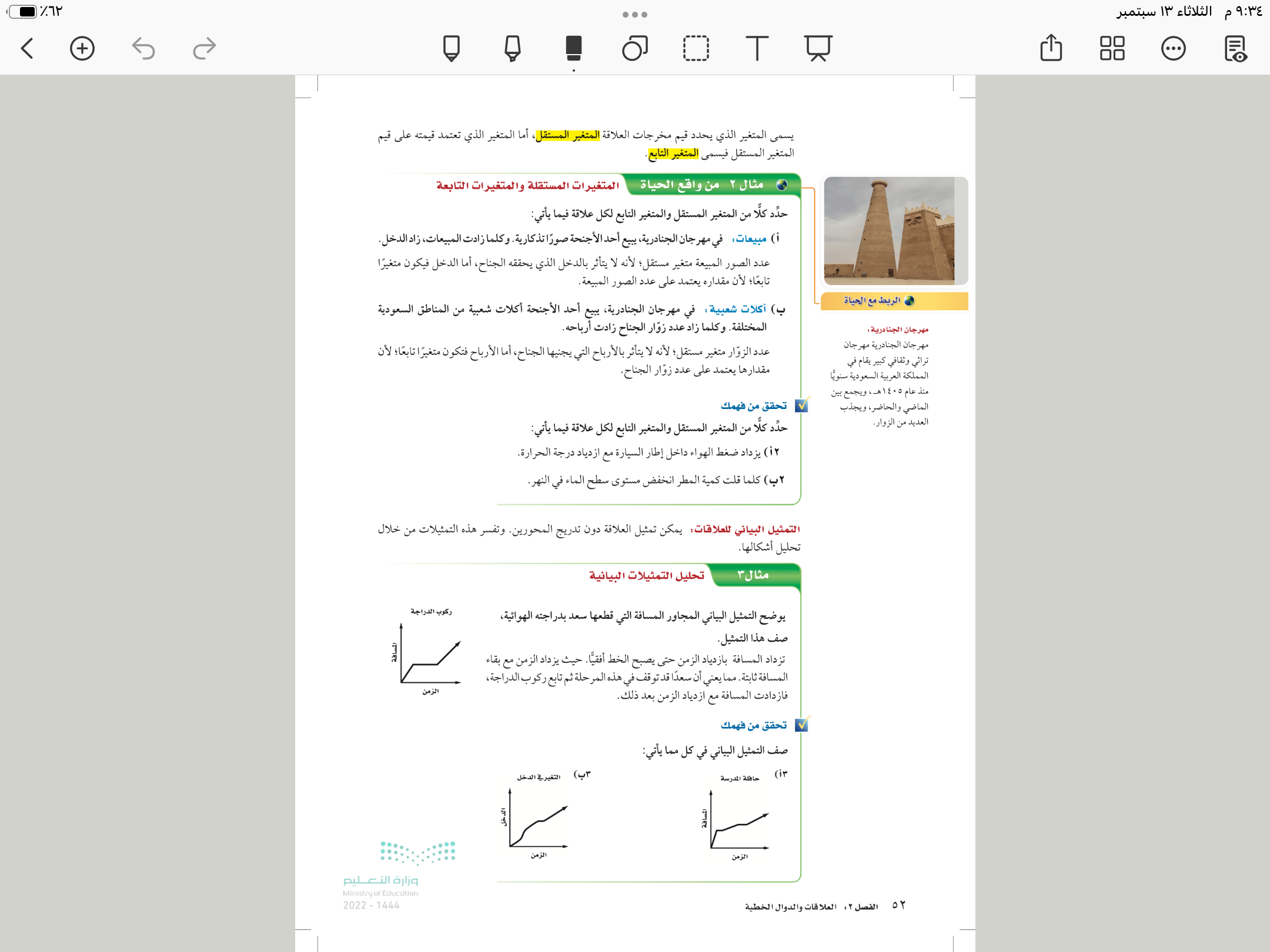 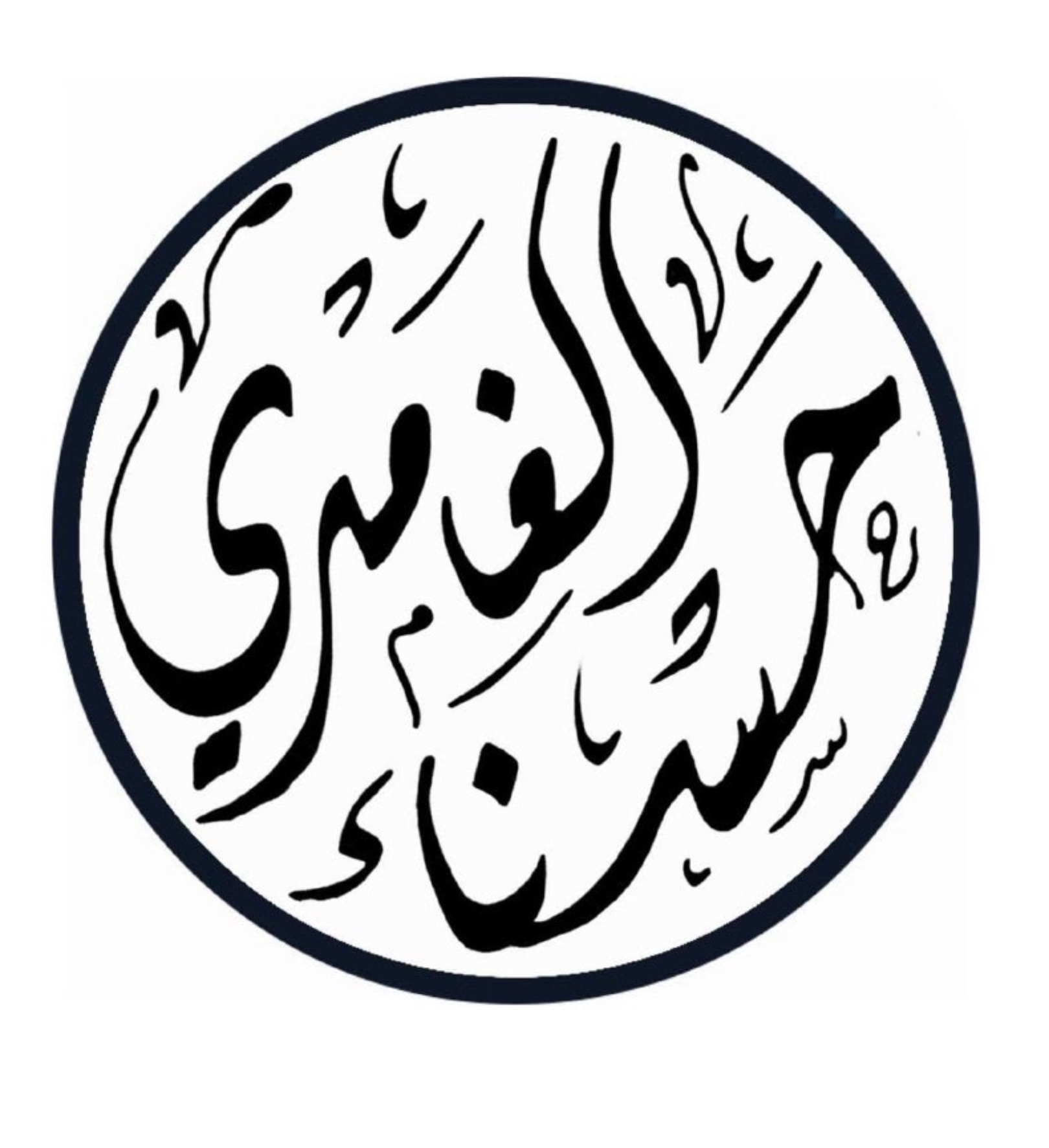 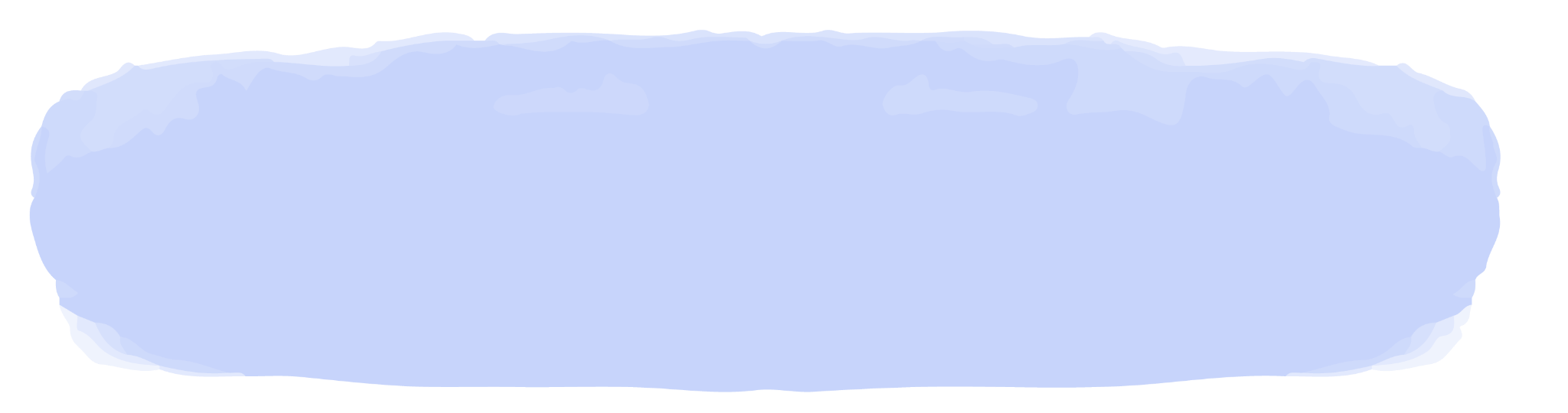 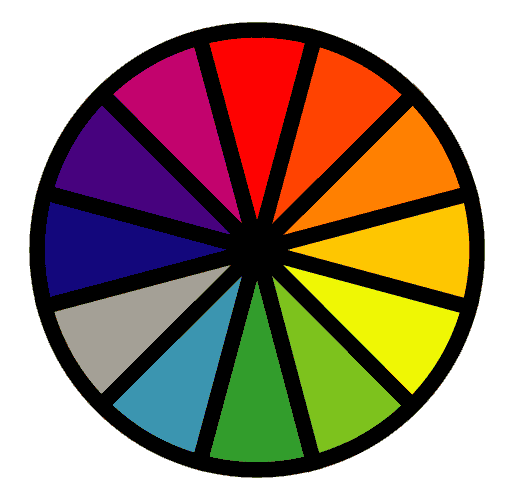 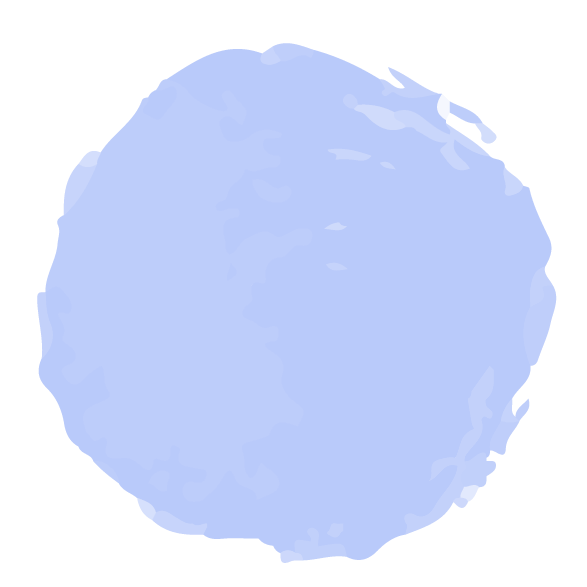 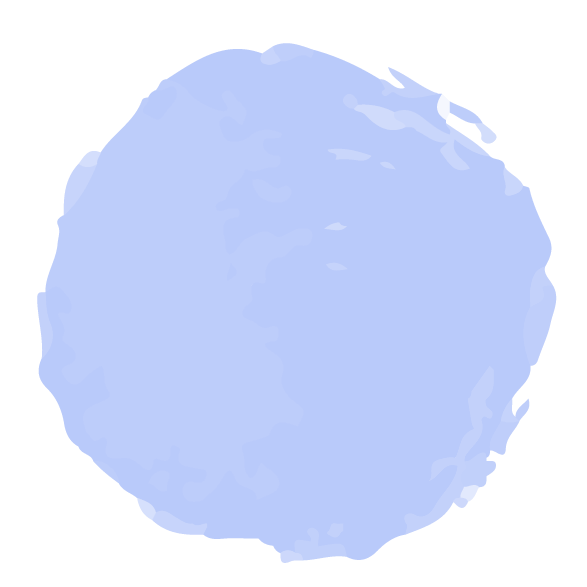 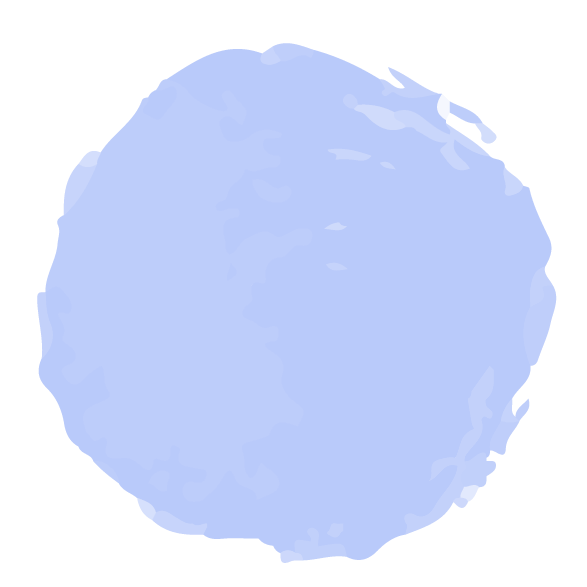 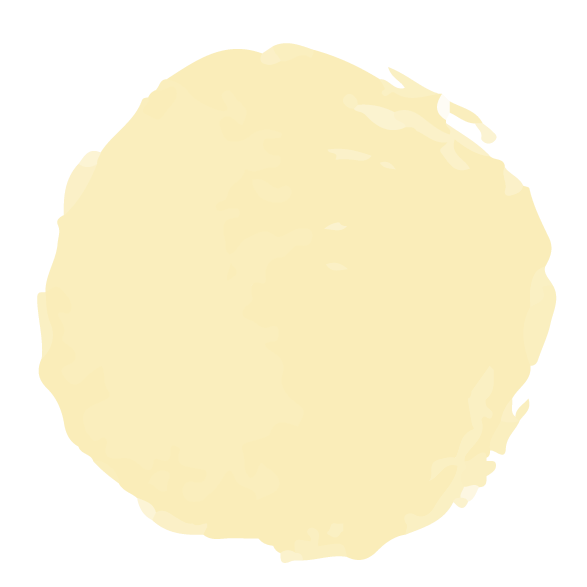 فكر 
زاوج 
شارك
٢ أ
الاختيار العشوائي
٢ ب
تحقق من فهمك
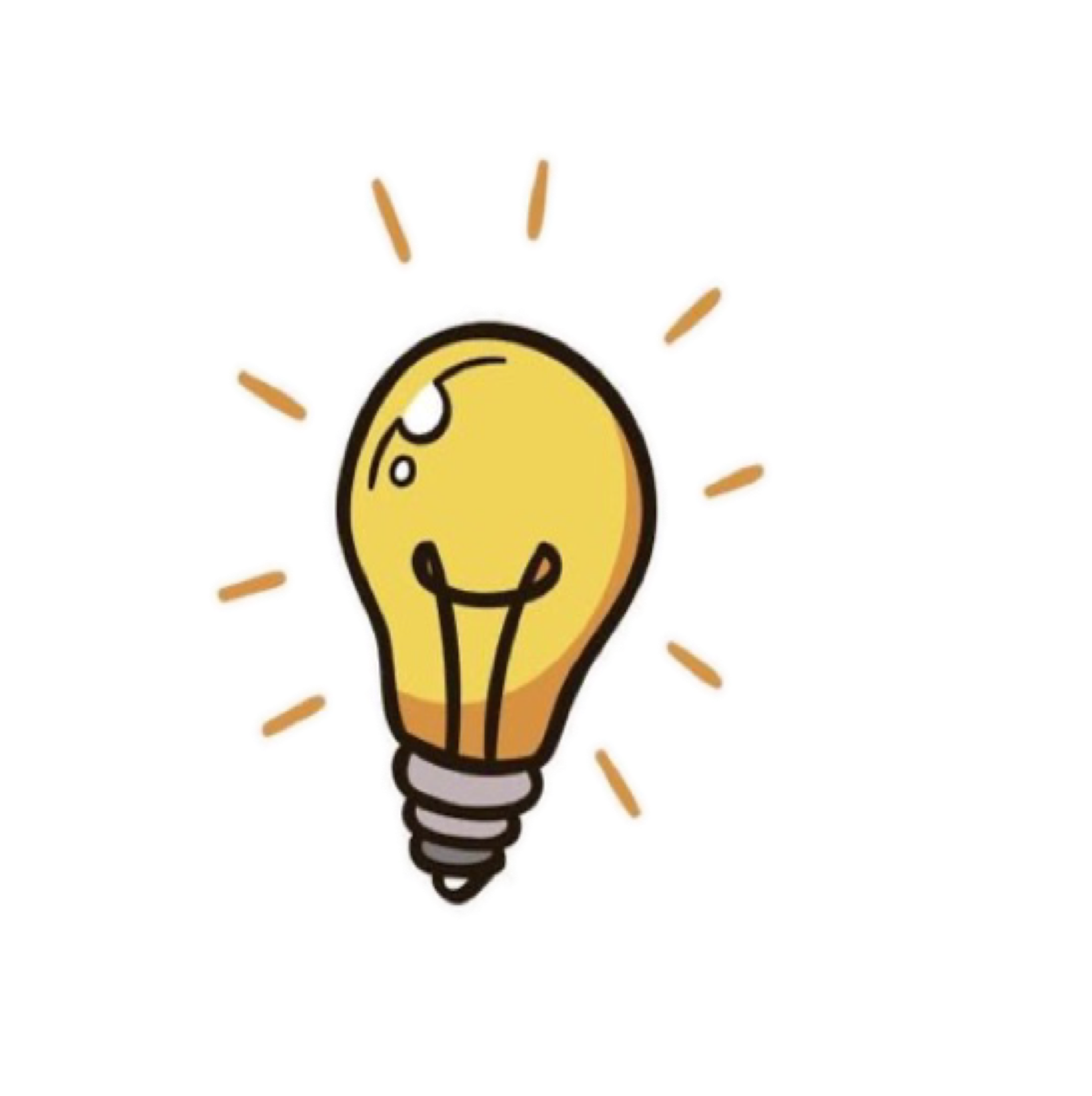 ٥٢
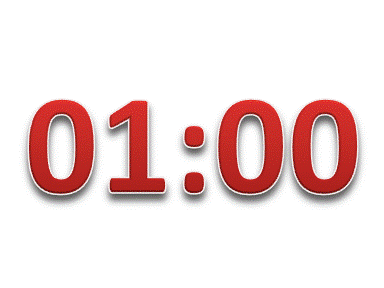 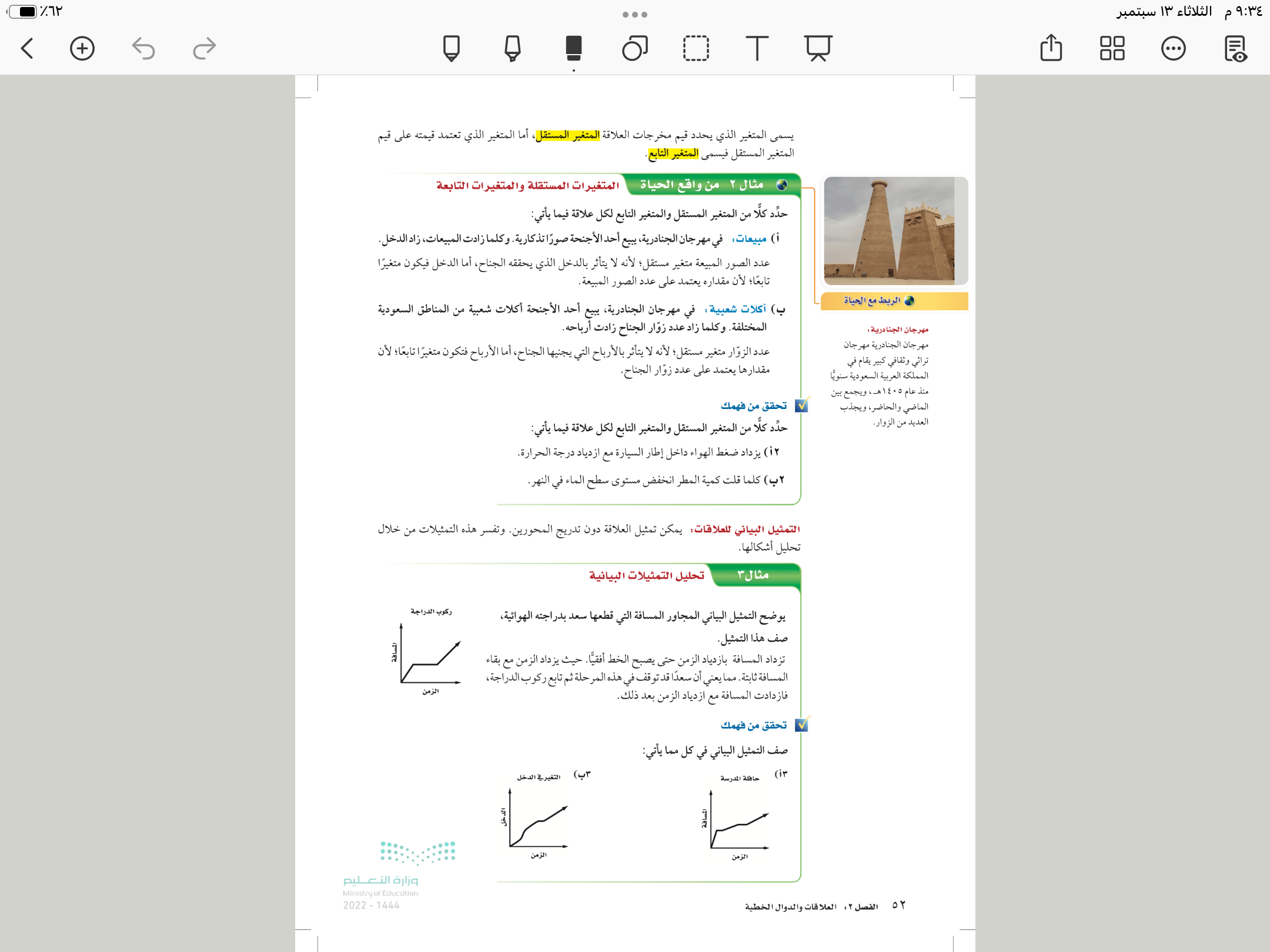 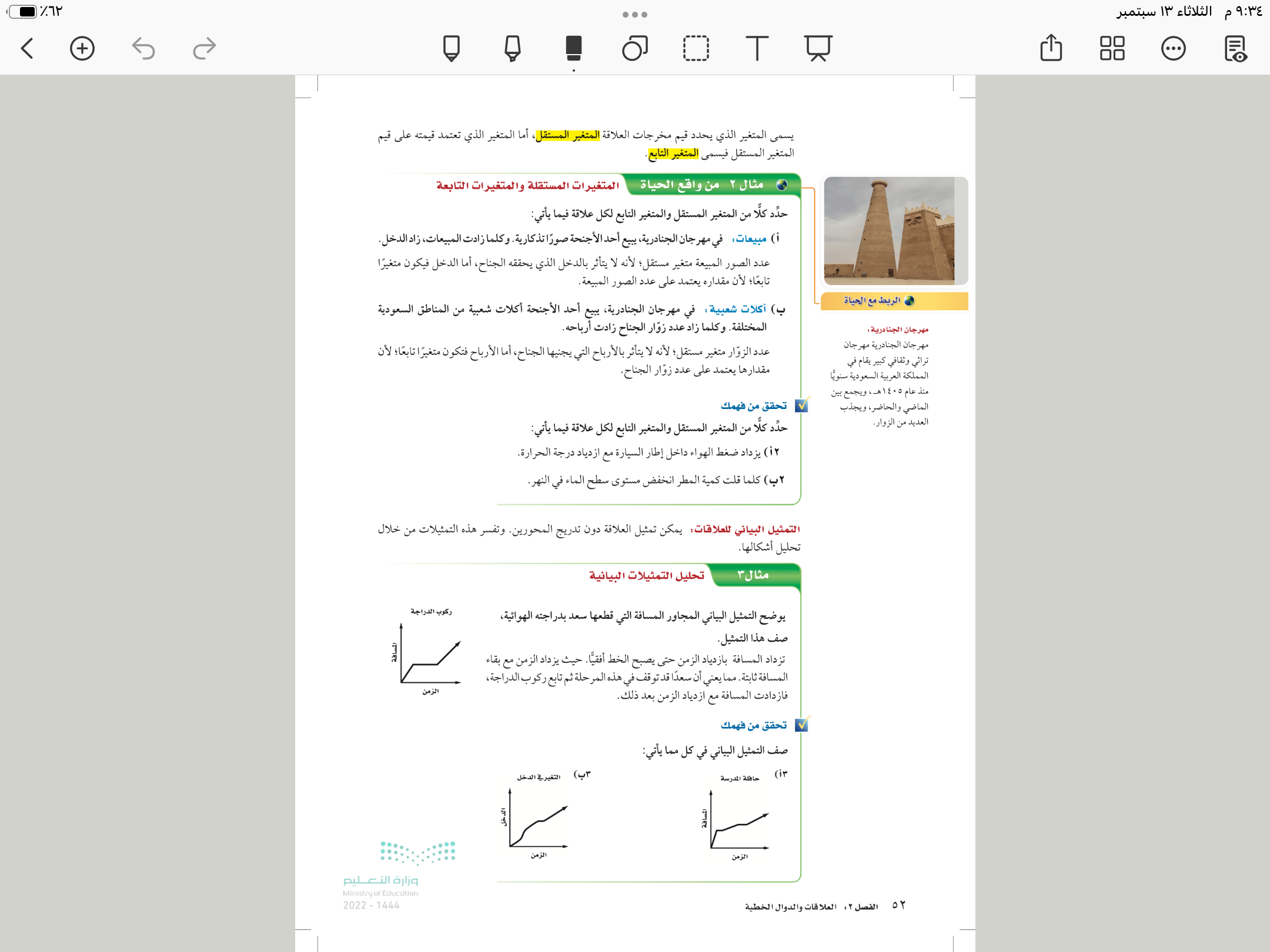 المتغير المستقل هو … درجة الحرارة 
المتغير التابع هو … ضغط الهواء
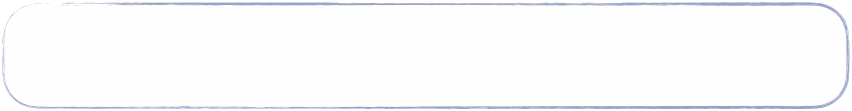 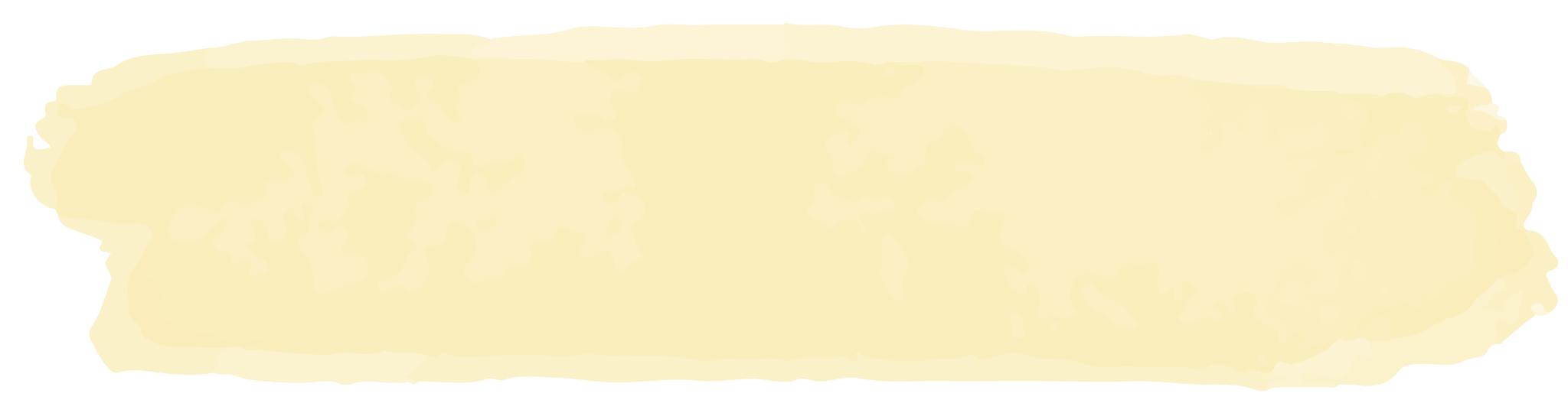 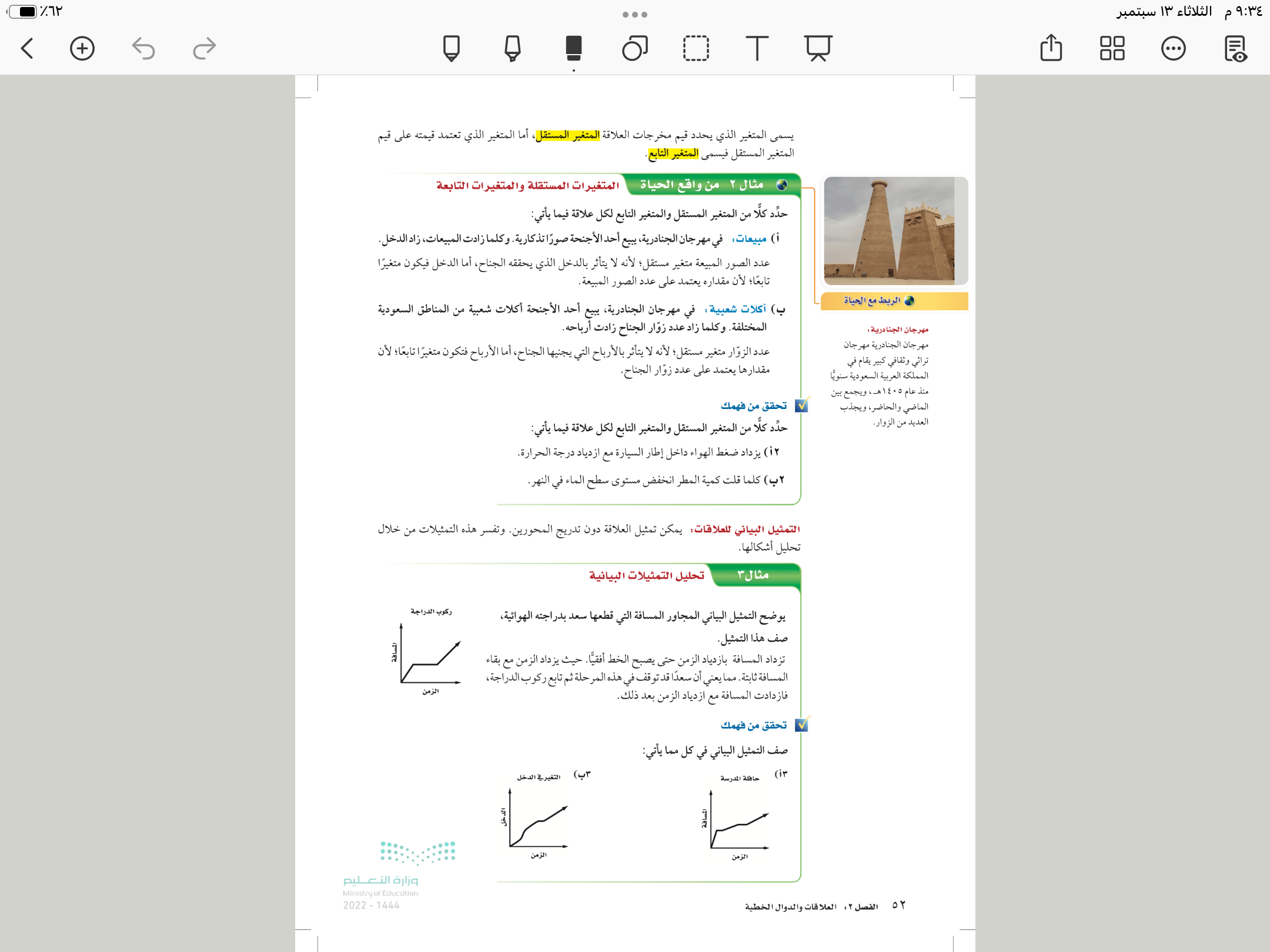 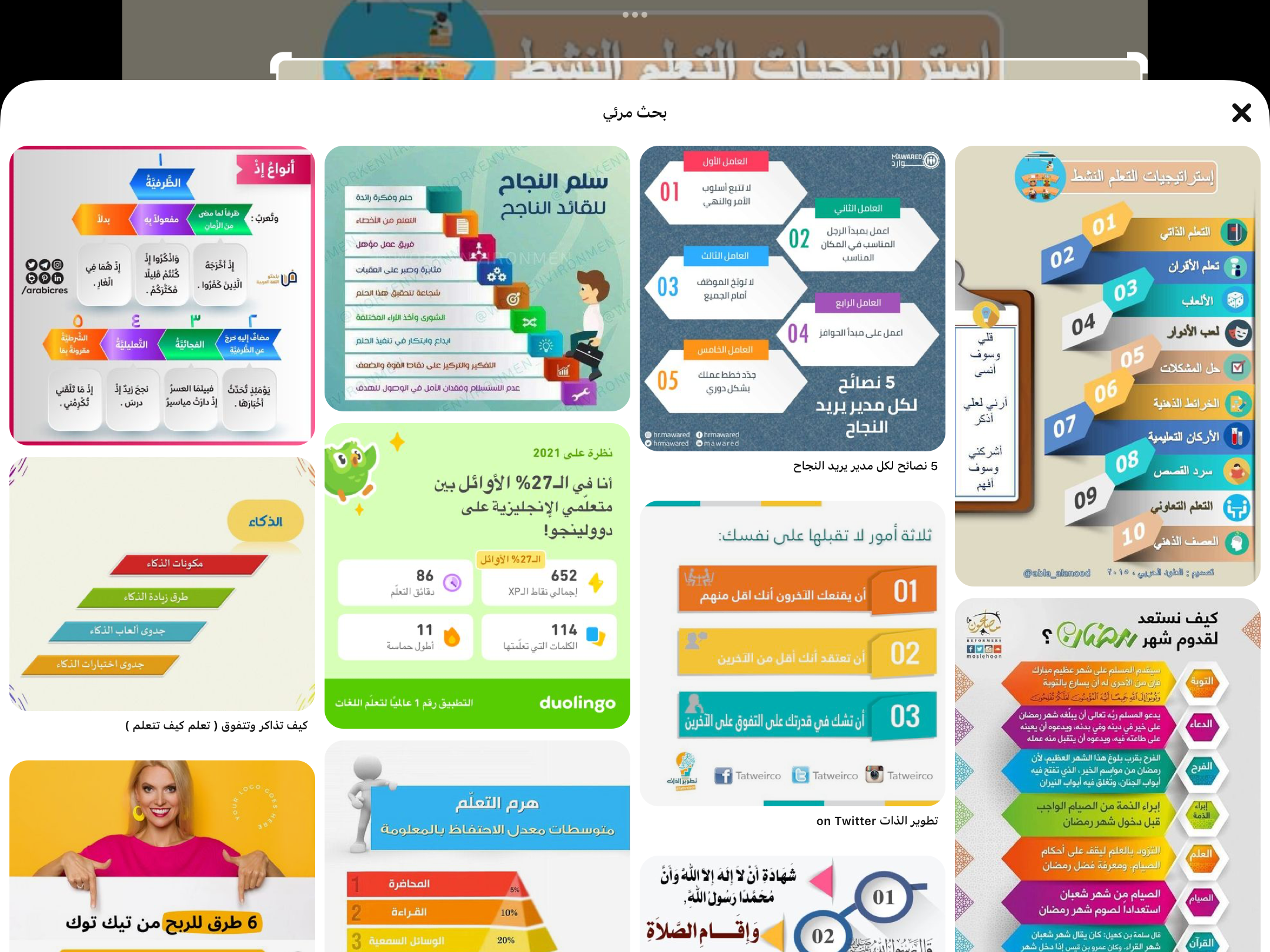 المتغير المستقل هو … كمية المطر 
المتغير التابع هو … مستوى سطح الماء في النهر
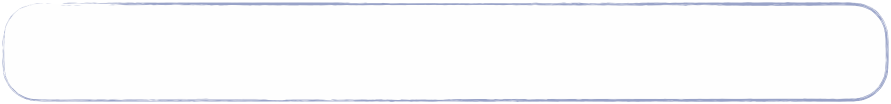 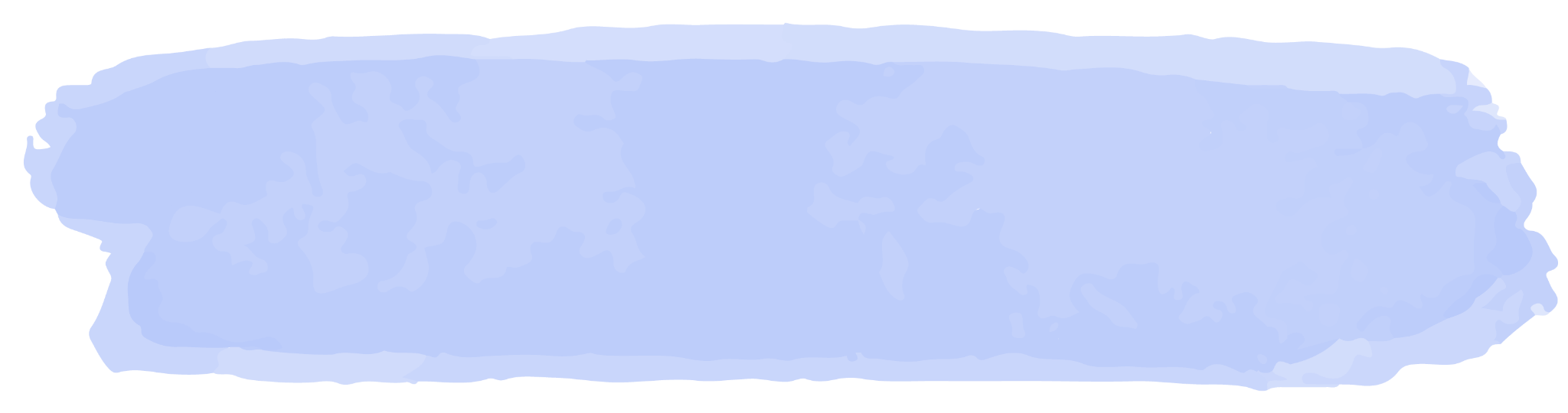 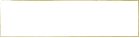 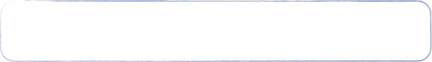 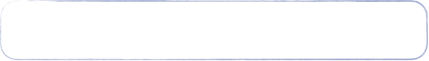 تأكد
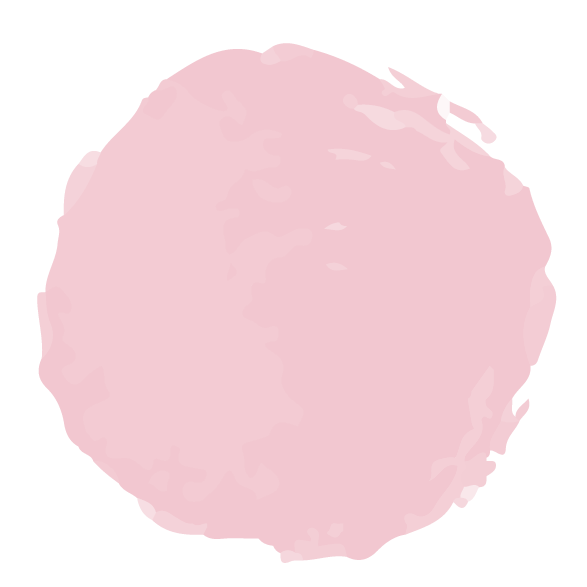 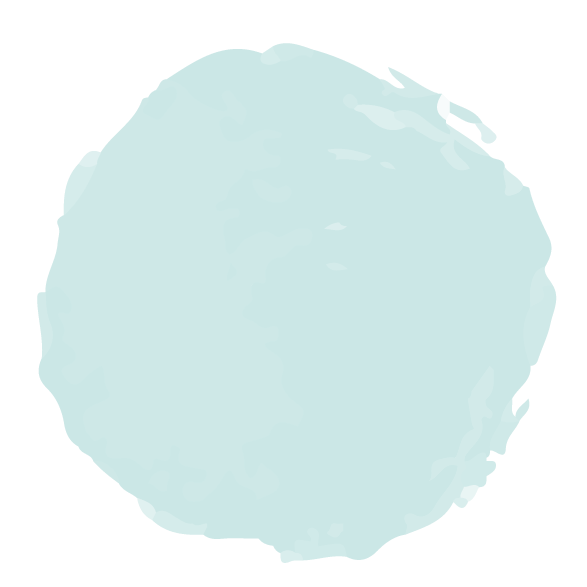 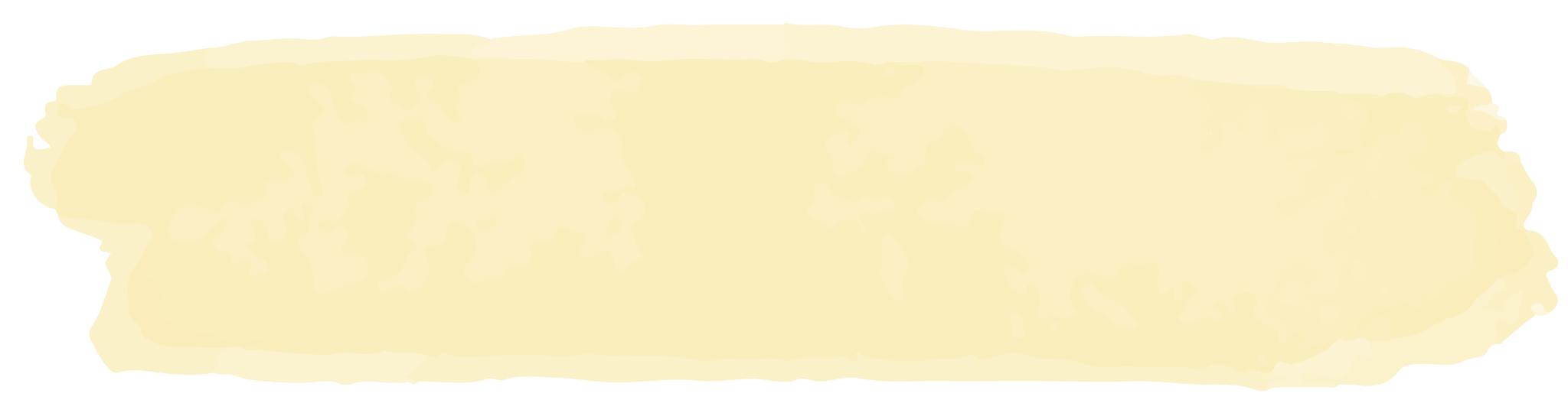 ٥
٣
٥٣
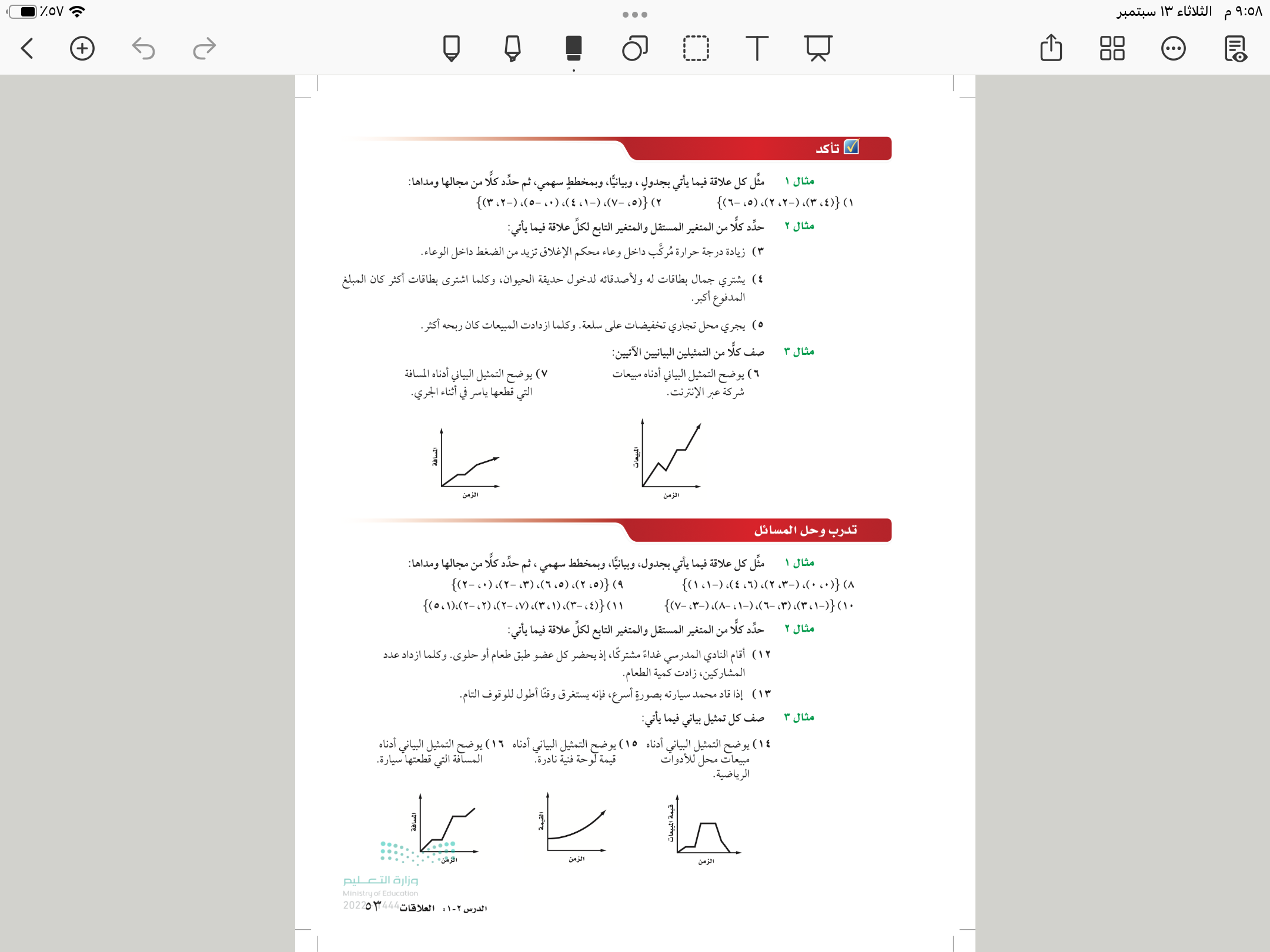 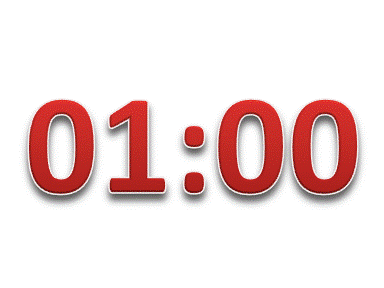 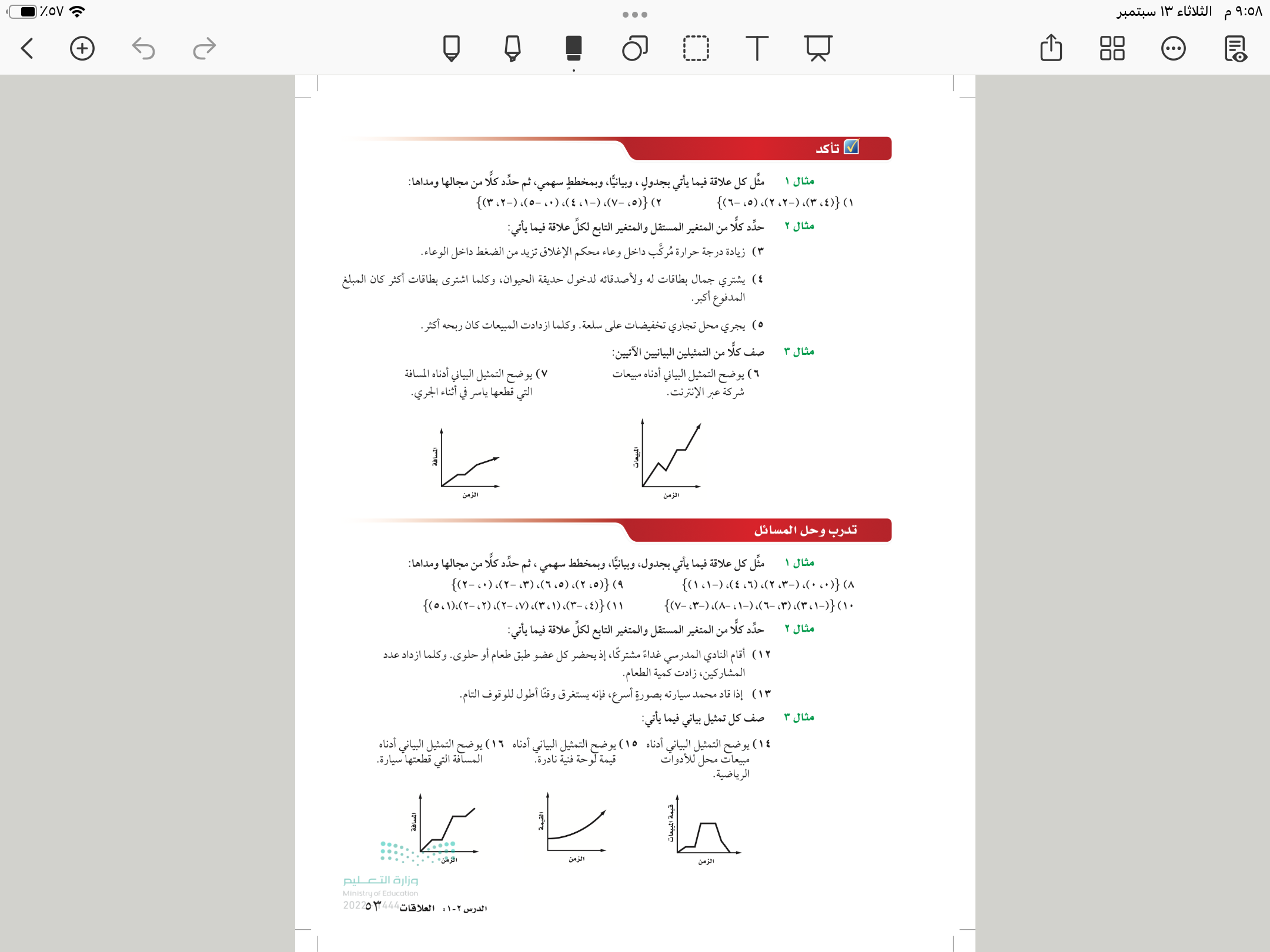 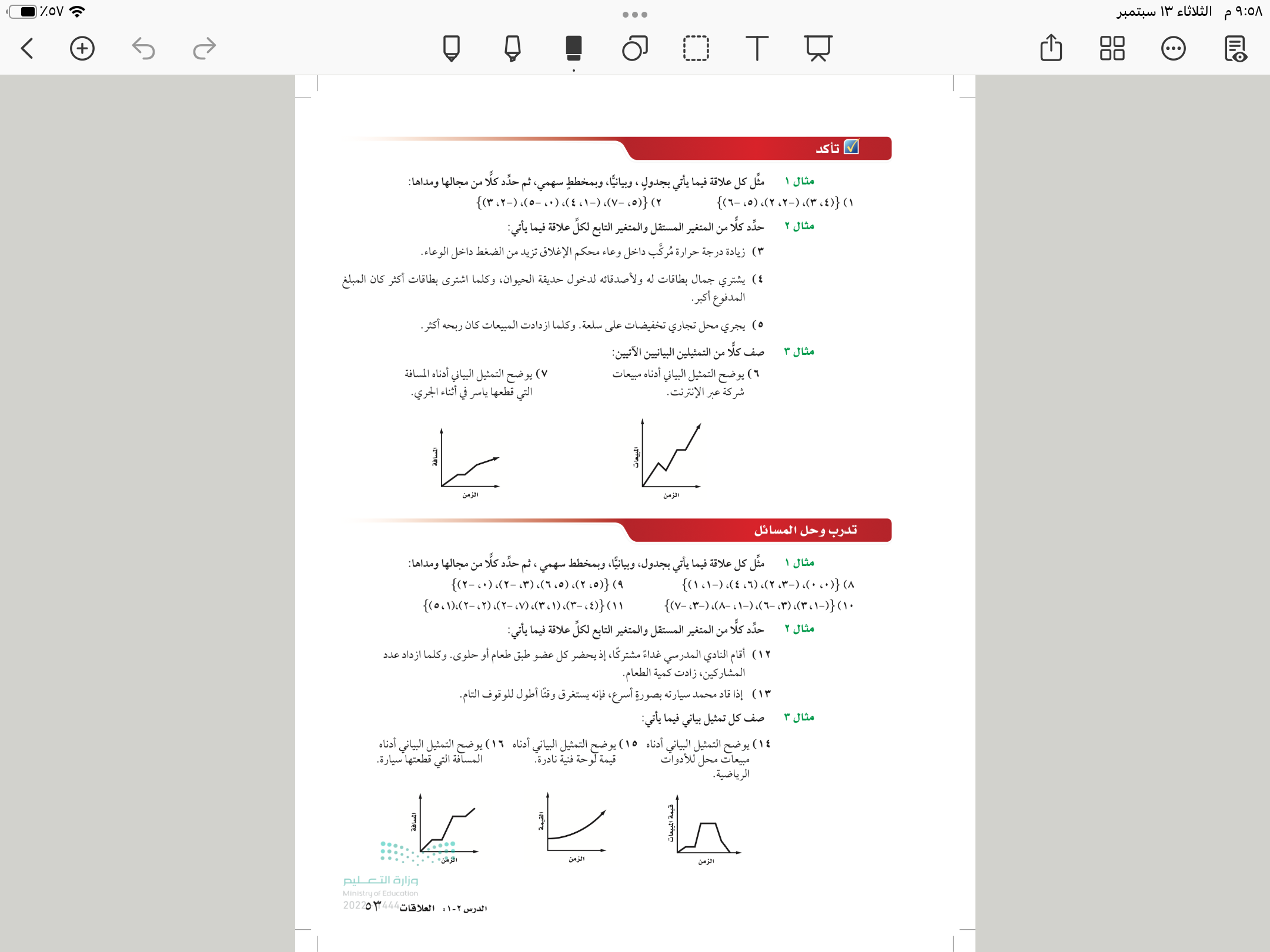 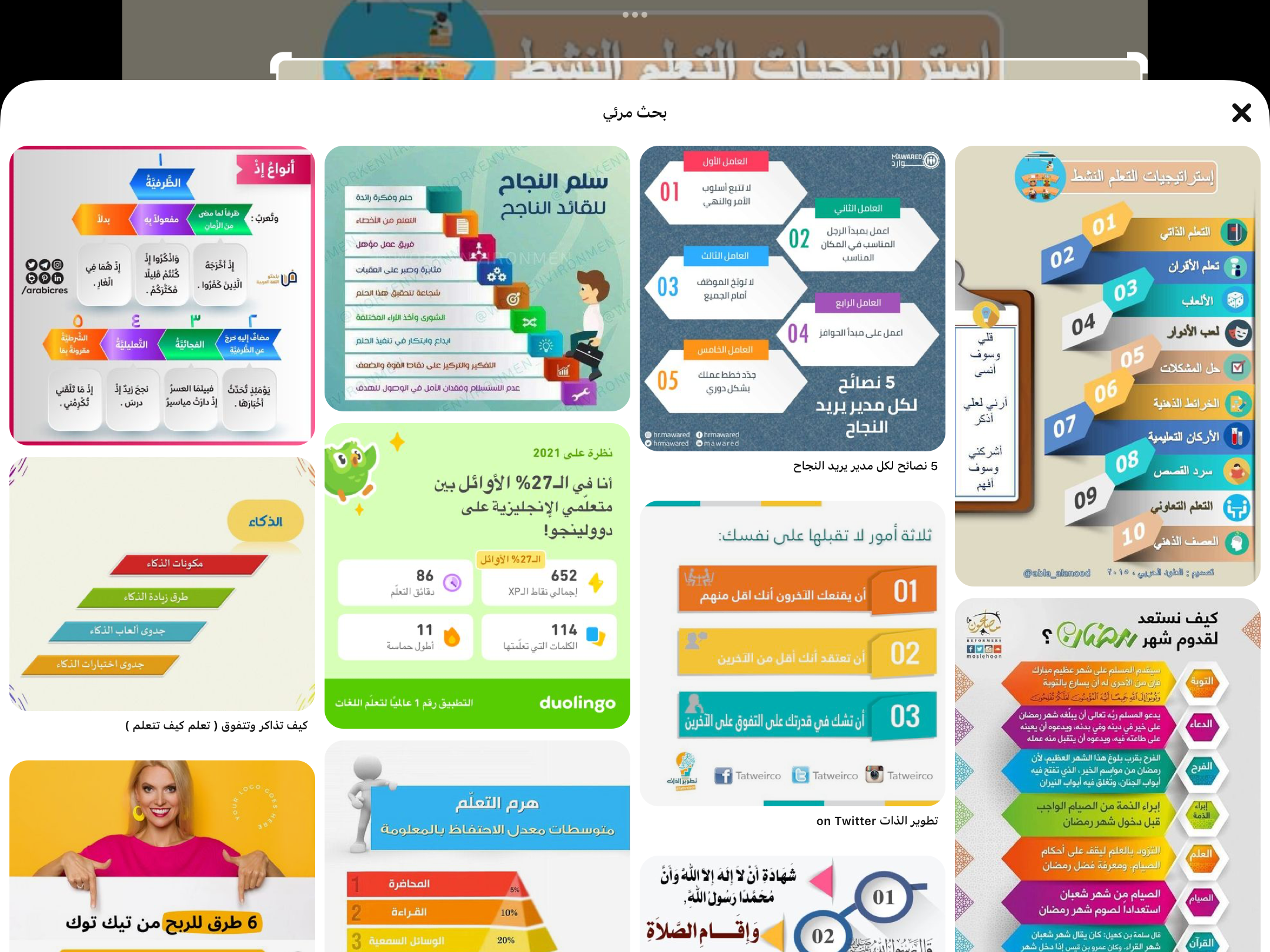 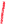 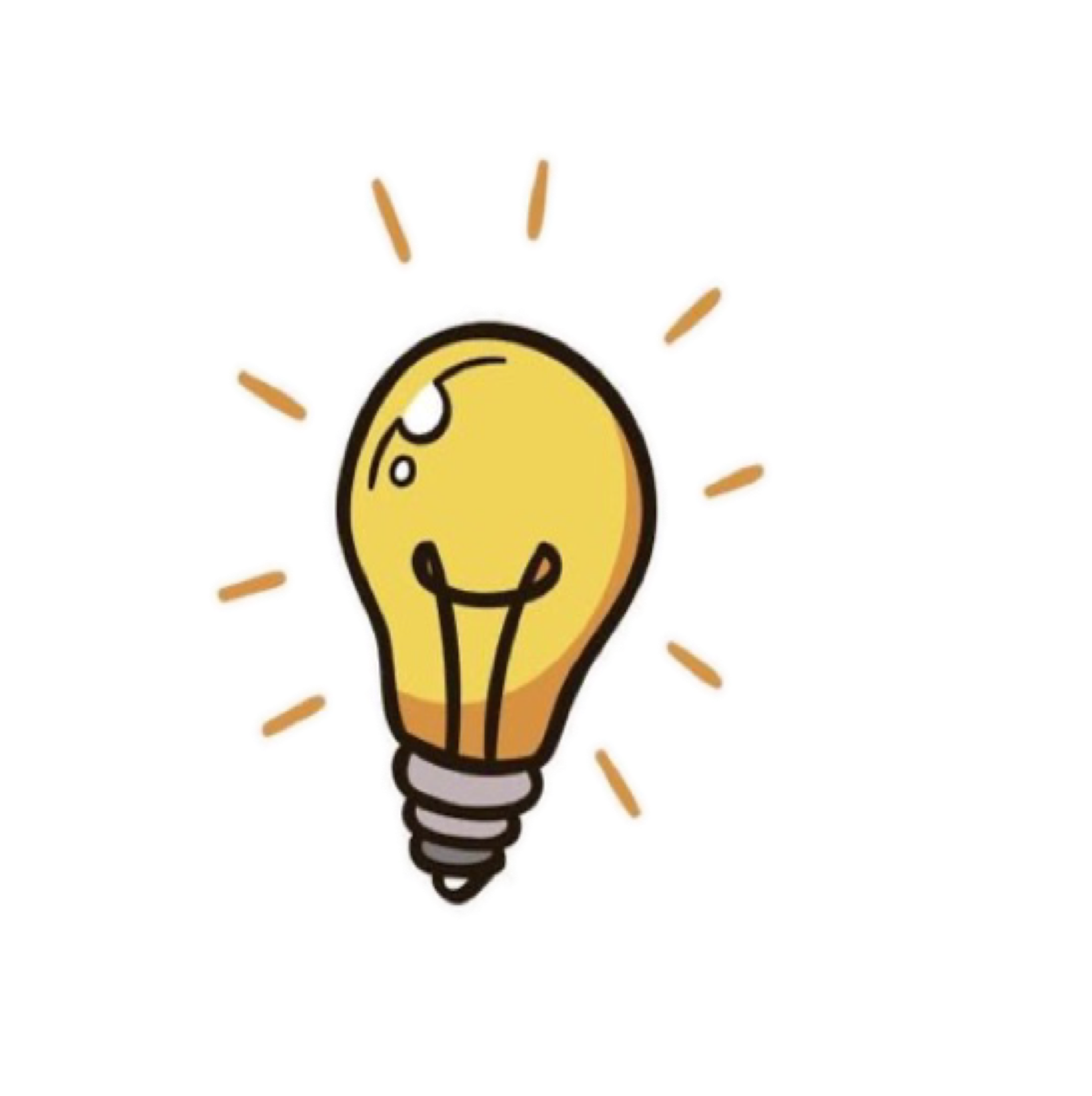 مهارة تفكير عليا
٥٥
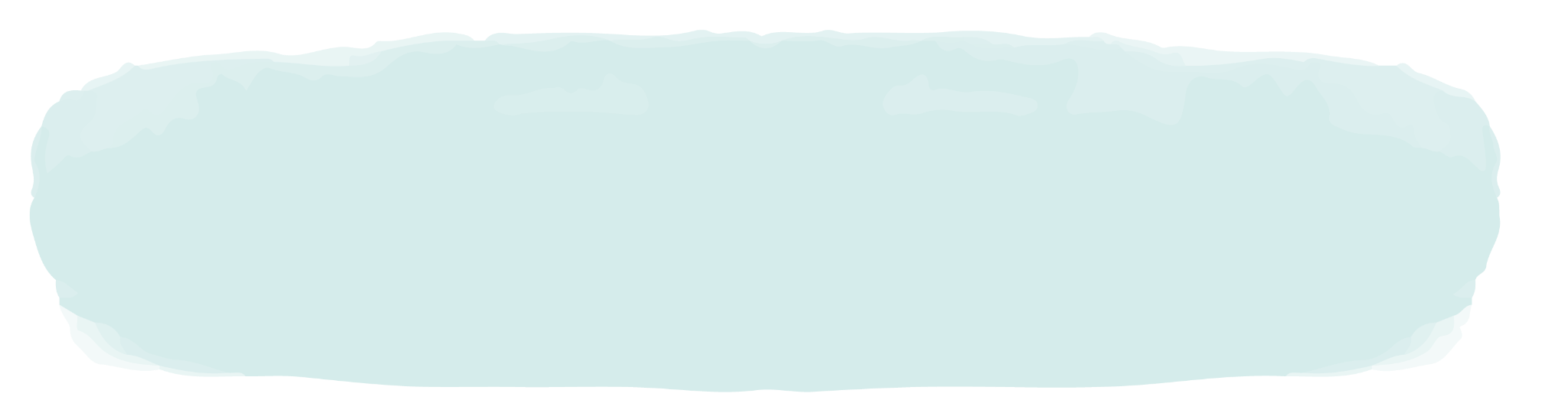 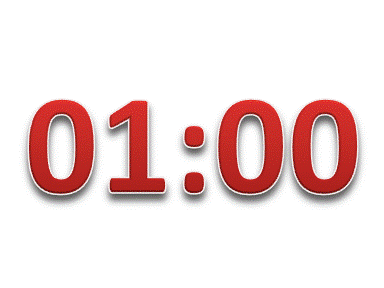 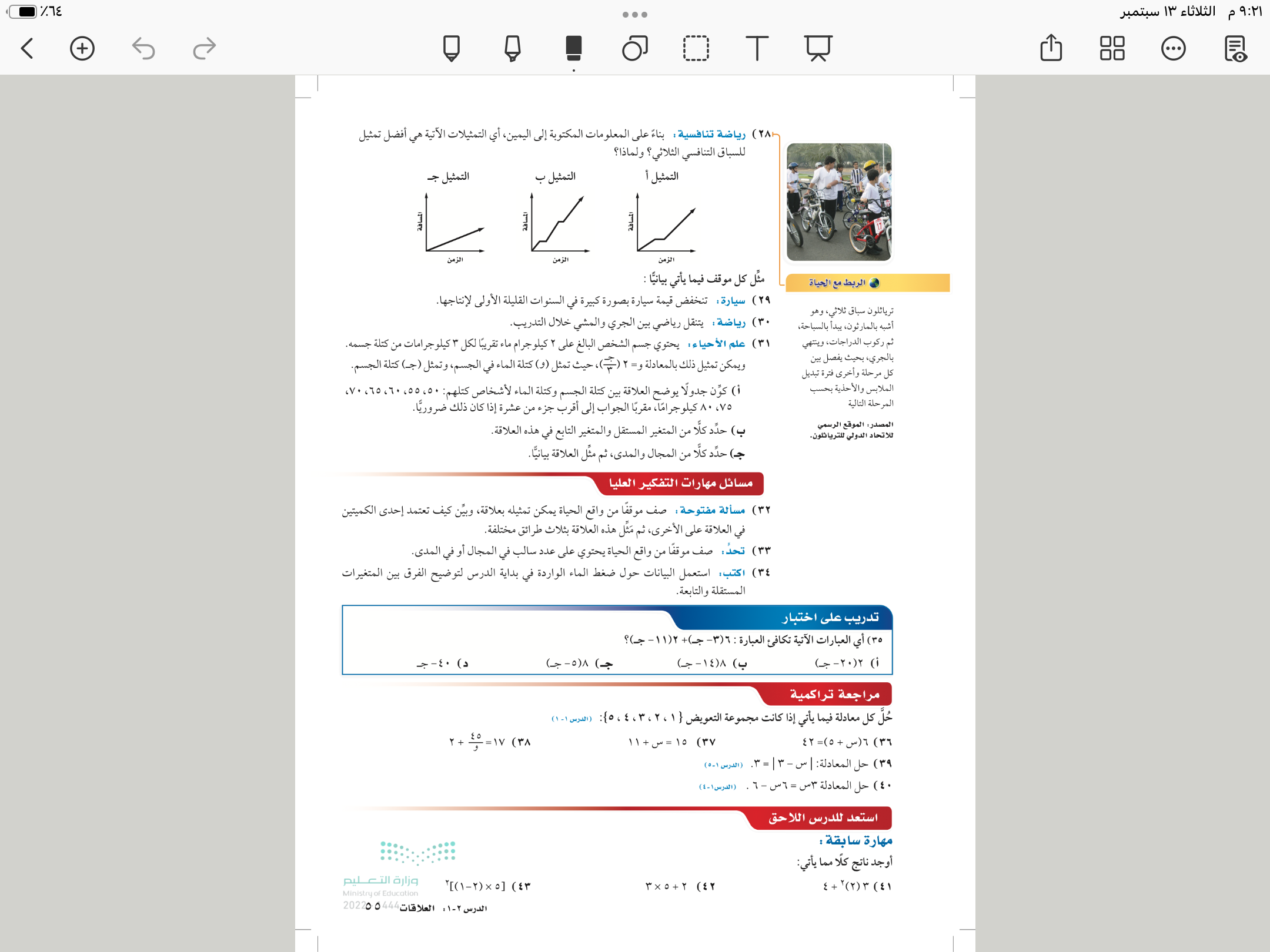 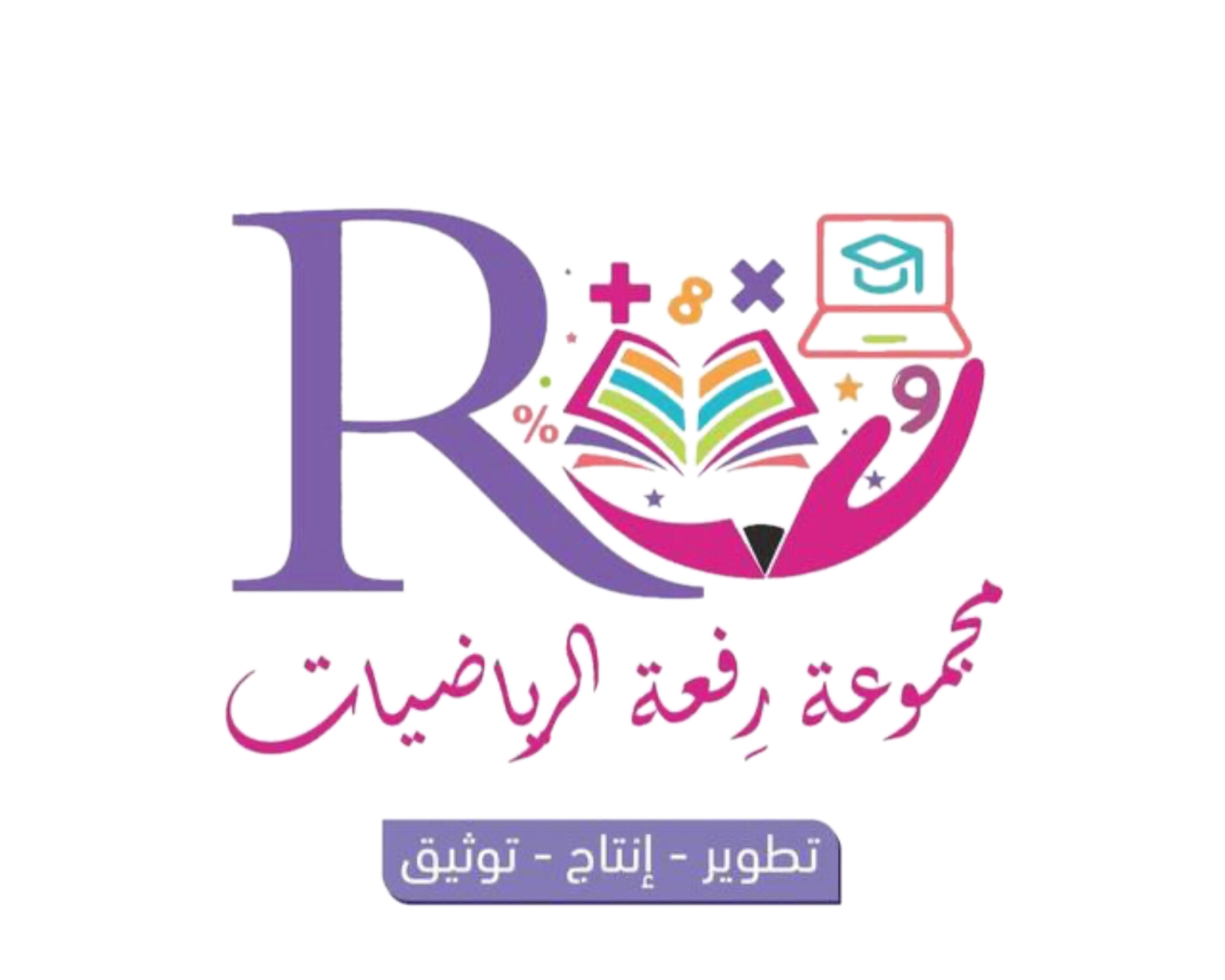 ٥٢
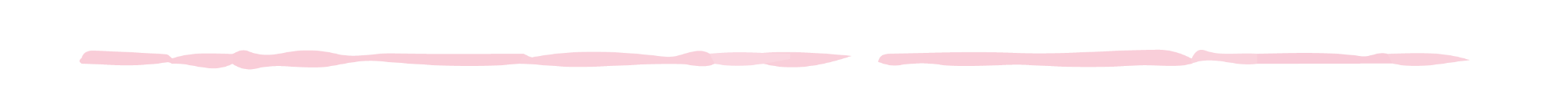 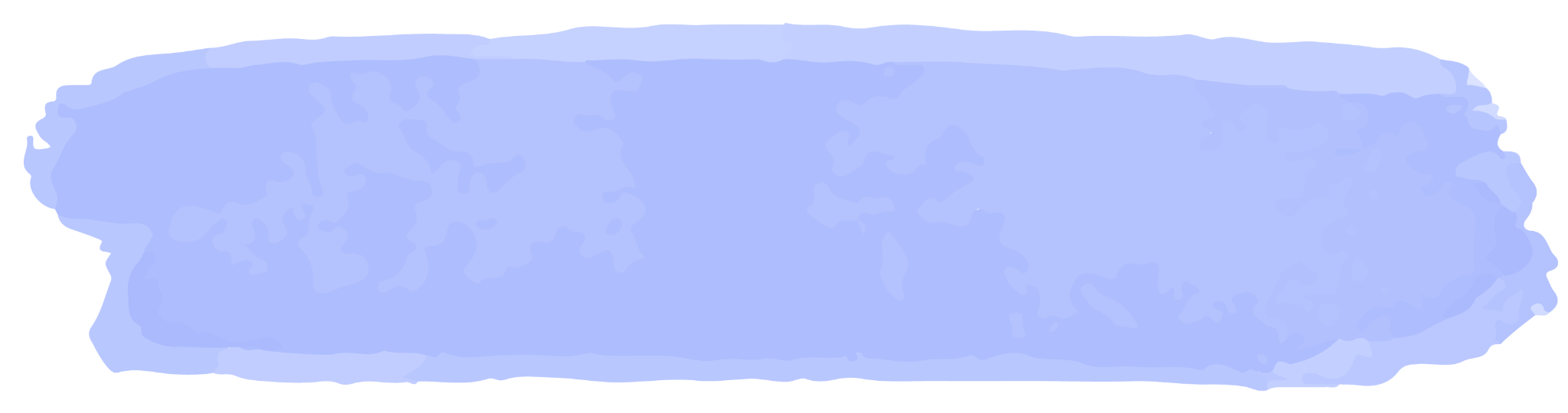 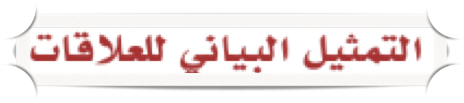 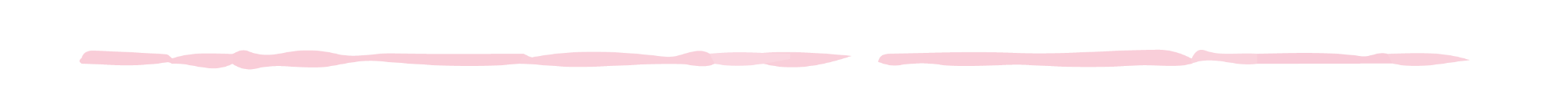 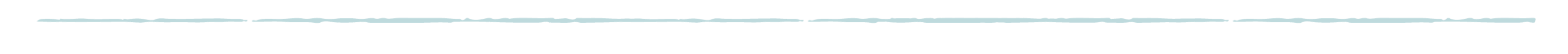 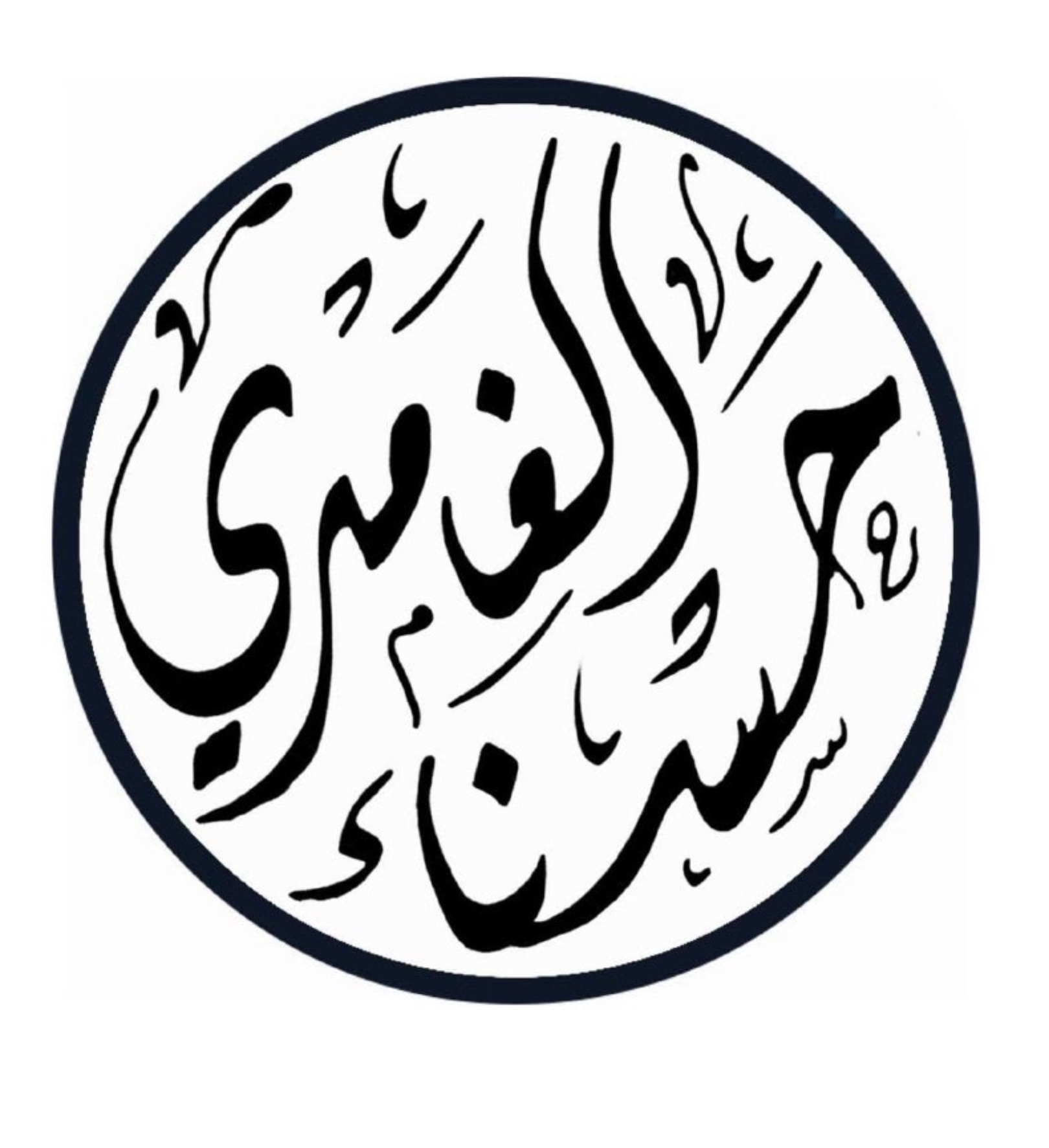 مثال
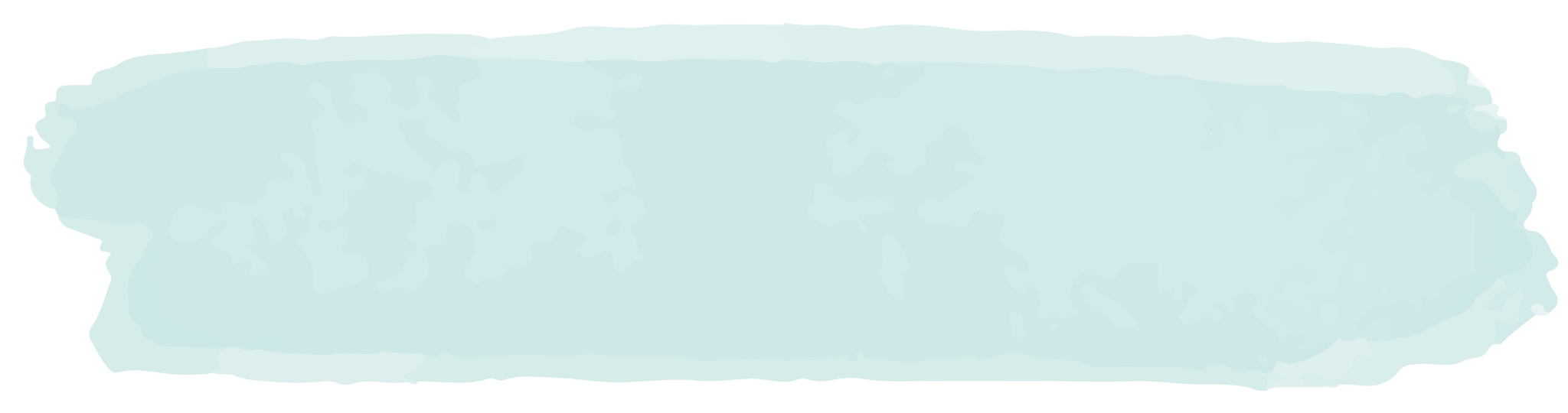 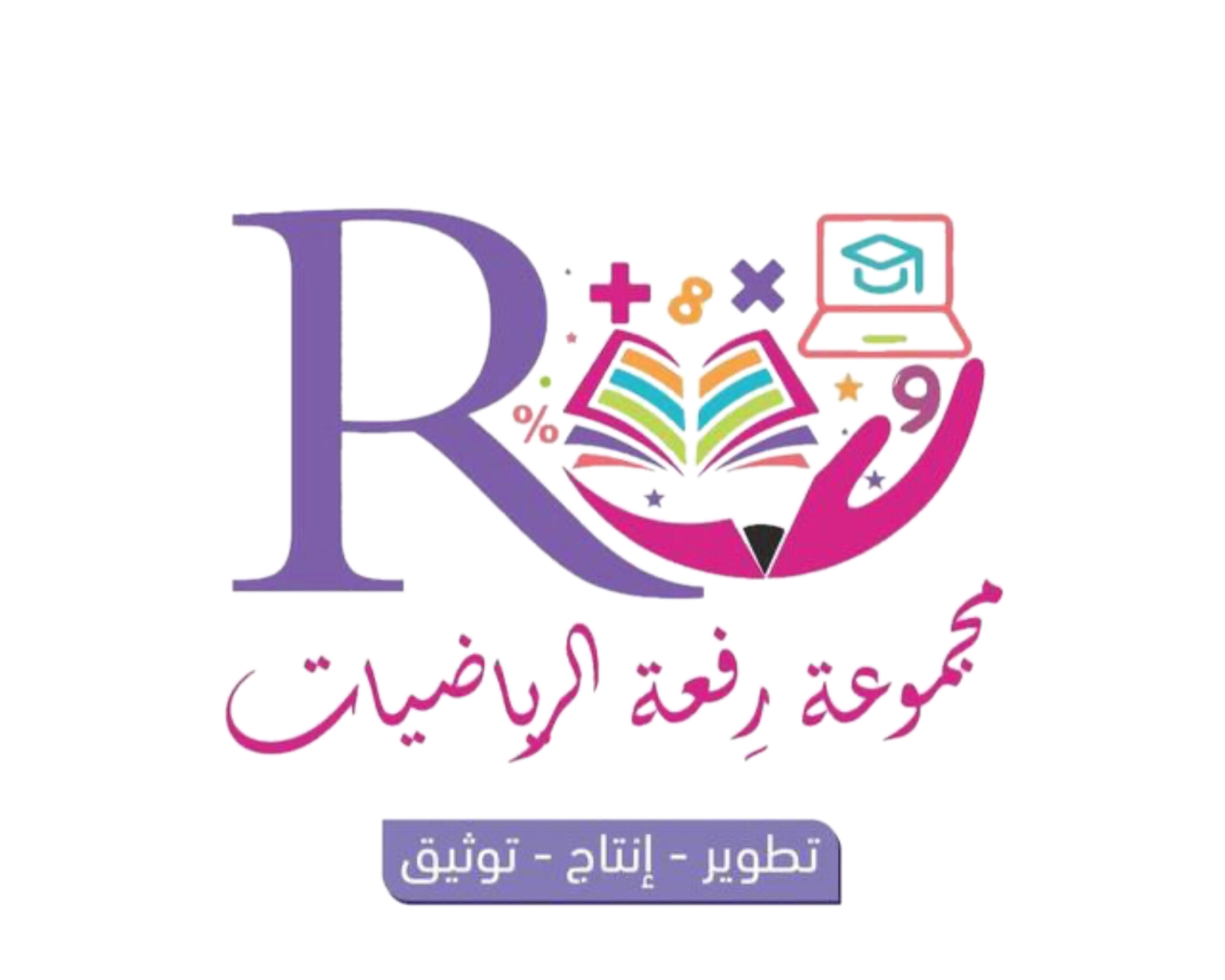 ٥٢
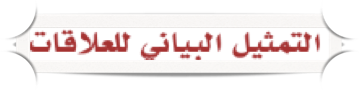 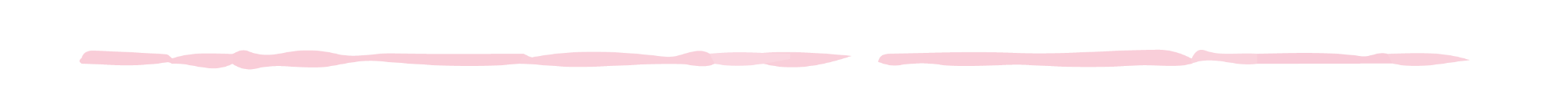 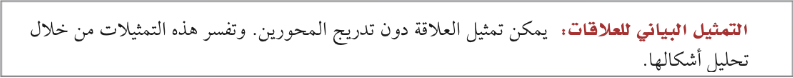 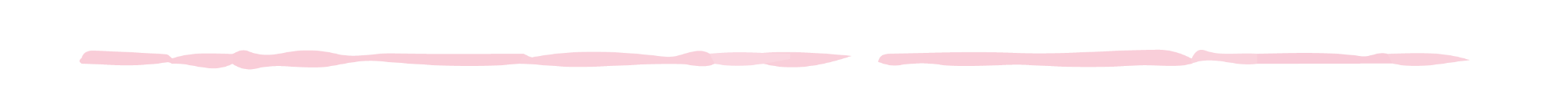 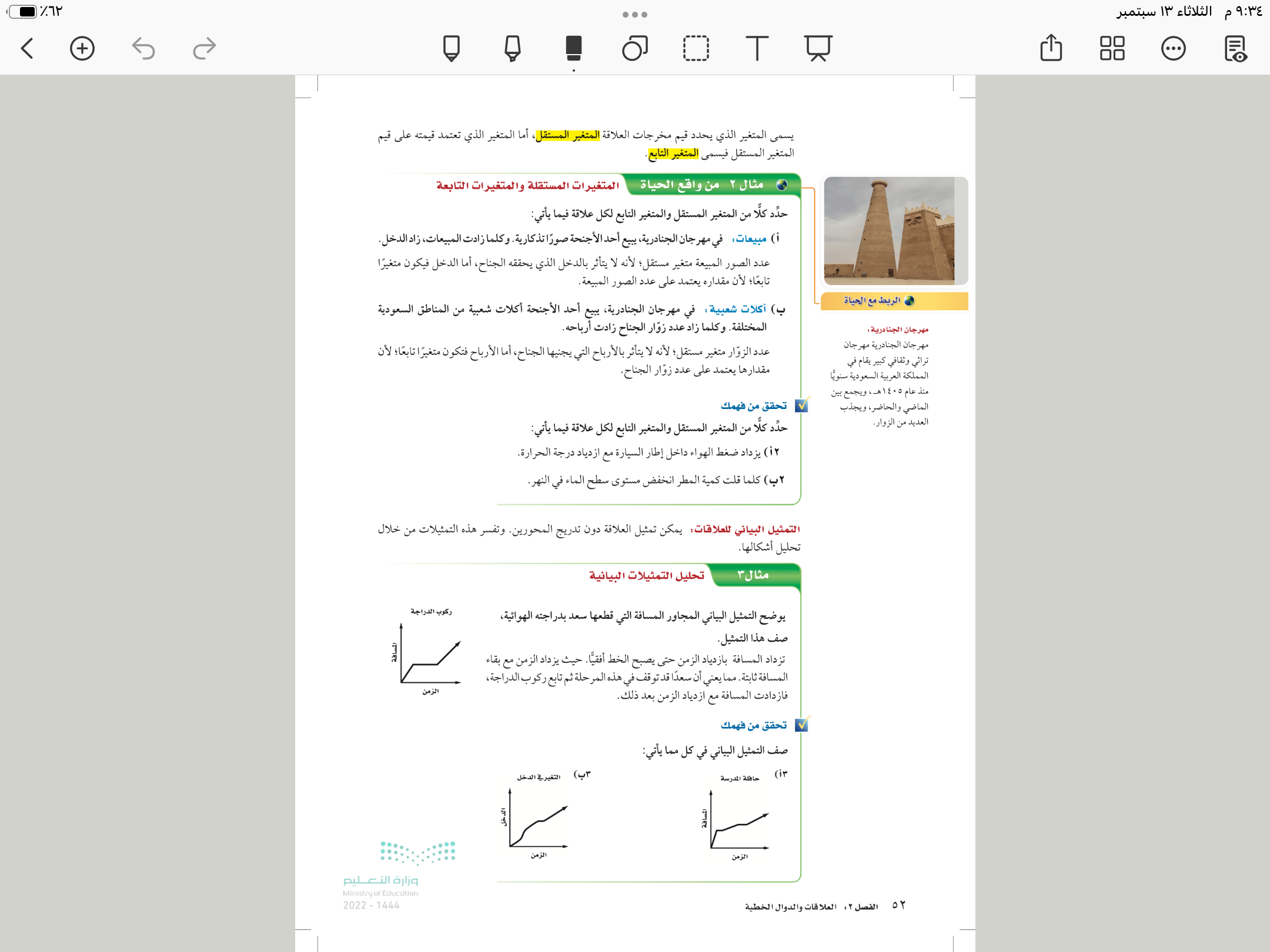 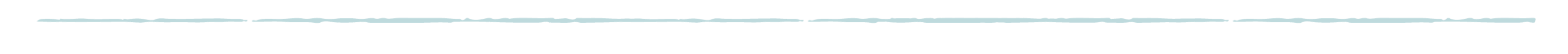 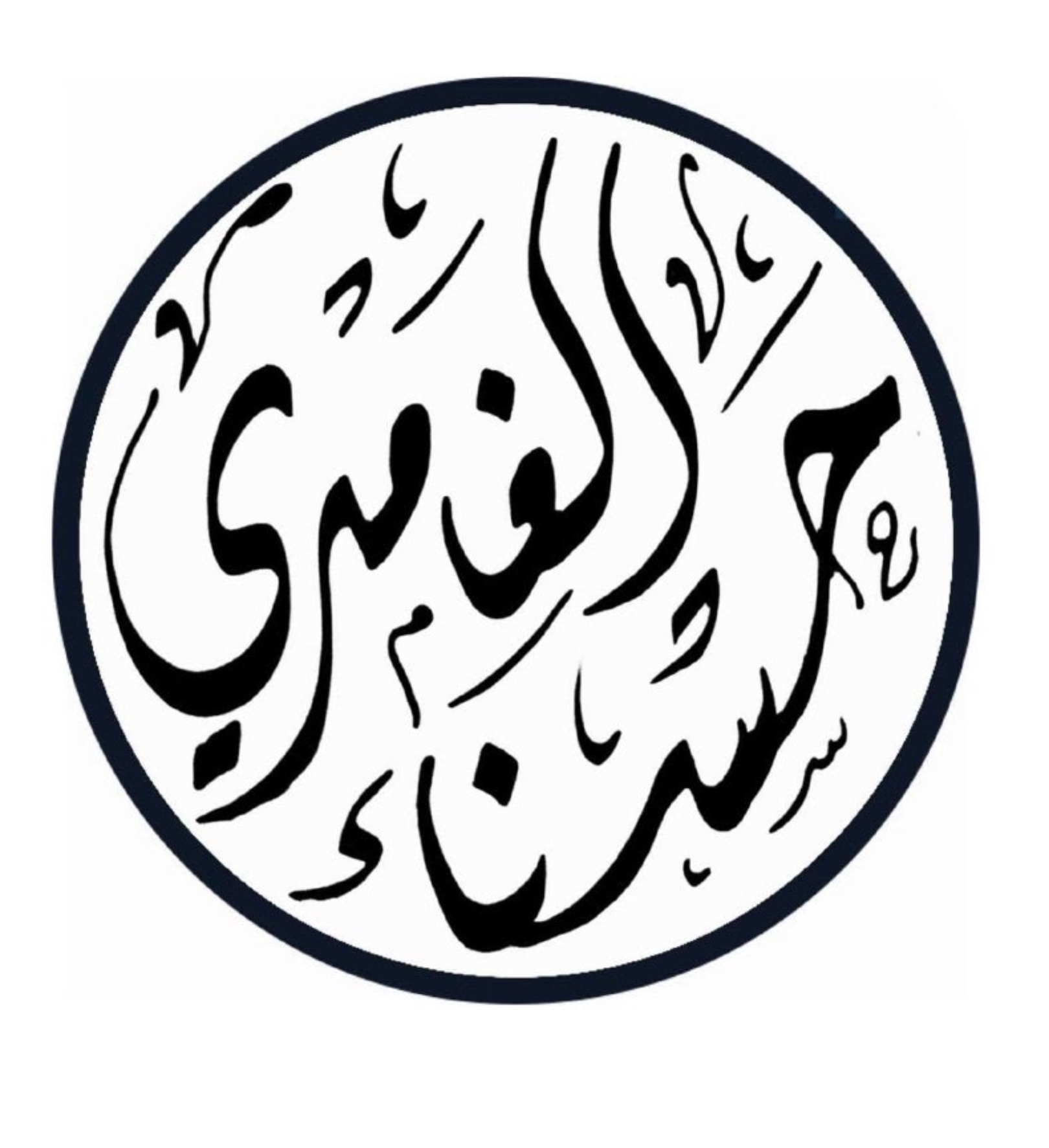 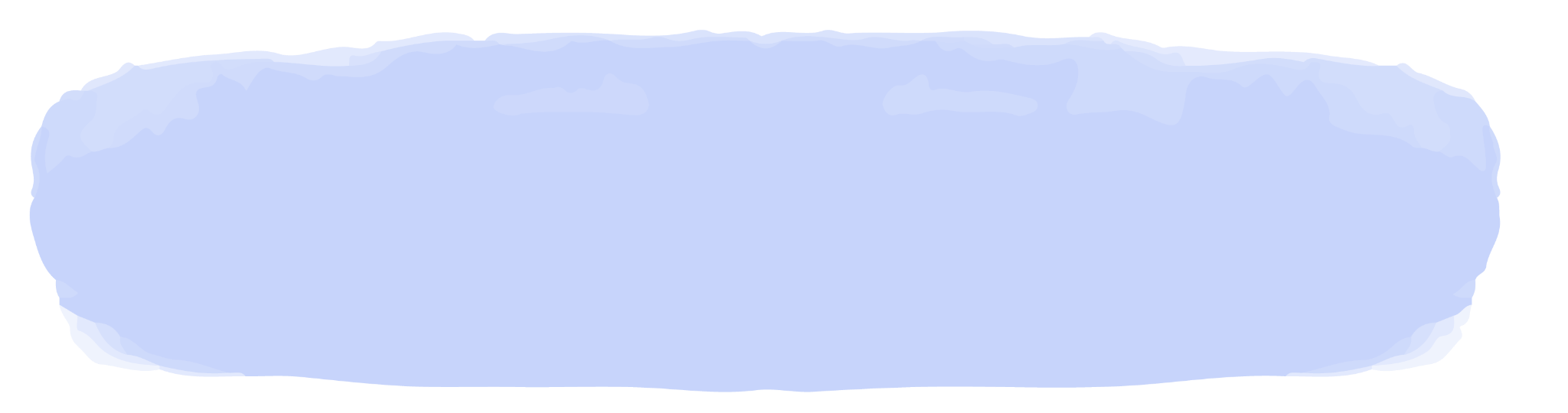 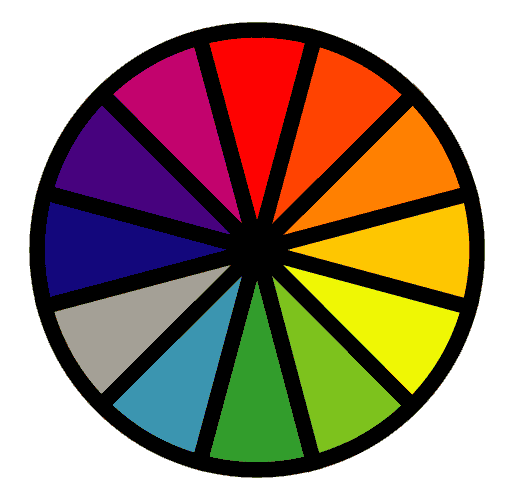 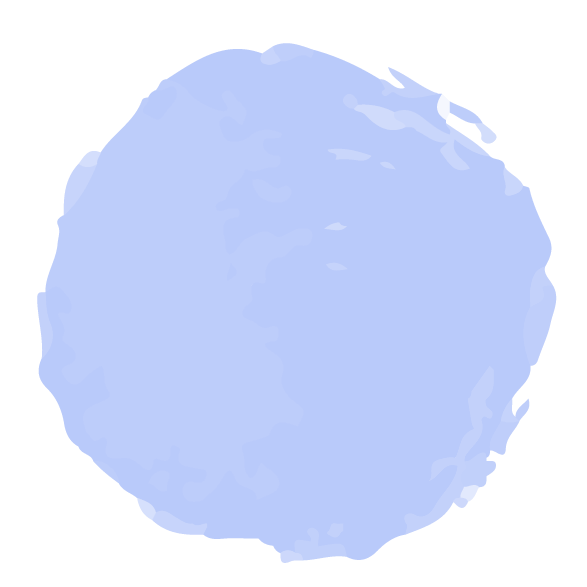 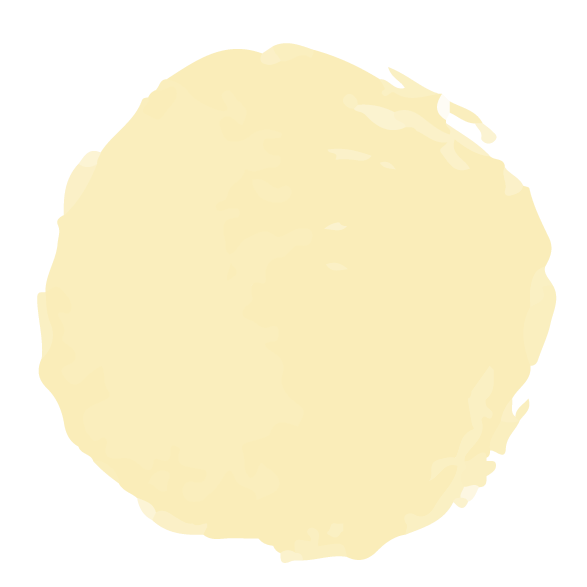 فكر 
زاوج 
شارك
٢ أ
الاختيار العشوائي
٢ ب
تحقق من فهمك
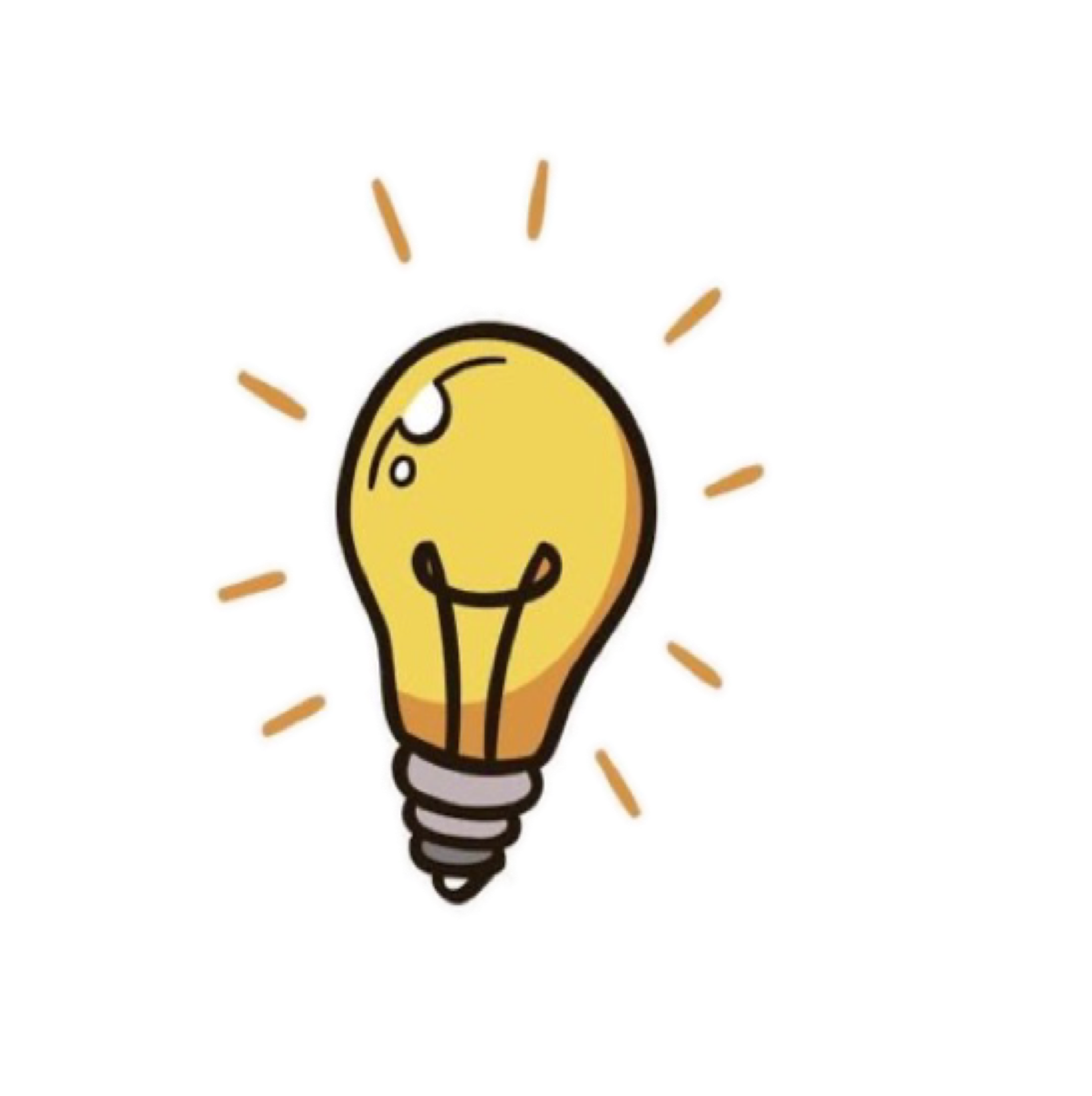 ٥٢
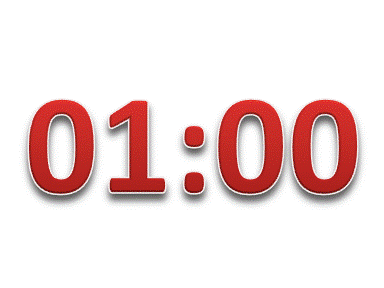 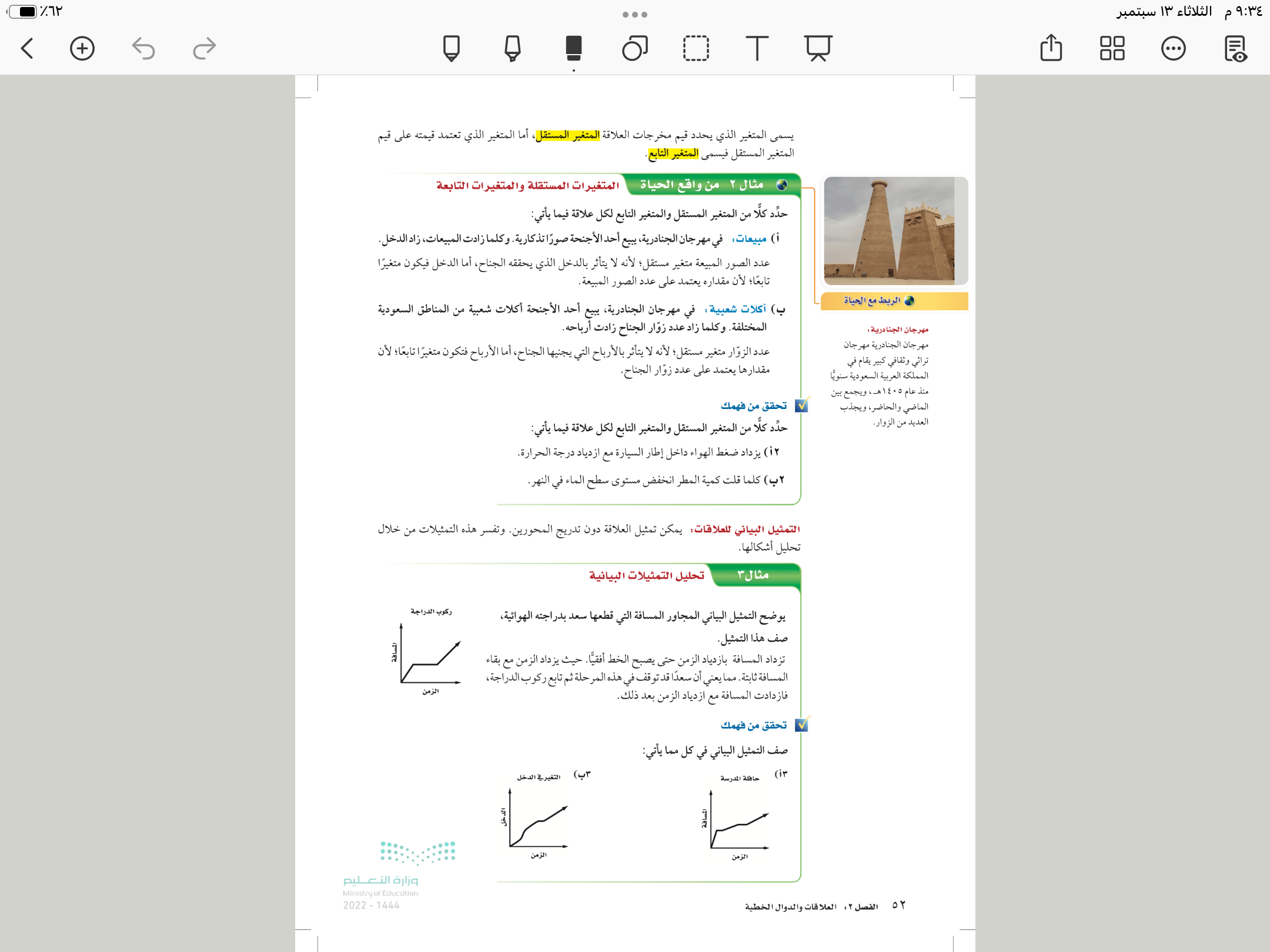 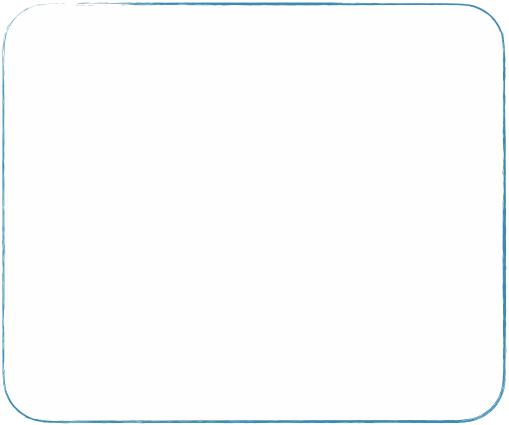 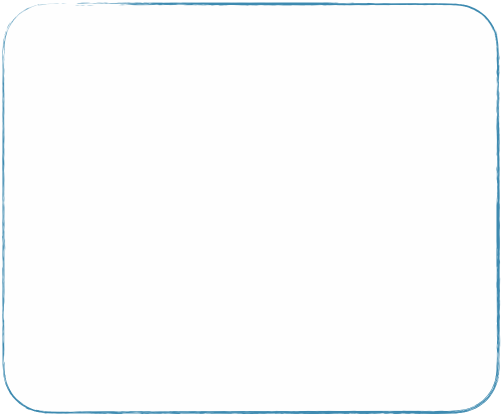 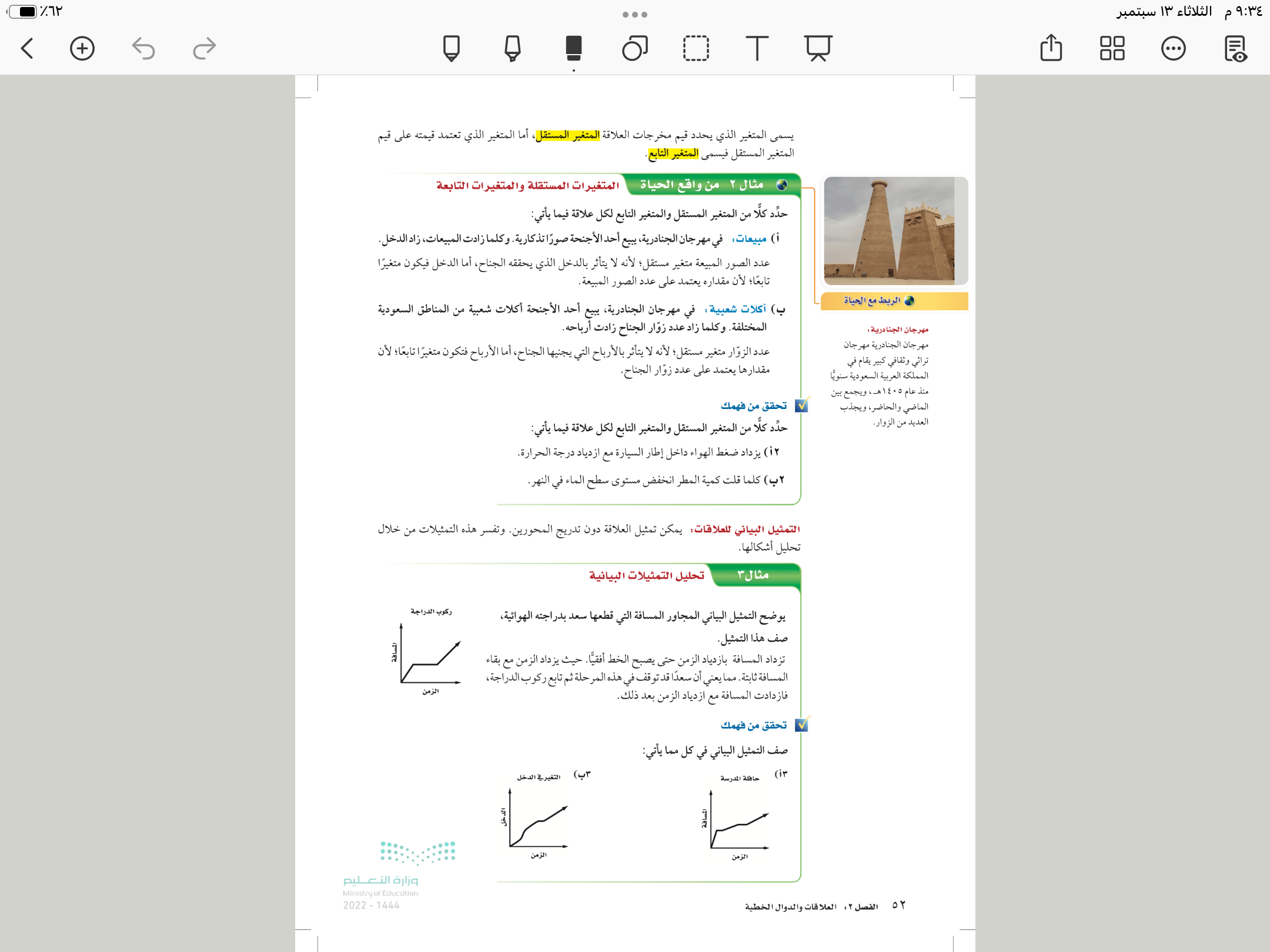 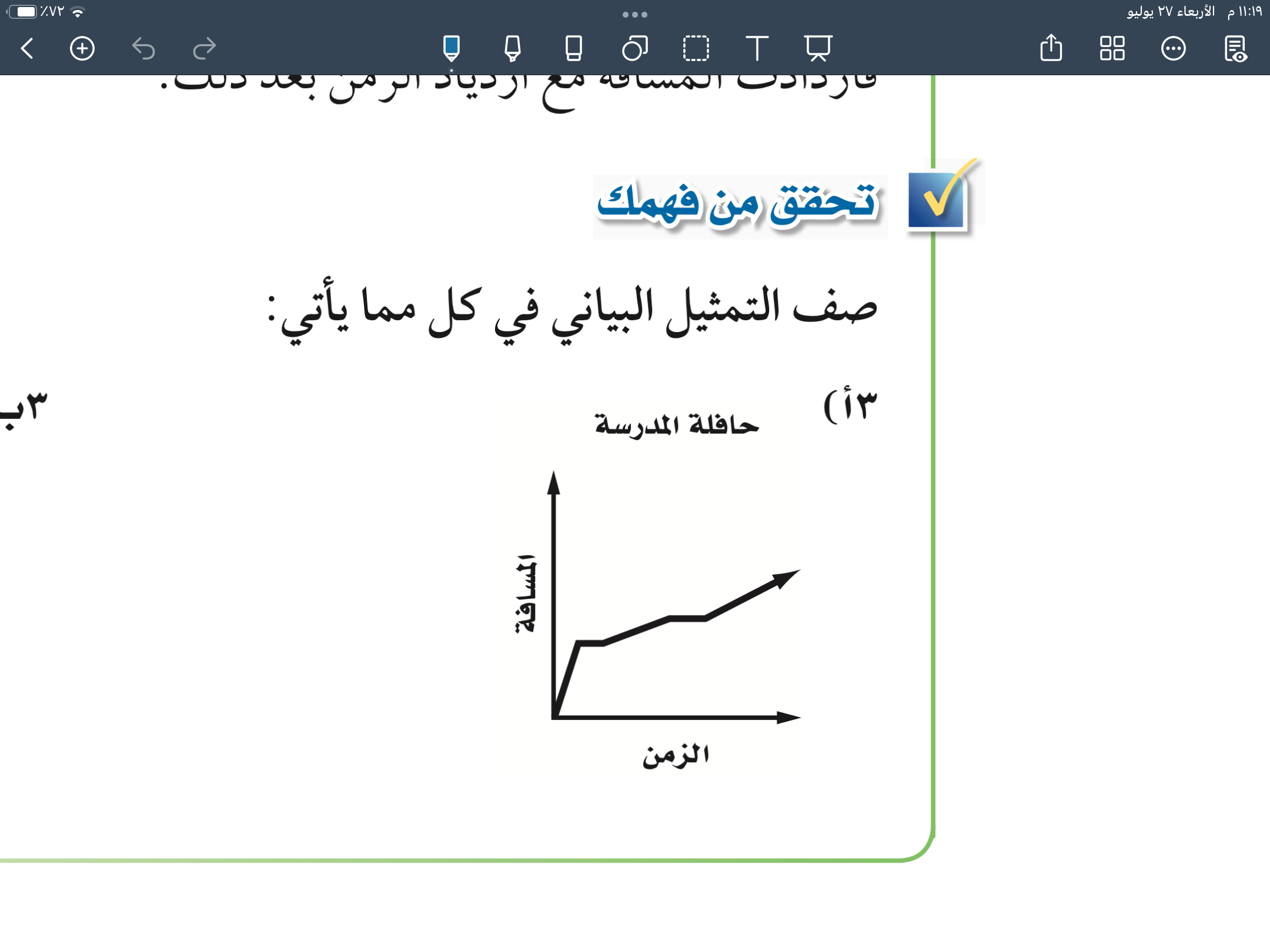 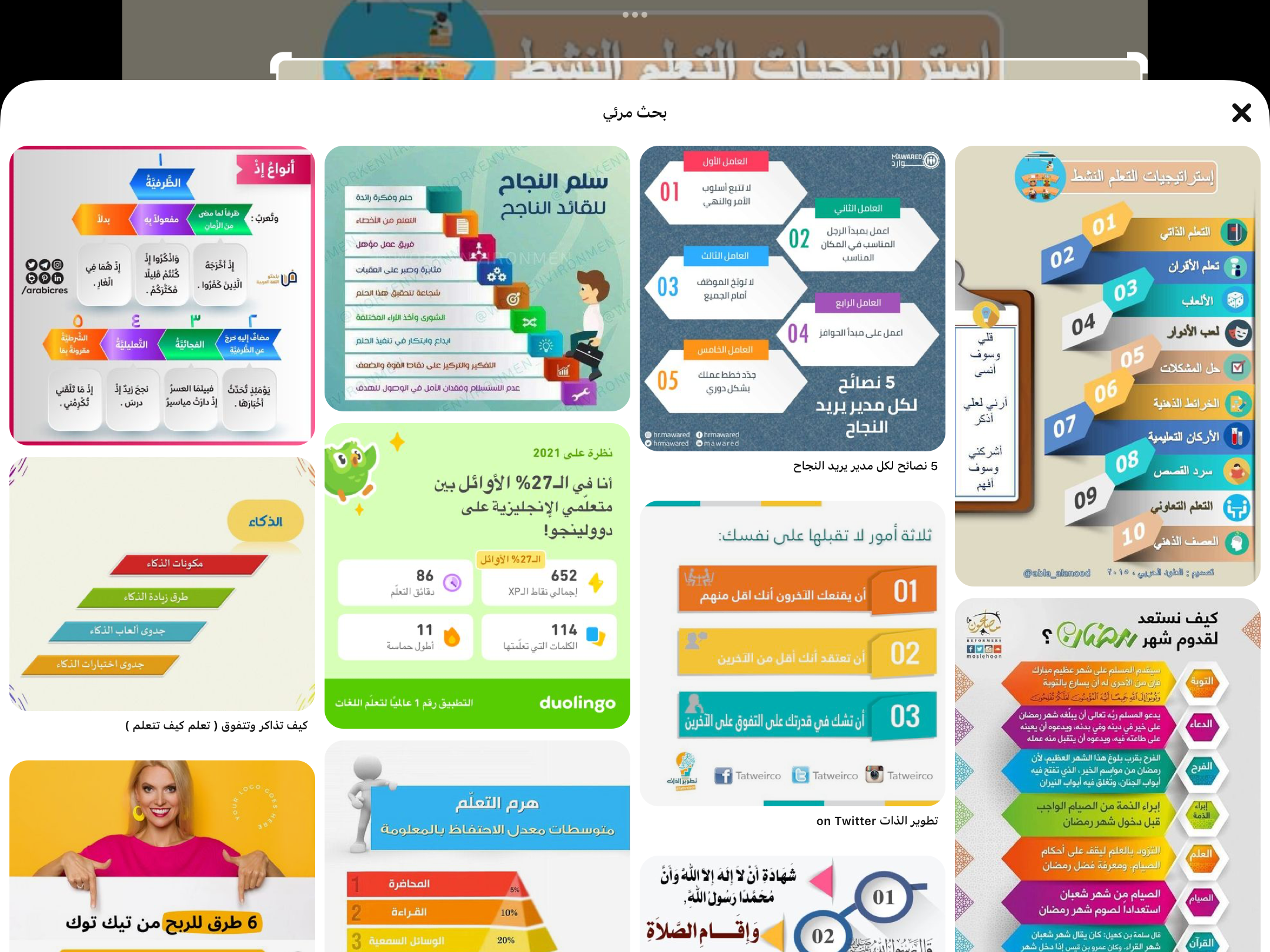 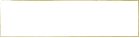 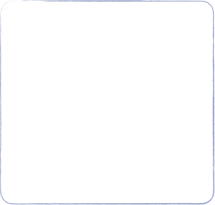 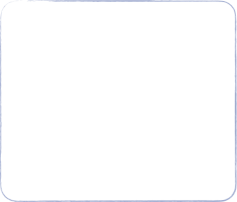 تأكد
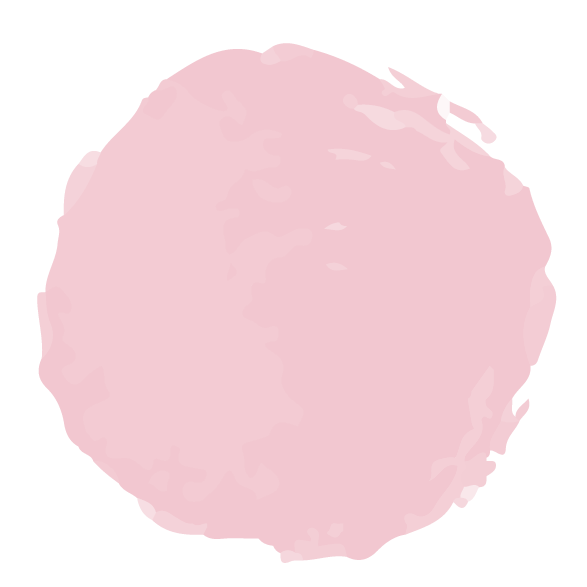 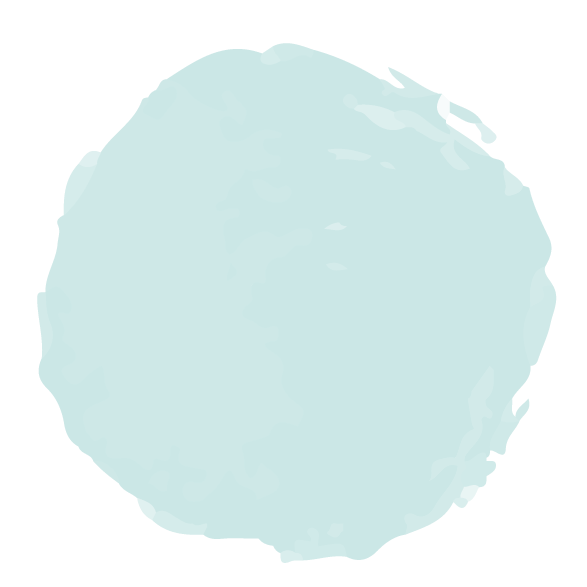 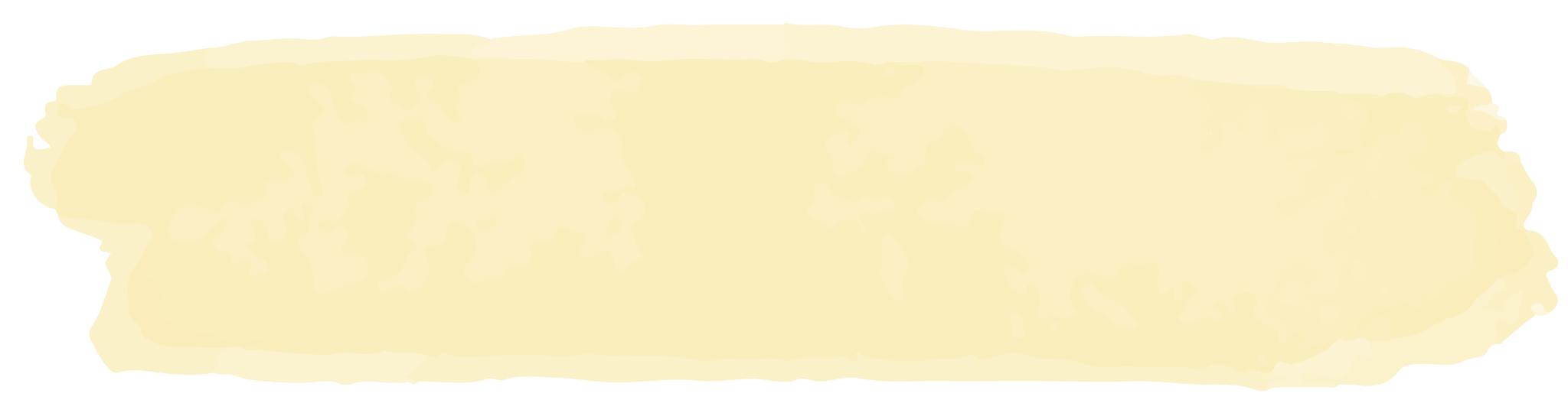 ٧
٦
٥٣
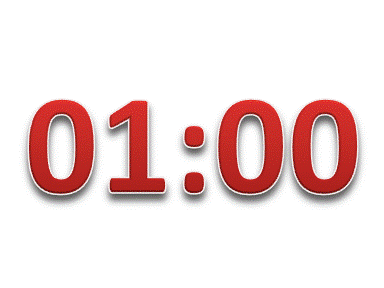 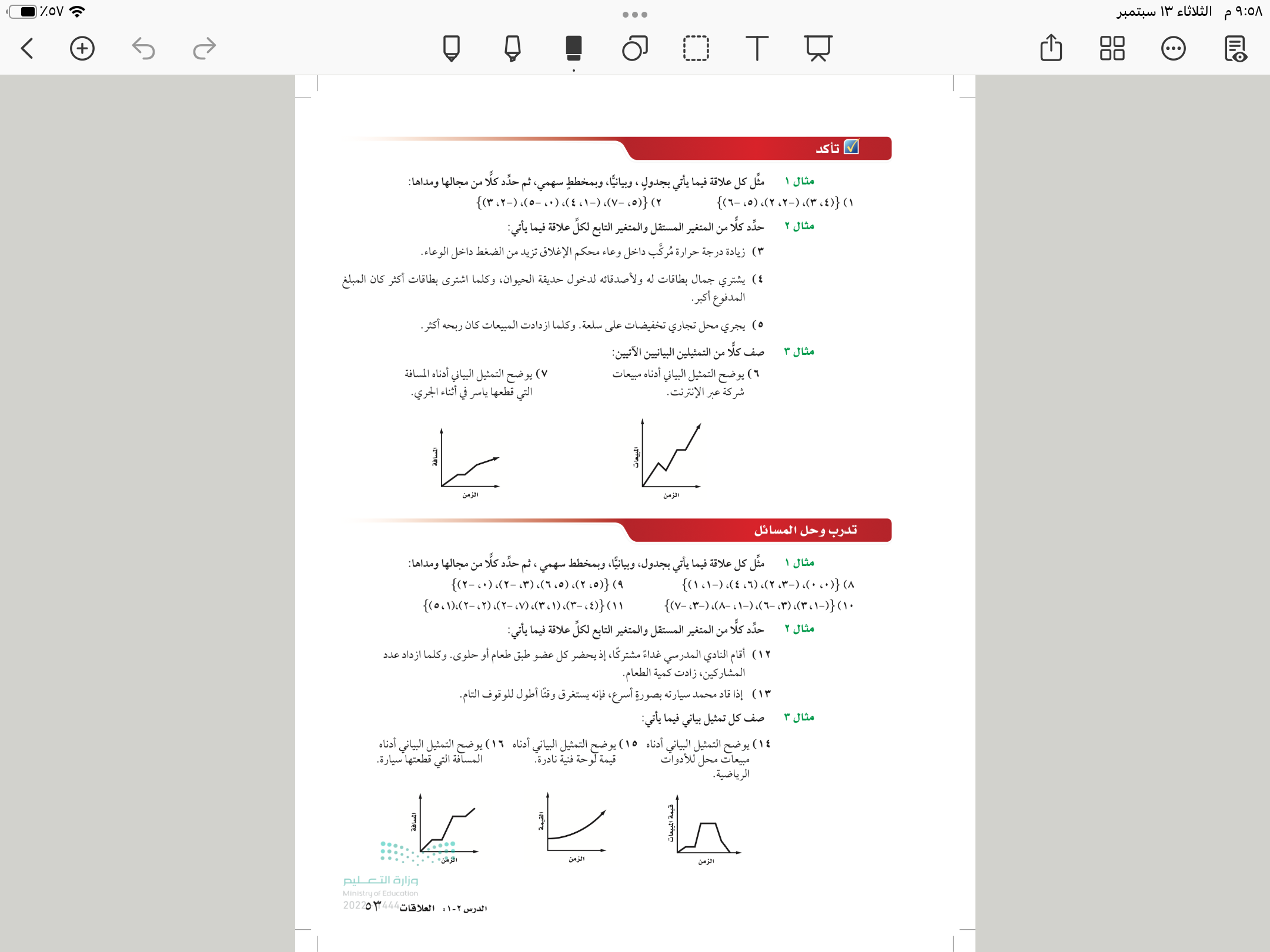 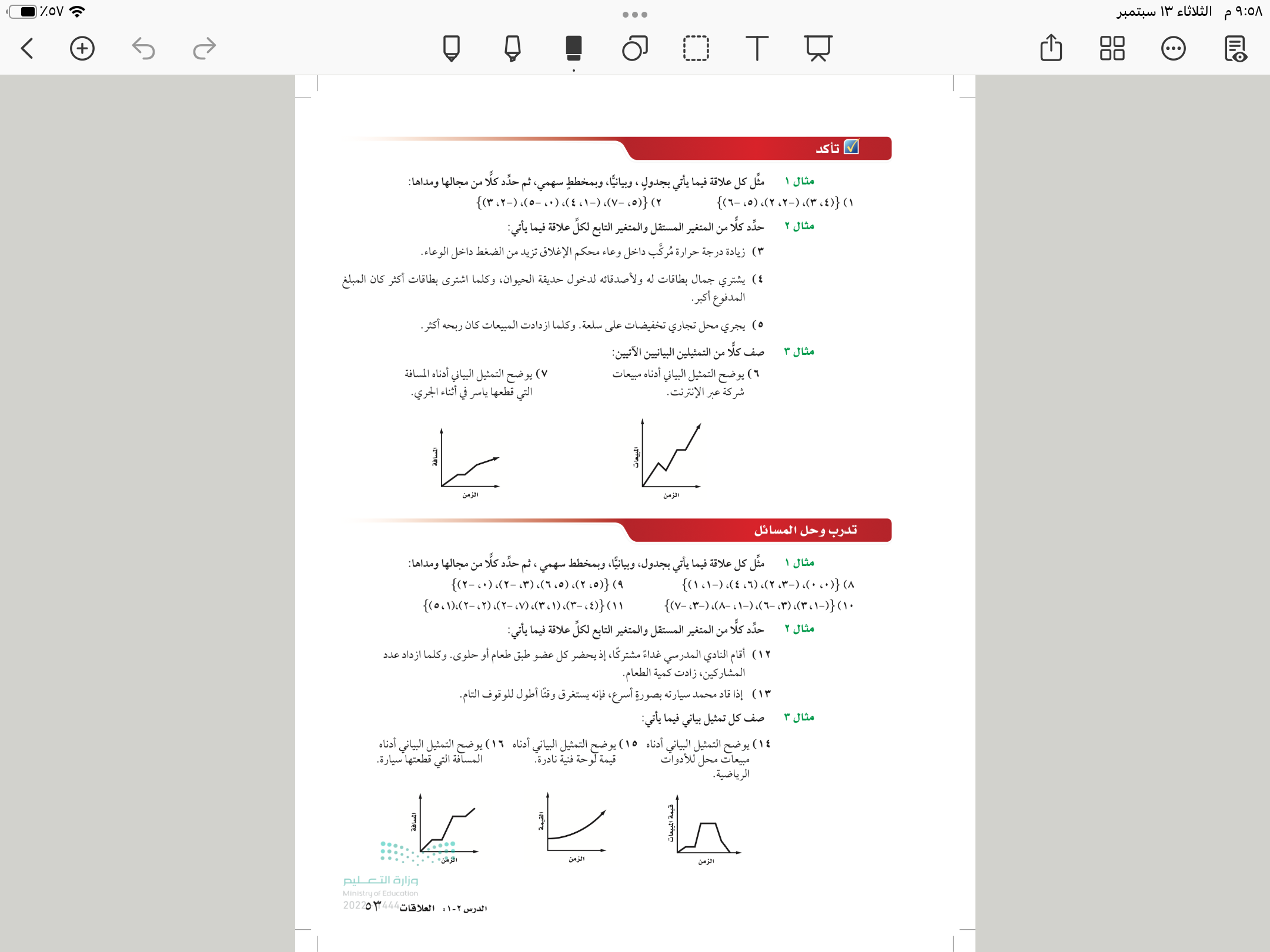 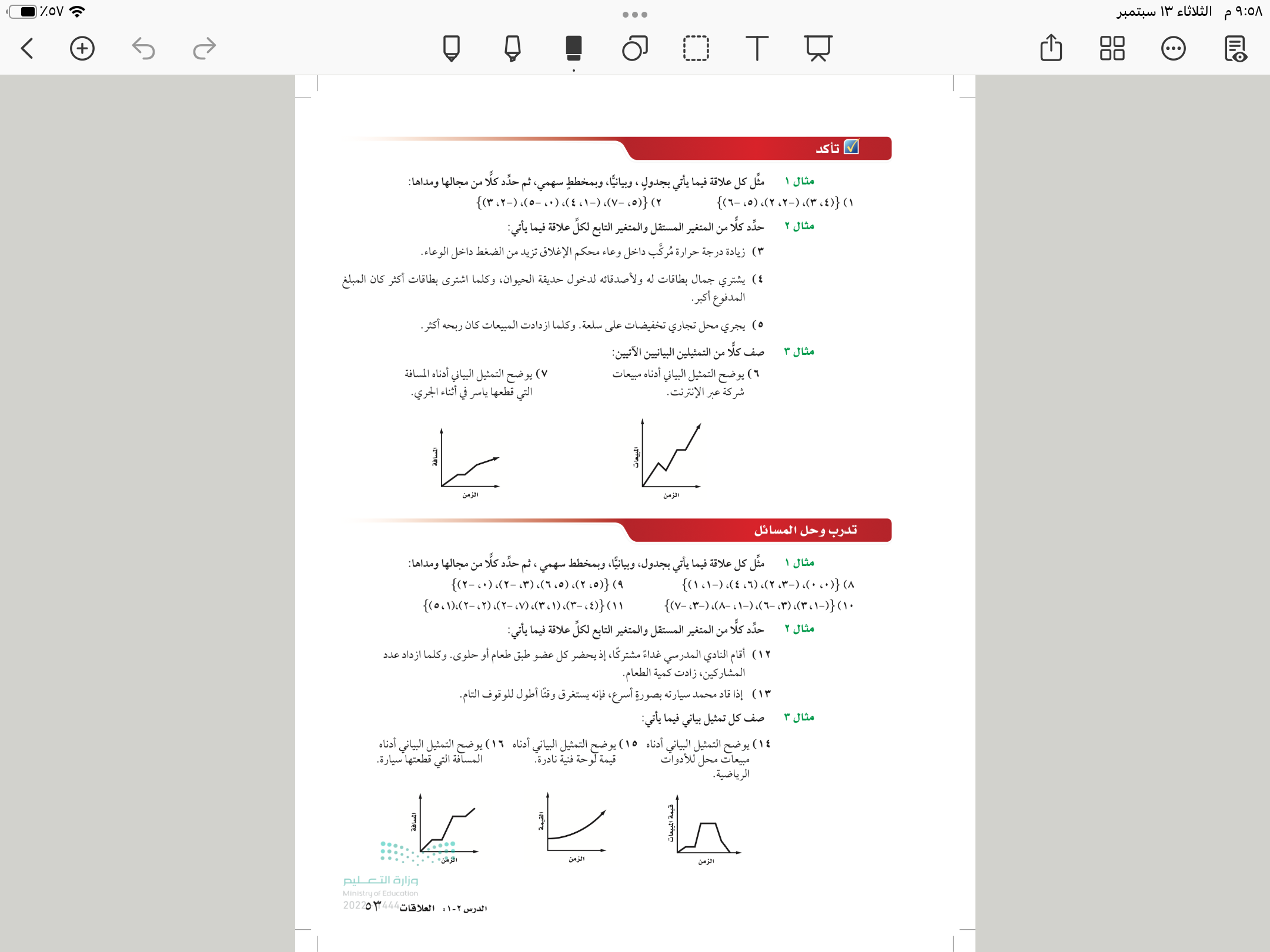 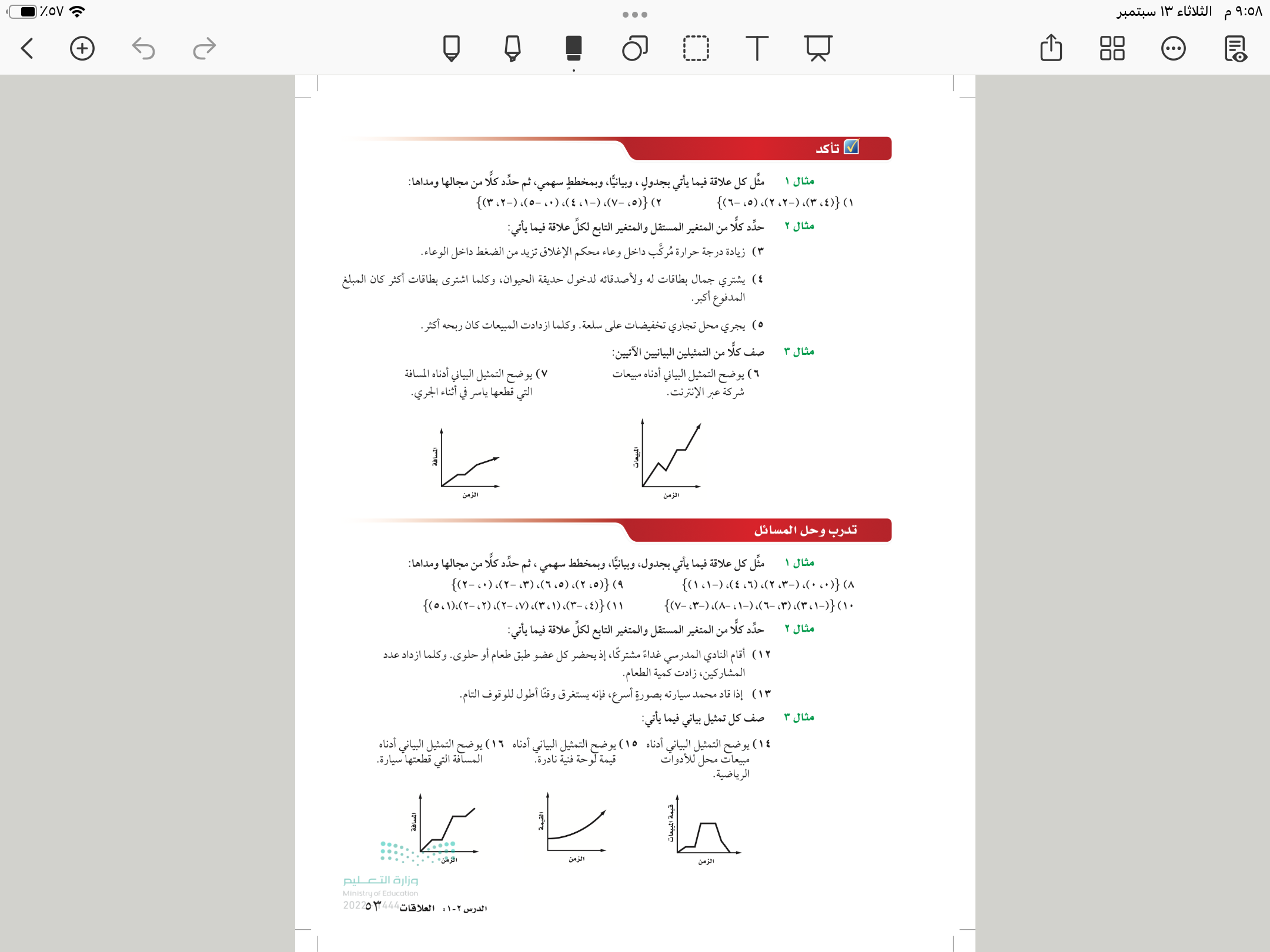 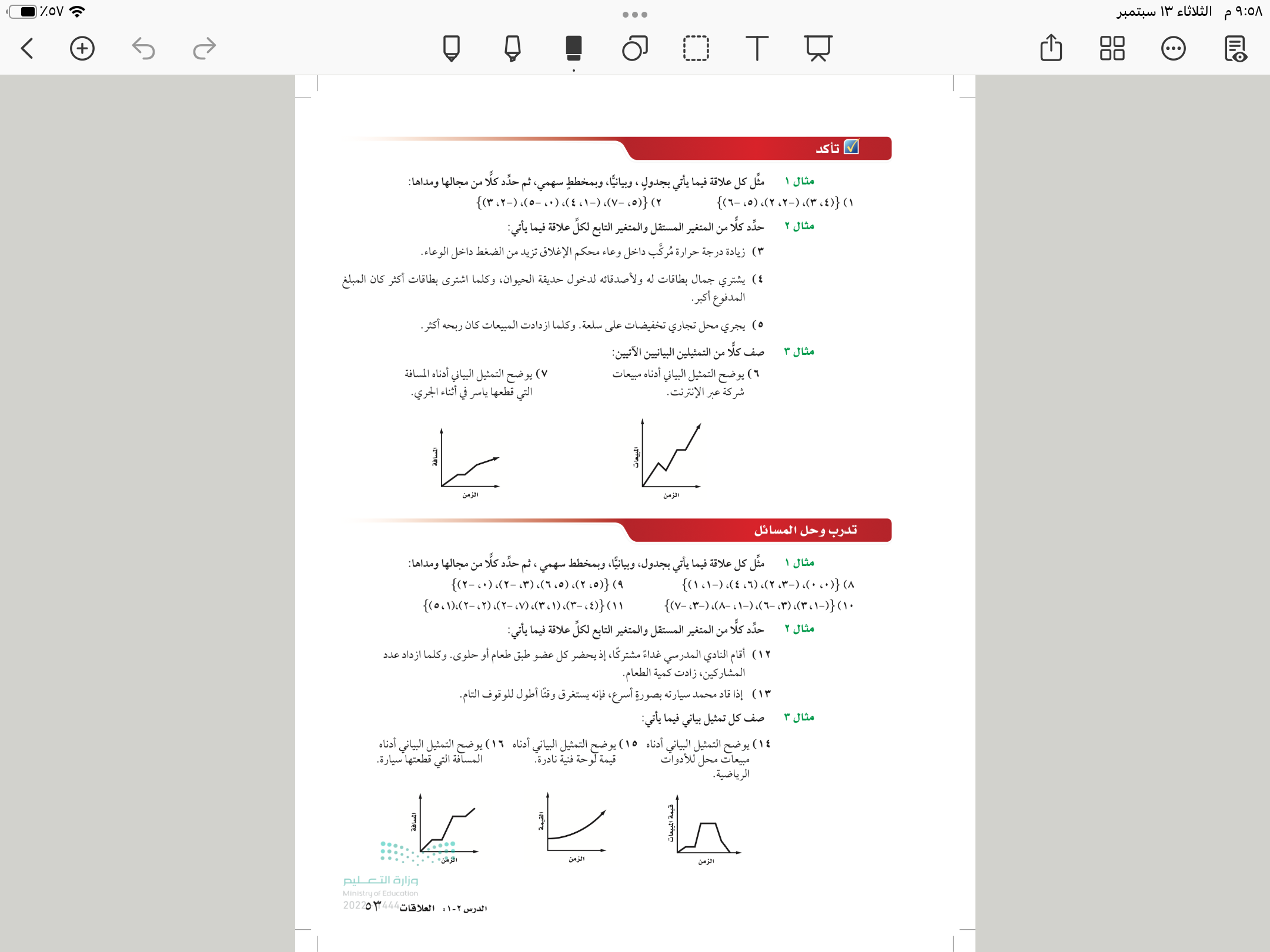 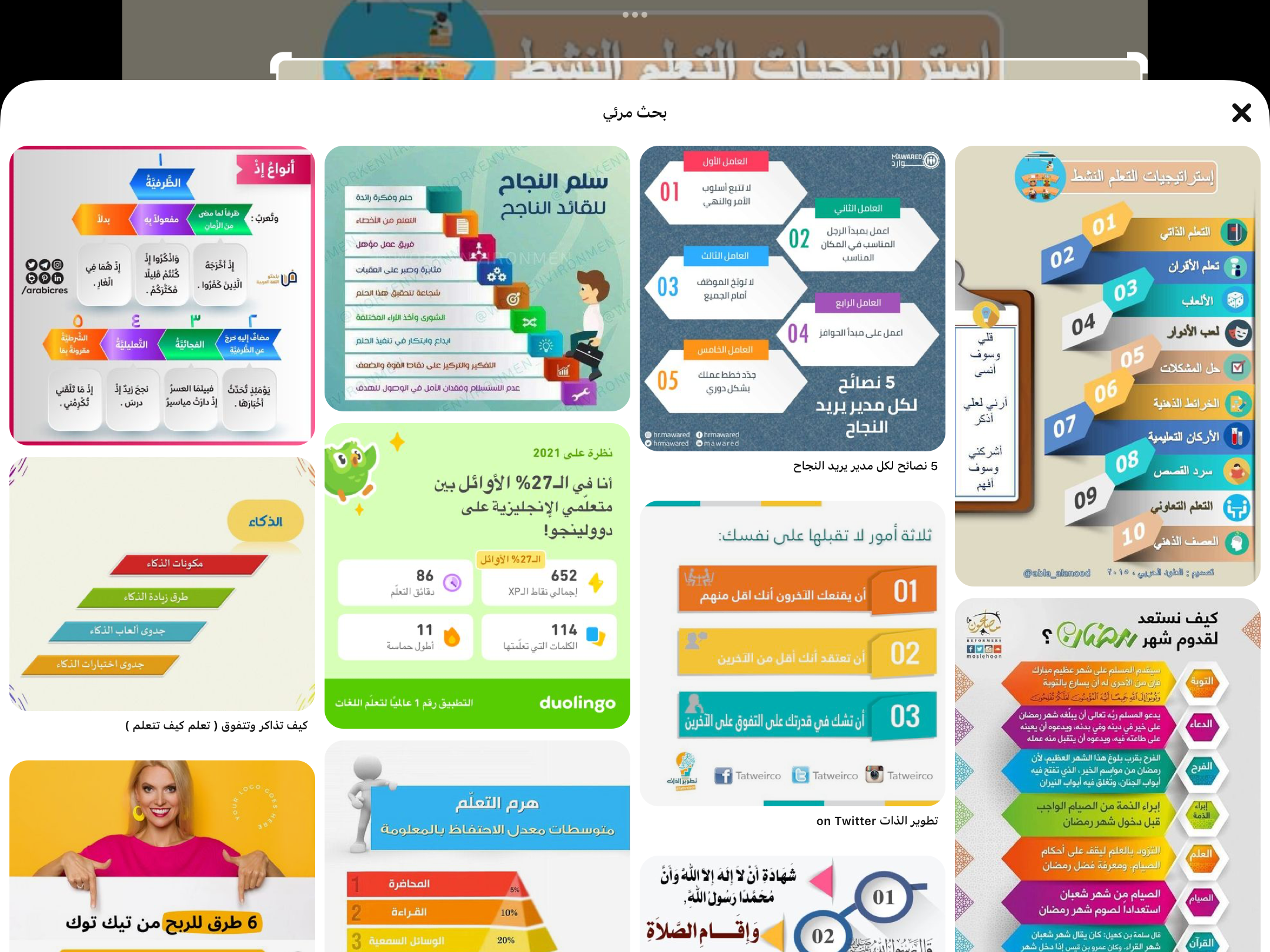 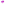 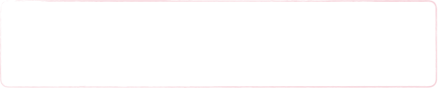 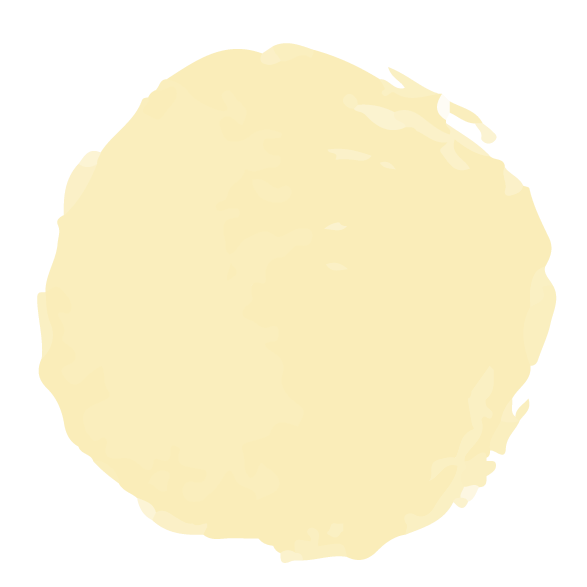 ١٣
٥٣
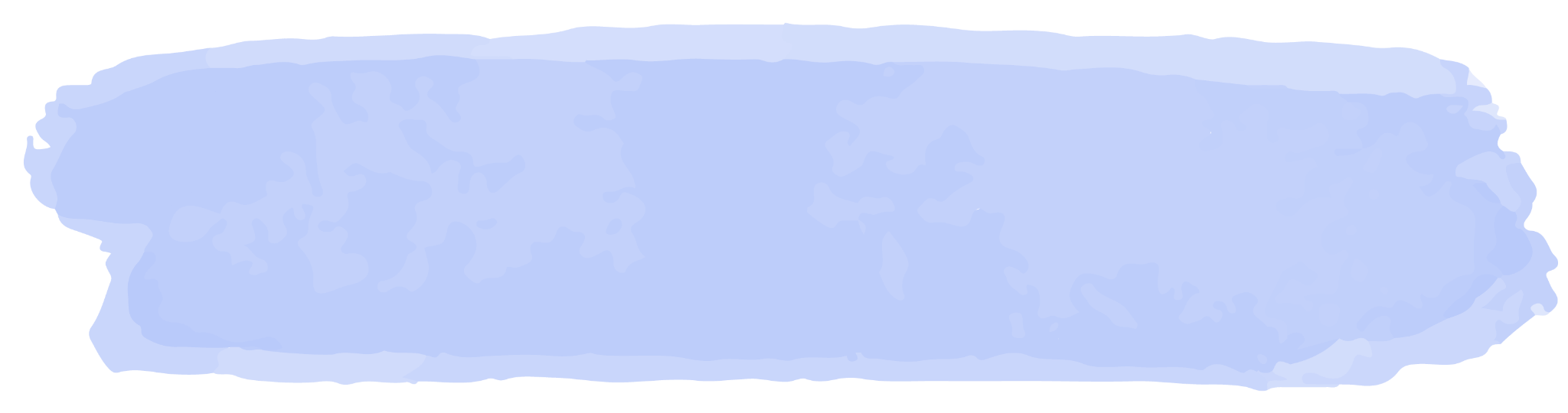 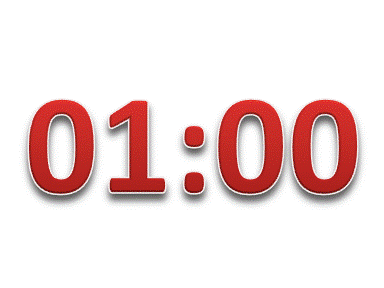 تدريب وحل المسائل
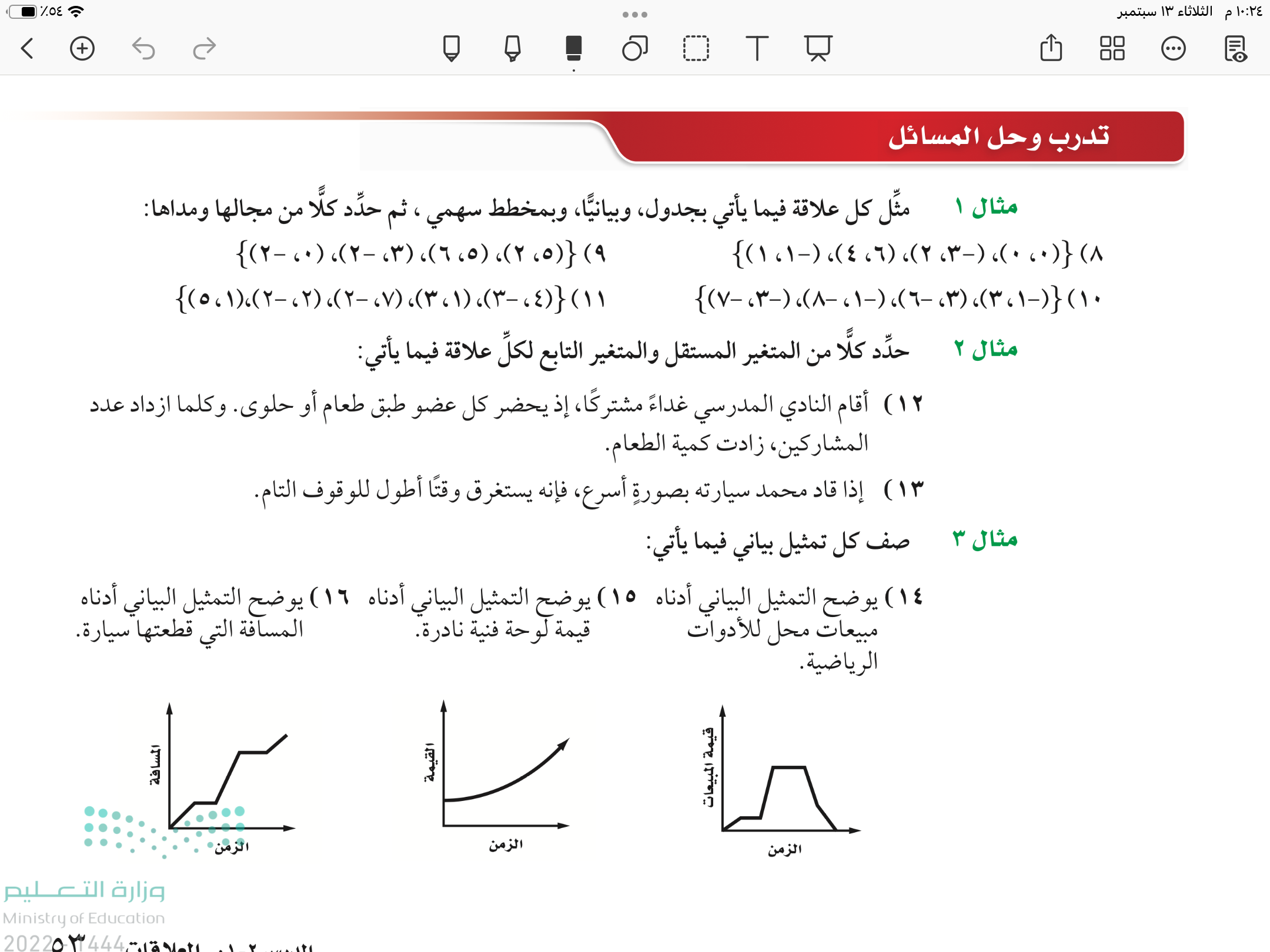 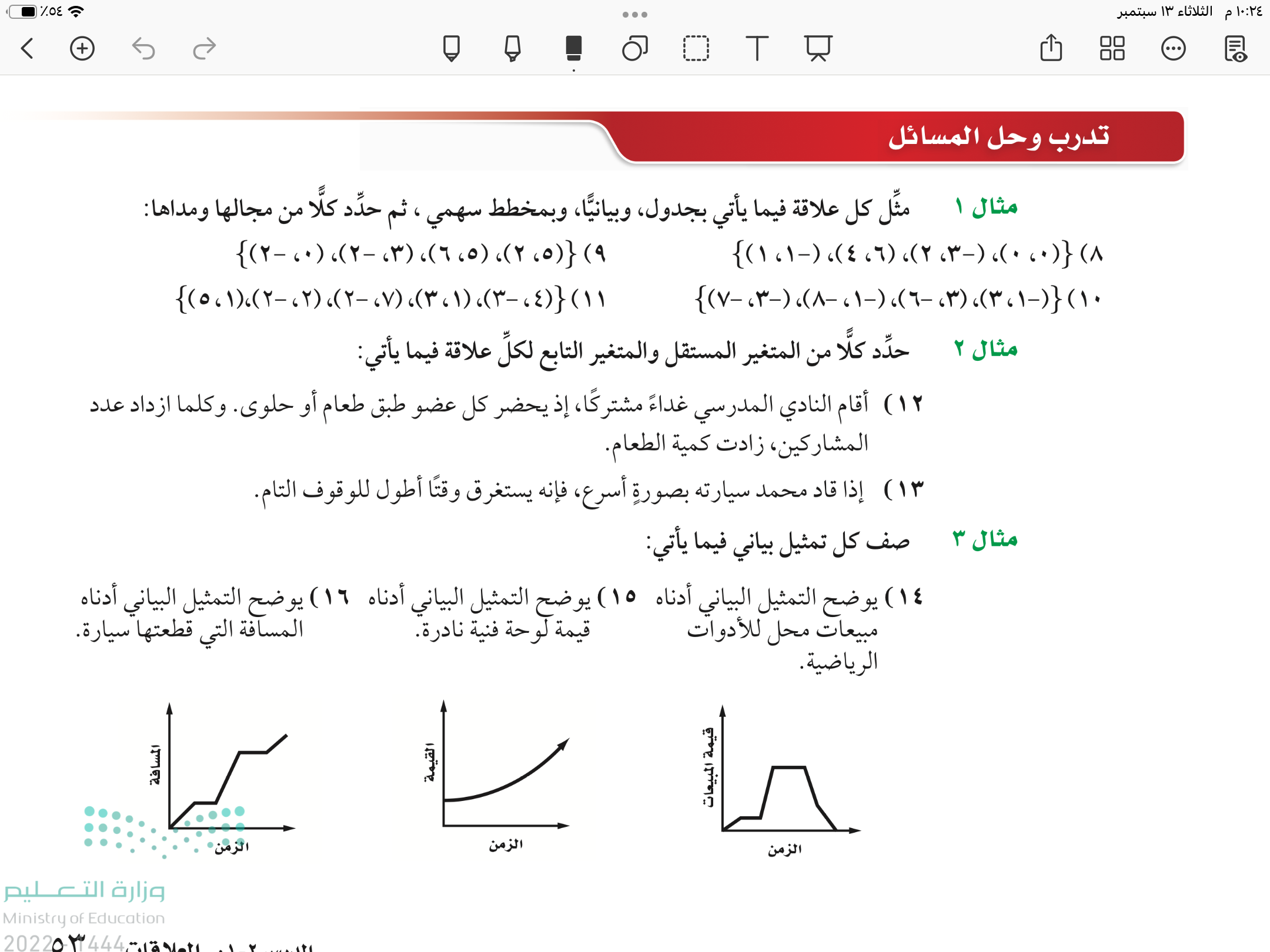 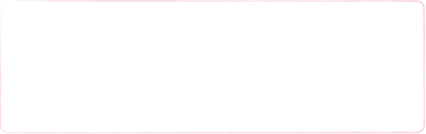 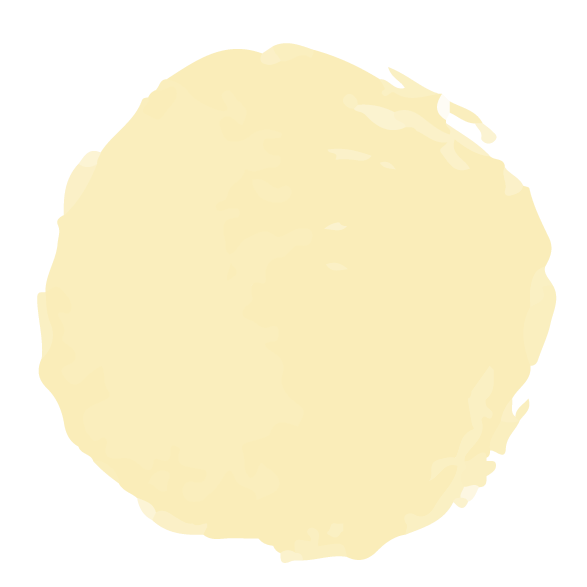 ١٤
٥٣
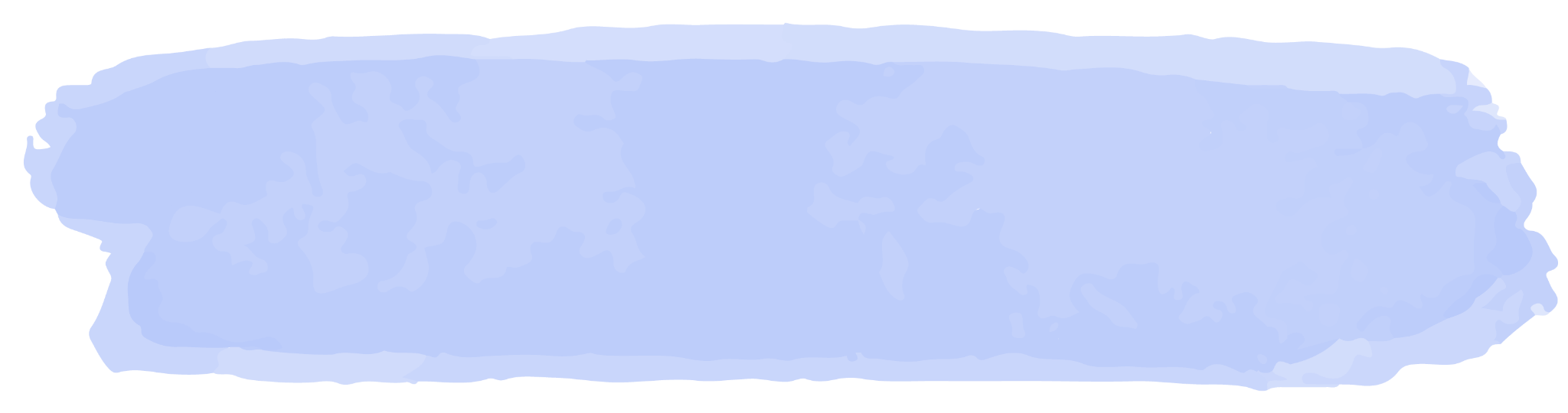 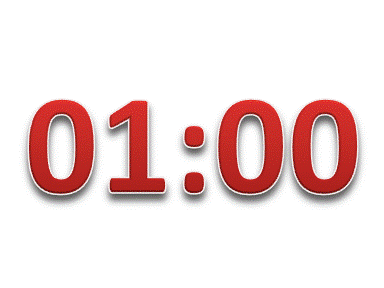 تدريب وحل المسائل
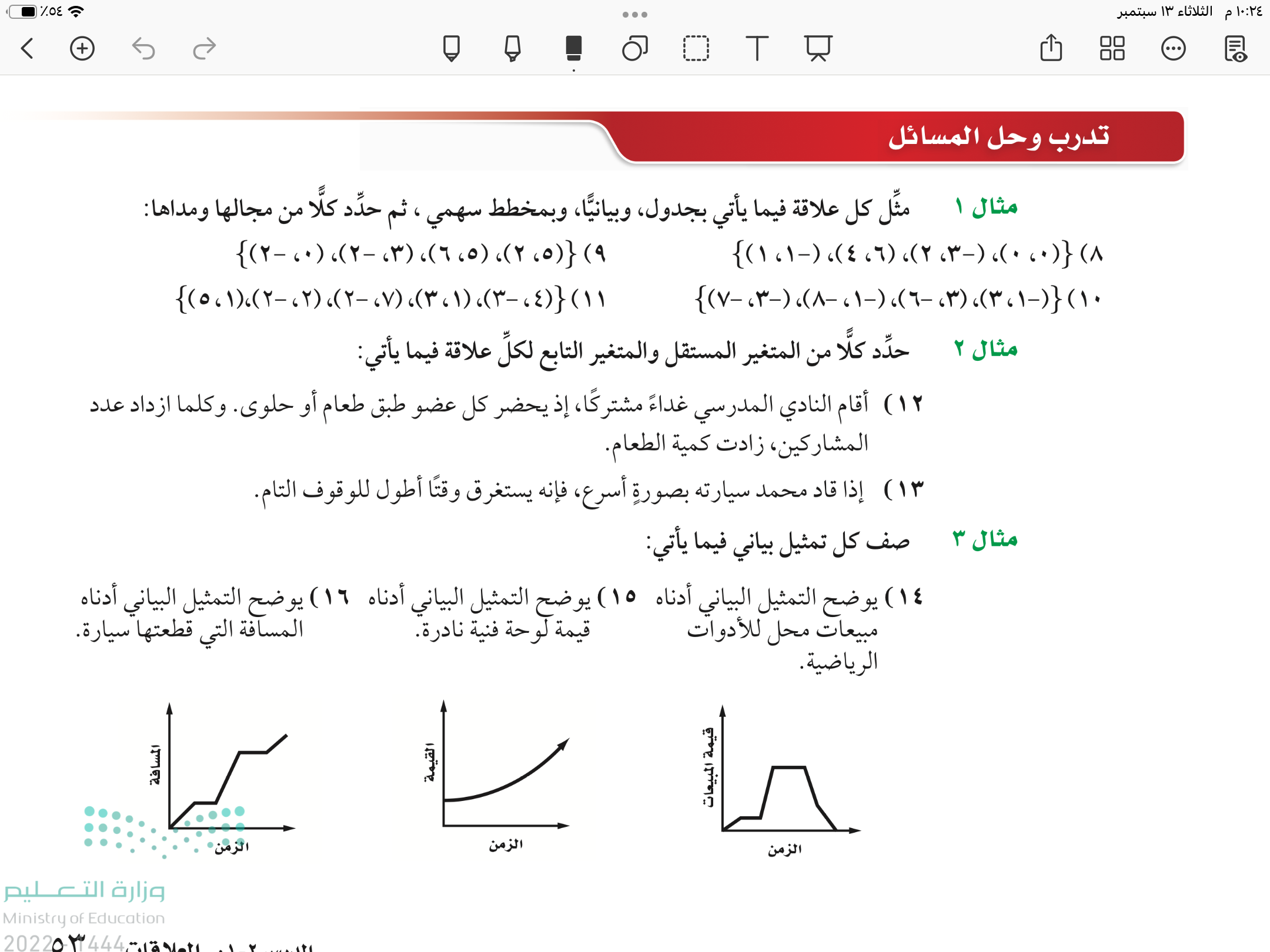 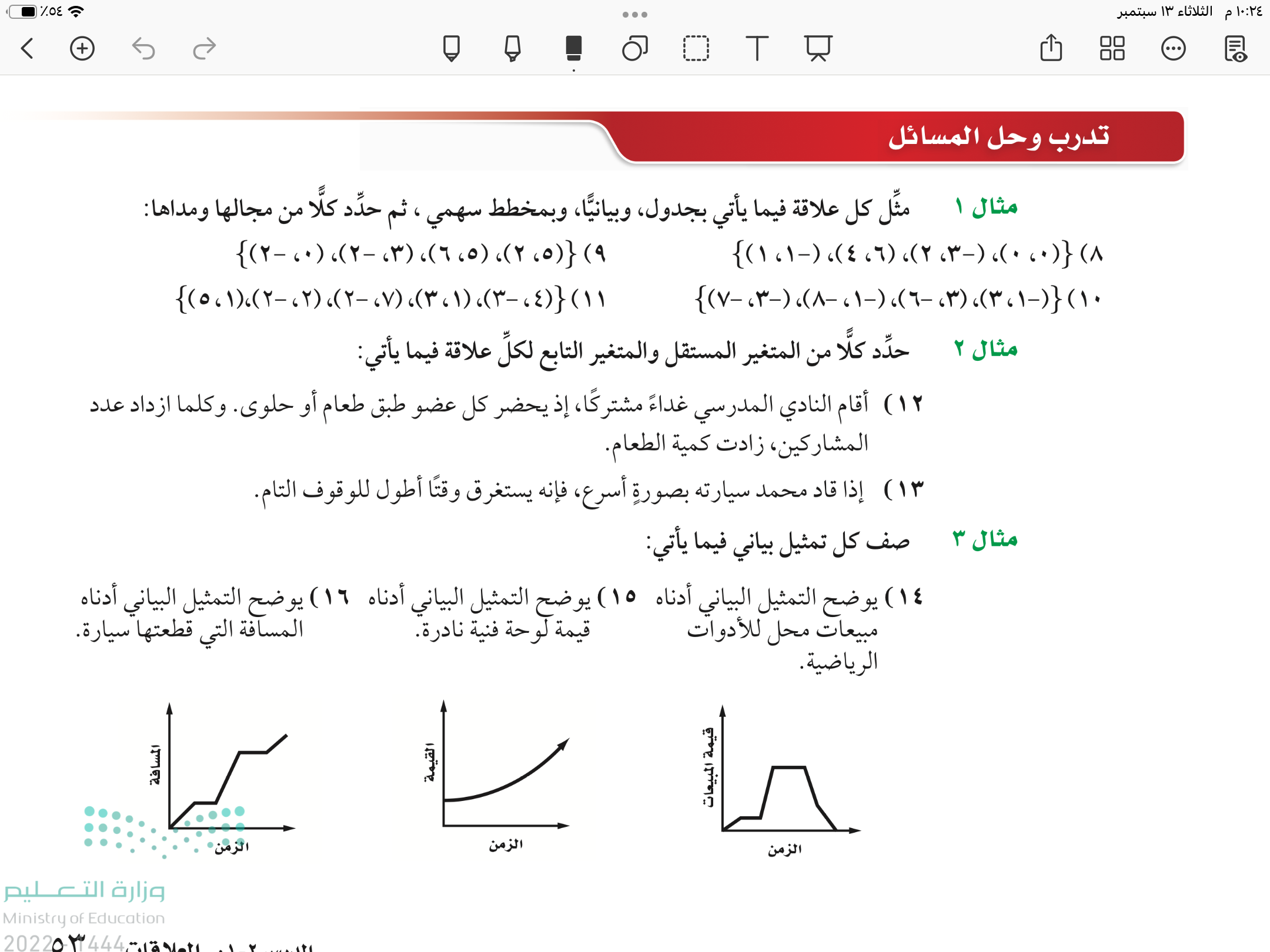 تحليل التمثيلات
البيانية للعلاقات
العلاقات
طرق تمثيلها و
المتغيرات المستقلة والتابعة
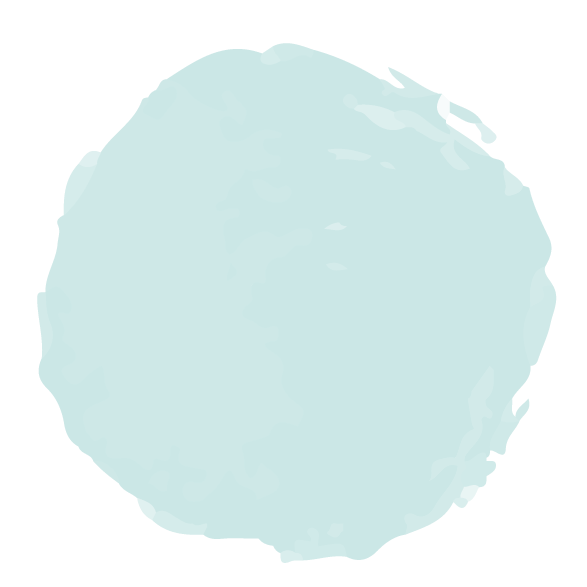 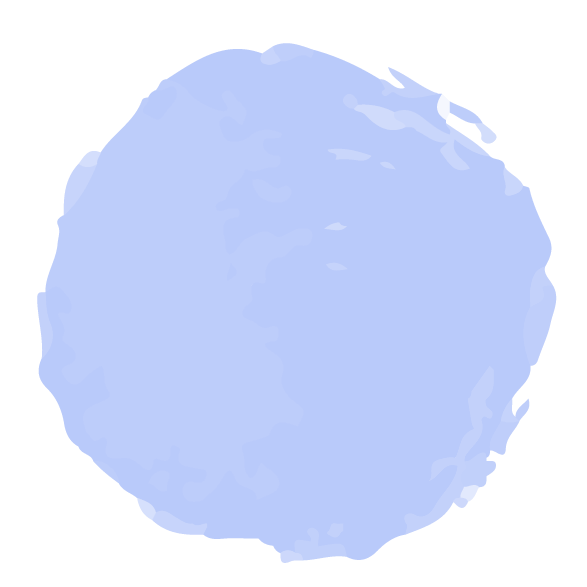 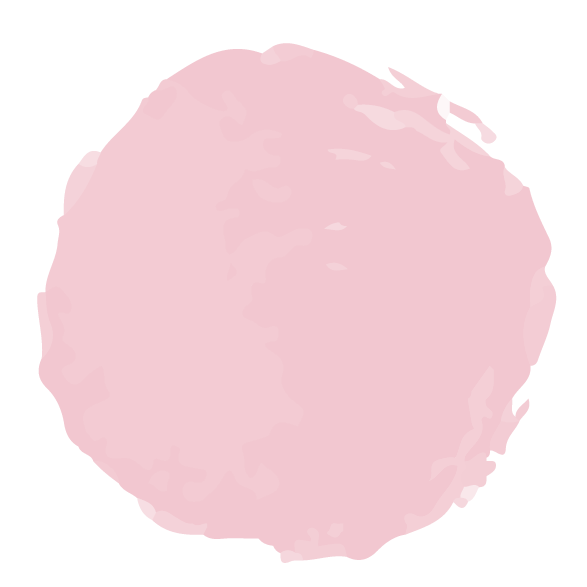 ٤١
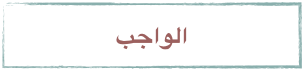 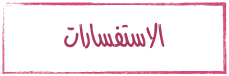 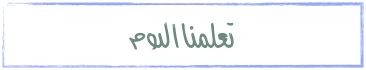 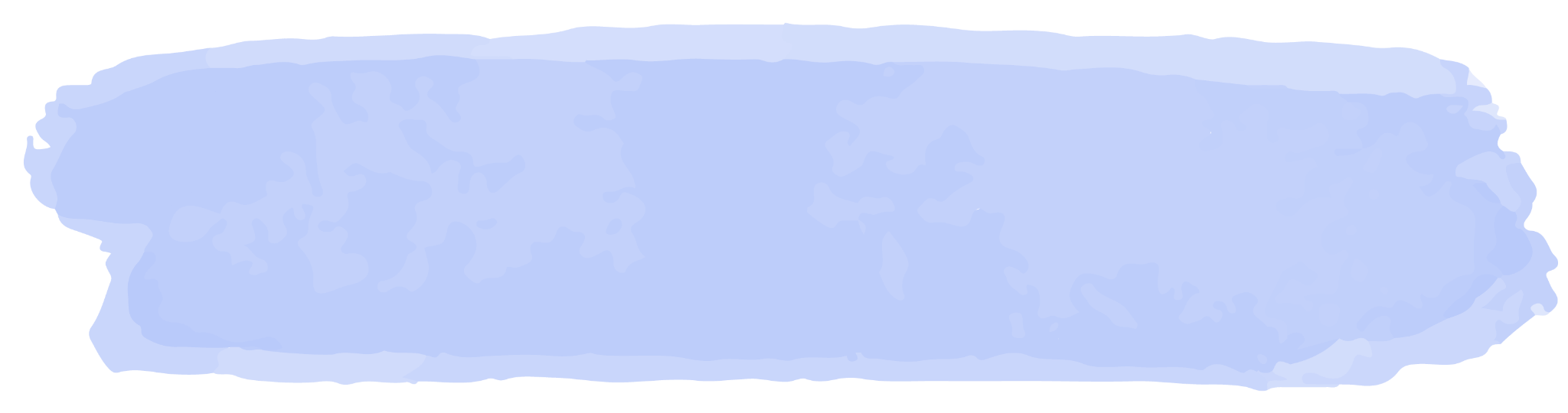 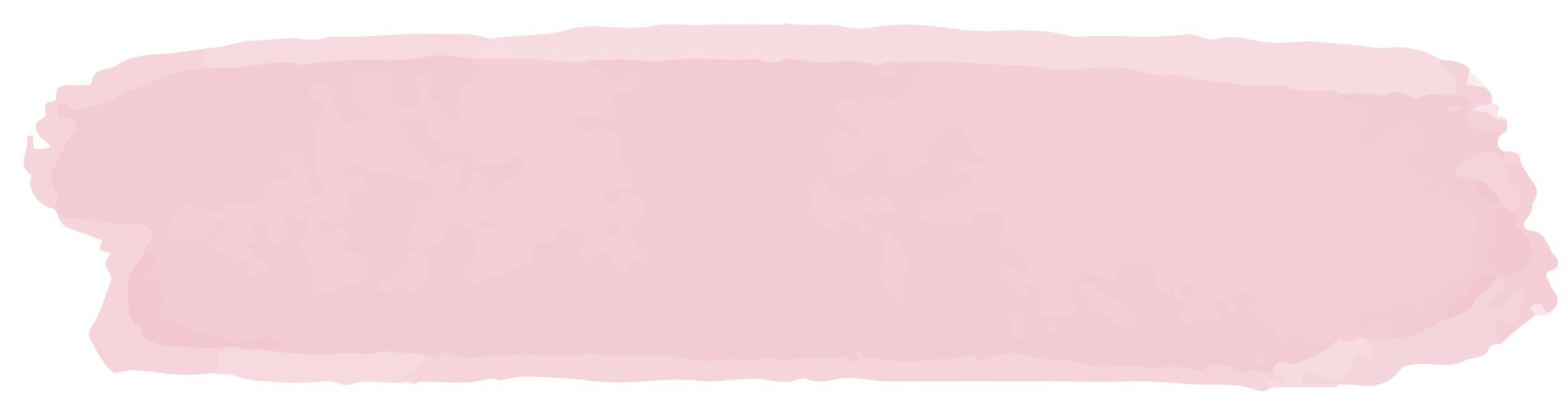 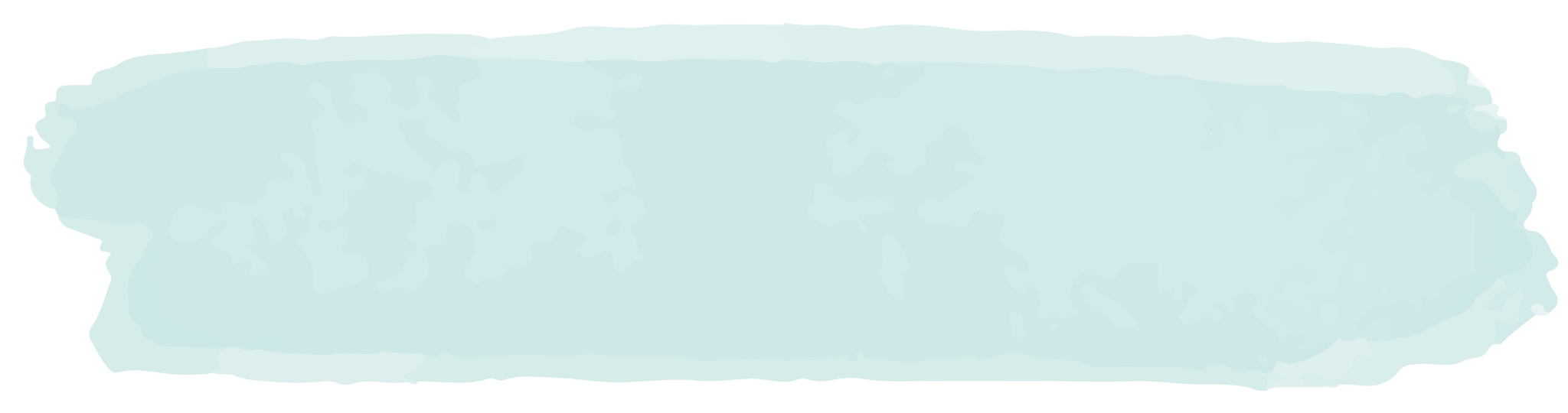 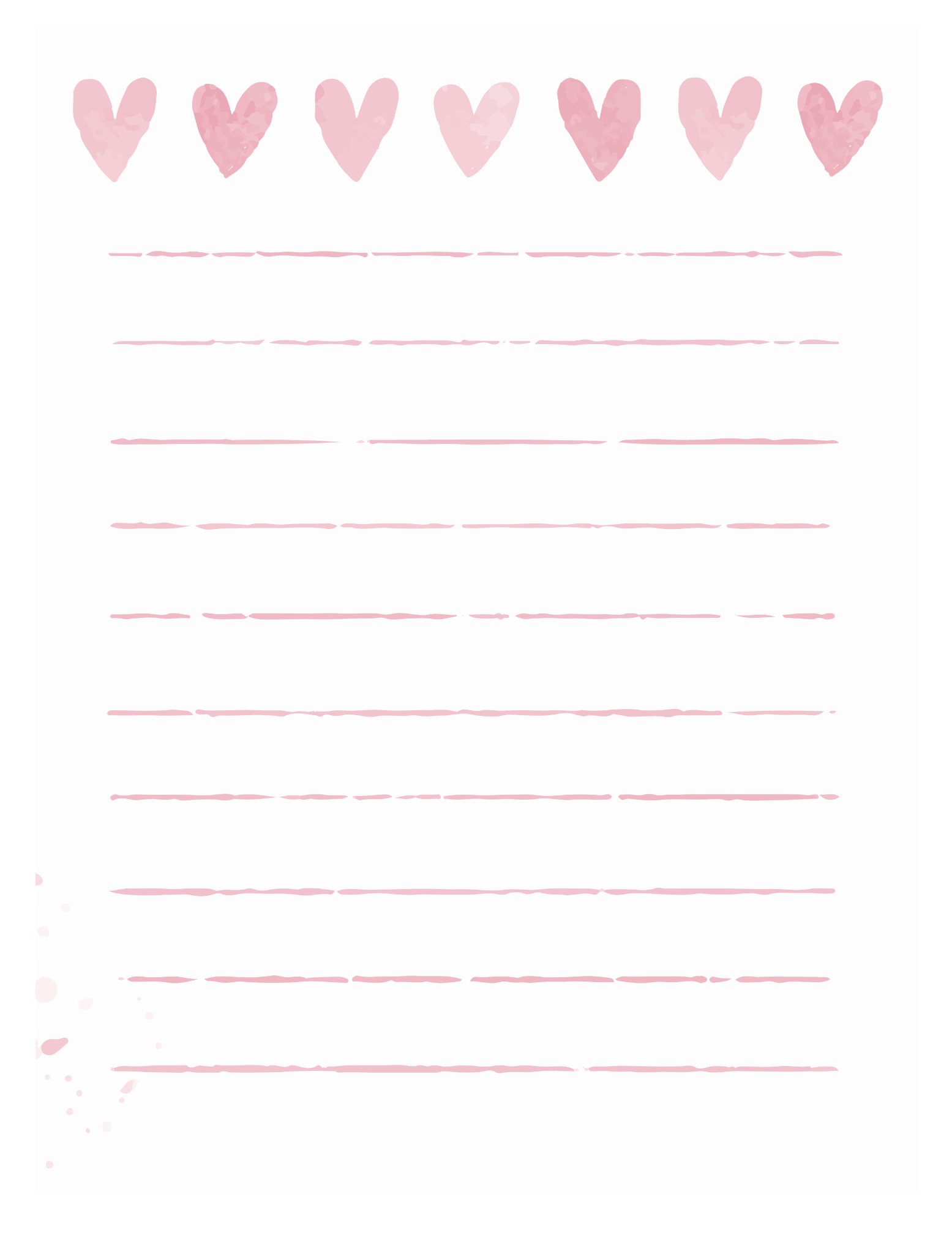 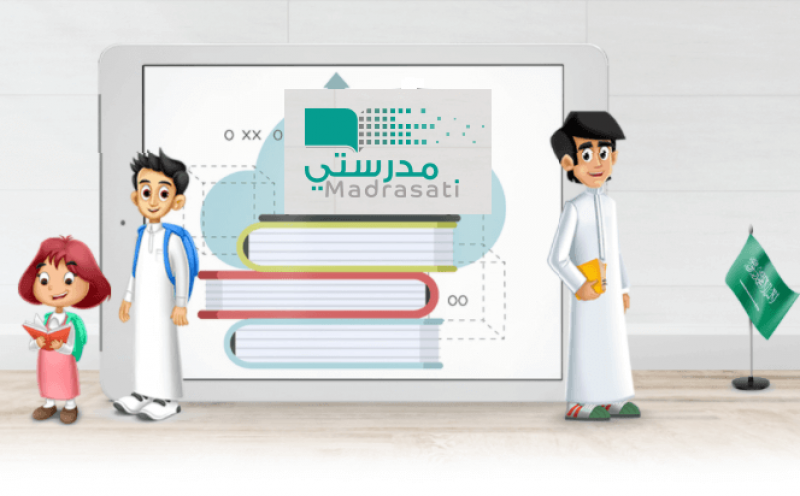 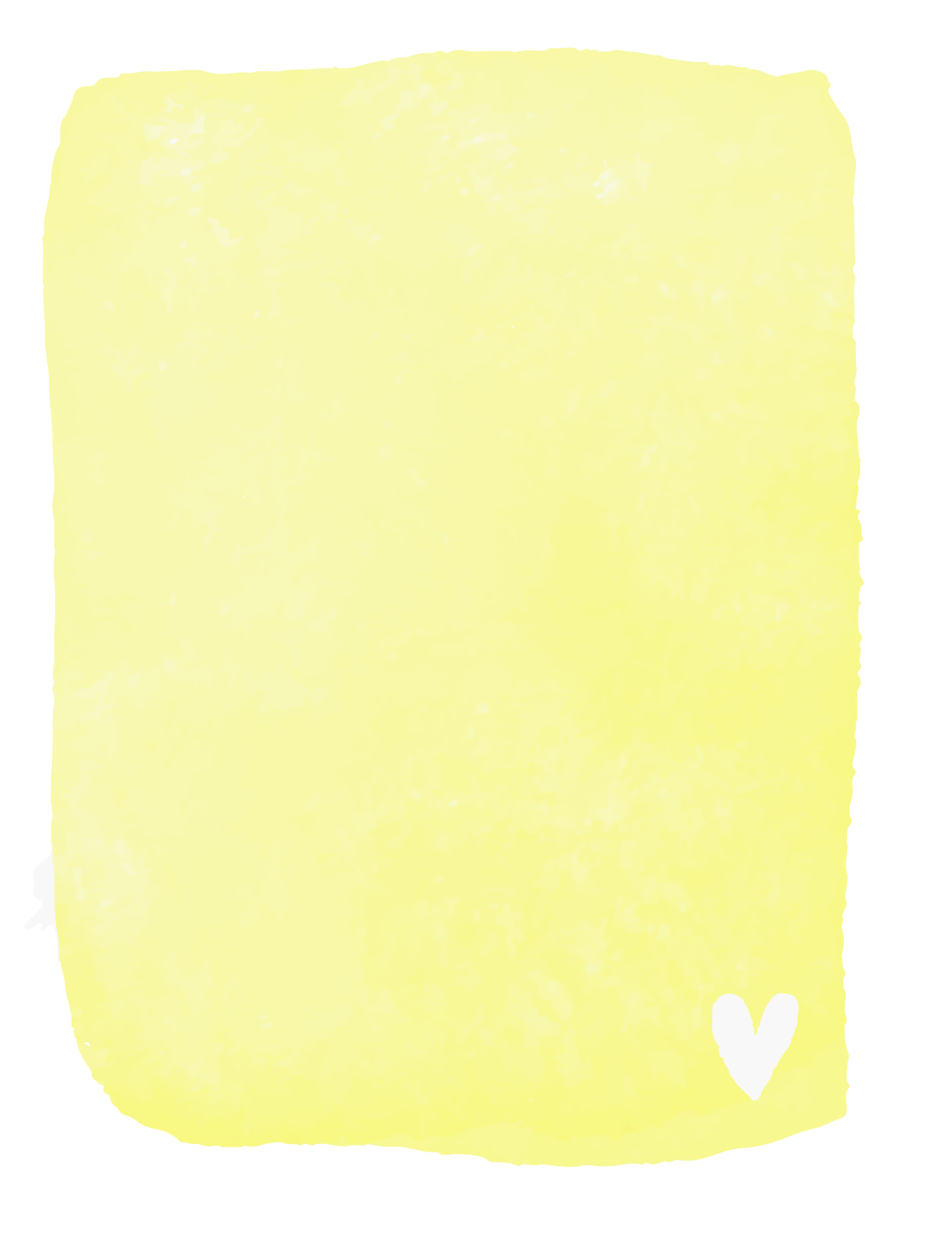 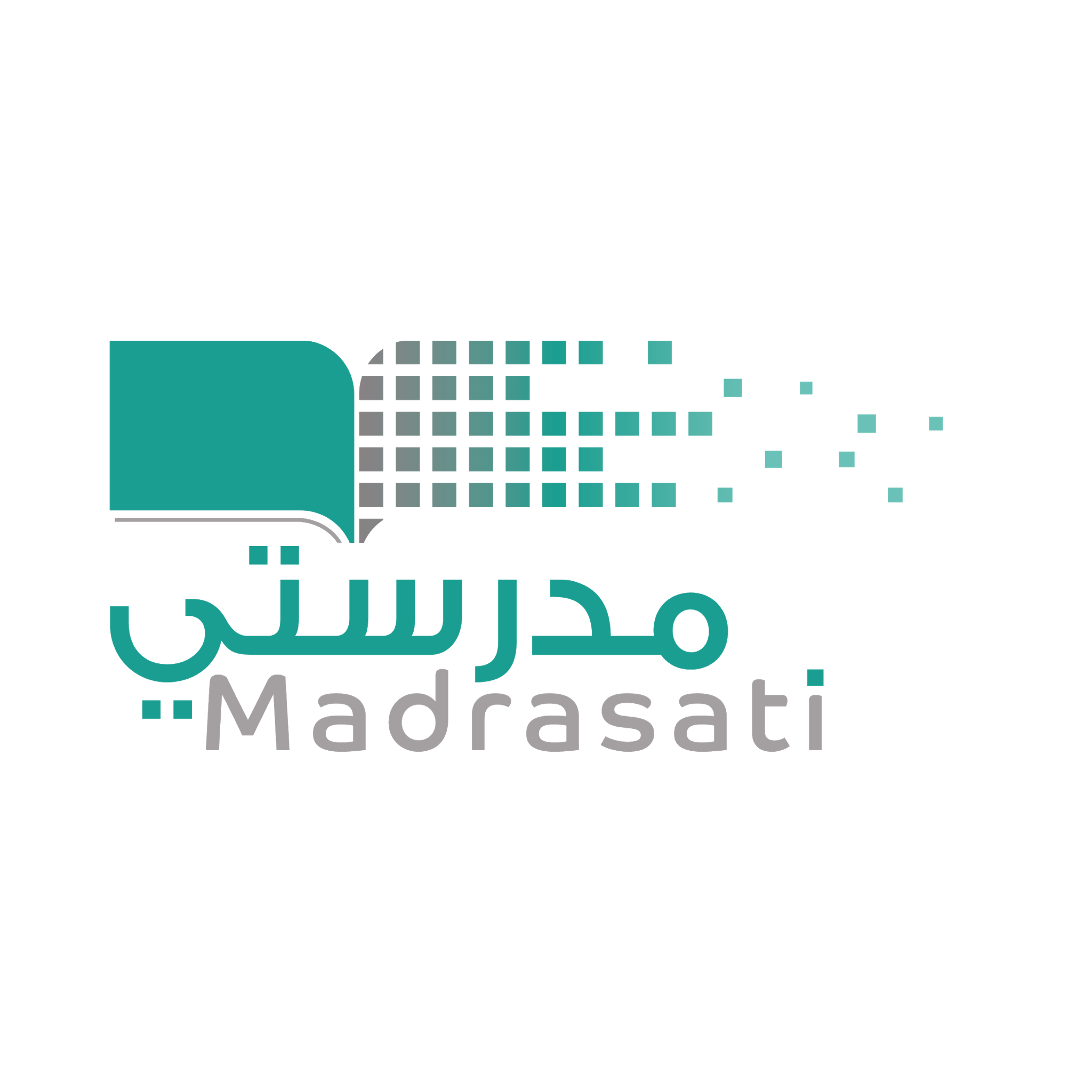 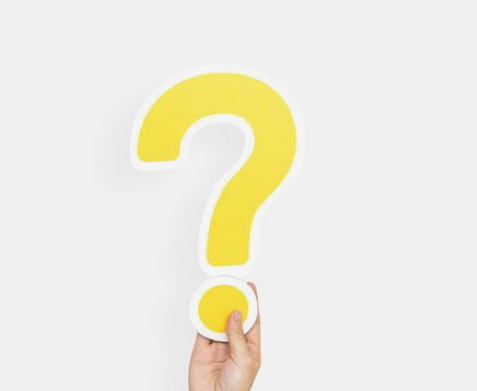 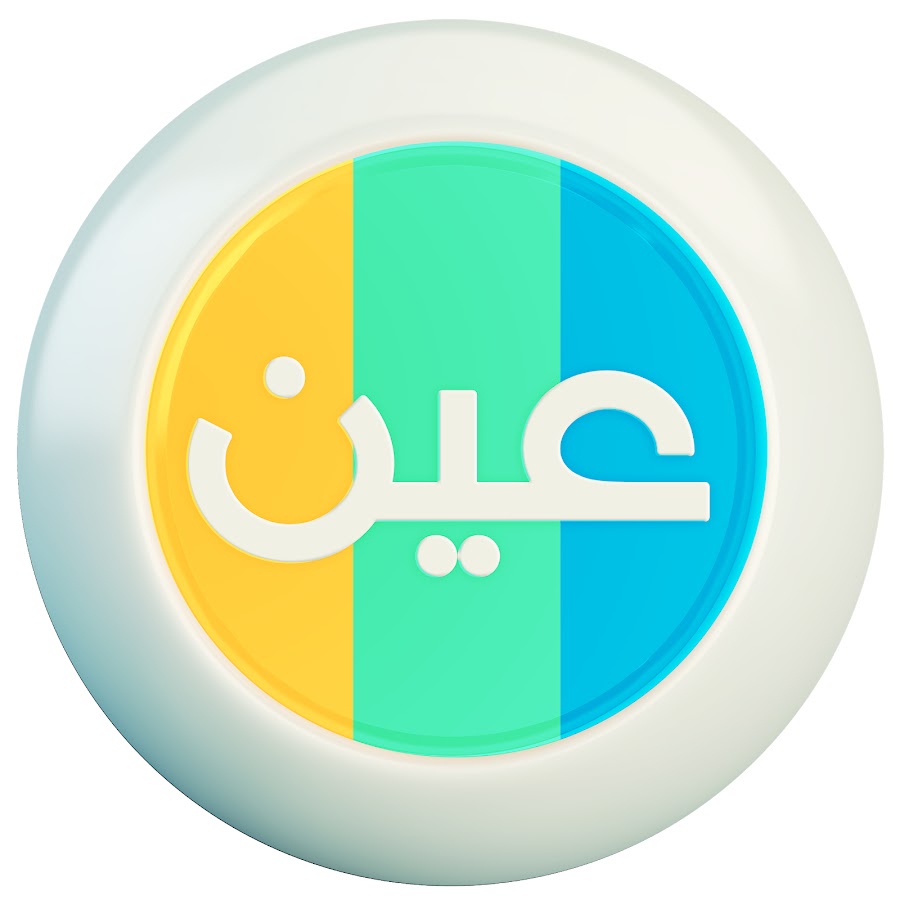 عزيزتي الطالبة  
يمكنك زيارة قناة عين التعليمية للاستفادة
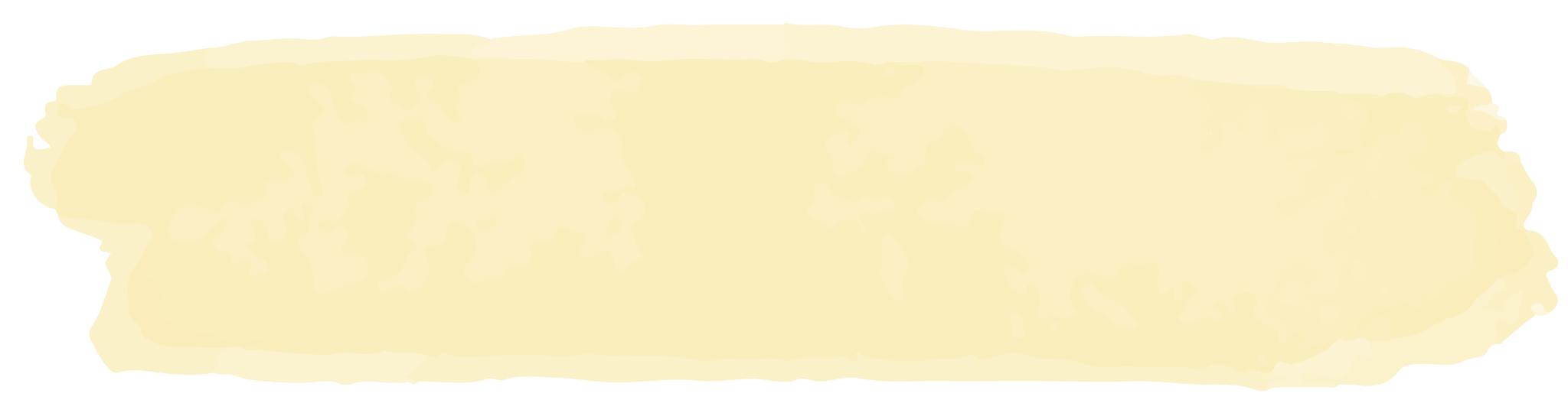 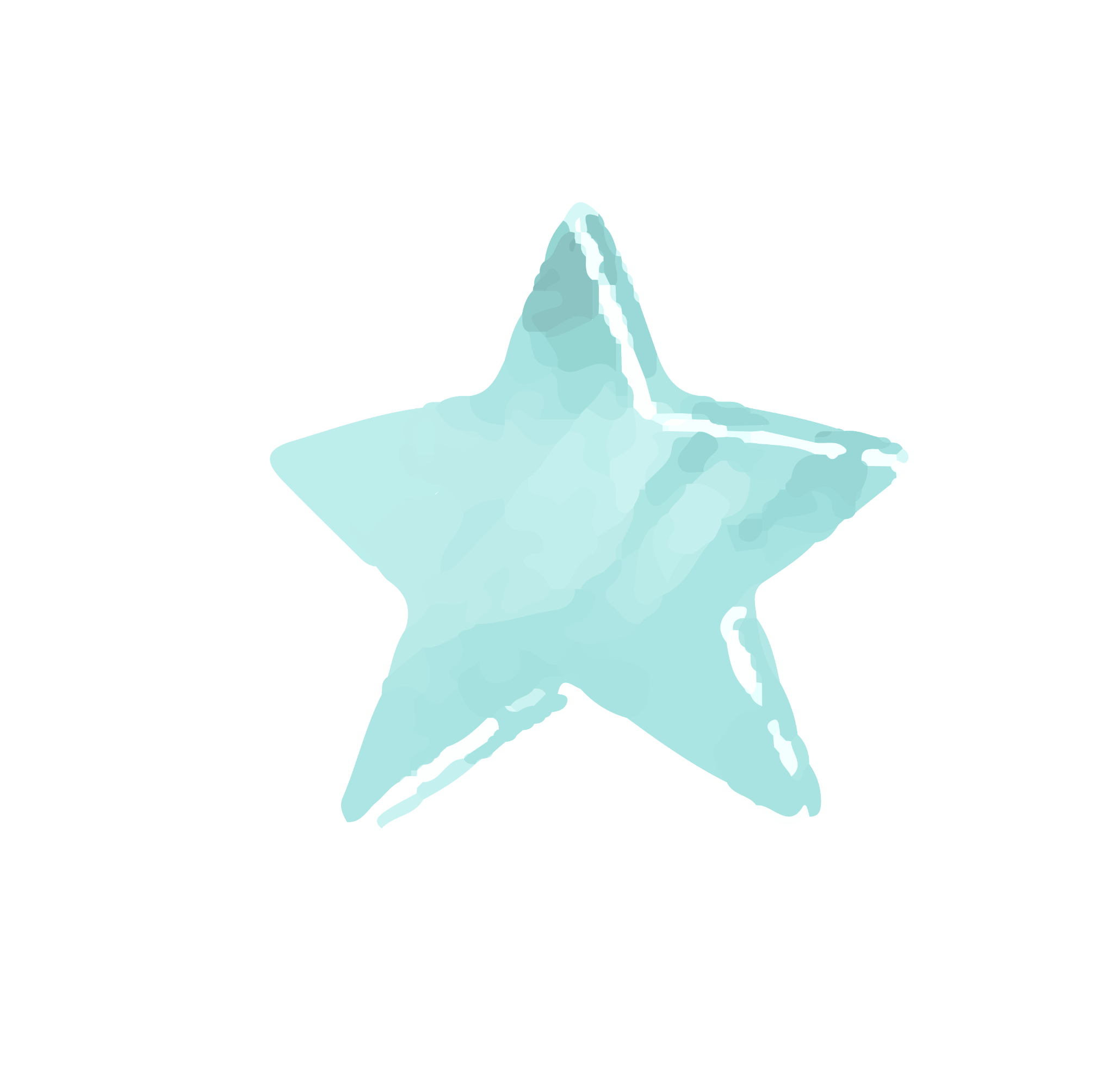 سُبْحَانَكَ اللَّهُمَّ وَبِحَمْدِكَ، أَشْهَدُ أَنْ لَا إِلَهَ إِلَّا أَنْتَ أَسْتَغْفِرُكَ وَأَتُوبُ إِلَيْكَ
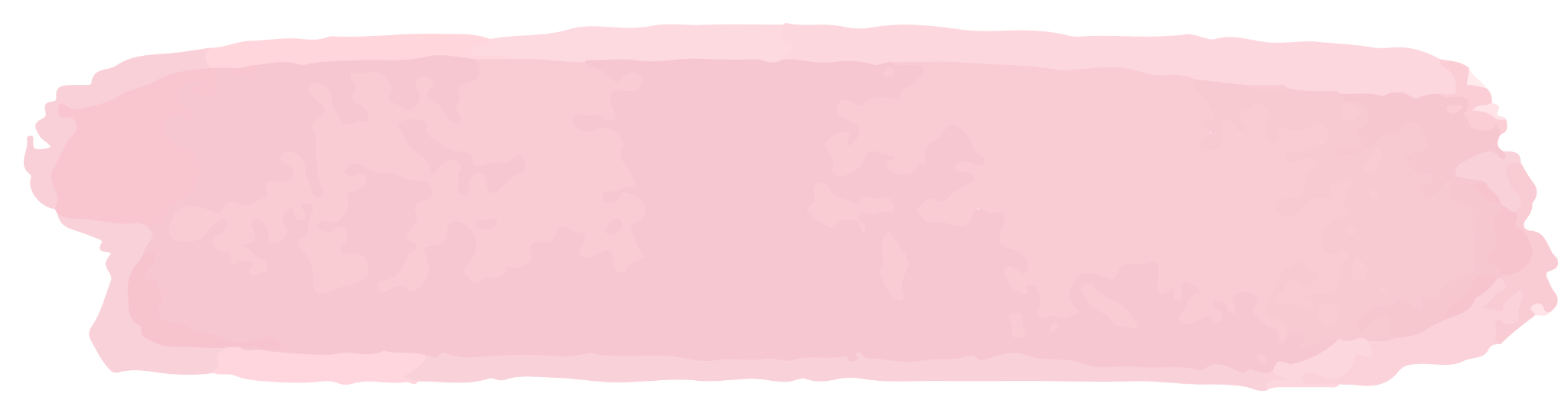 روابط مجموعة رِفعة التعليمية
🔻
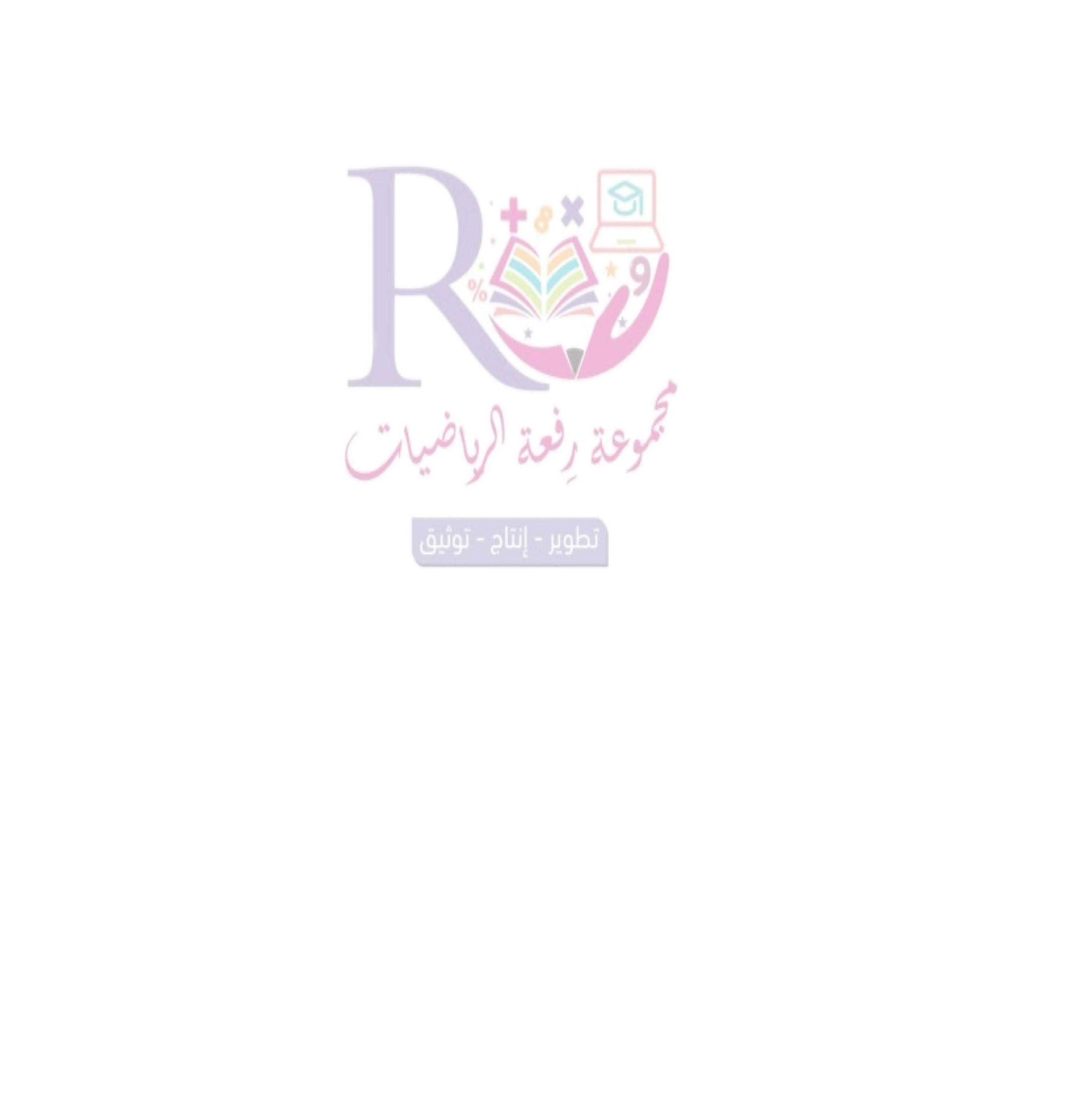 https://linktr.ee/Refa2
@Maths0120
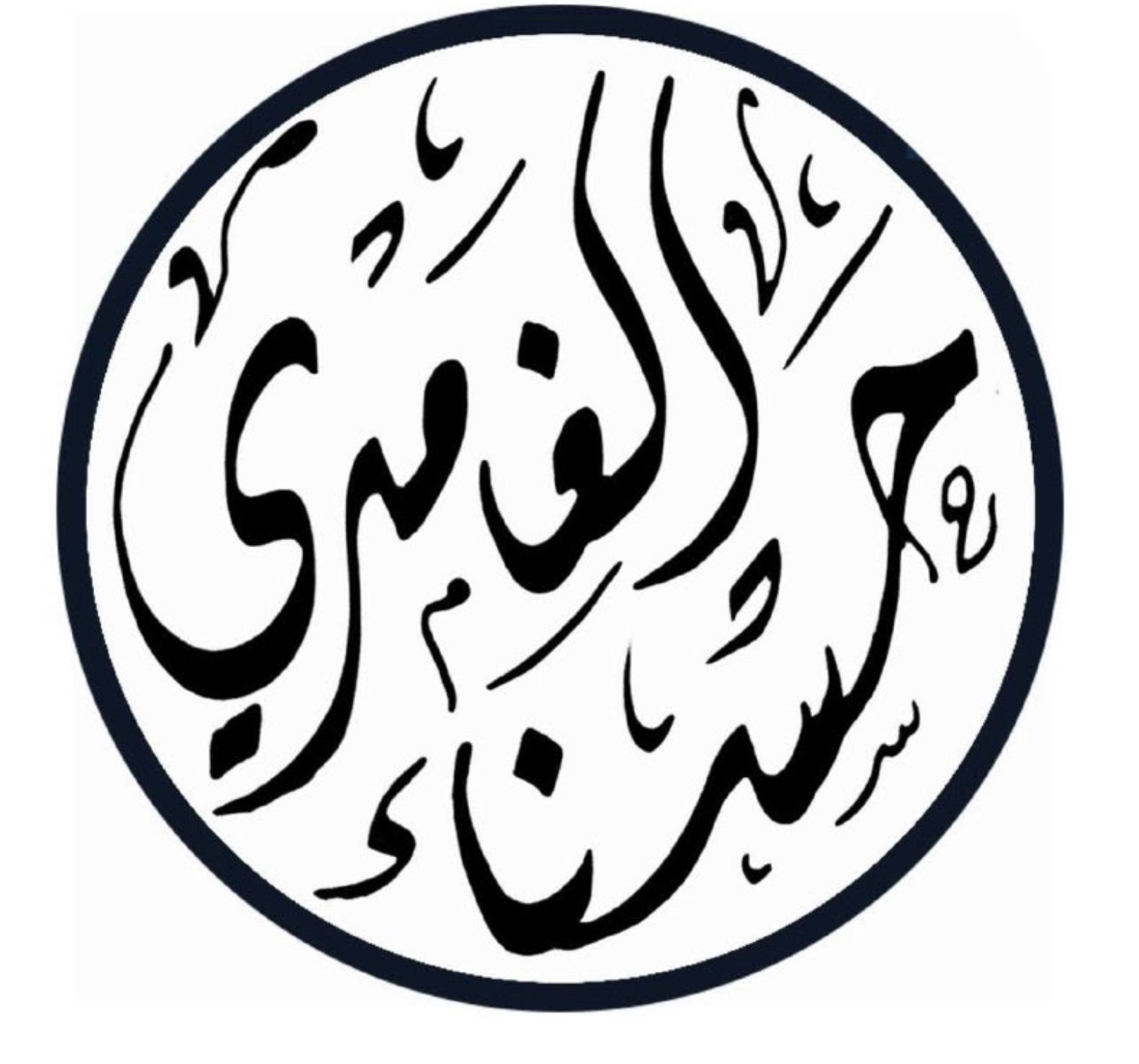 @hasnaa-2
https://t.me/hasna_math
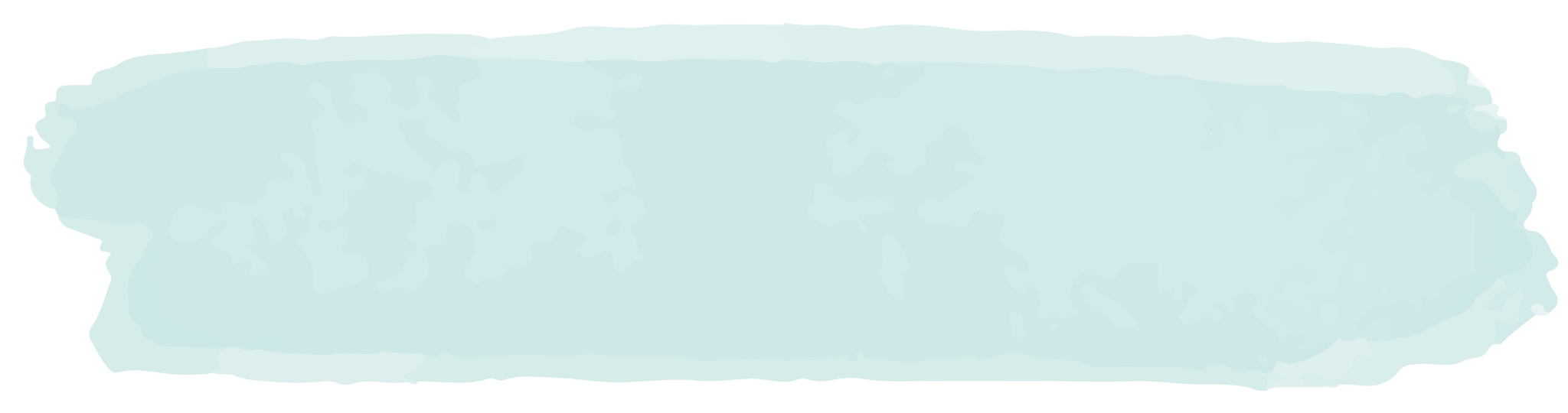 لاتنسوني من دعواتكم الصادقة